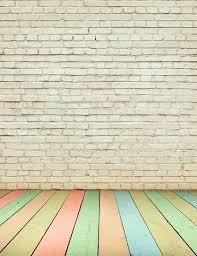 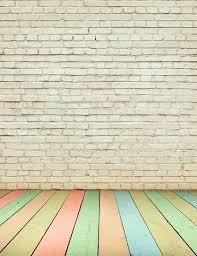 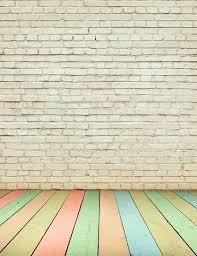 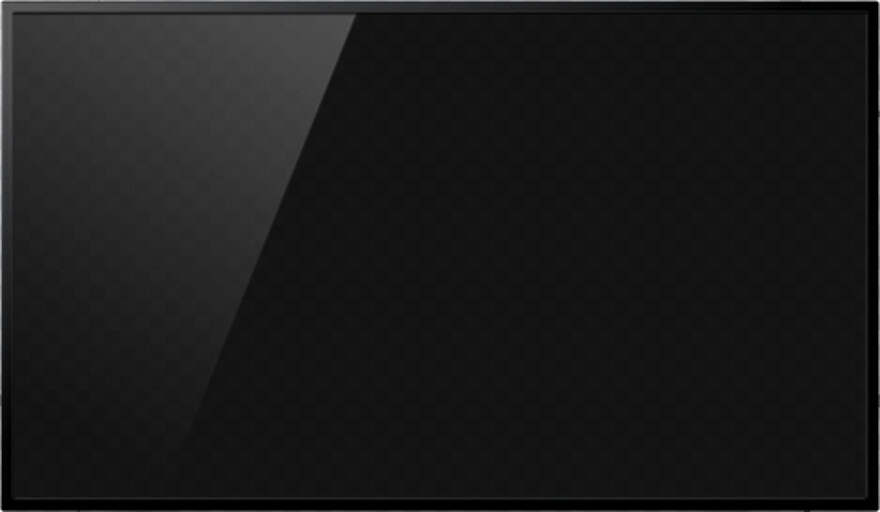 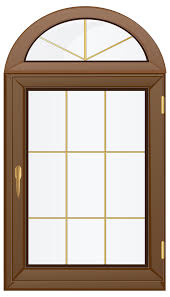 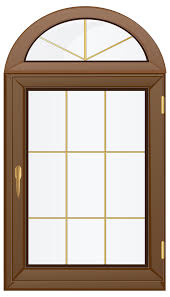 ٧-٢ استعمال خاصية التوزيع
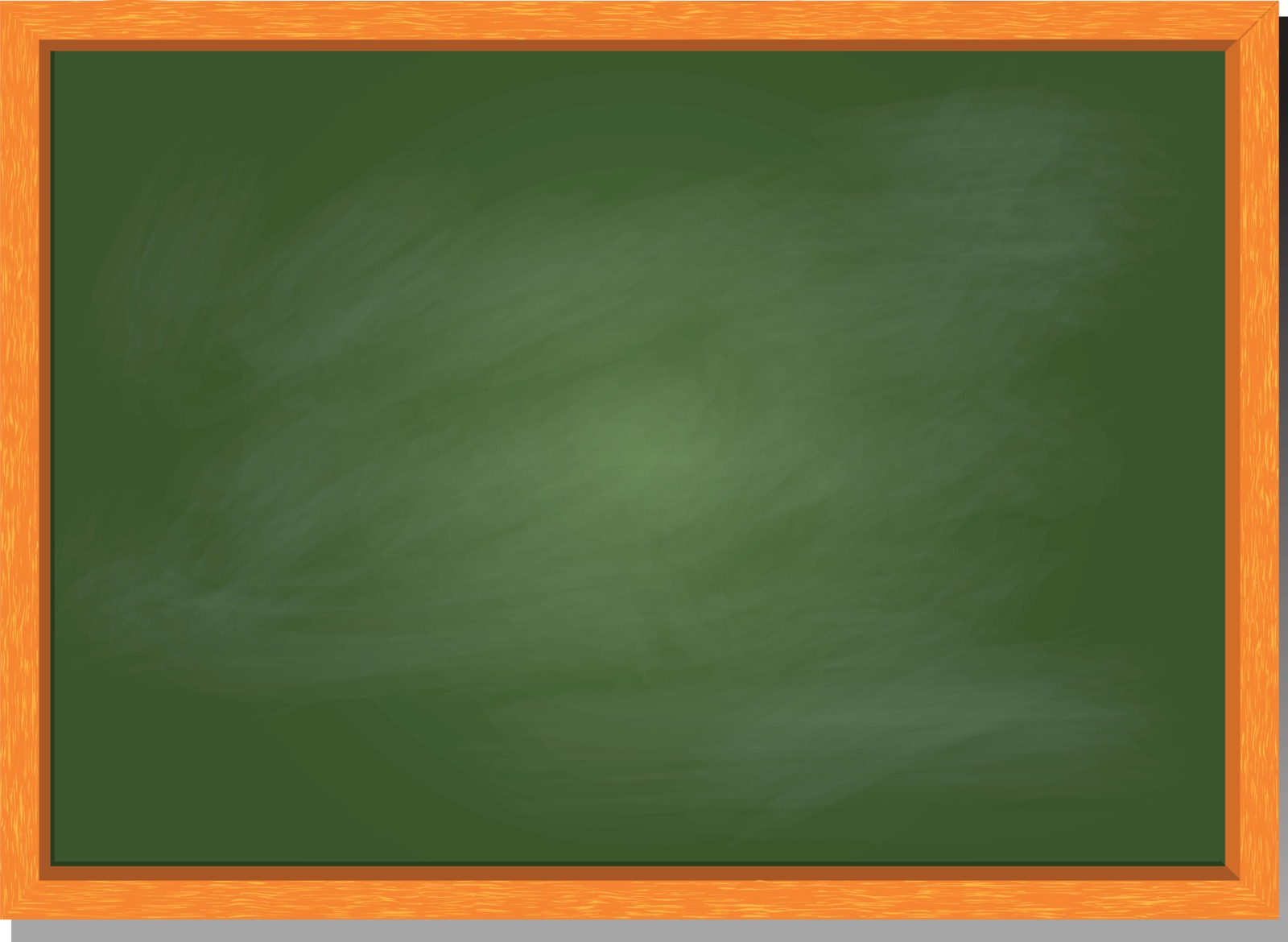 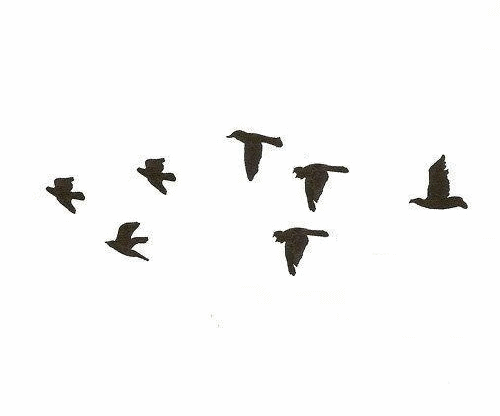 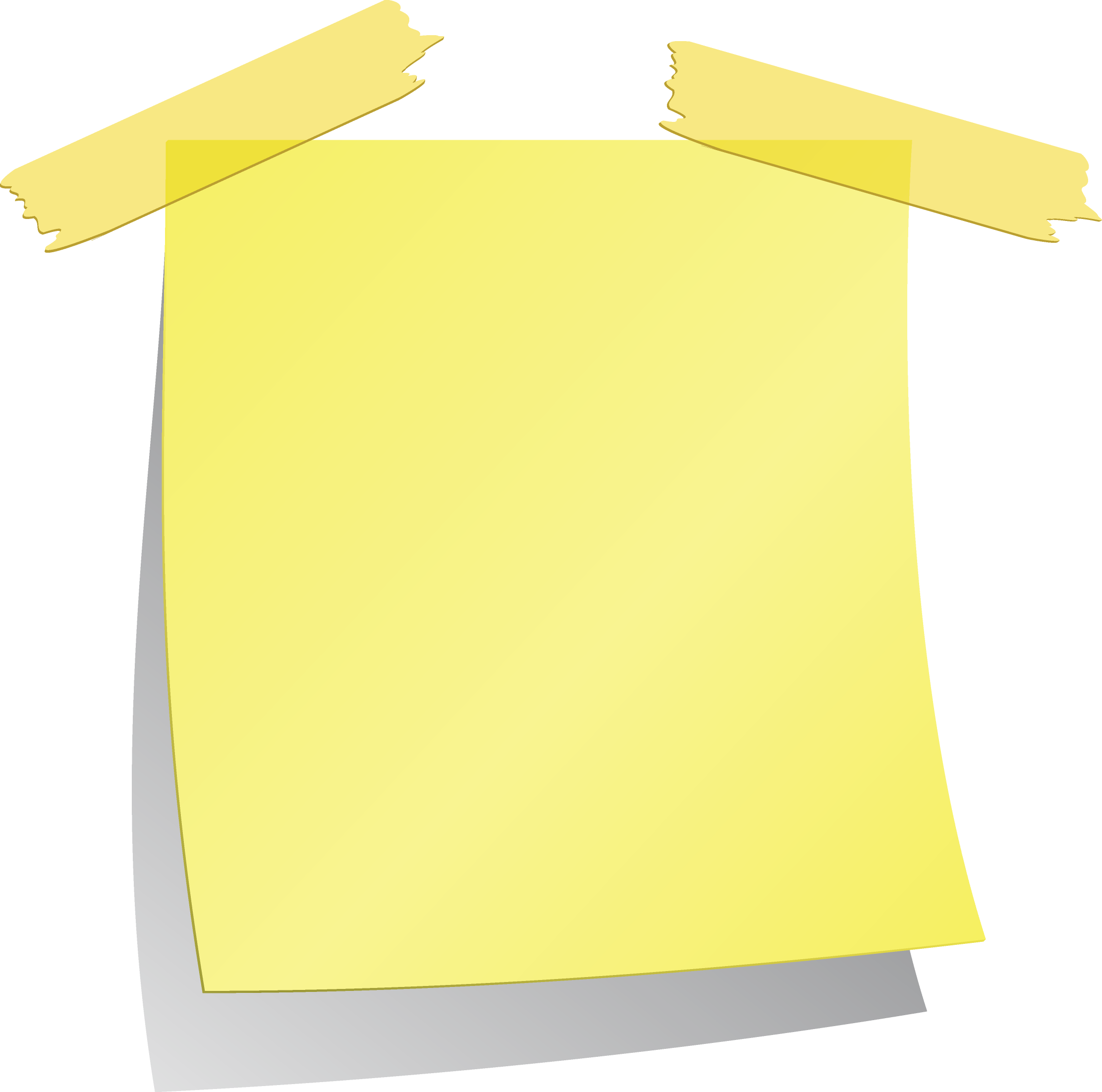 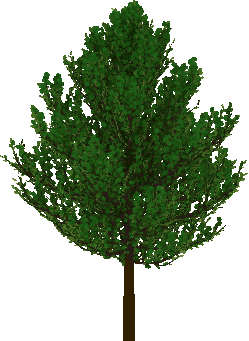 والان
فيما سبق
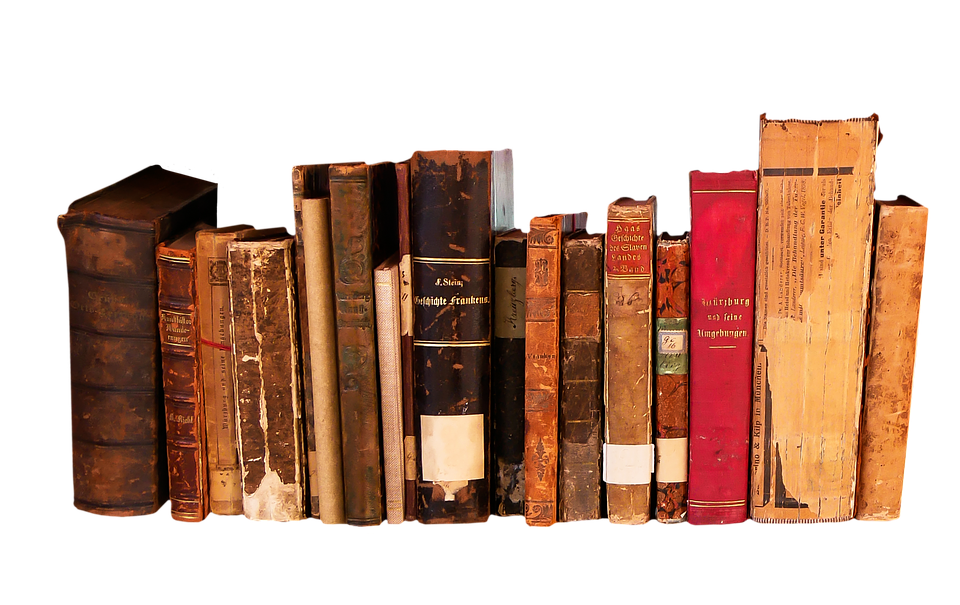 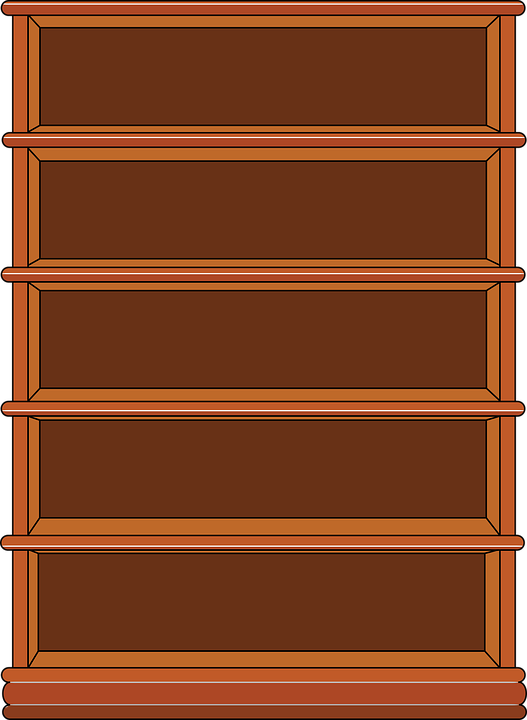 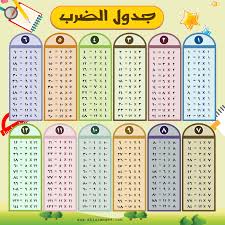 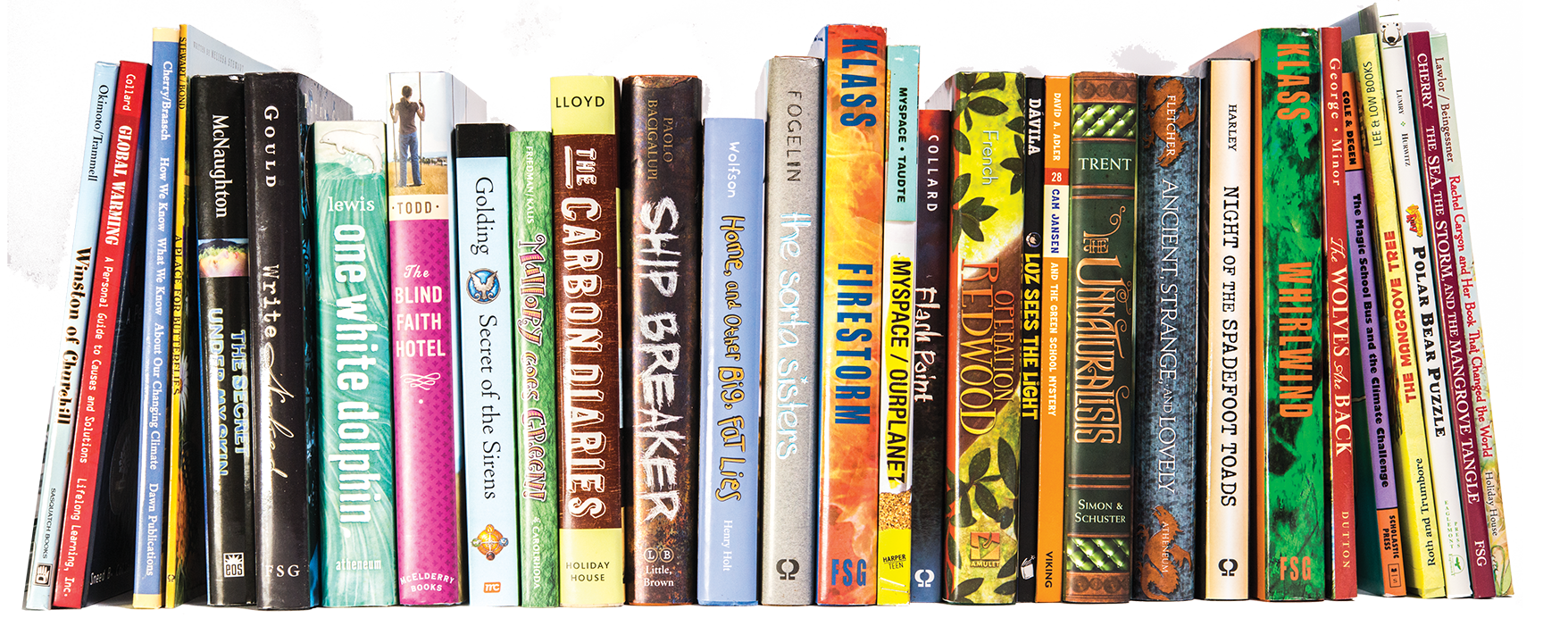 استعمل خاصية التوزيع 
لتحليل كثيرات الحدود
درست إيجاد ( ق.م.أ ) لمجموعة من وحيدات الحد .
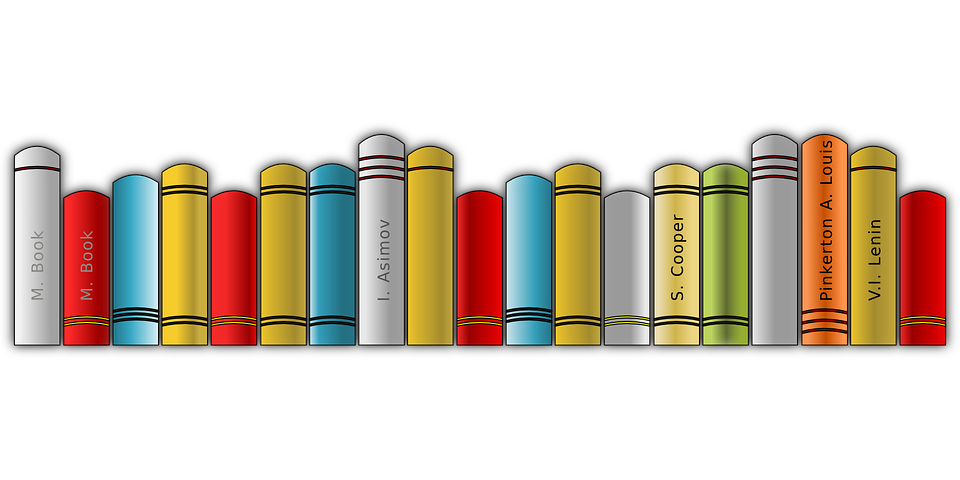 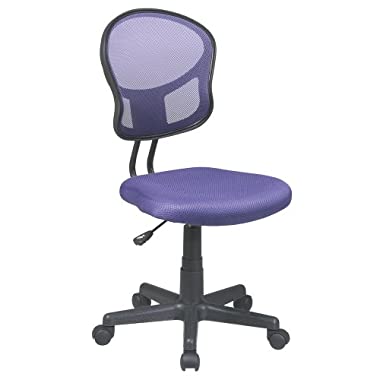 احل المعادلات تربيعية على الصورة
 أس ٢+ ب س =٠
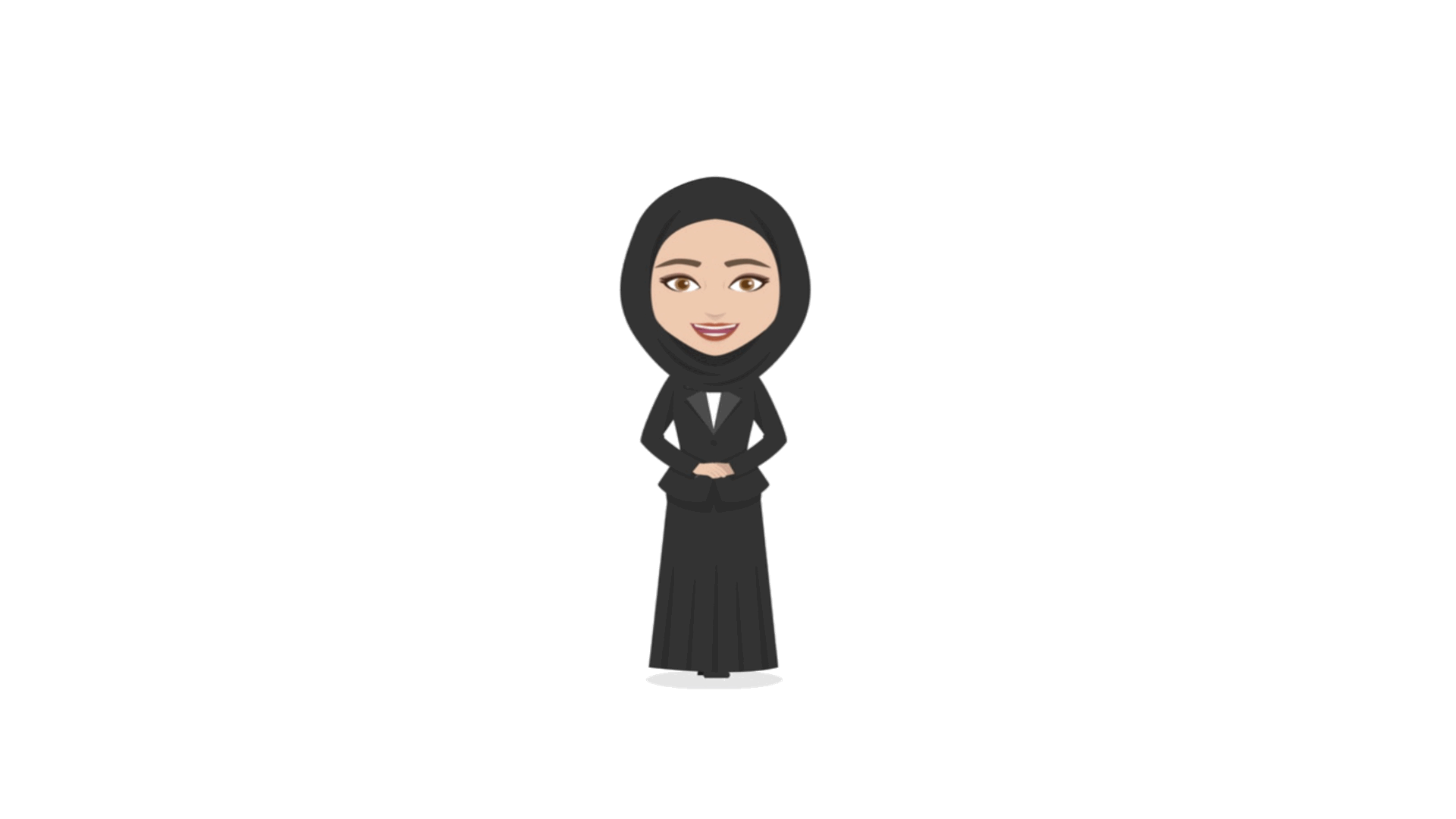 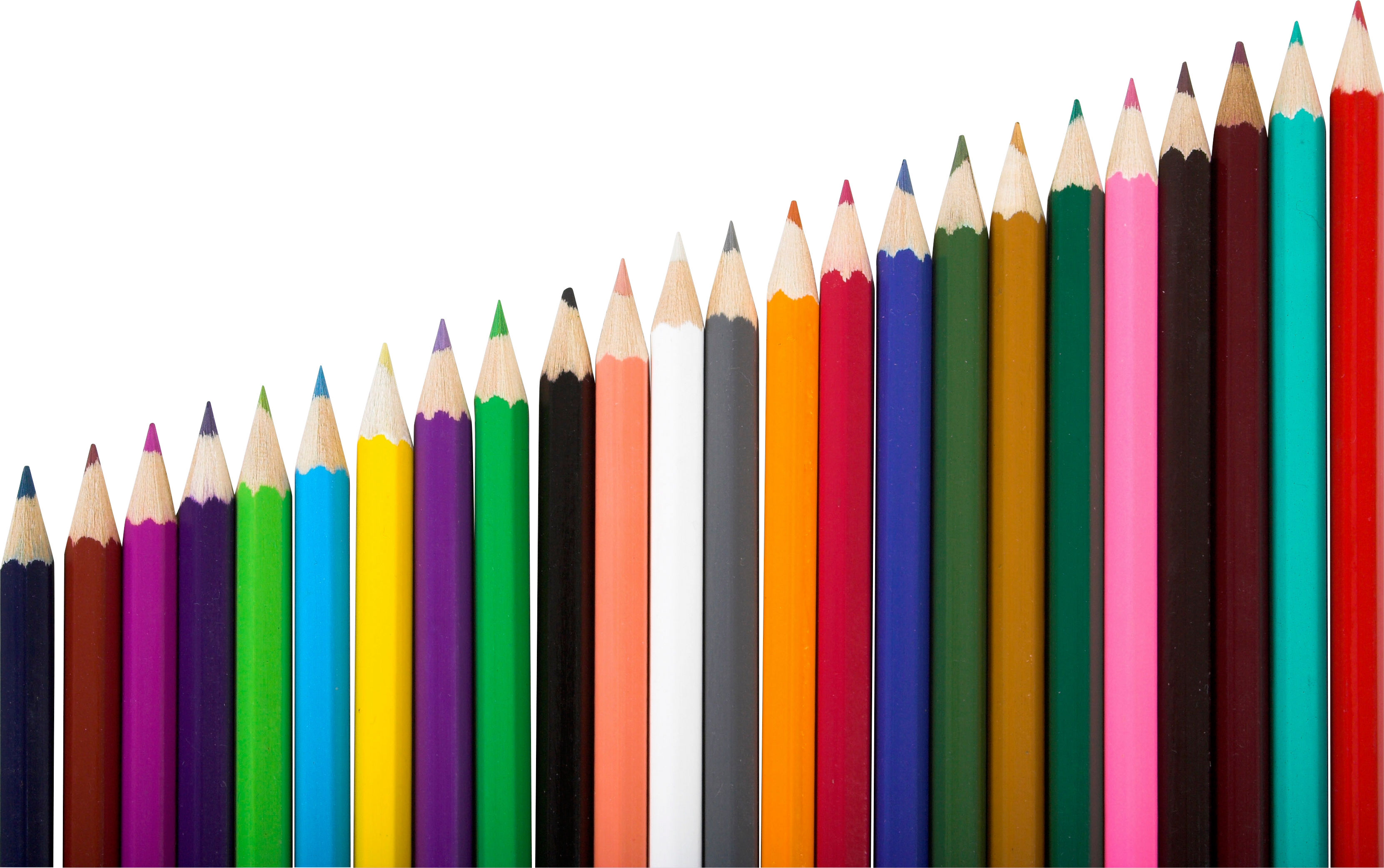 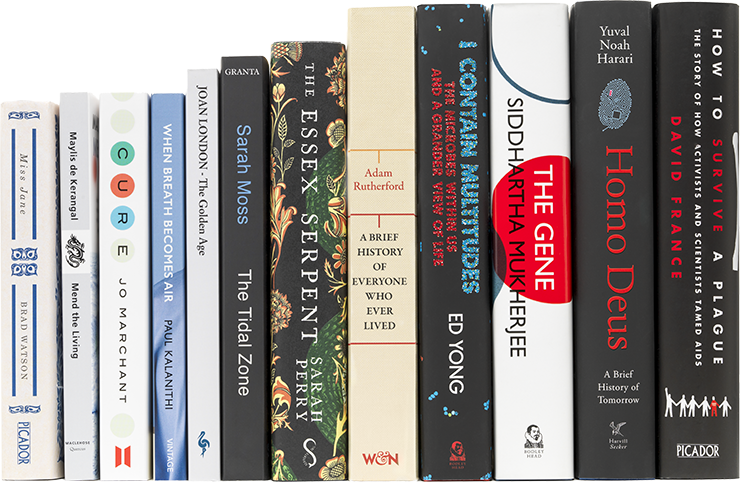 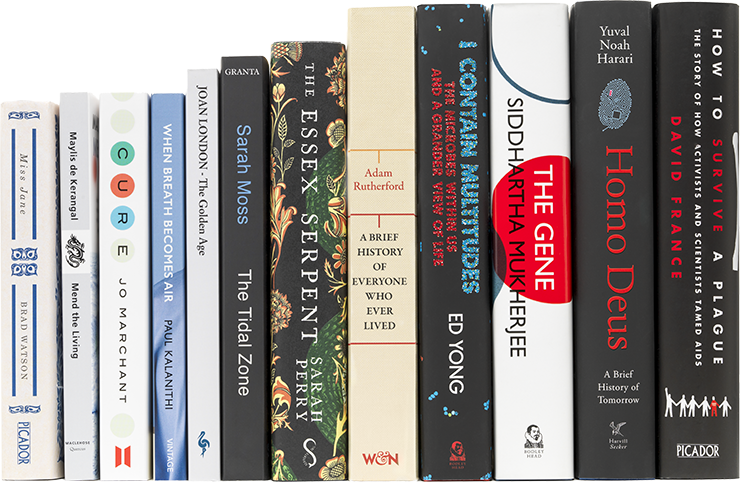 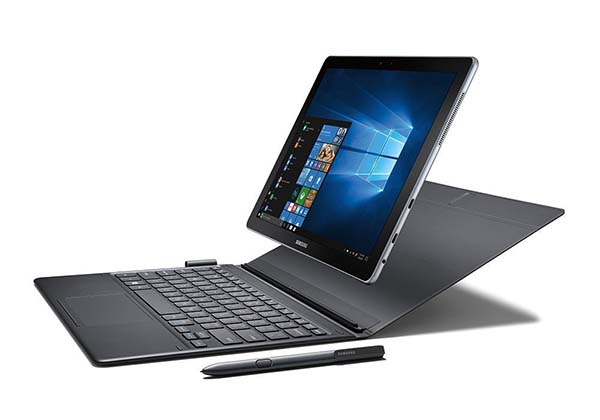 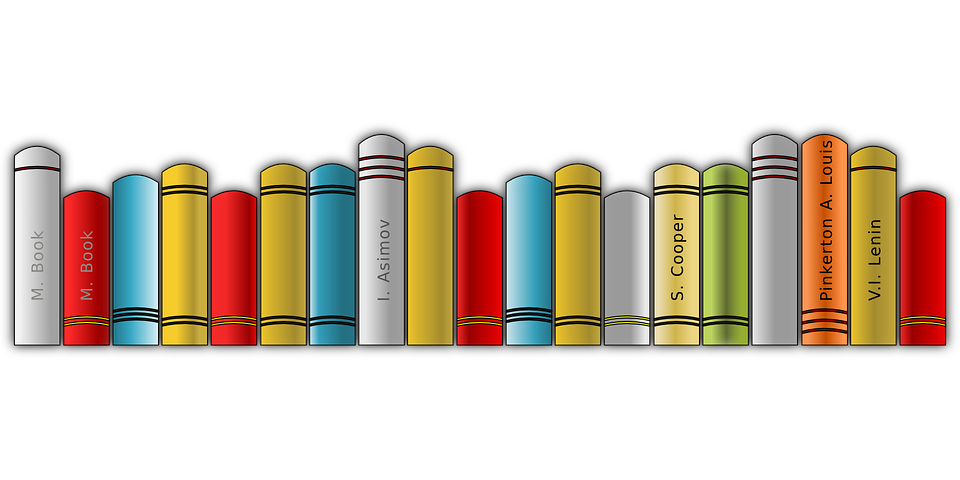 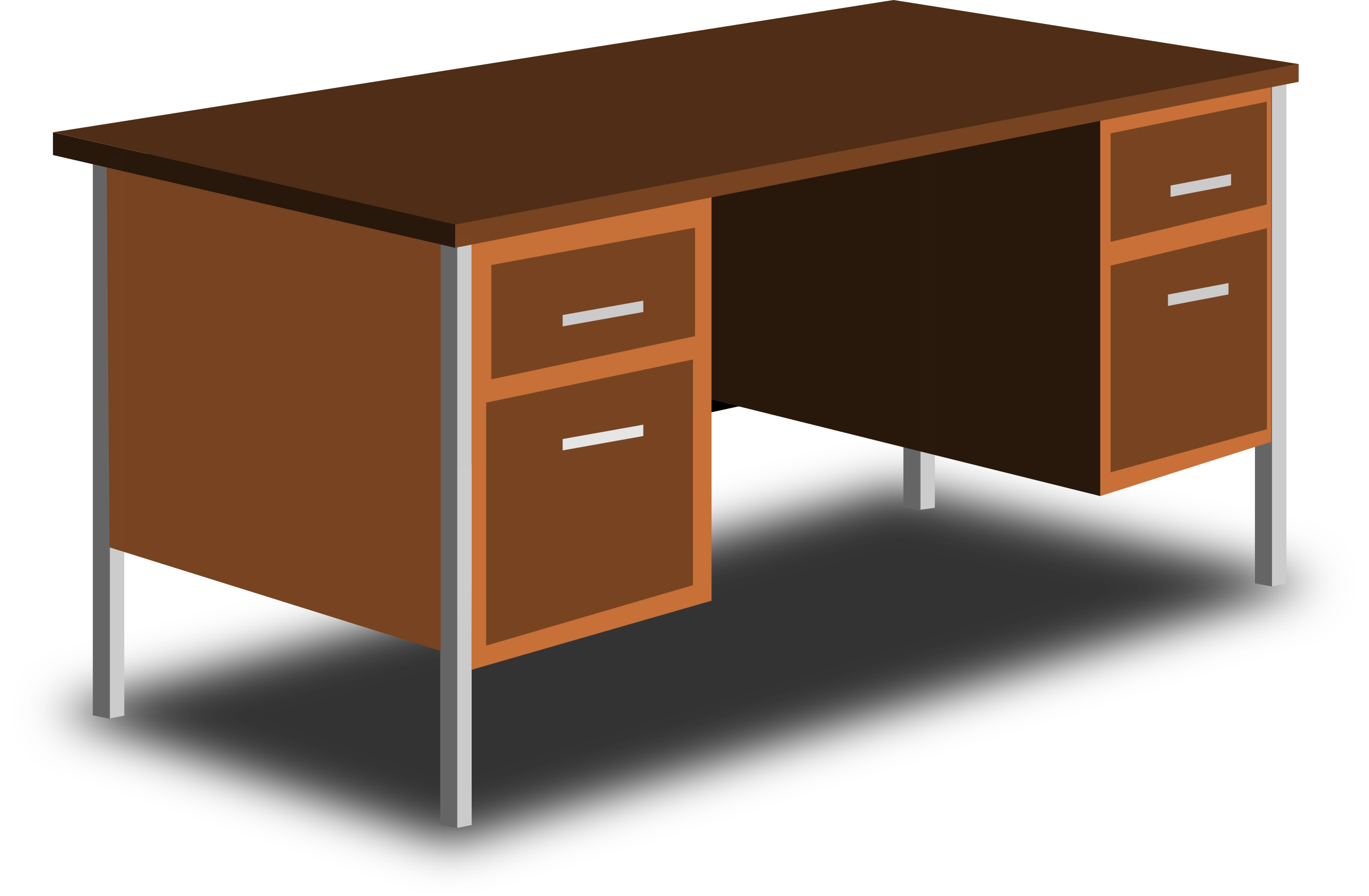 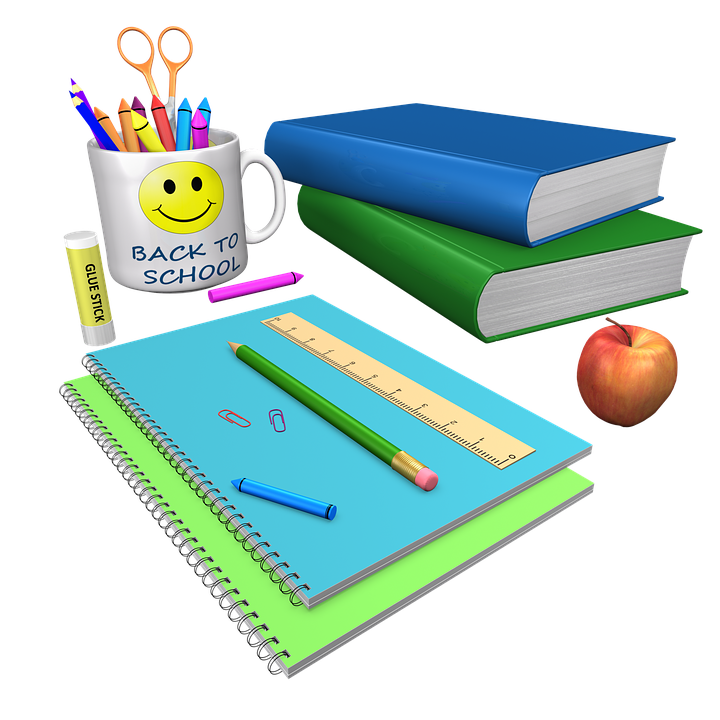 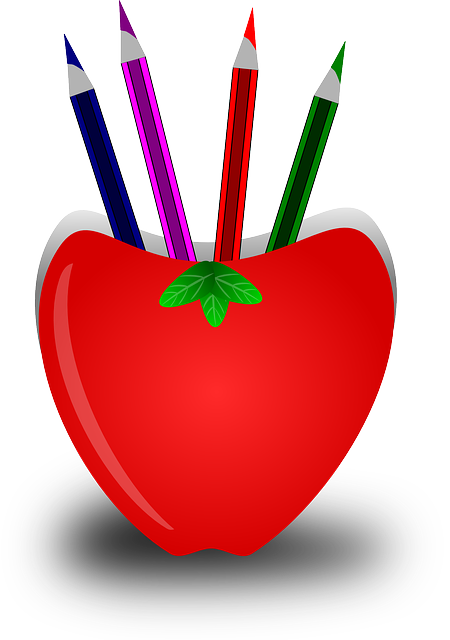 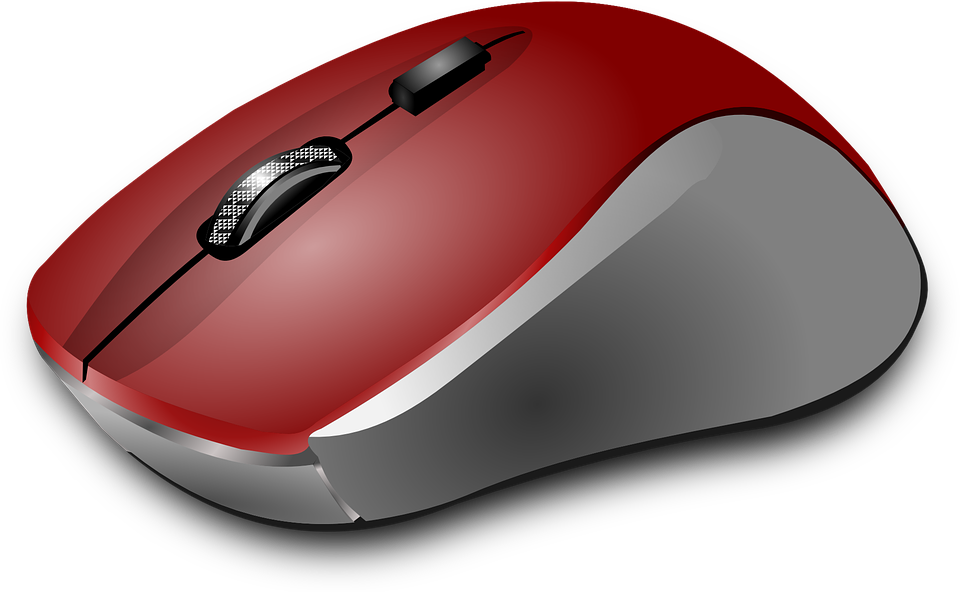 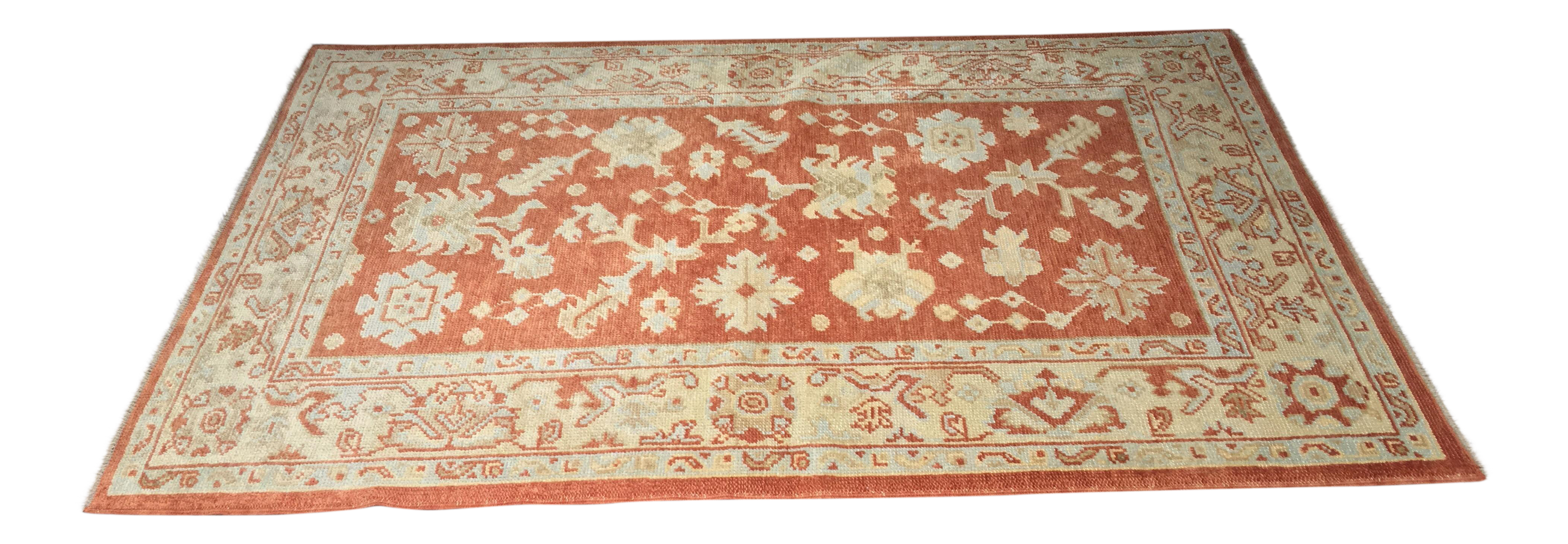 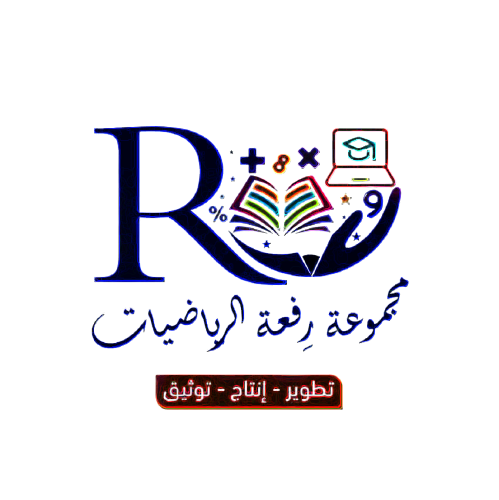 309
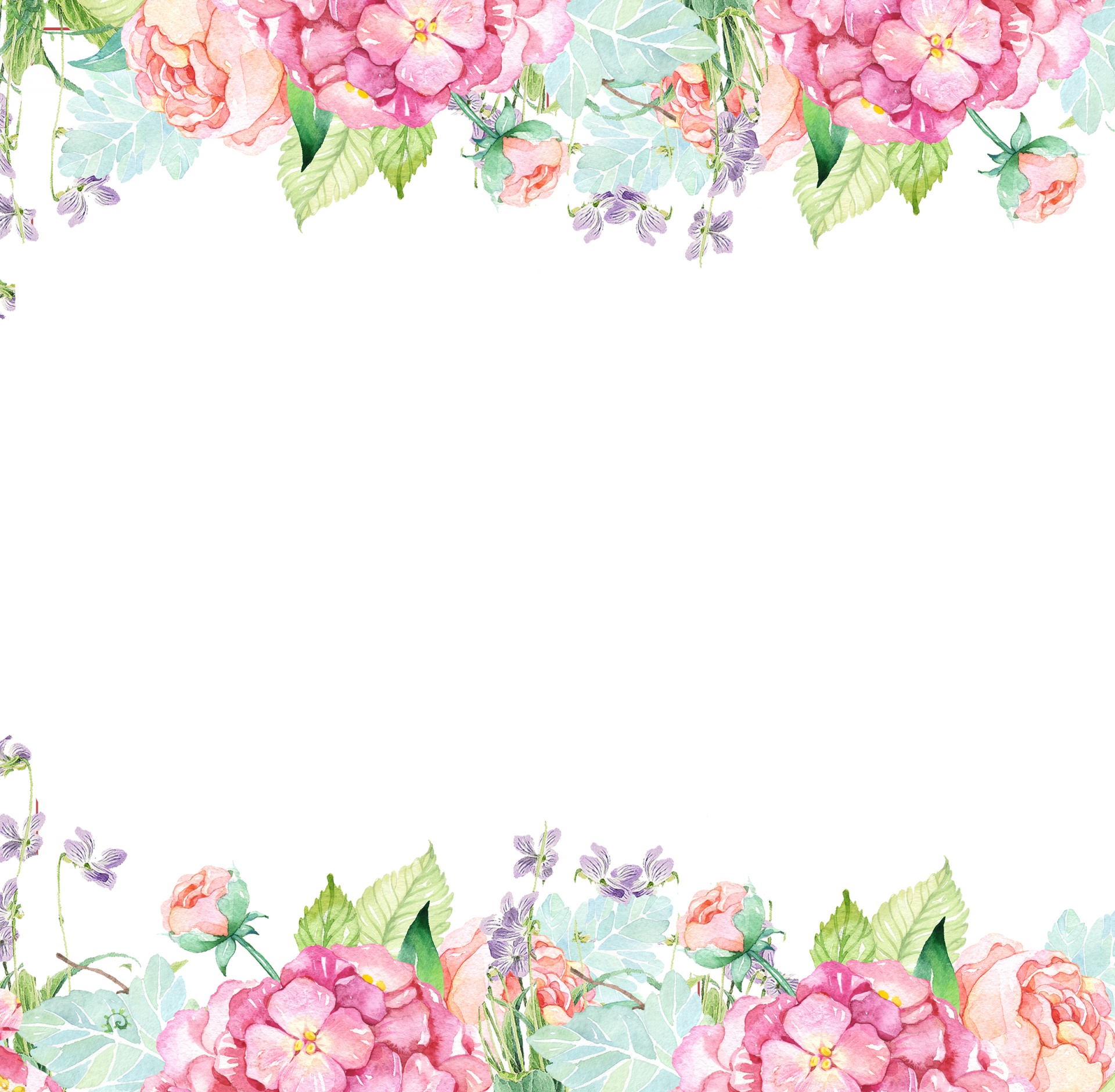 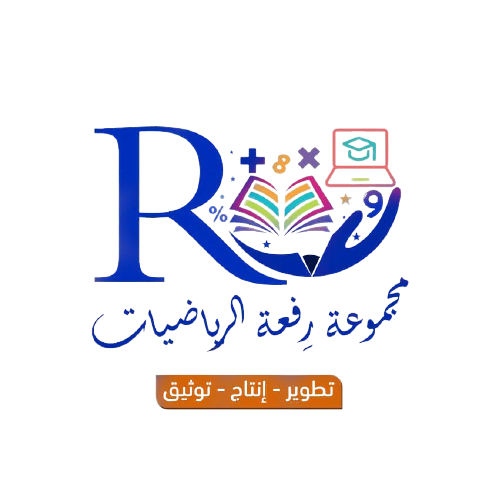 310
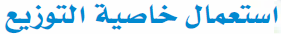 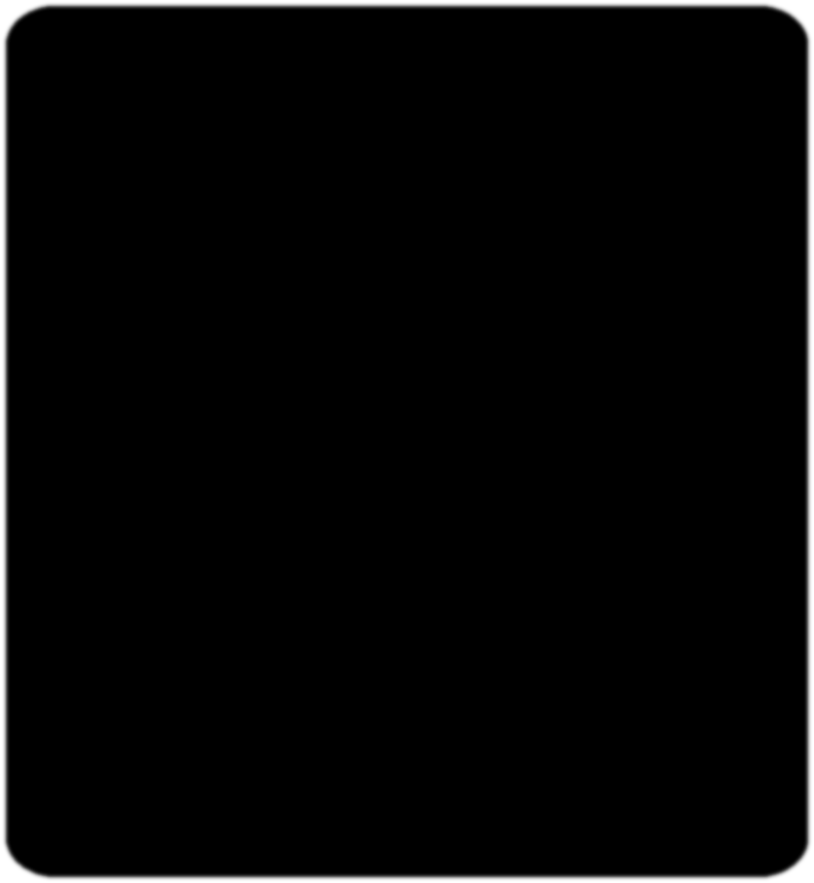 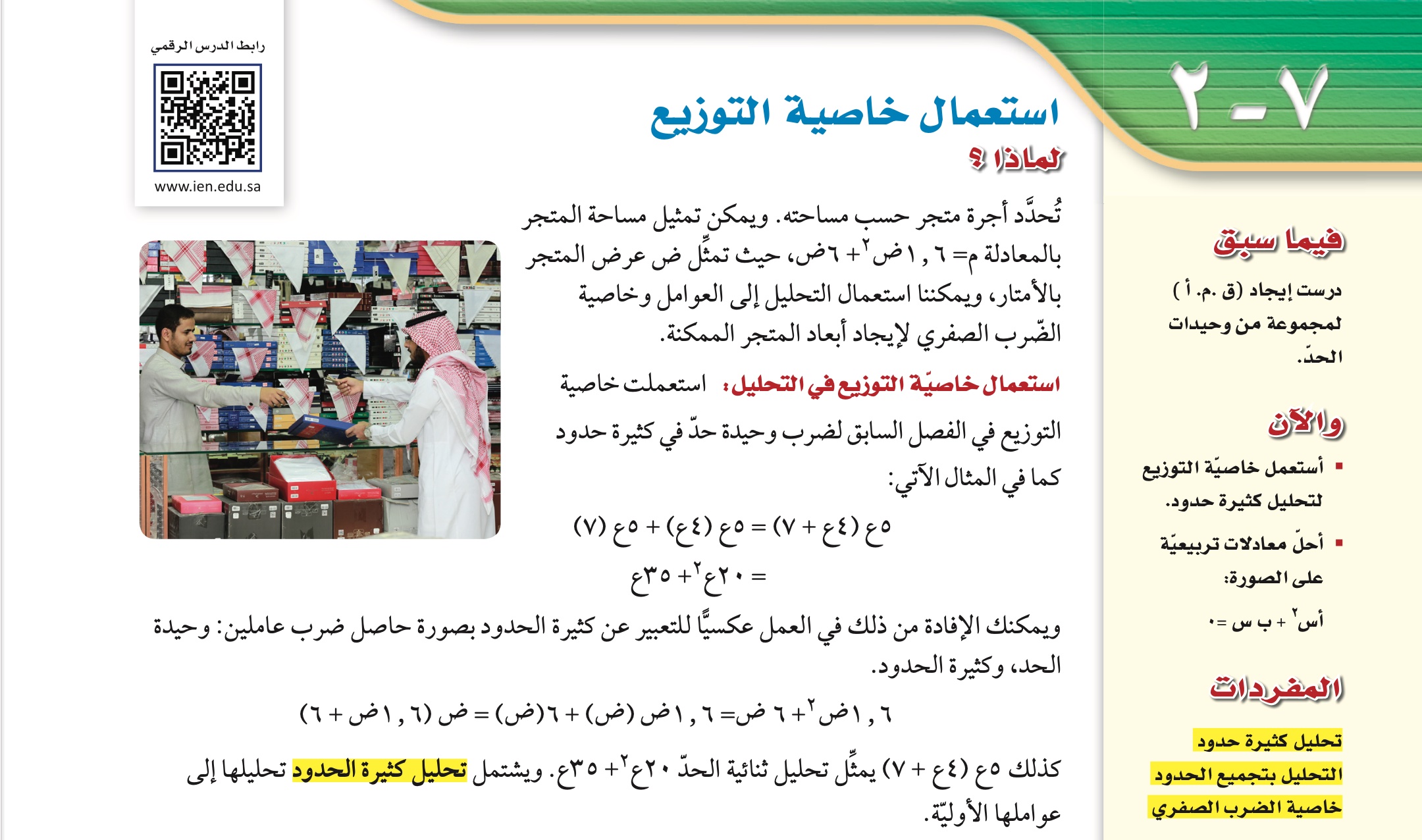 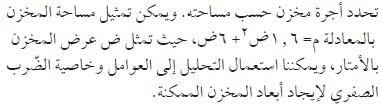 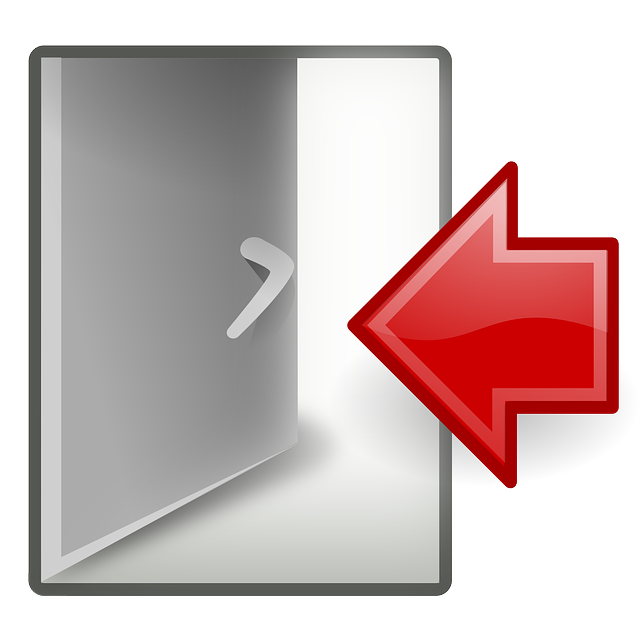 م  =  ل  ×  ض
ما صيغة مساحة المستطيل  ؟
م  =  ل  ×  ض
بماذا تضرب ض لتحصل على ١.٦ ض٢ + ٦ ض  ؟
م  =  ( ١.٦ ض + ٦ )  ض
م  =  ١.٦ ض٢ + ٦ ض
ماذا تساوي مساحته عندما  ض  =  ٥٠ قدما  ؟
م  =  ١.٦ ض٢ + ٦ ض
م  =  ١.٦ ( ٥٠ )٢ + ٦ ( ٥٠ )
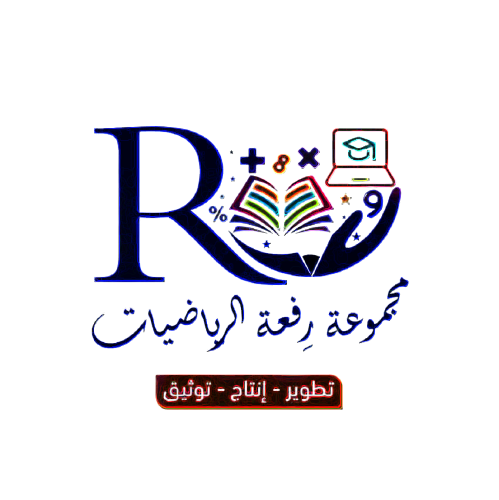 م  =  ٤٣٠٠ قدما
311
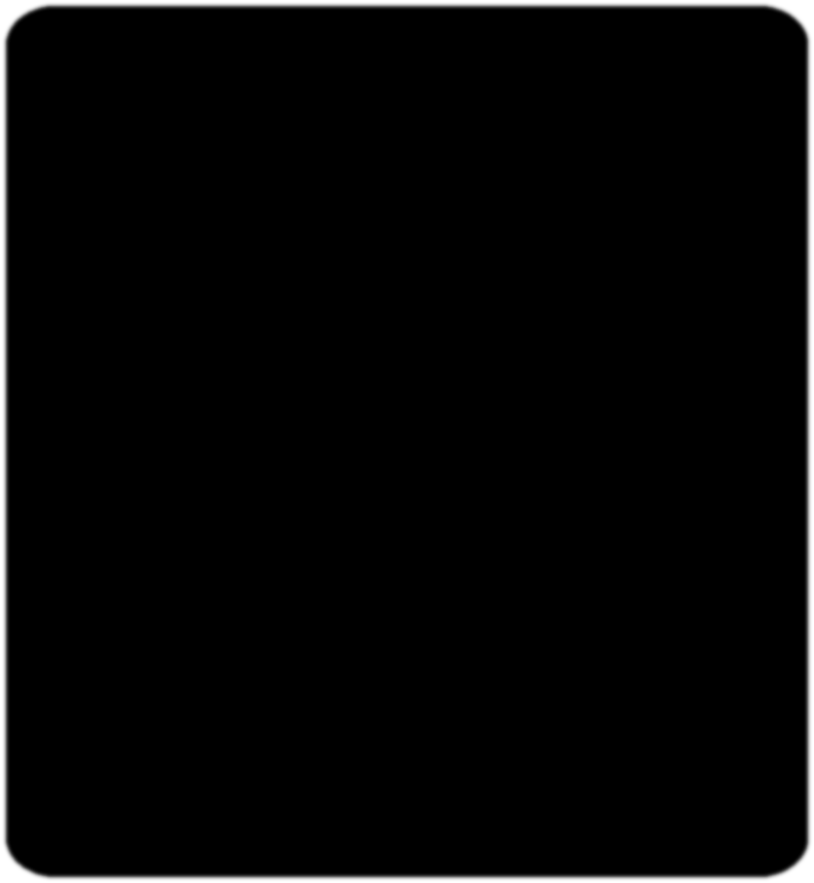 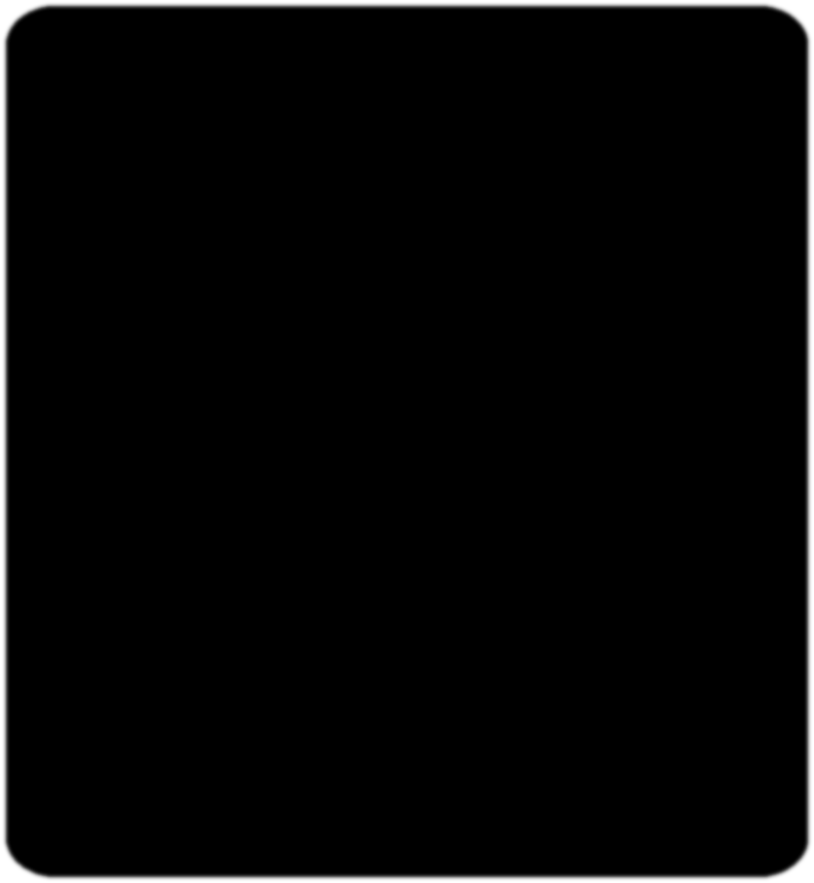 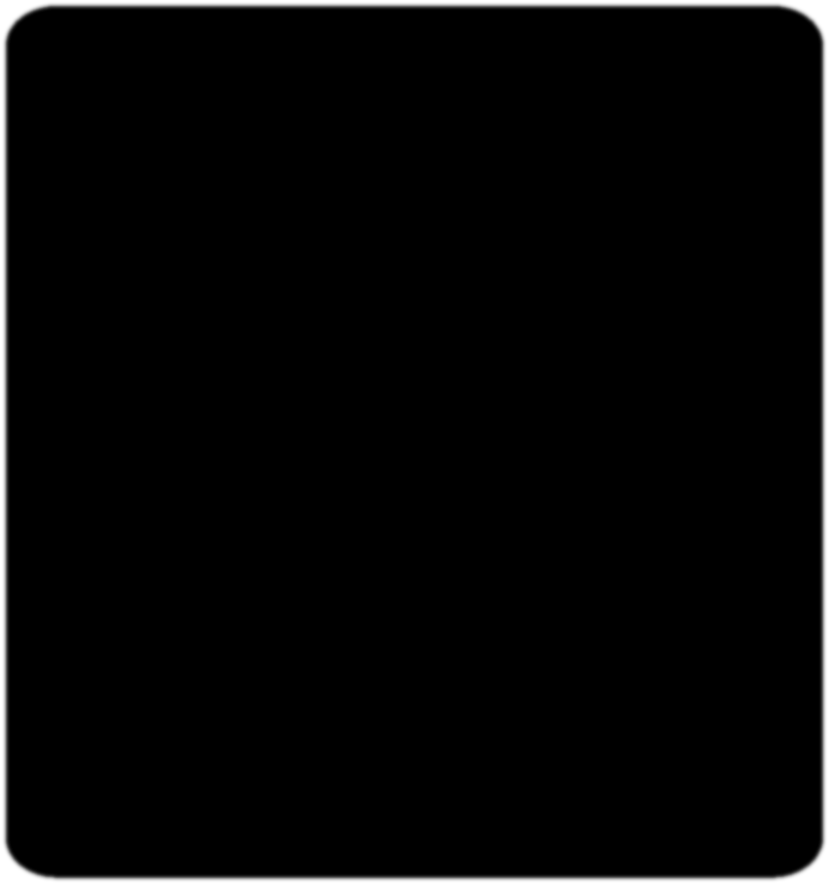 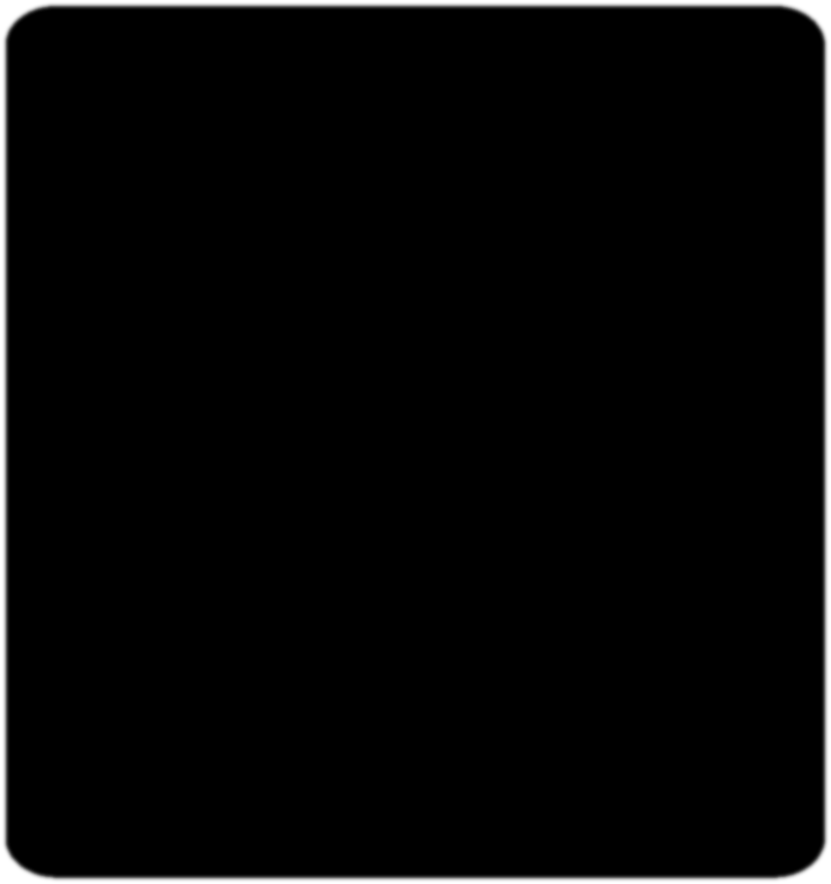 استعمل خاصية التوزيع لتحليل كثيرة الحدود التالية :
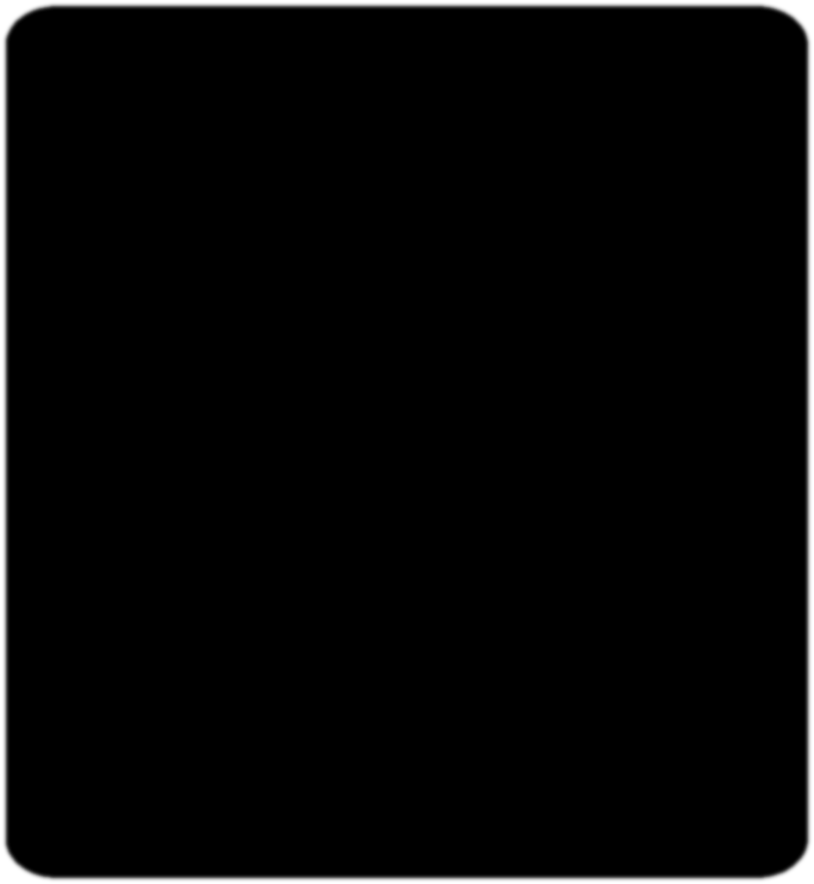 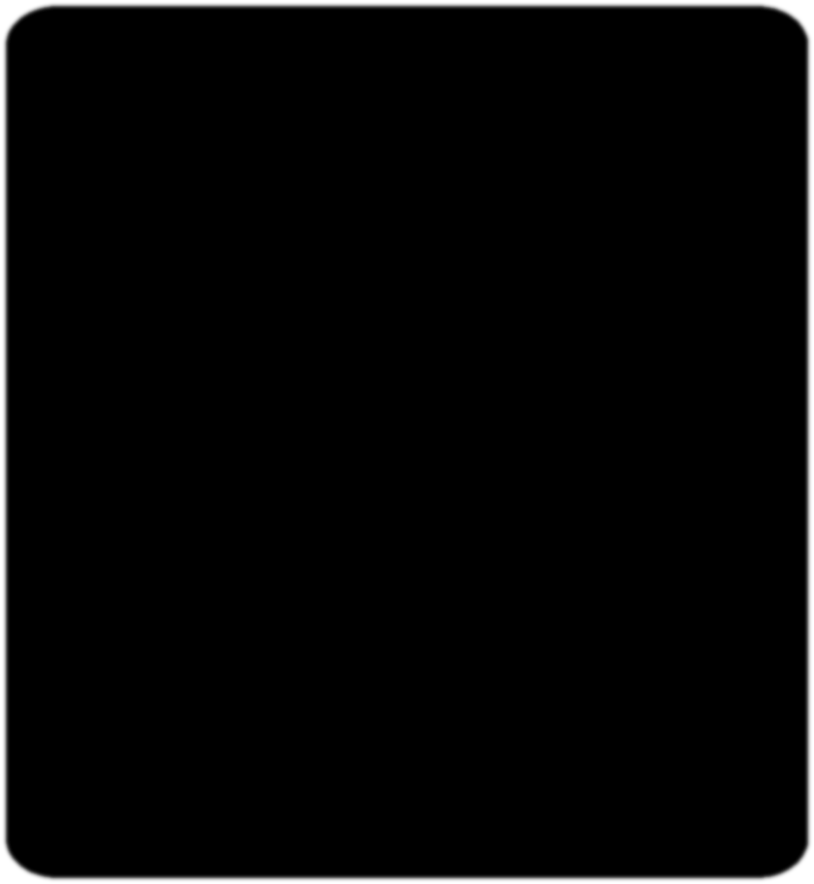 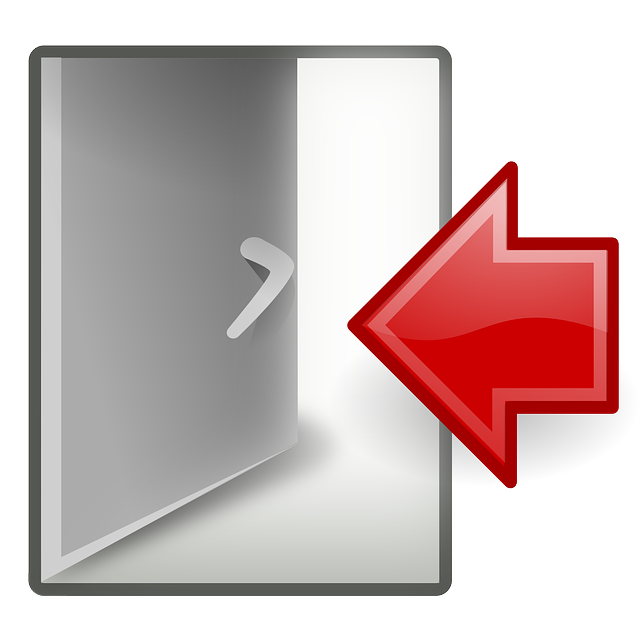 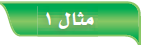 مثال
٢٧ ص٢  +  ١٨ ص
٢٧ ص٢
٣   ×   ٣   ×   ٣   ×   ص   ×   ص
١٨ ص
٢   ×   ٣   ×   ٣   ×   ص
٩ ص
٢٧ ص٢  +  ١٨ ص
)
+
٣ ص
(
٢
1
2
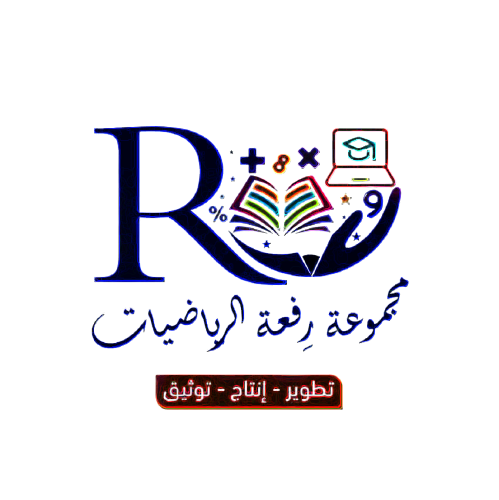 312
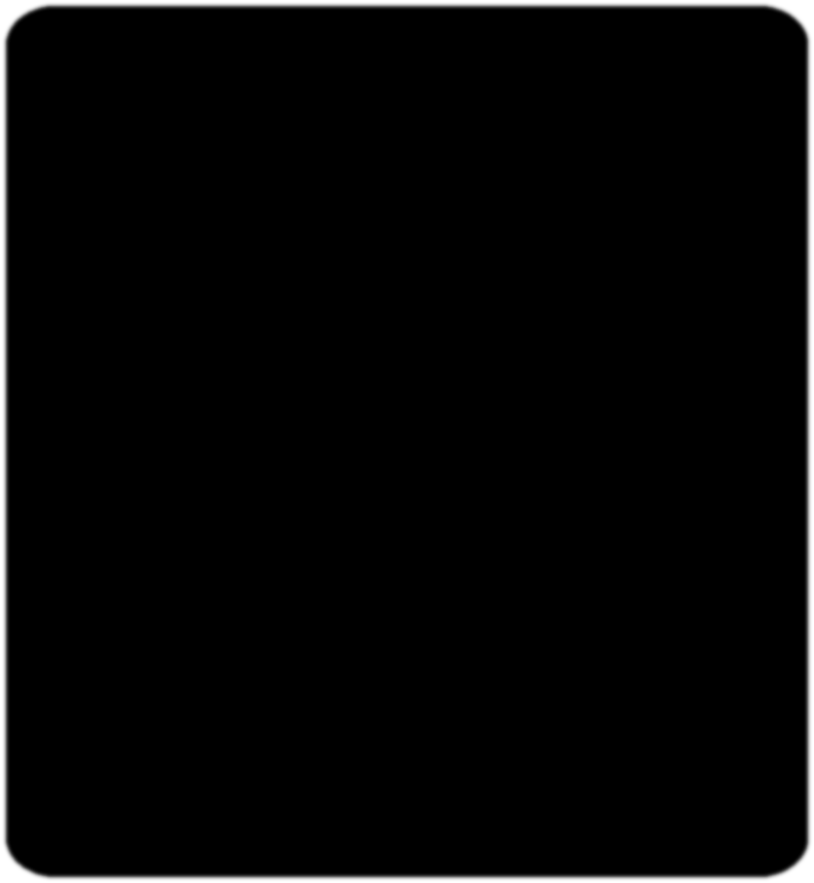 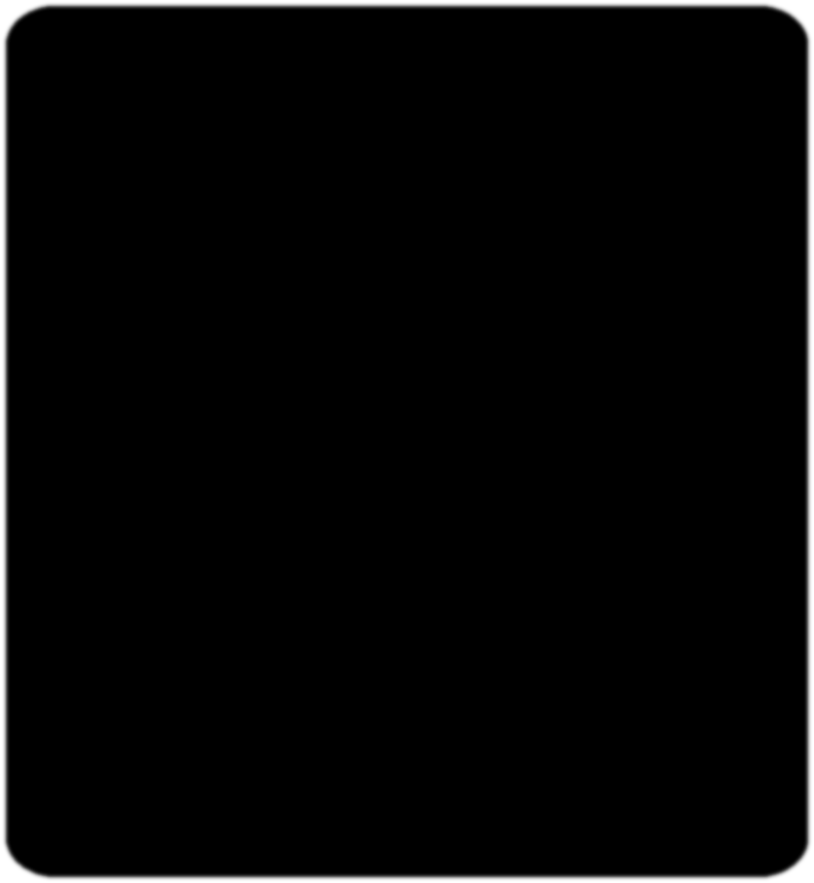 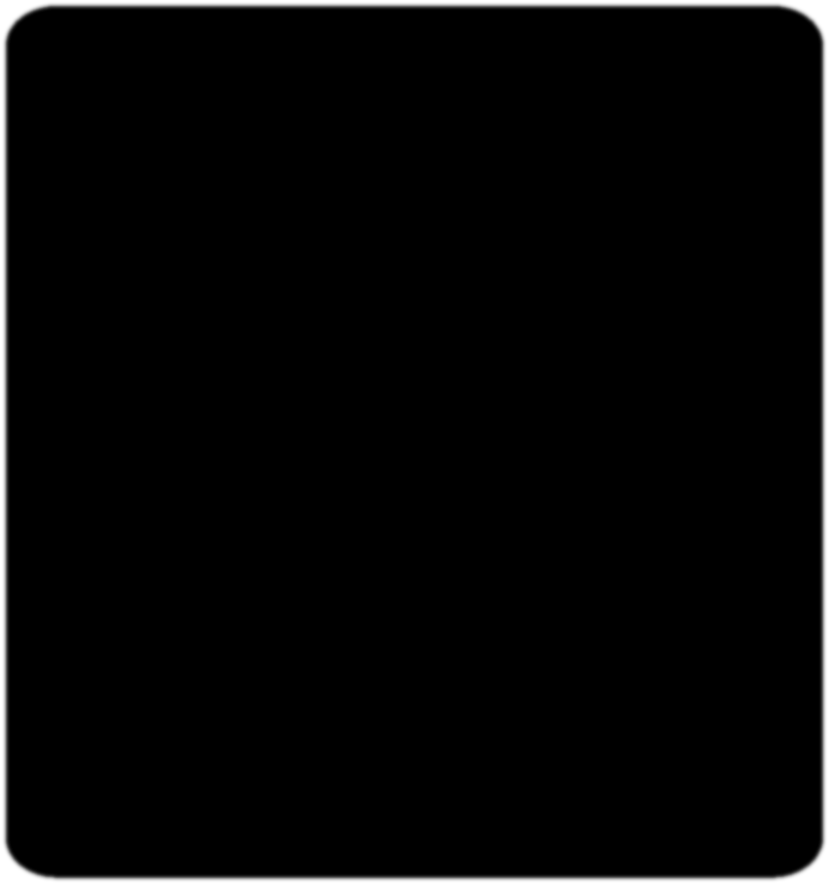 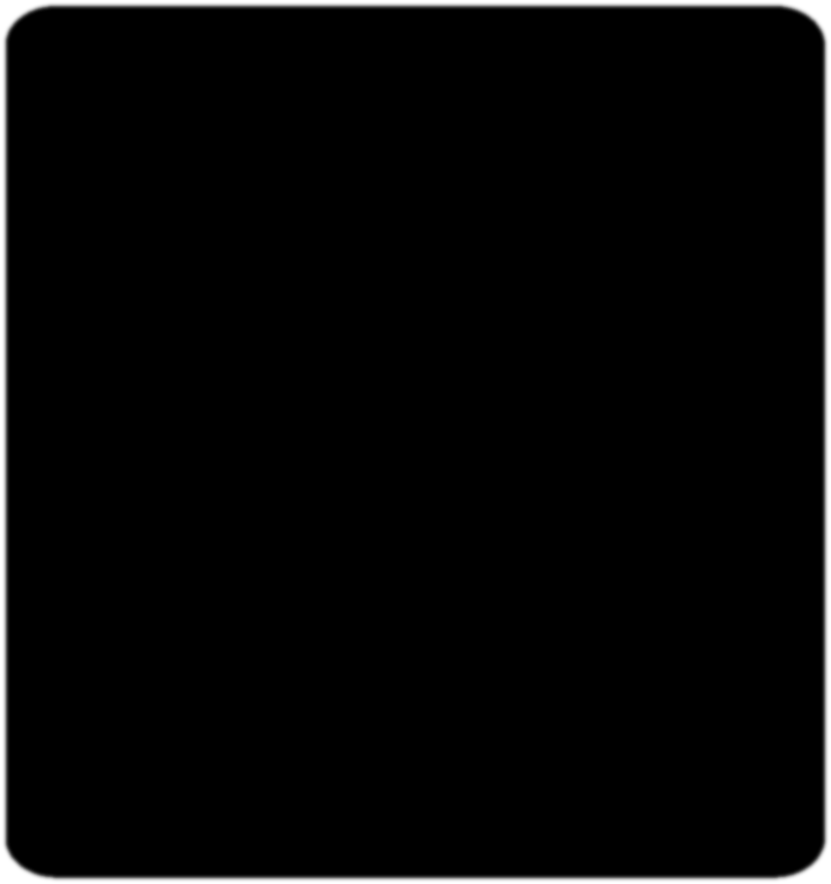 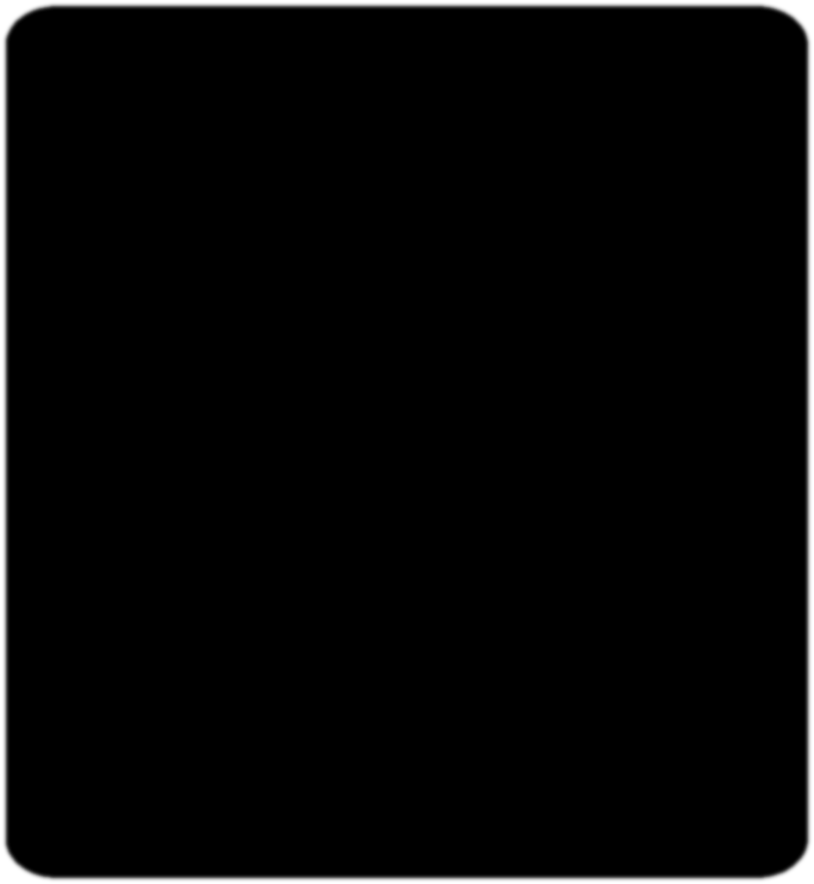 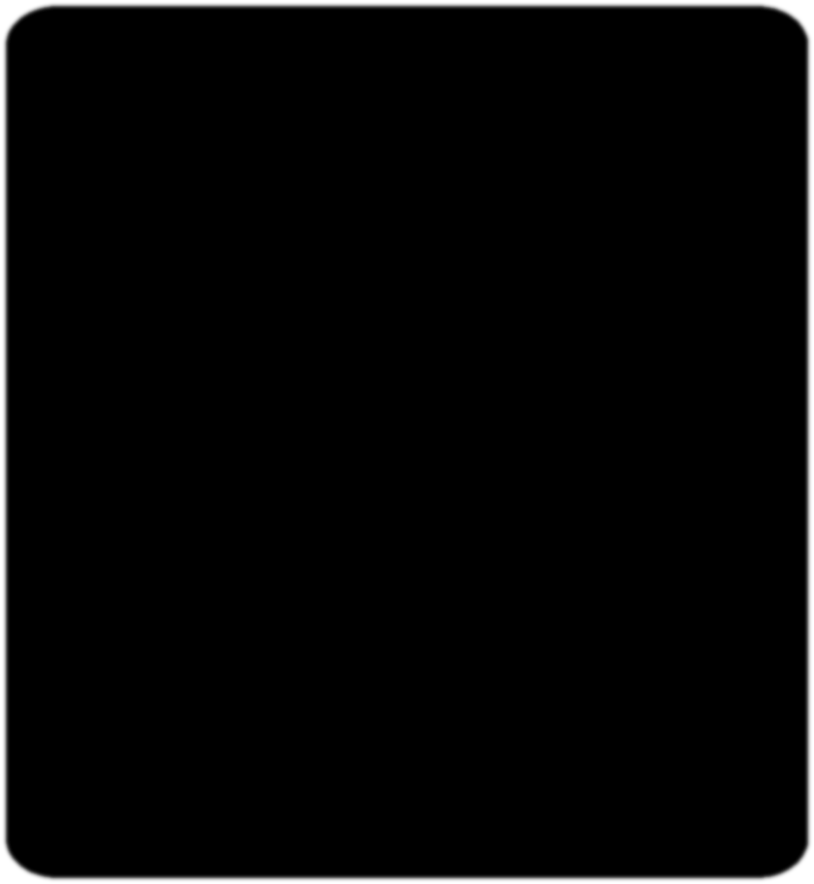 استعمل خاصية التوزيع لتحليل كثيرة الحدود التالية :
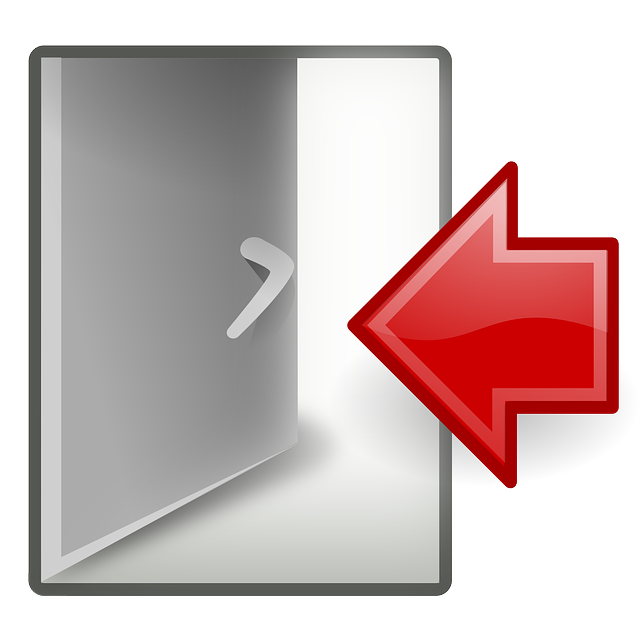 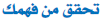 ١٥ و  ــ  ٣ ف
١٥ و
٣   ×   ٥   ×    و
٣ ف
٣   ×   ف
١٥ و  ــ  ٣ ف
)
ــ
٥ و
(
٣
ف
1
2
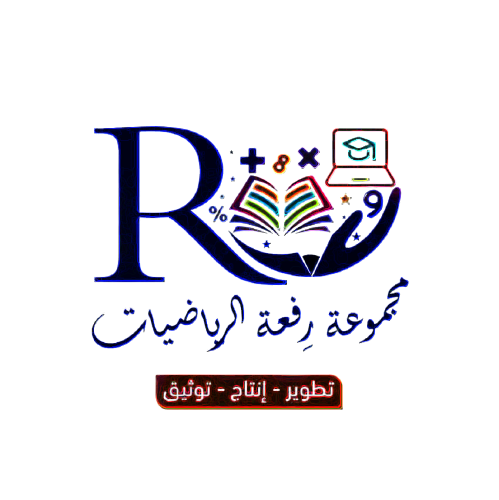 313
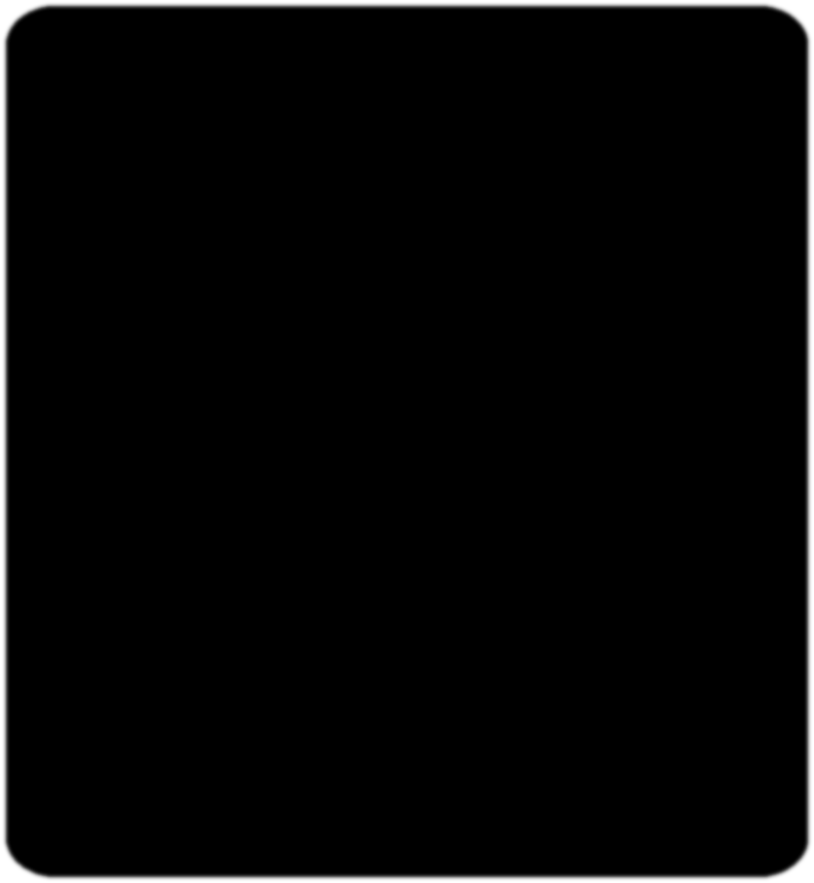 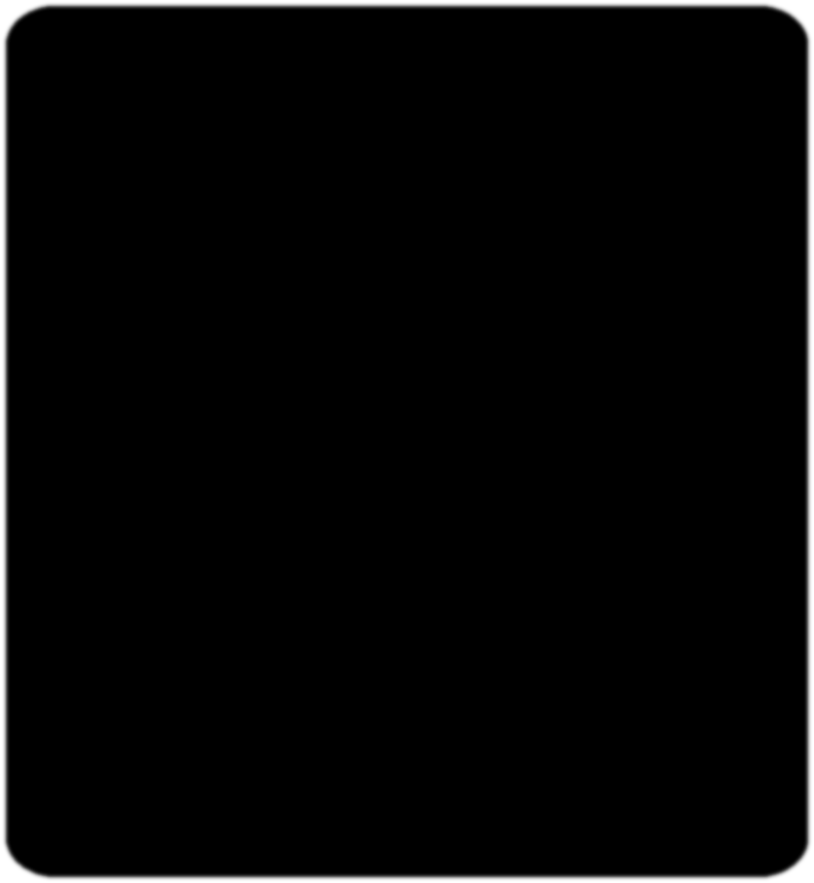 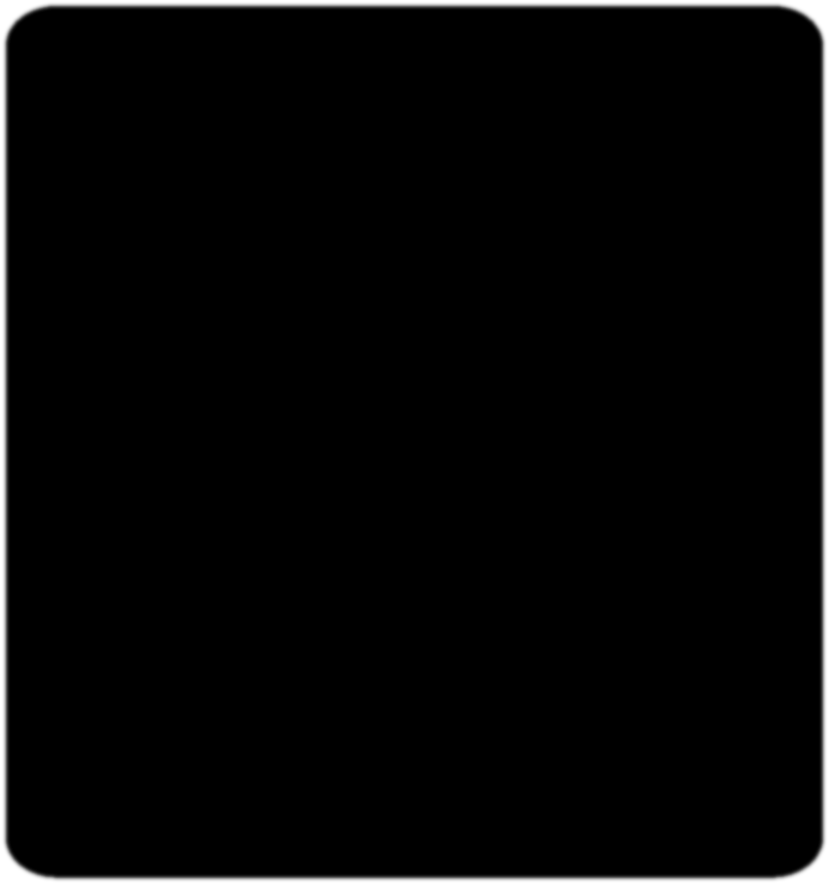 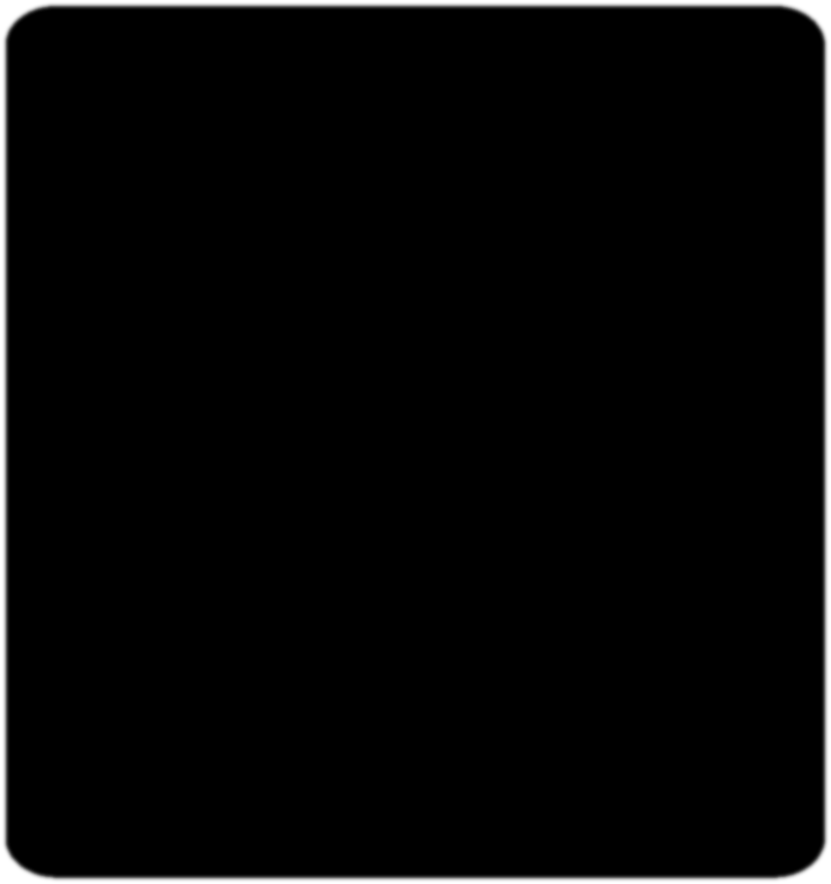 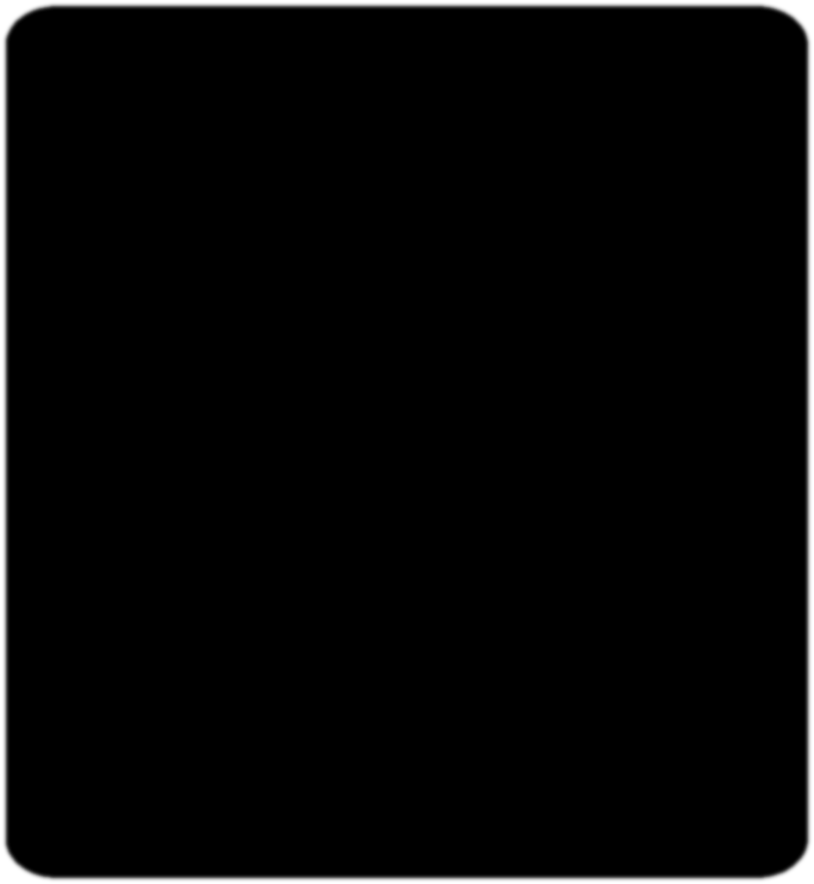 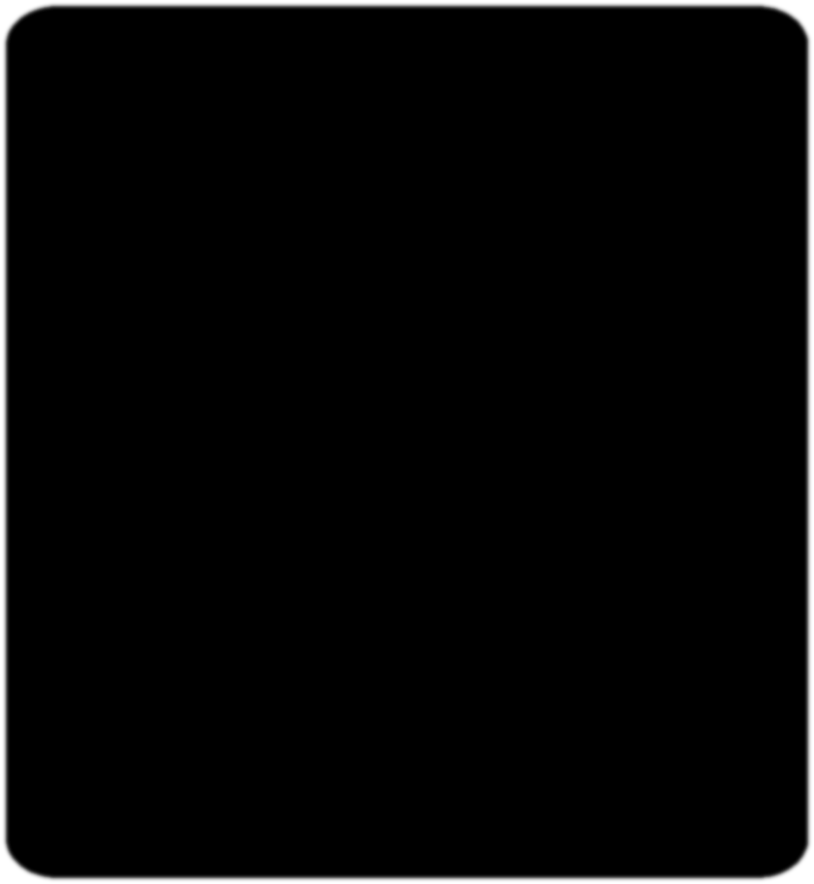 استعمل خاصية التوزيع لتحليل كثيرة الحدود التالية :
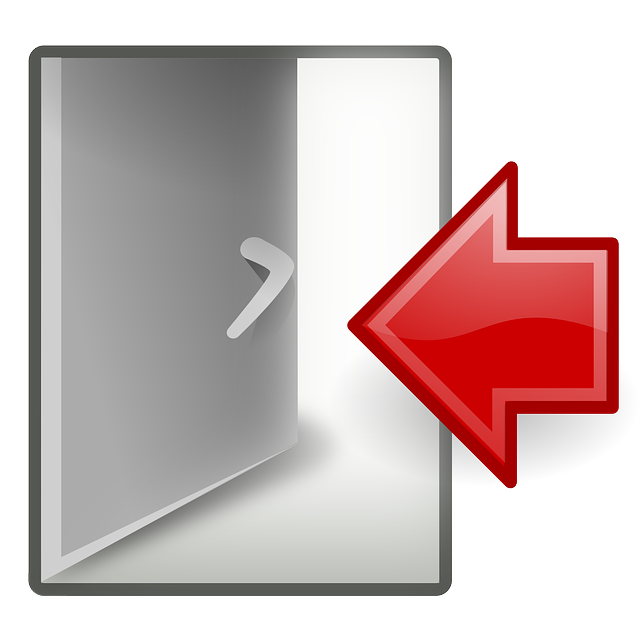 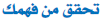 ٧ ل٢ ن٢  +  ٢١ ل ن٢  ــ  ل ن
٧ ل٢ ن٢
٧   ×   ل   ×   ل   ×   ن   ×   ن
٣   ×   ٧   ×   ل   ×   ن   ×   ن
٢١ ل ن٢
ل   ×    ن
ل  ن
1
2
(
ل  ن
)
٧ ل٢ ن٢  +  ٢١ ل ن٢  ــ  ل ن
ــ
٧ ل  ن
١
+
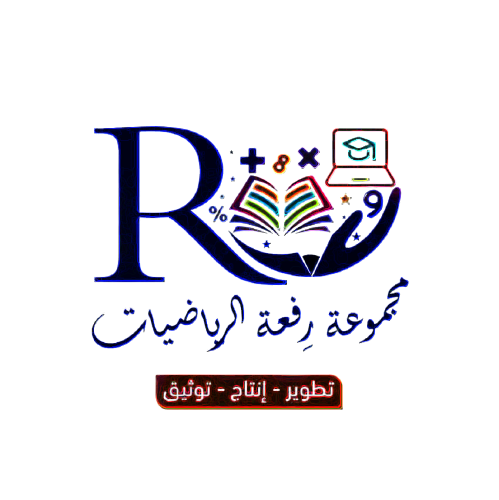 ٢١ ن
314
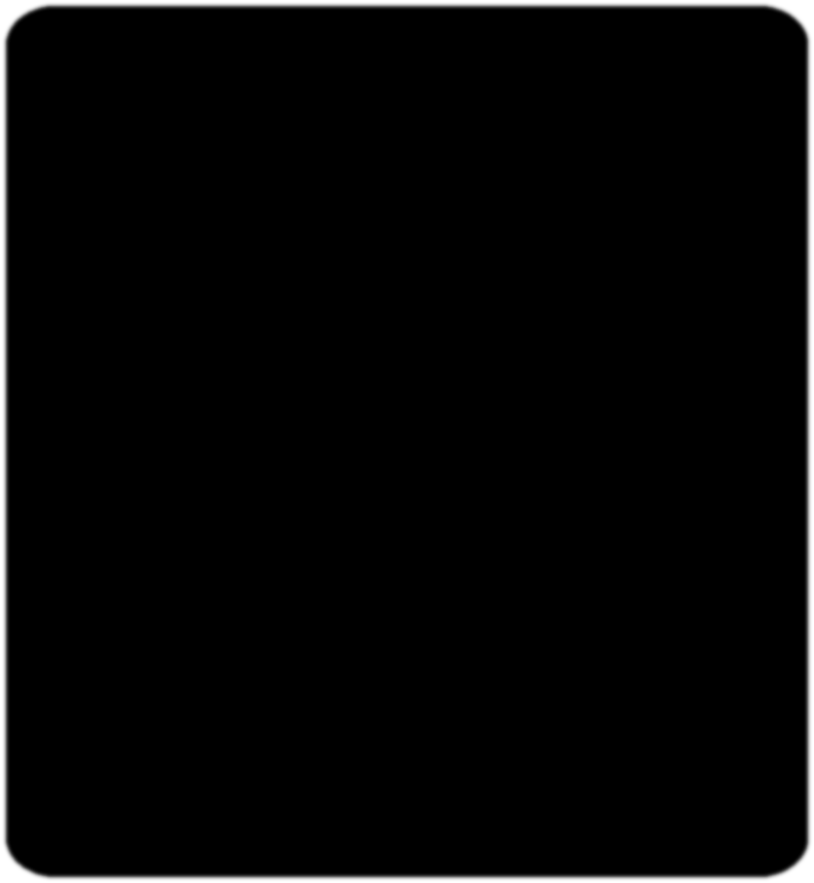 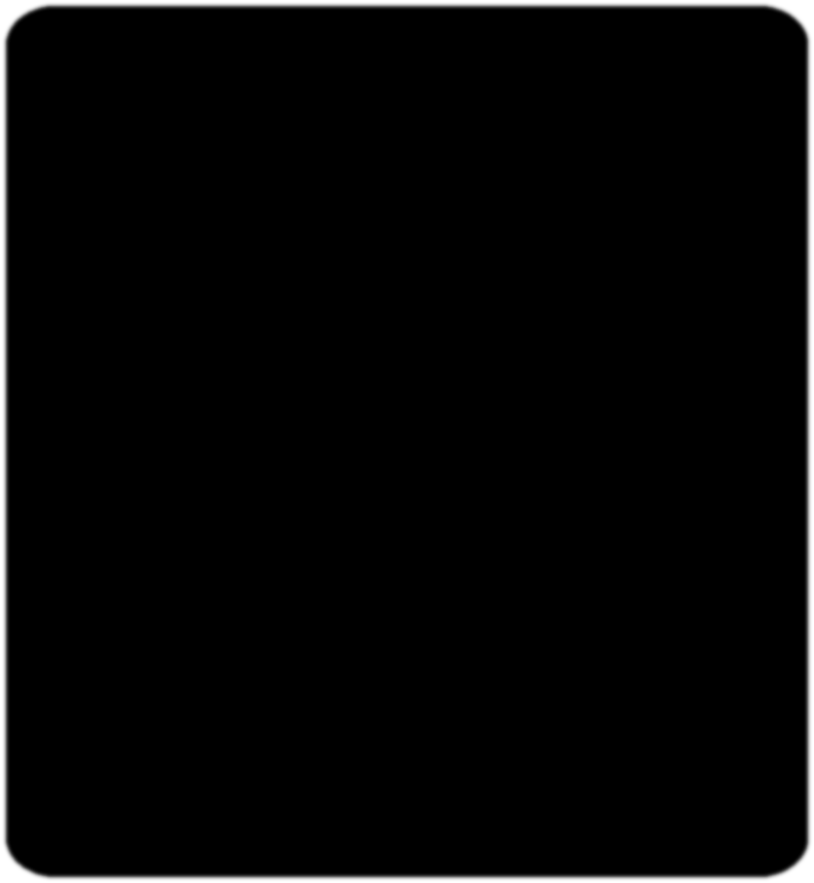 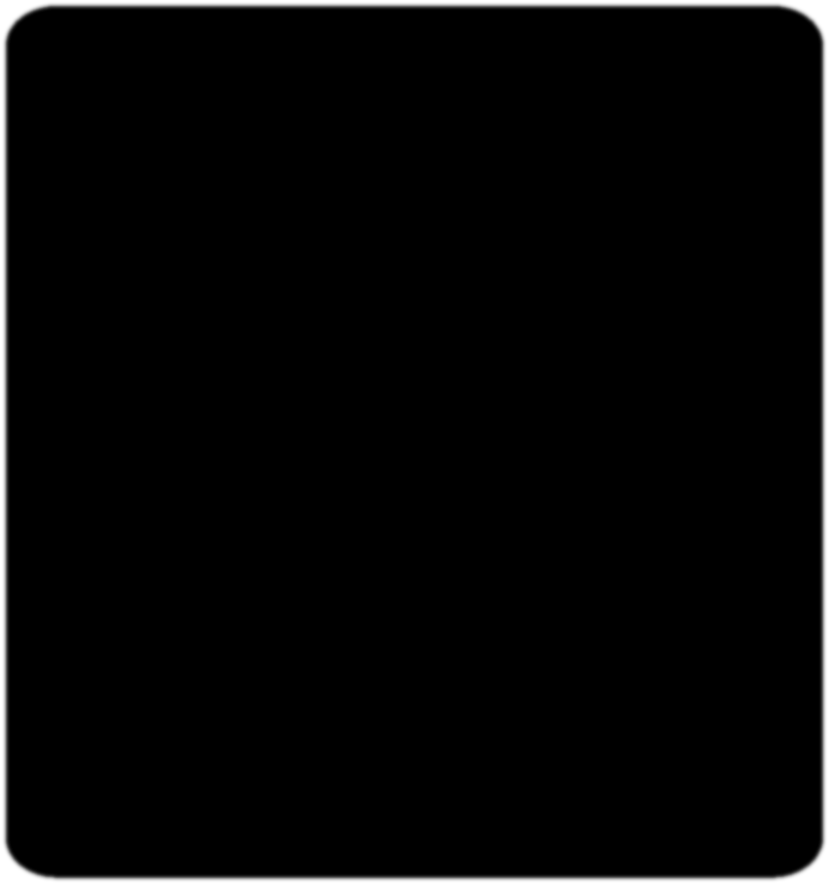 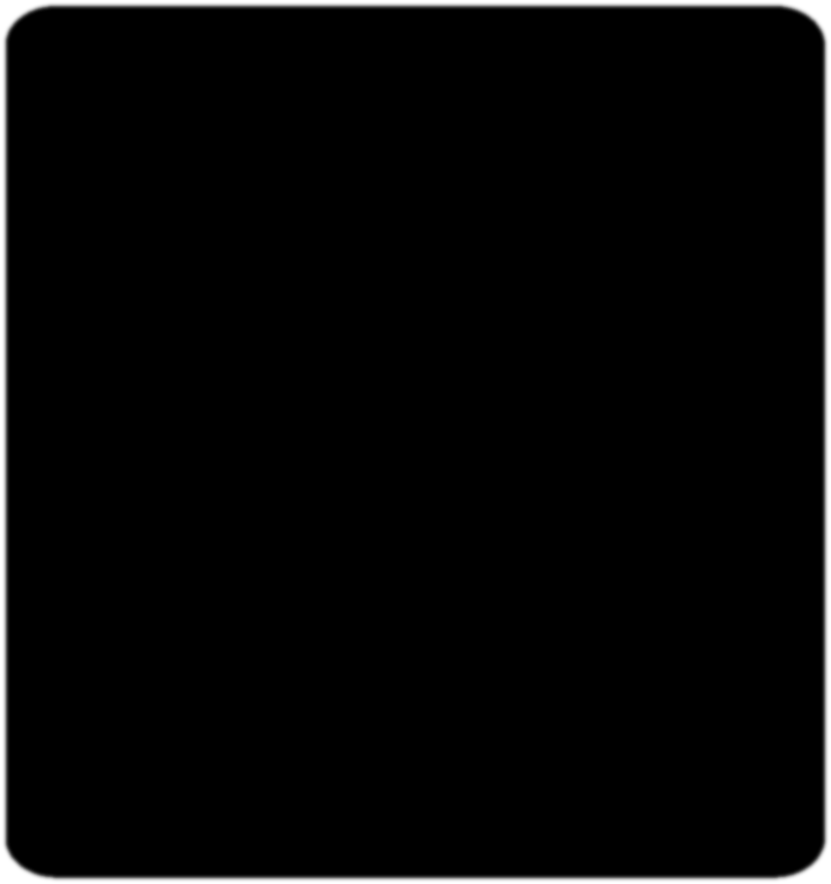 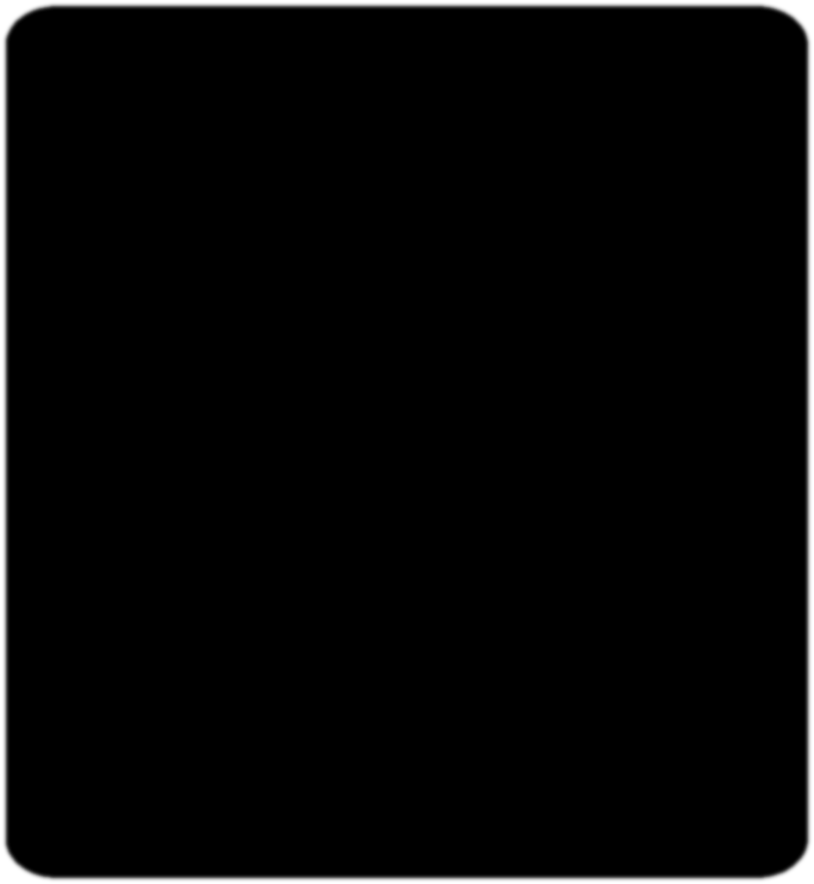 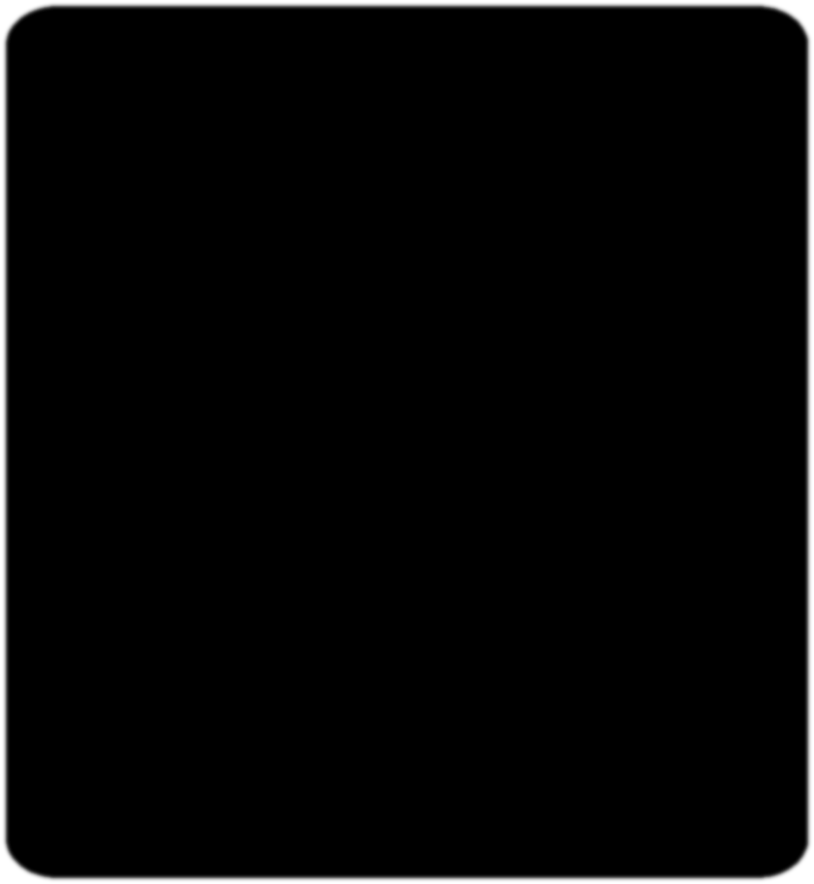 استعمل خاصية التوزيع لتحليل كثيرة الحدود التالية :
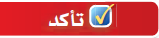 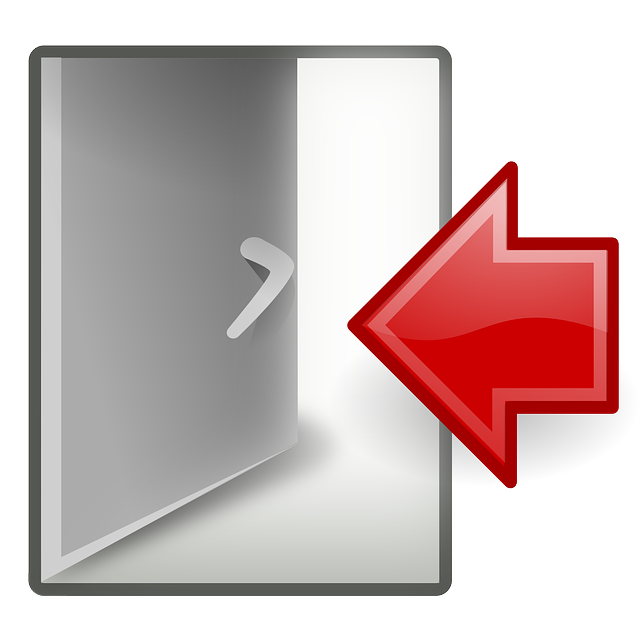 ٢١ ب  ــ  ١٥ أ
٢١ ب
٣   ×   ٧   ×    ب
١٥ أ
٣   ×   ٥   ×   أ
)
ــ
٧  ب
(
٣
٥  أ
٢١ ب  ــ  ١٥ أ
1
2
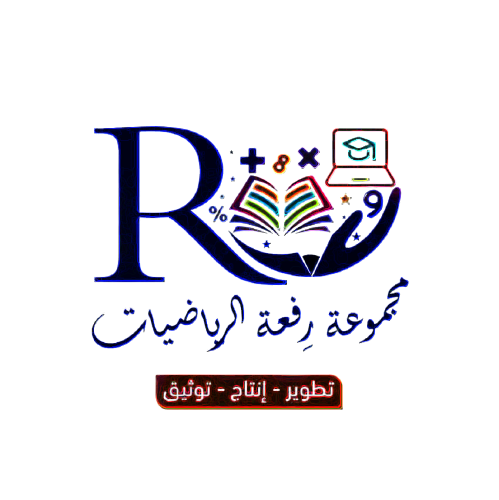 315
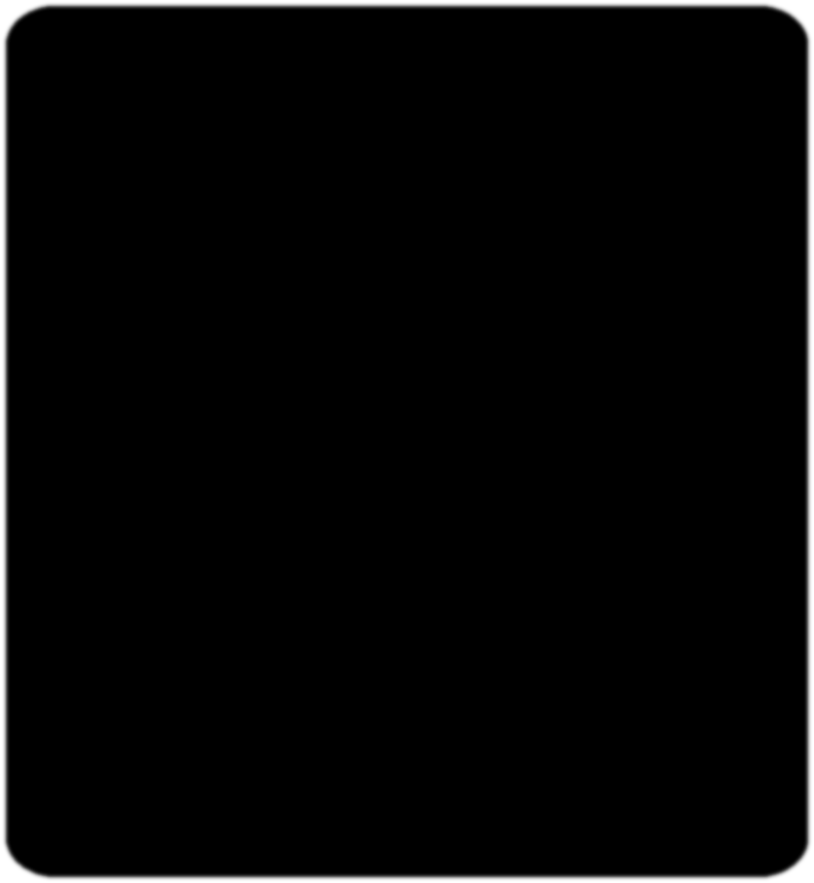 استعمل خاصية التوزيع لتحليل كثيرة الحدود التالية :
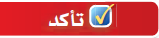 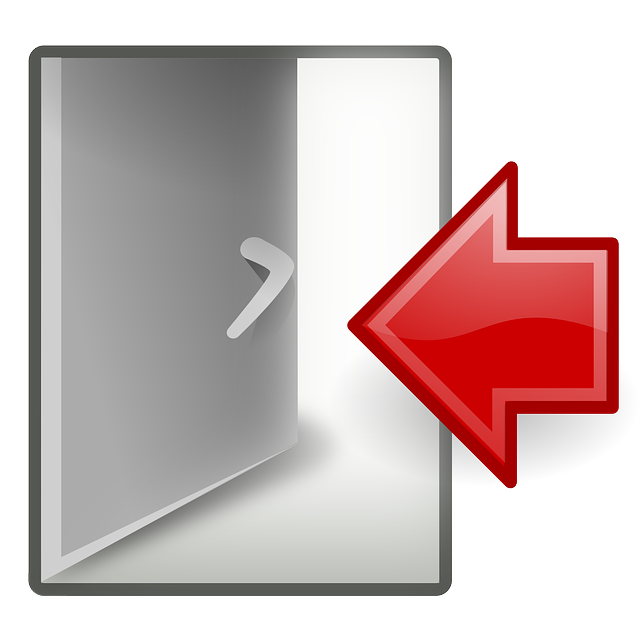 ١٤ جـ٢  +  ٢ جـ
١٤ جـ٢
٢   ×   ٧   ×   جـ   ×   جـ
٢ جـ
٢   ×   جـ
٢ جـ
)
+
٧ جـ
(
١
١٤ جـ٢  +  ٢ جـ
1
2
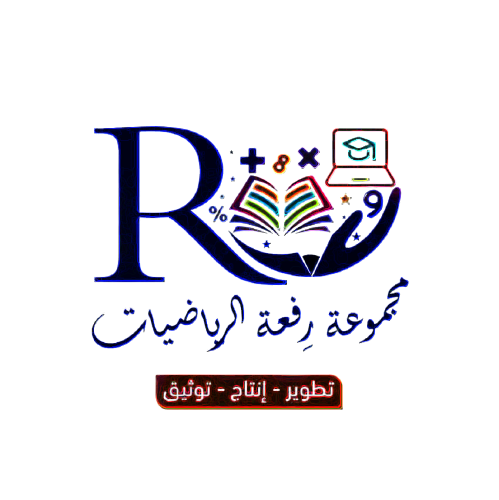 316
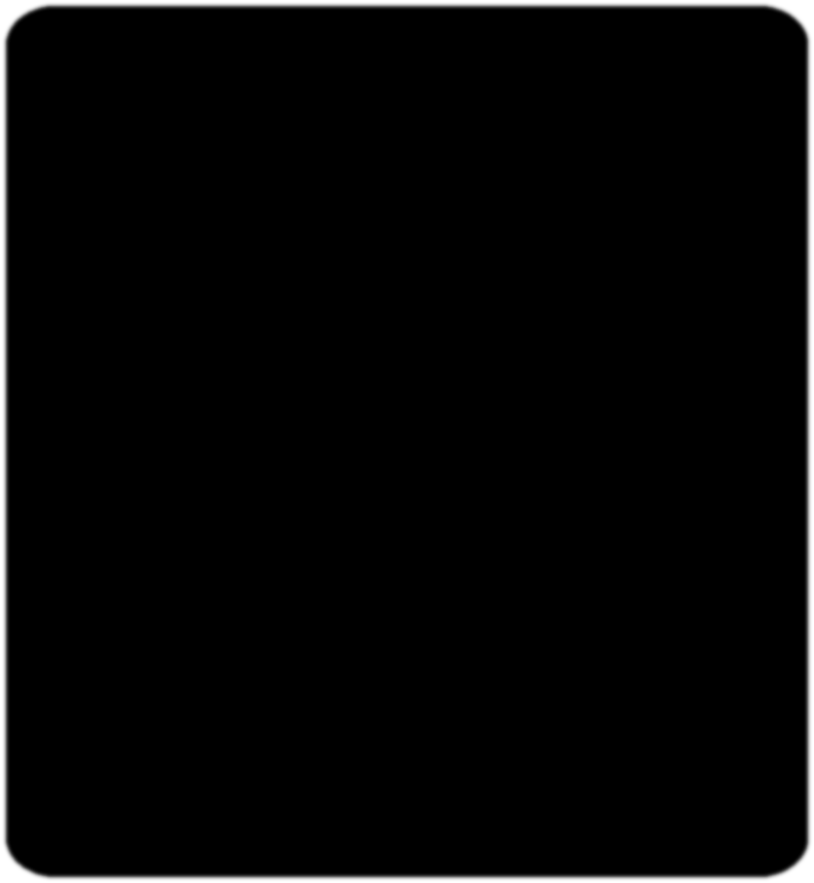 استعمل خاصية التوزيع لتحليل كثيرة الحدود التالية :
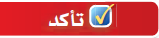 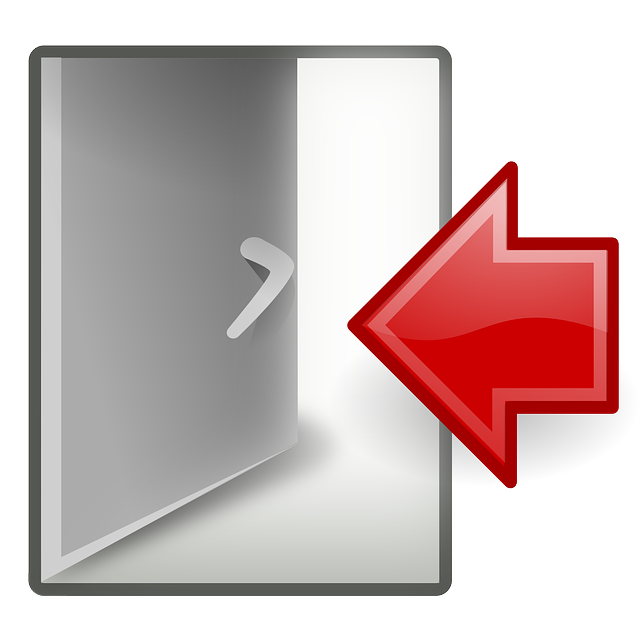 ١٢ ل  ك٢  +  ٦ ل٢ ك  +  ٢ ل٢ ك٢
٢  ×   ٢   ×   ٣   ×   ل   ×   ك × ك
١٢ ل  ك٢
٢   ×   ٣   ×   ل    ×   ل   ×   ك
٦ ل٢ ك
٢ ل٢ ك٢
٢   ×   ل   ×   ل    ×   ك   ×   ك
1
2
٢ ل ك ( ٦ك + ٣ل + ل ك)
١٢ ل  ك٢  +  ٦ ل٢ ك  +  ل٢ ك٢
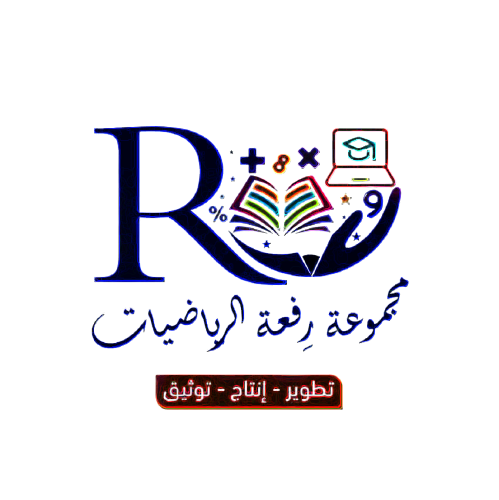 317
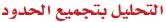 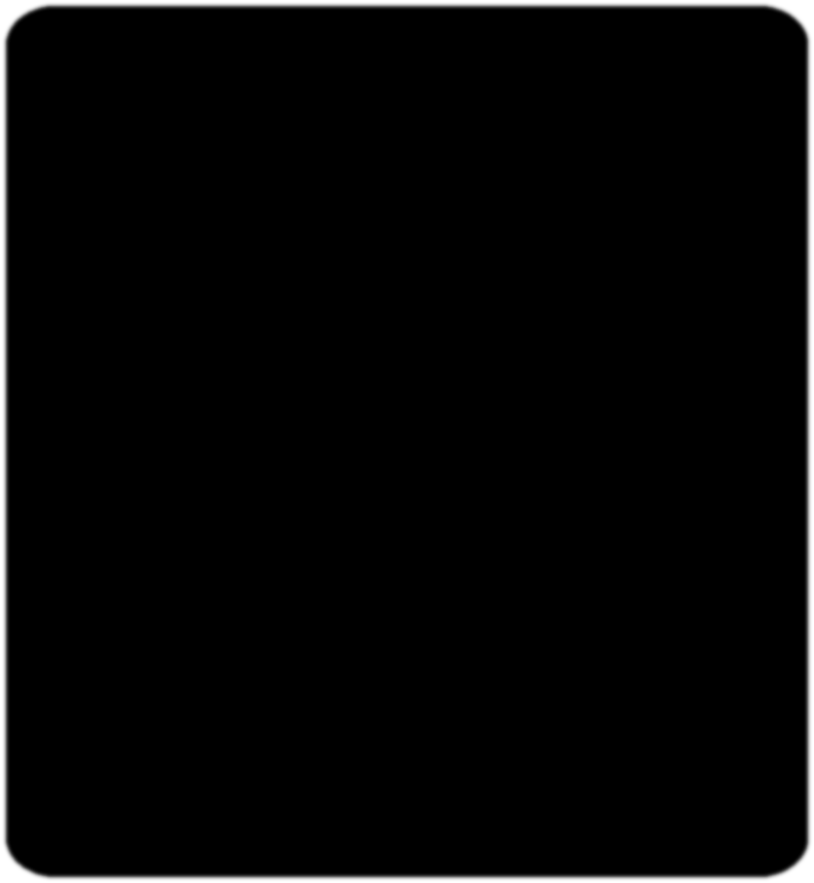 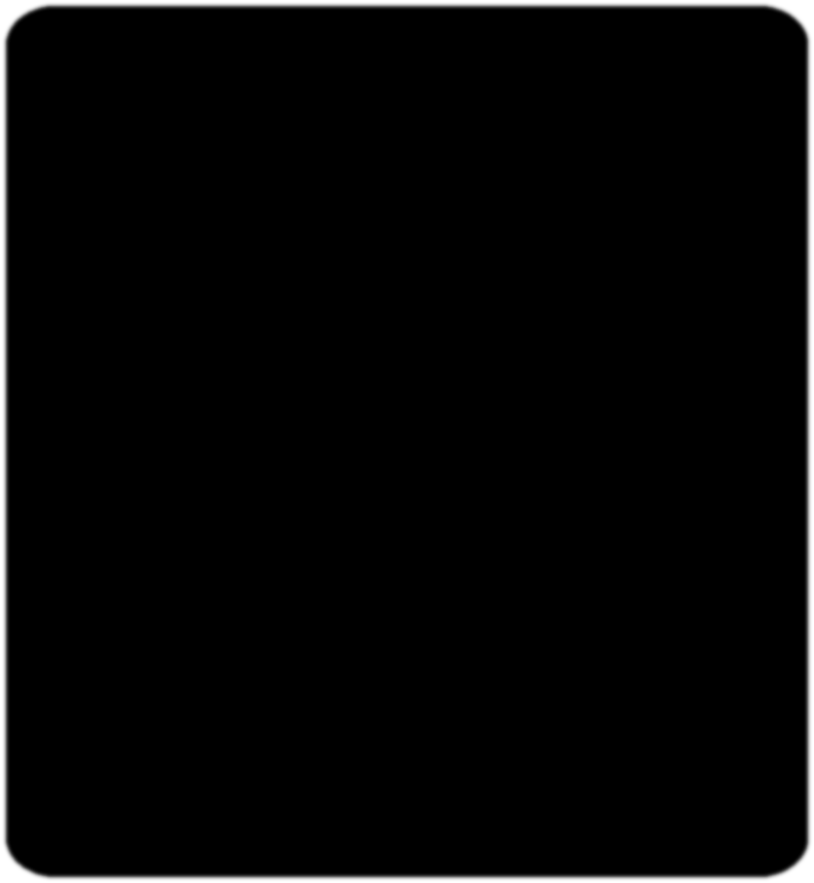 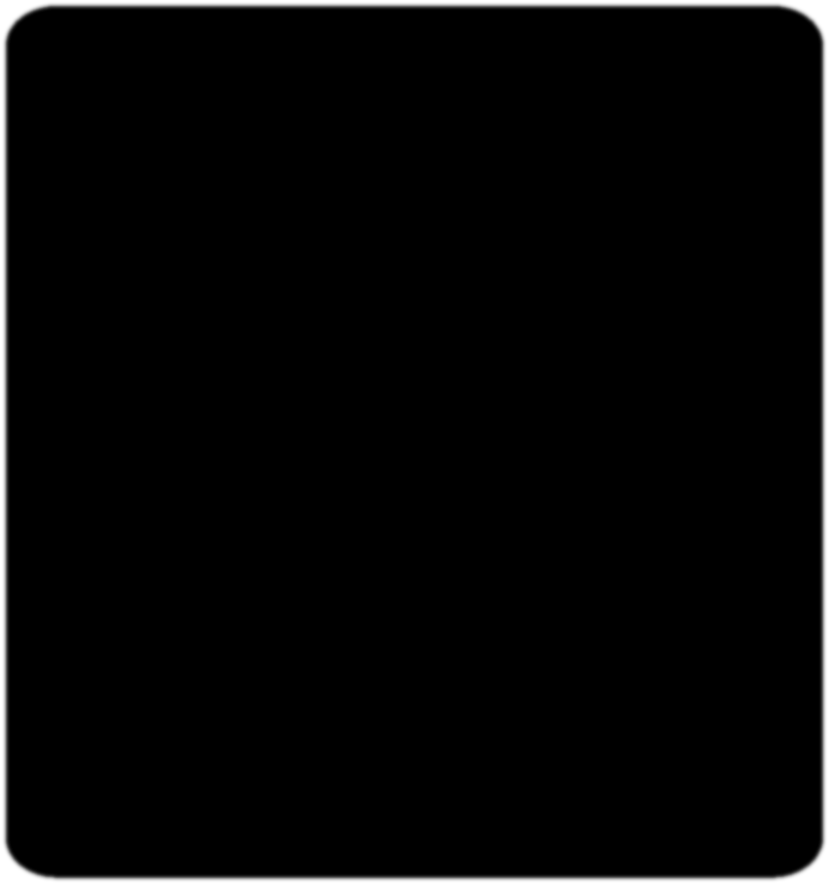 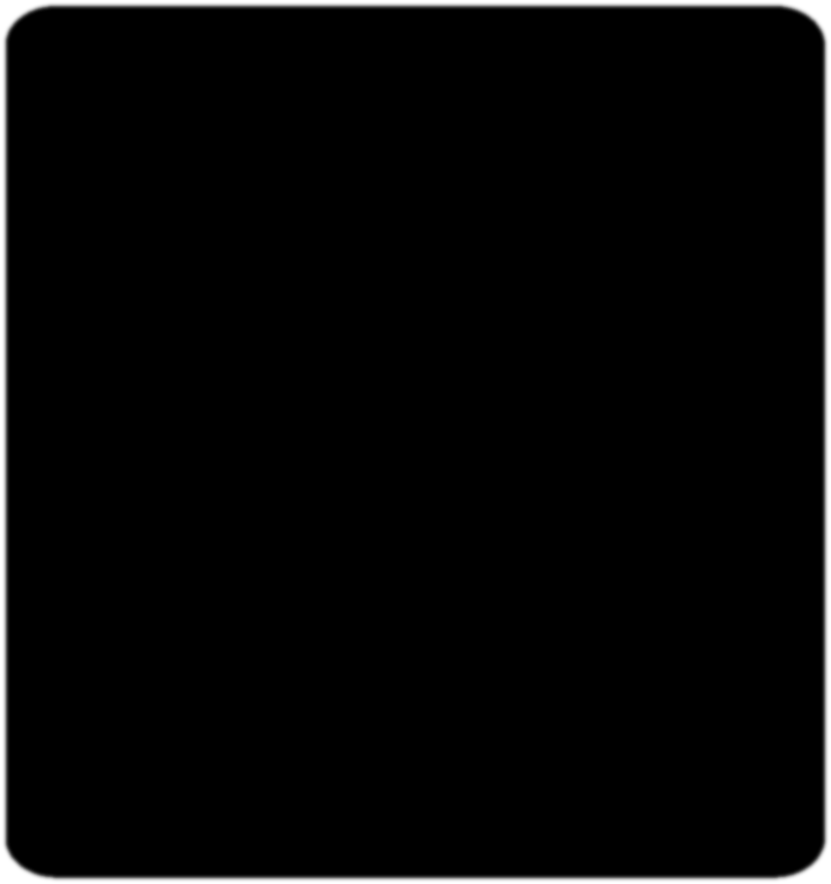 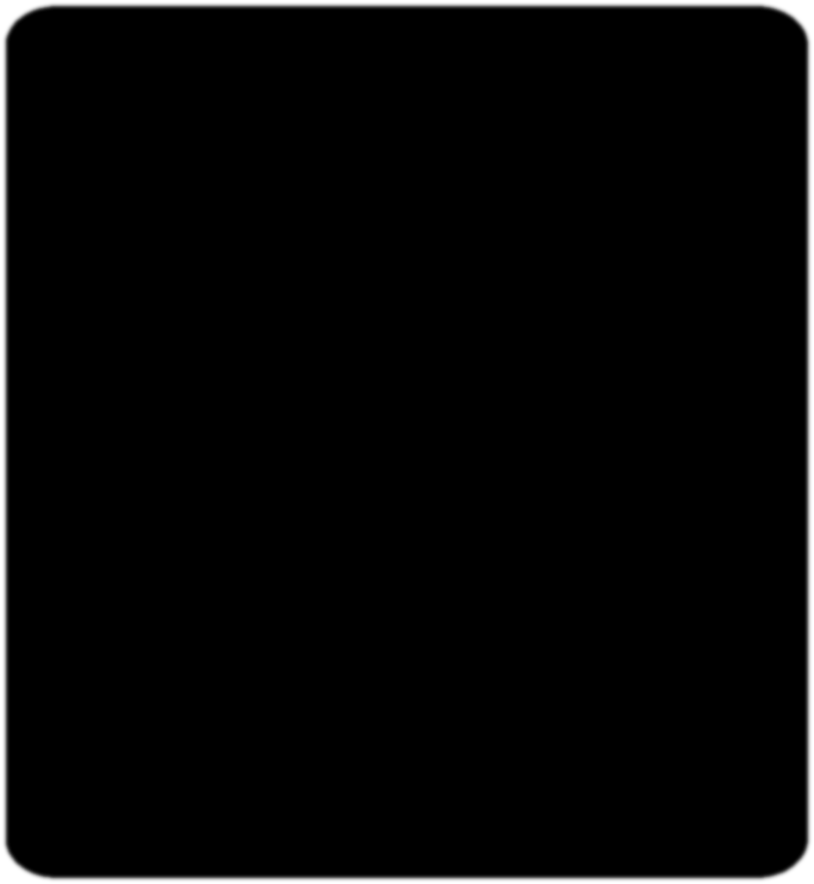 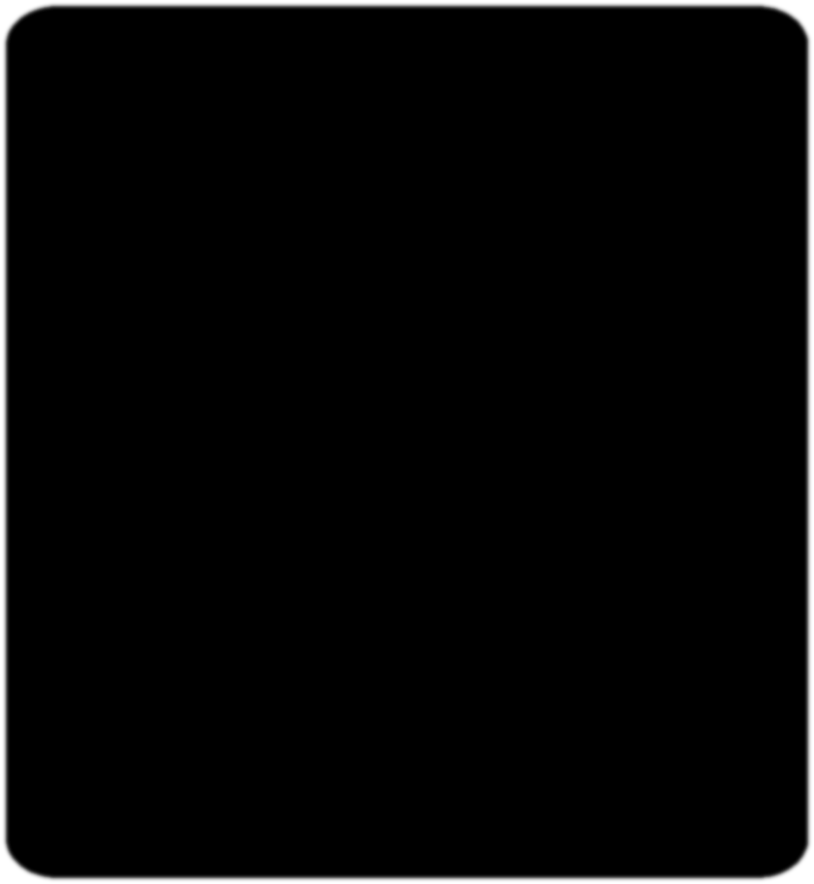 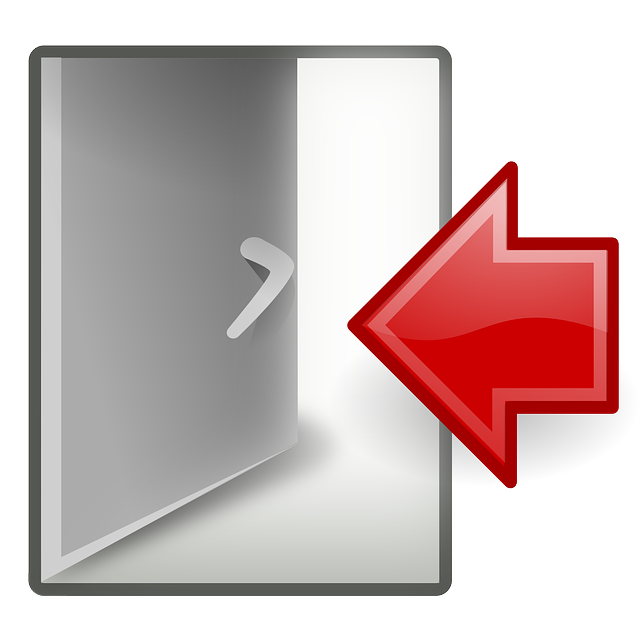 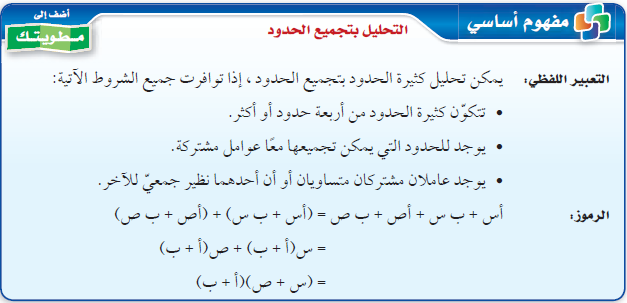 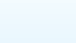 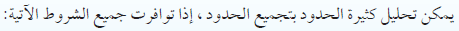 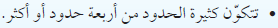 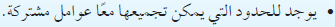 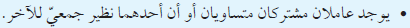 أ  س  +  ب  س   +   أ  ص  +  ب  ص
1
2
ص
س
(     +      )
+
(    +     )
ب
ب
أ
أ
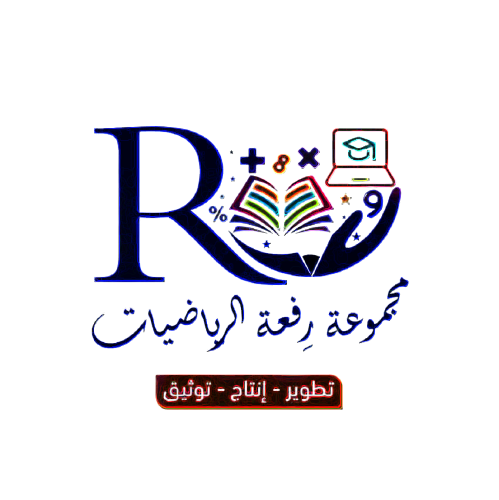 ( س   +   ص )
( أ   +   ب  )
318
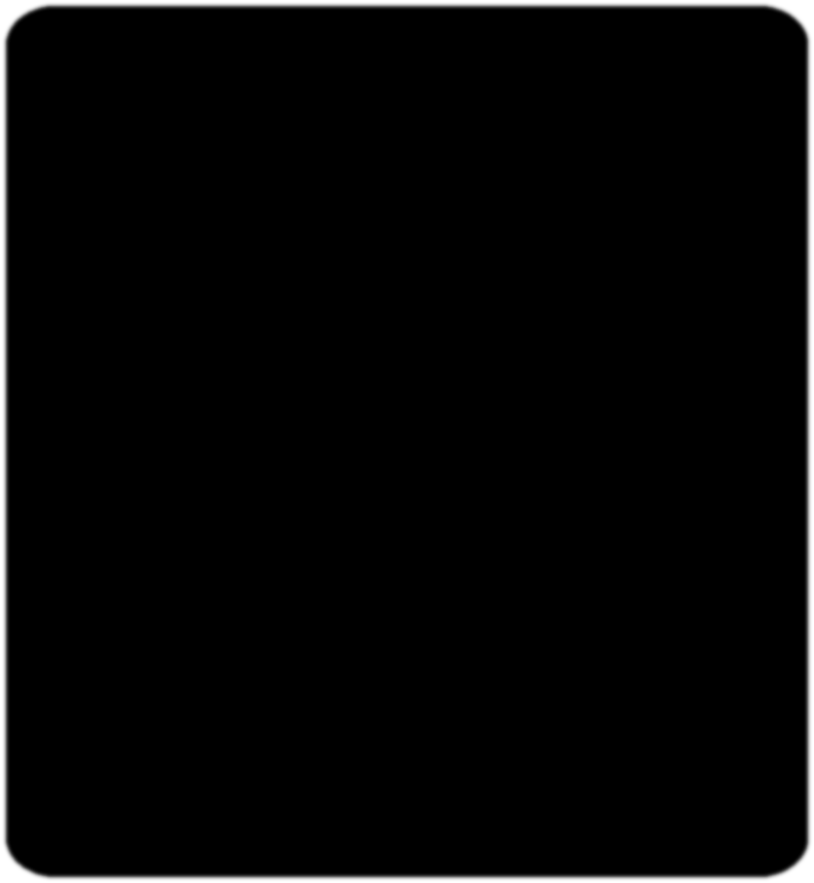 حلل كثيرة الحدود التالية :
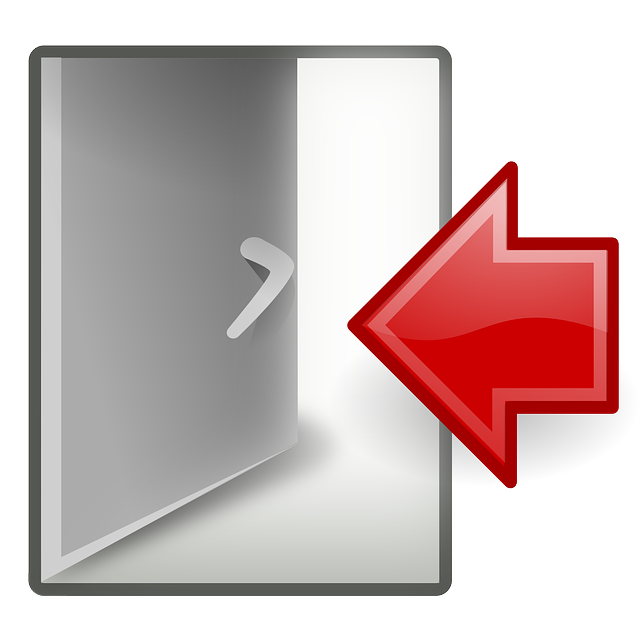 حل آخر
ك
٢
٣
٤ ر
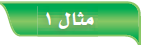 مثال
٤ ك ر    +  ٨ر     + ٣ك    +  ٦
٤ ك ر  +  ٨ ر        +  ٣ ك  +  ٦
٣
(      +     )  +   (     +      )
٣
٤ ر
٢
ك
٤ ر
٤ ر
٢
٣
ك
(      +     )  +      (      +      )
ك
٢
(        +        )
(  ٤ ر  +   ٣ )
ك
(        +        )
(  ك   +   ٢  )
٤ ر
٢
٣
1
2
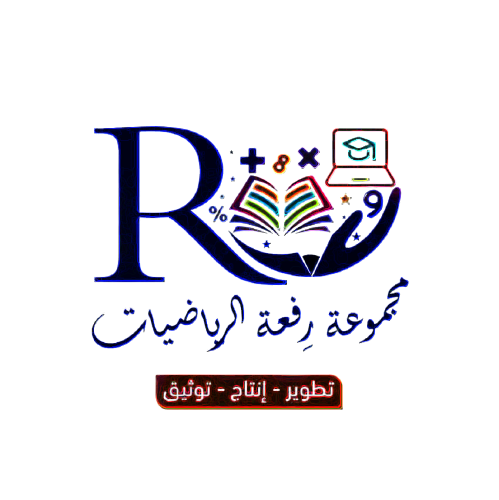 319
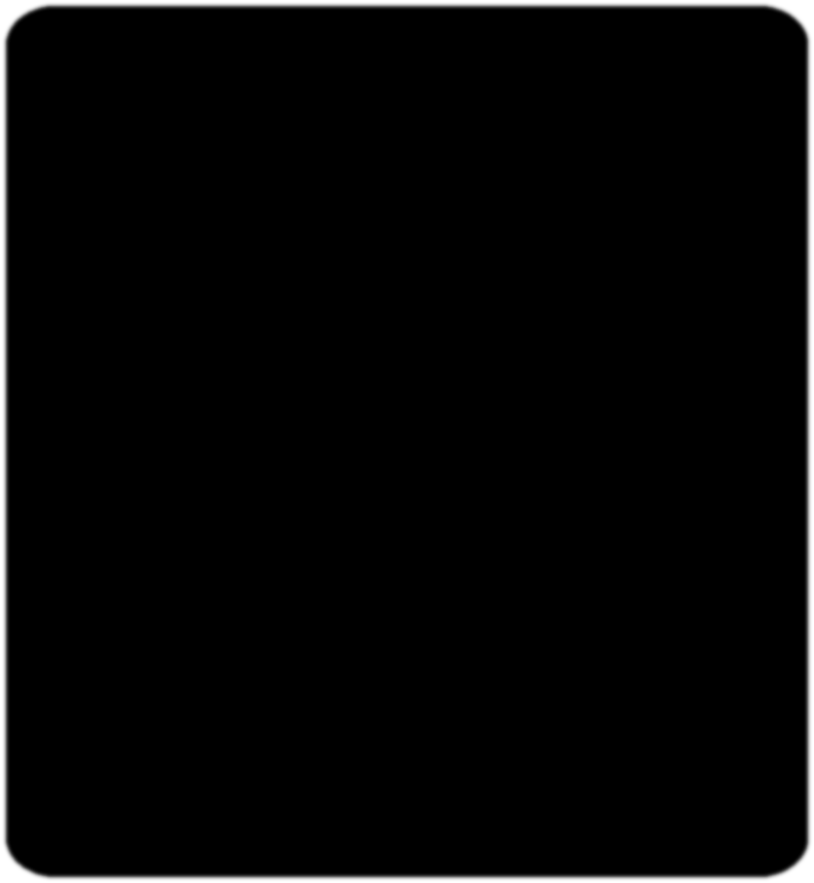 حلل كثيرة الحدود التالية :
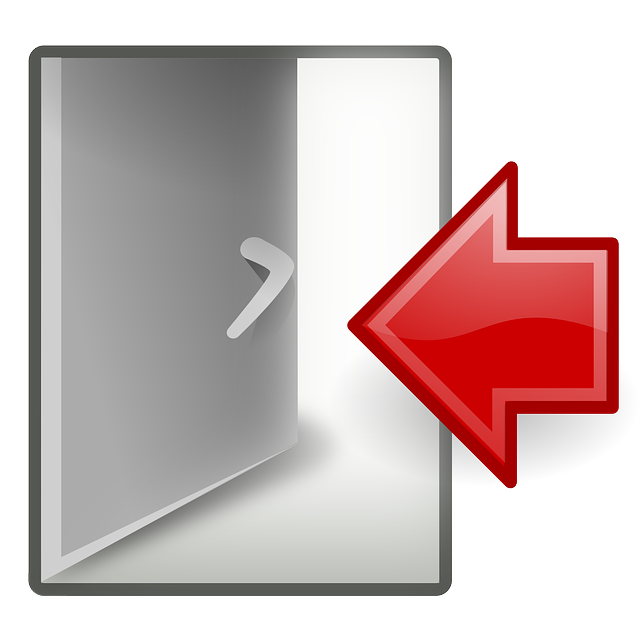 حل آخر
٥
ر
١
ن
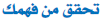 إذا سبق القوس إشارة ( ــ ) تتغير الإشارات داخل القوس
ر ن   +  ٥ ن   ــ    ر   ــ   ٥
ر ن  +  ٥ ن    ــ   ر  ــ  ٥
ن
ر
(      ــ     )  +      (       ــ     )
(      +     )  ــ      (      +      )
١
١
٥
ن
ن
٥
١
ر
ر
٥
(        +        )
(   ن   ــ   ١ )
ر
(         ــ        )
(  ر   +   ٥  )
ن
٥
١
1
2
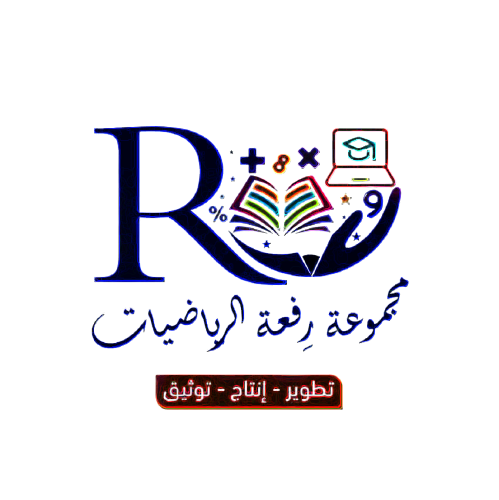 320
حلل كثيرة الحدود التالية :
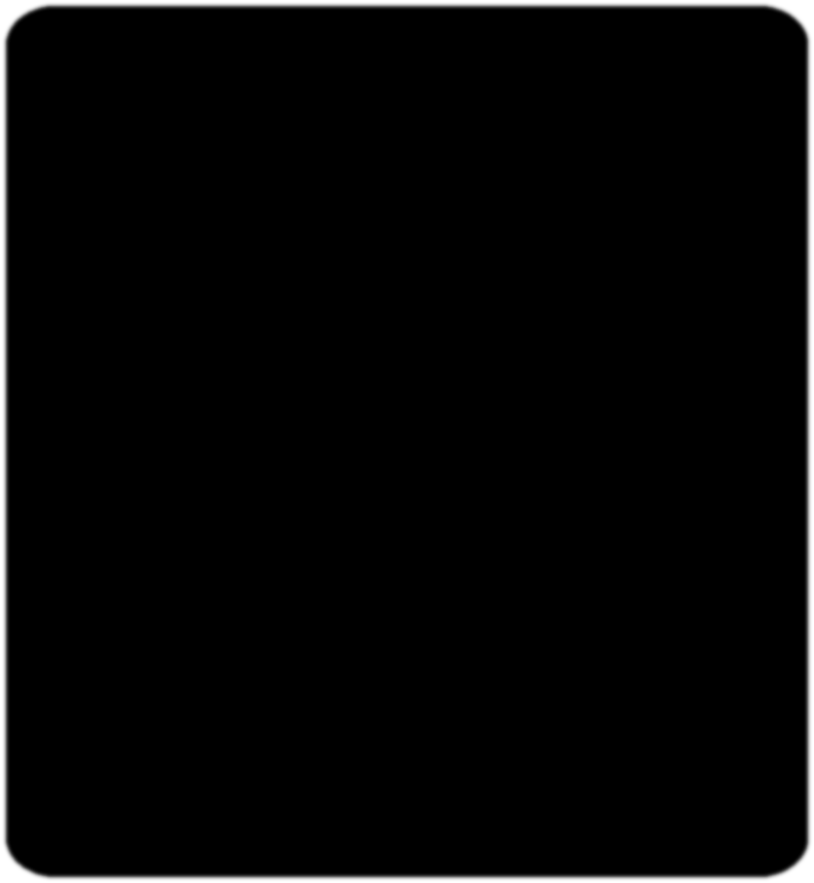 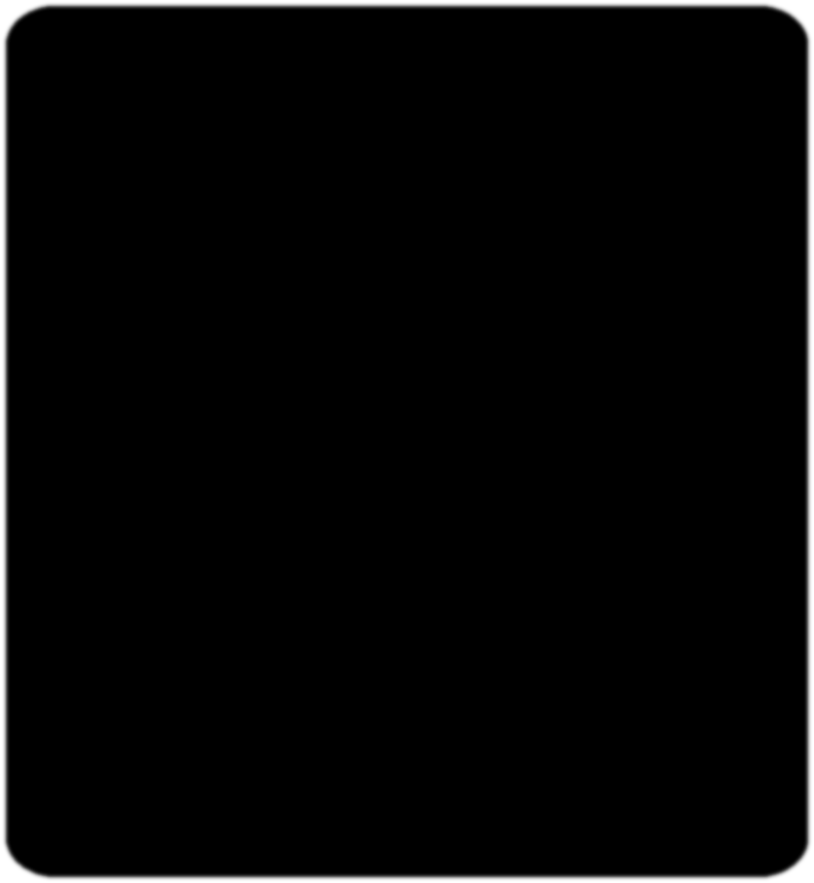 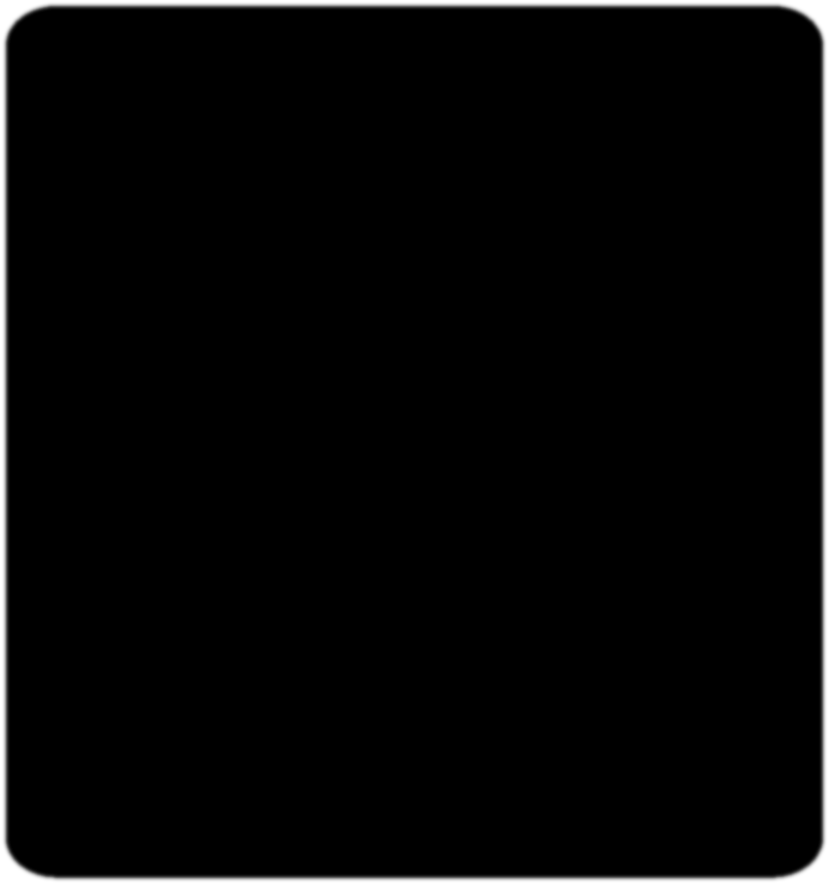 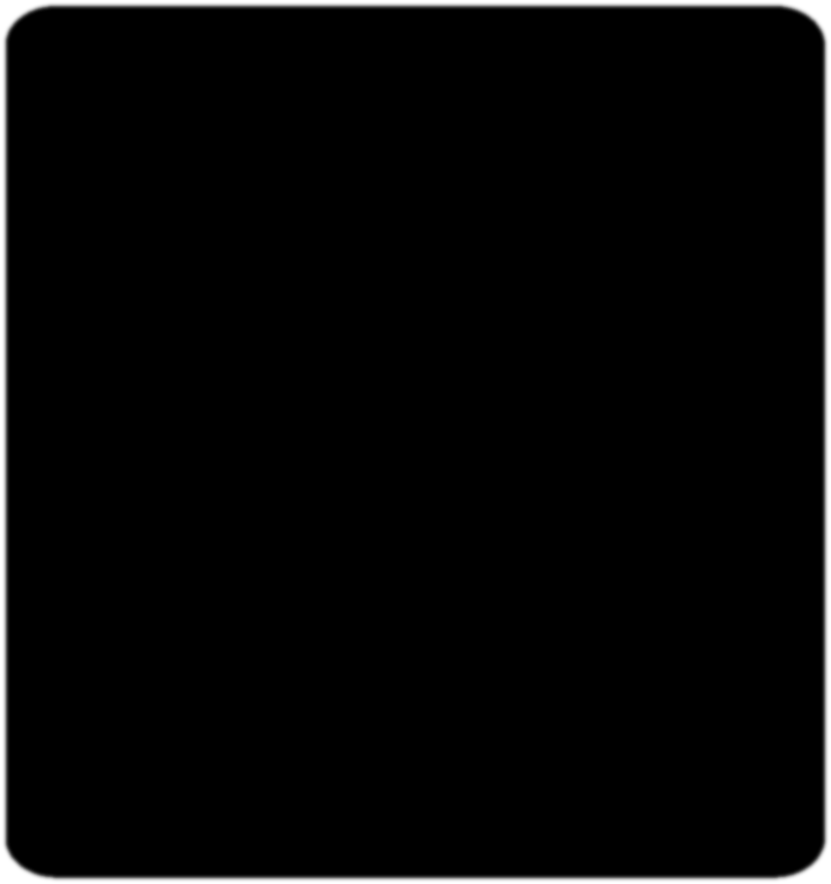 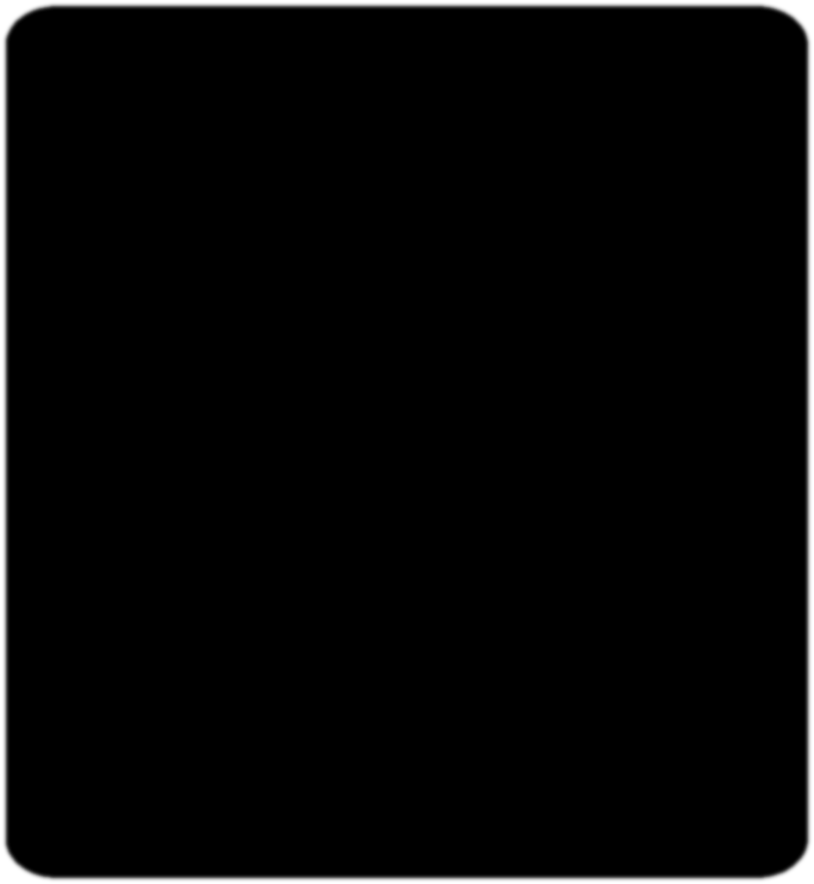 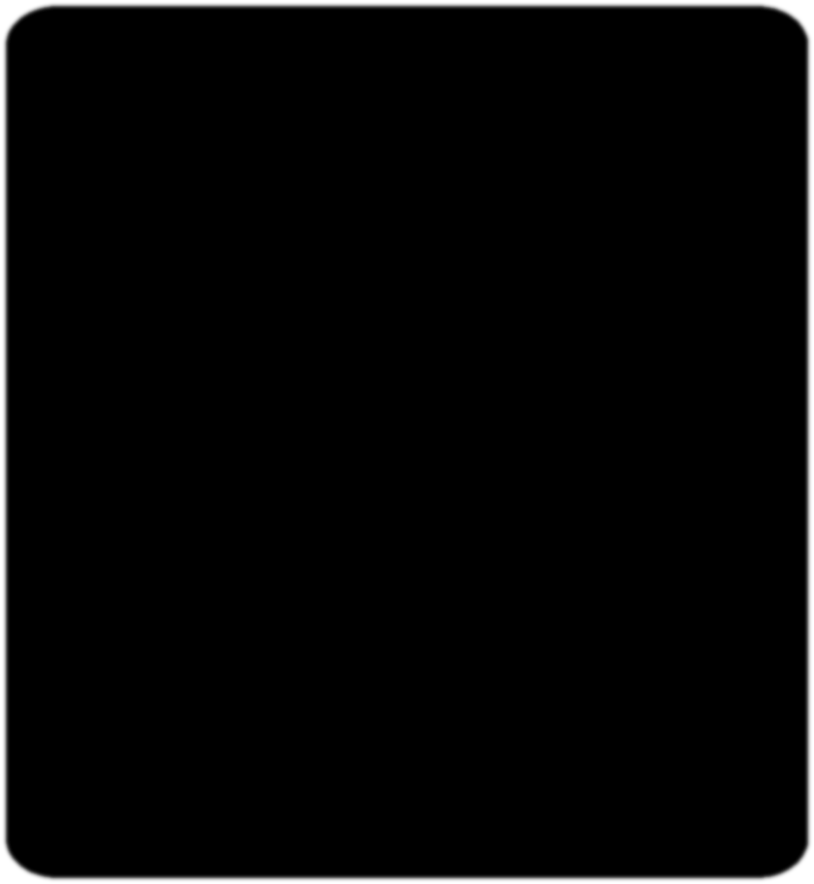 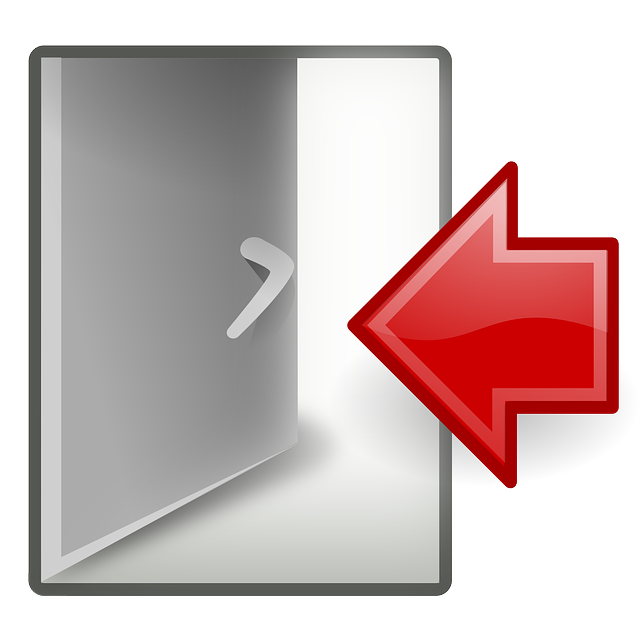 حل آخر
٥
ن
٤
٣ ك
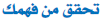 ٣ ن ك  +  ١٥ ك   ــ   ٤ ن   ــ  ٢٠
٣ ن ك  +  ١٥ ك    ــ  ٤ ن  ــ  ٢٠
إذا سبق القوس إشارة ( ــ ) تتغير الإشارات داخل القوس
ن
(       ــ     )  +      (       ــ     )
(      +     )  ــ      (      +      )
٤
٤
٥
٣ ك
٣ ك
٥
٤
ن
ن
٣ ك
٥
(        +        )
(  ٣ ك   ــ   ٤ )
ن
(         ــ        )
(  ن   +   ٥  )
٣ ك
٥
٤
1
2
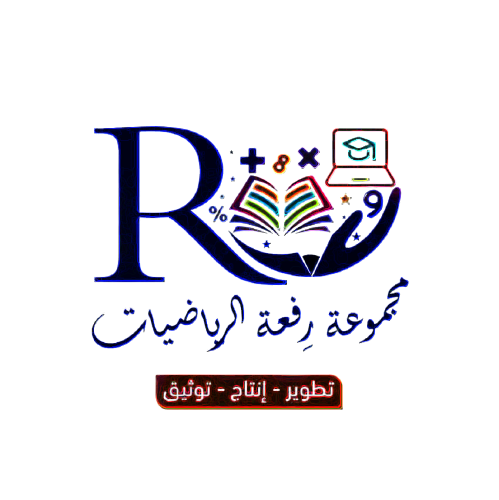 321
استعمل خاصية التوزيع لتحليل كثيرة الحدود التالية :
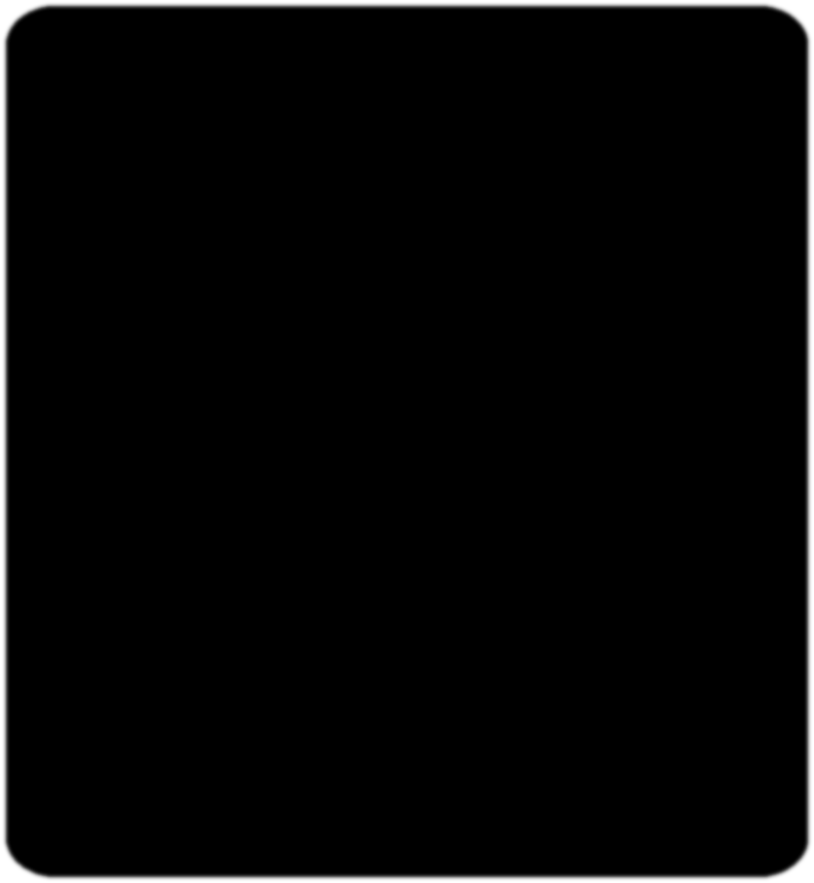 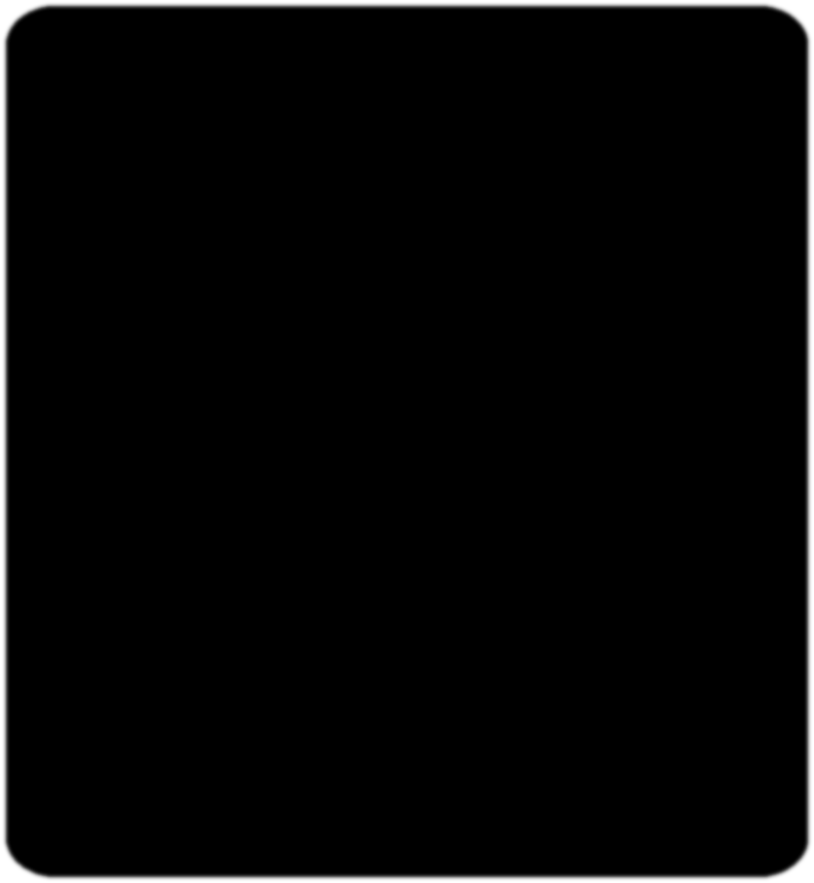 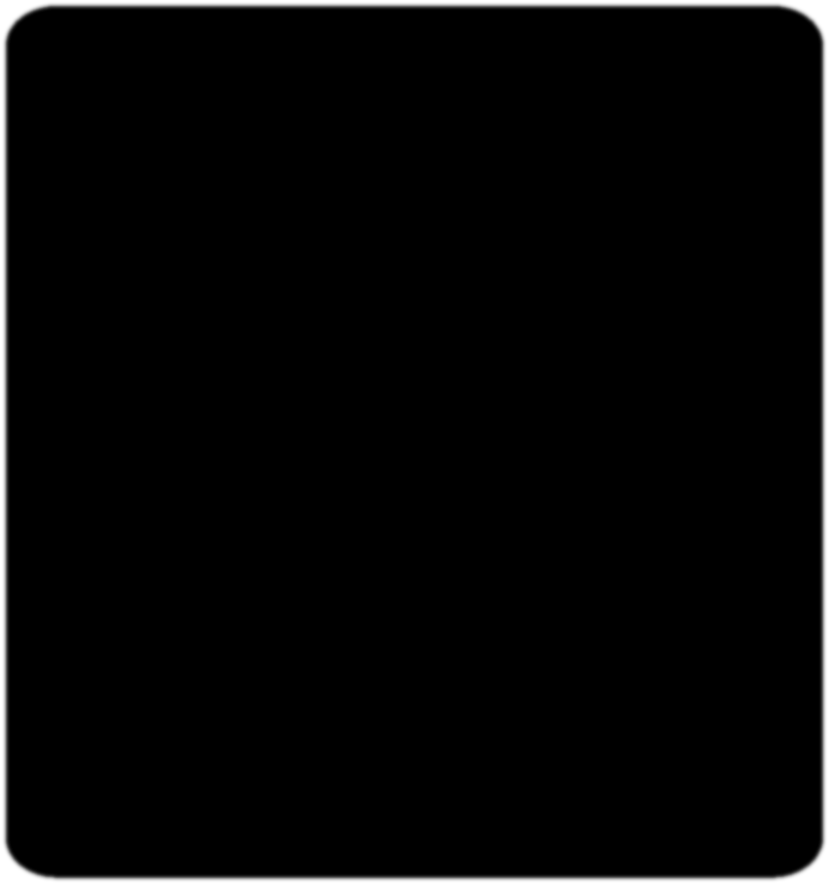 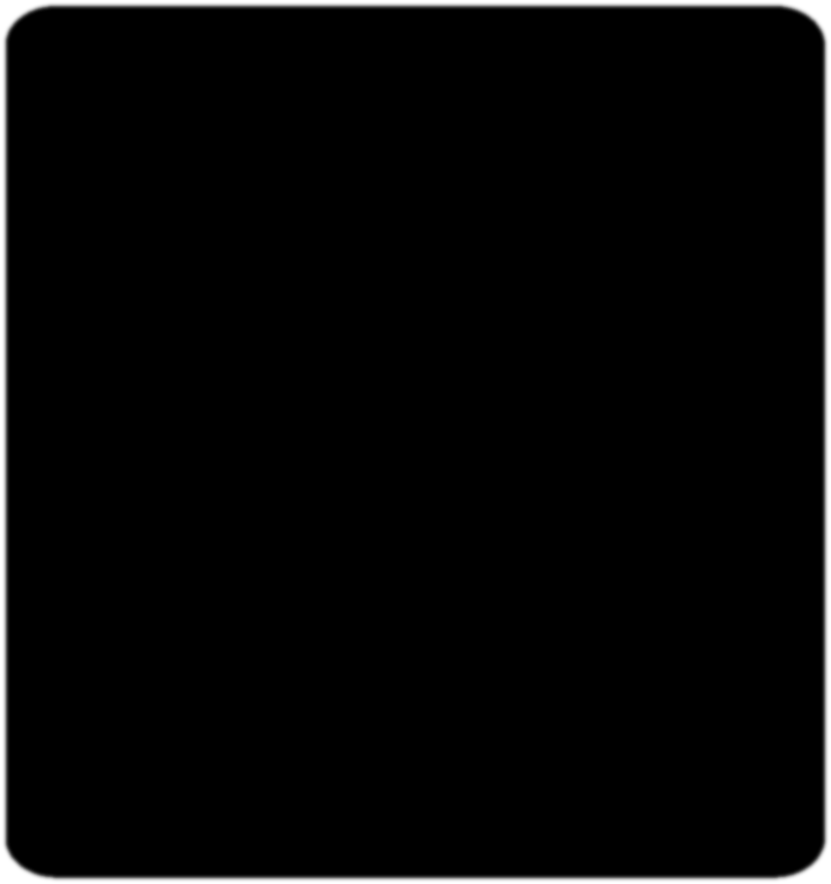 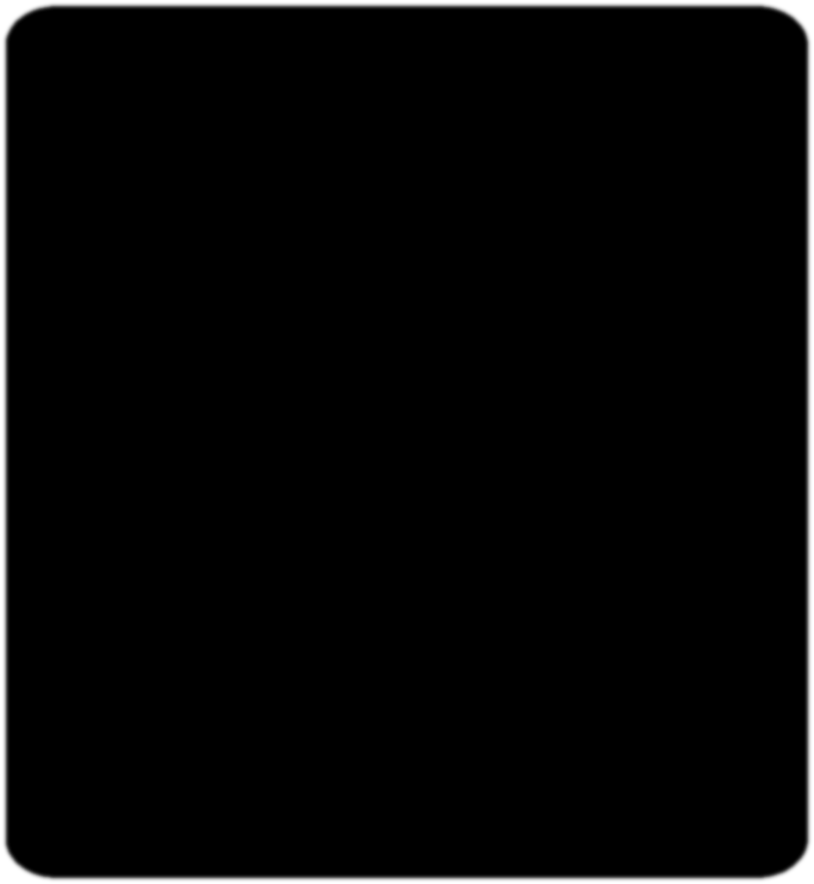 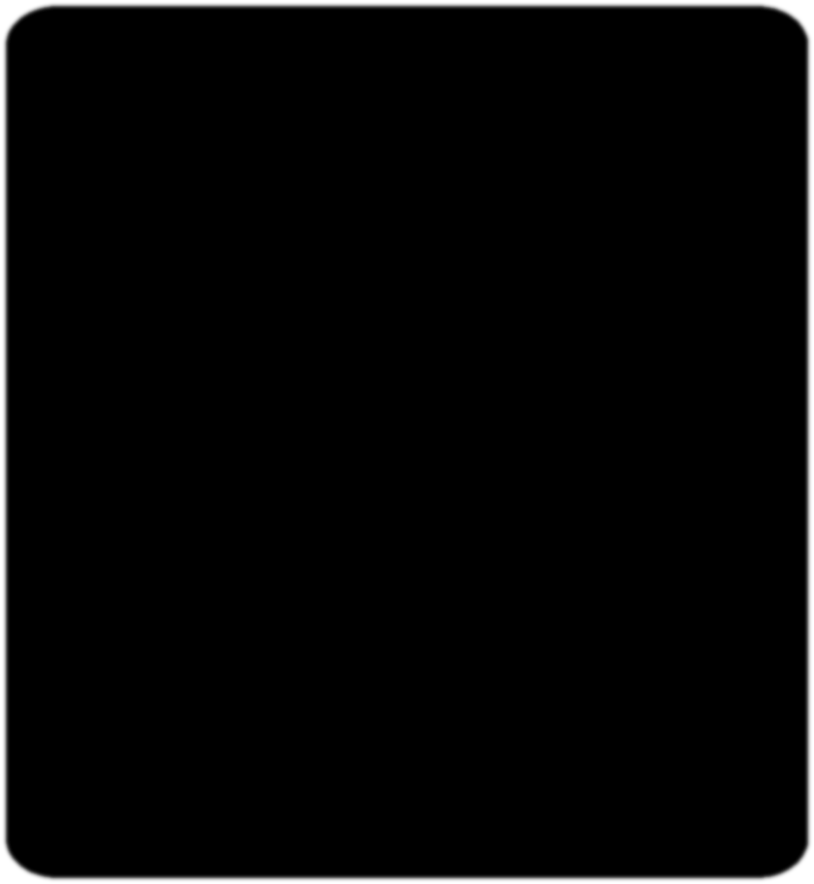 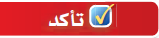 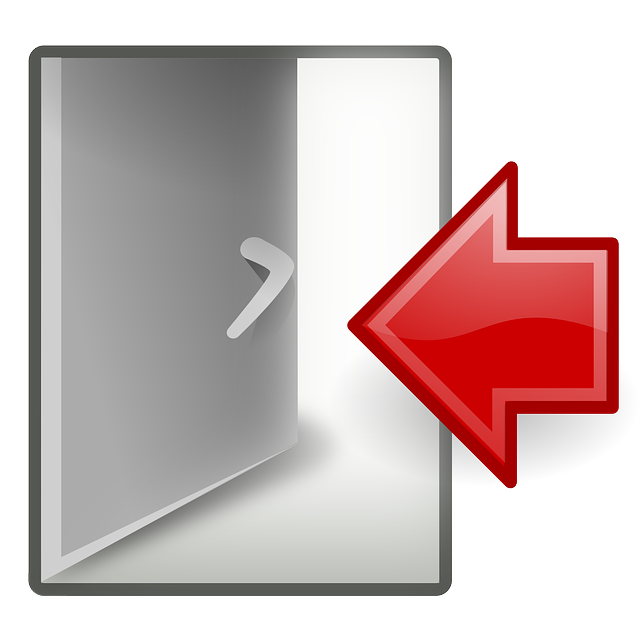 حل آخر
٢
م
٨
ن
ن م  +  ٢ ن   +  ٨ م  +  ١٦
ن م   +  ٢ ن  +  ٨ م  +  ١٦
ن
(      +     )  +      (      +     )
(      +     )  +      (     +      )
٨
٨
٢
ن
ن
٢
٢
٨
م
م
م
(        +        )
(  ن  +   ٨ )
م
(        +        )
(  م   +   ٢  )
ن
٢
٨
1
2
322
استعمل خاصية التوزيع لتحليل كثيرة الحدود التالية :
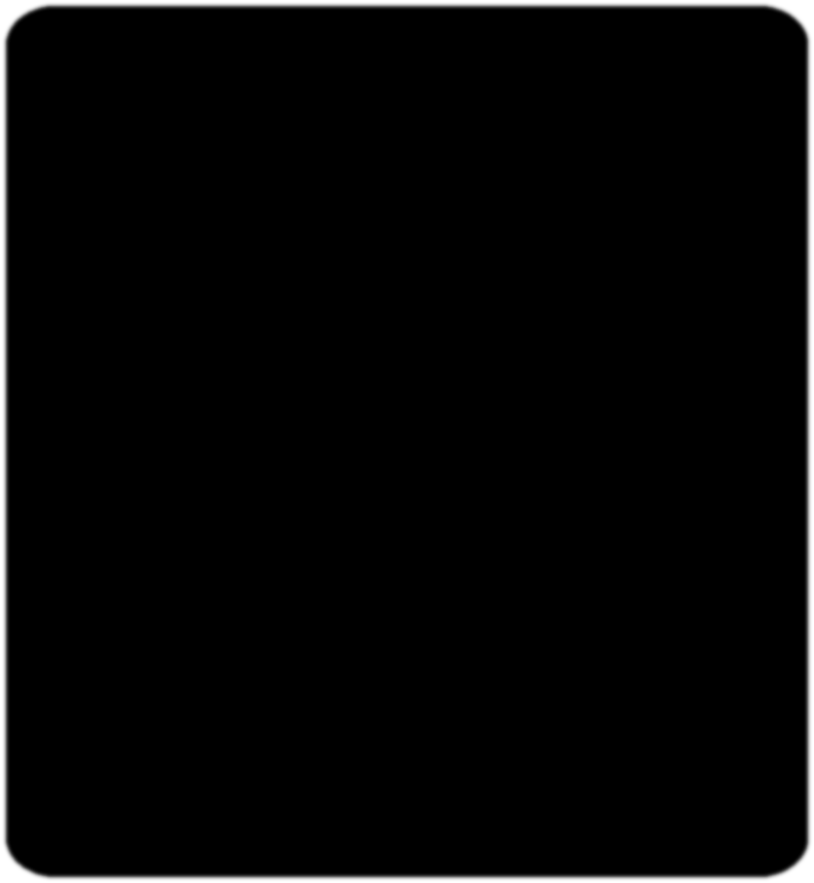 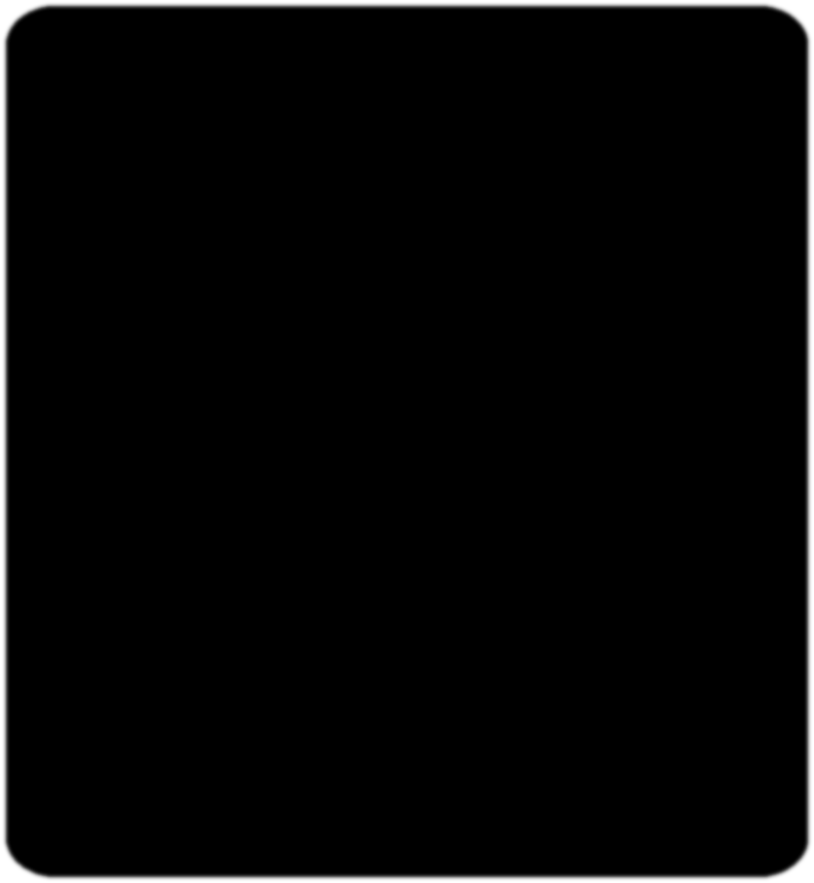 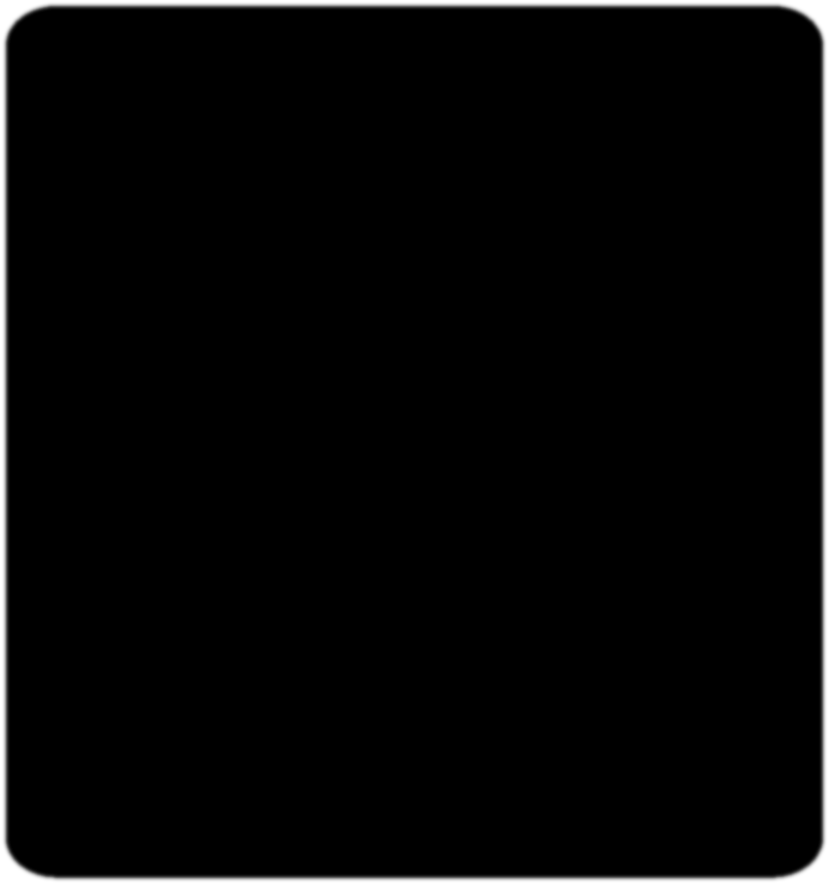 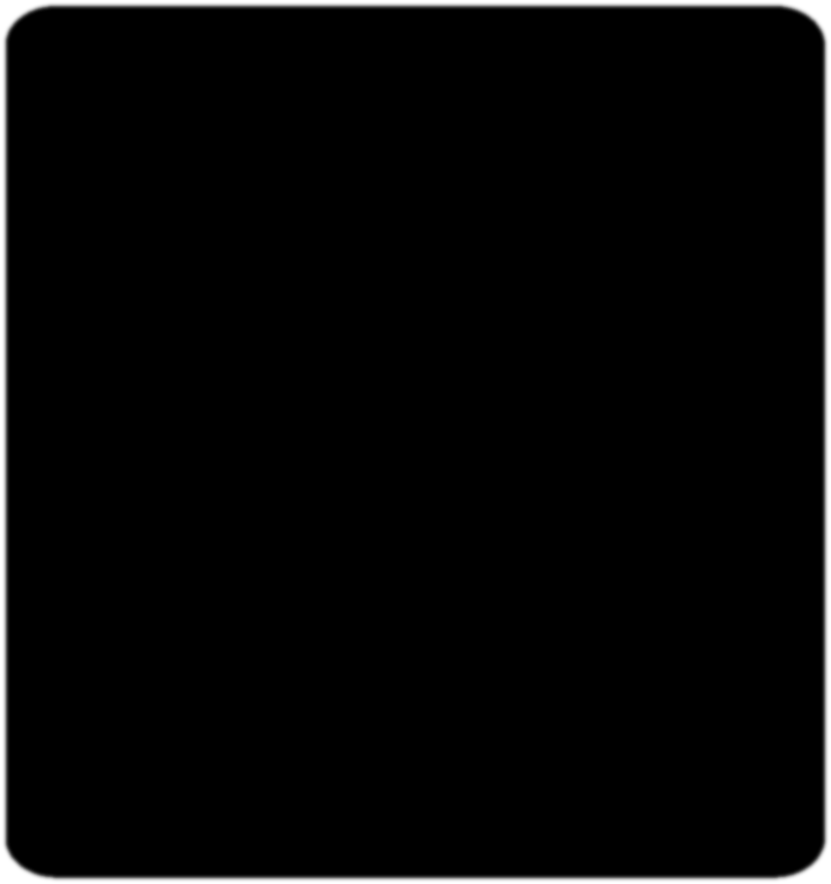 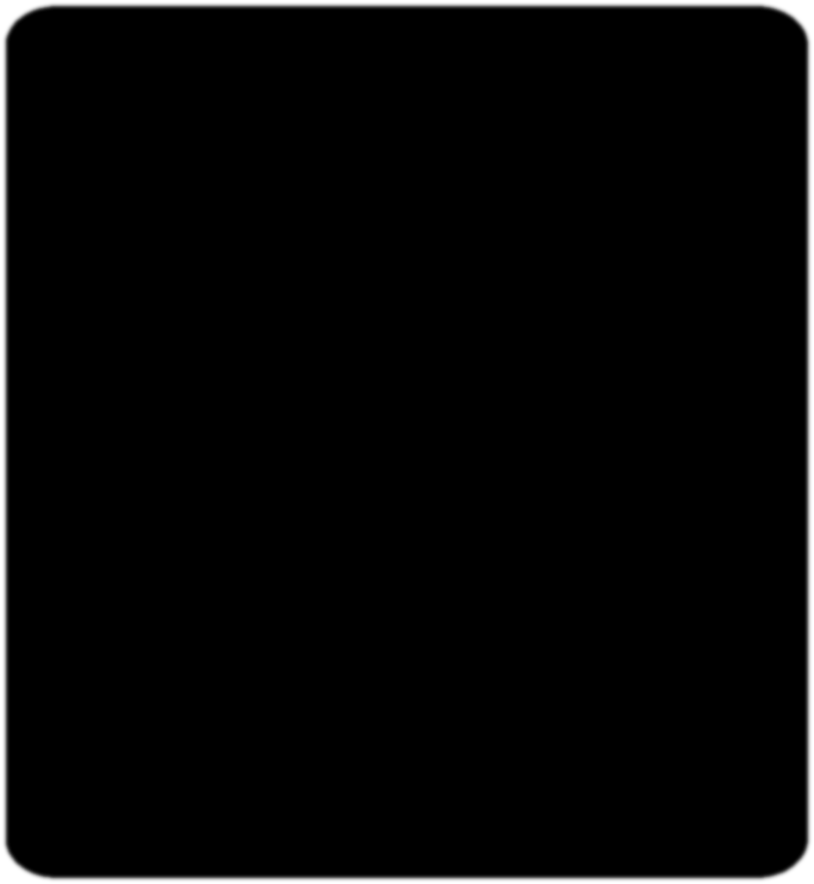 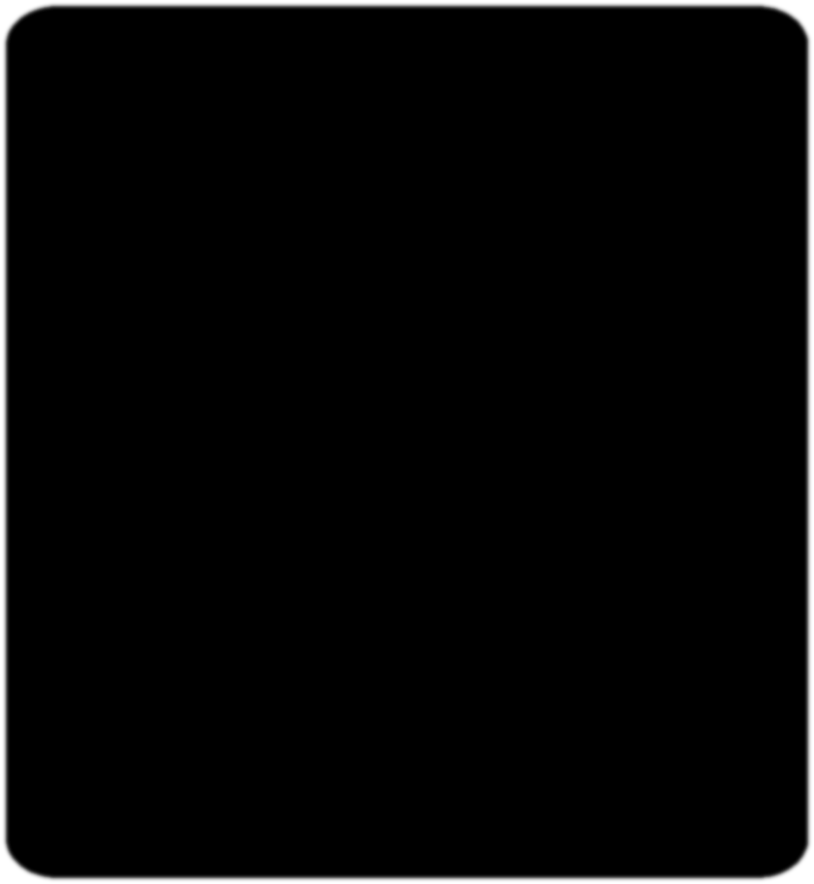 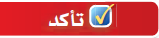 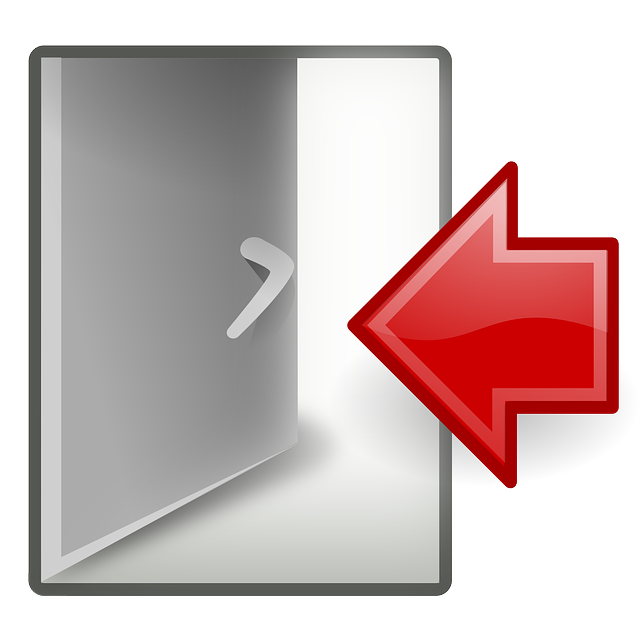 حل آخر
٧
ص
٧
س
س ص  ــ  ٧ س   +  ٧ ص ــ  ٤٩
س ص   ــ  ٧ س  +  ٧ ص  ــ  ٤٩
س
(      +     )  ــ      (      +     )
(       ــ     )  +      (      ــ     )
٧
٧
٧
س
س
٧
٧
ص
ص
ص
٧
(         ــ        )
(  س  +   ٧ )
ص
(        +        )
(  ص   ــ   ٧  )
س
٧
٧
إذا سبق القوس إشارة ( ــ ) تتغير الإشارات داخل القوس
1
2
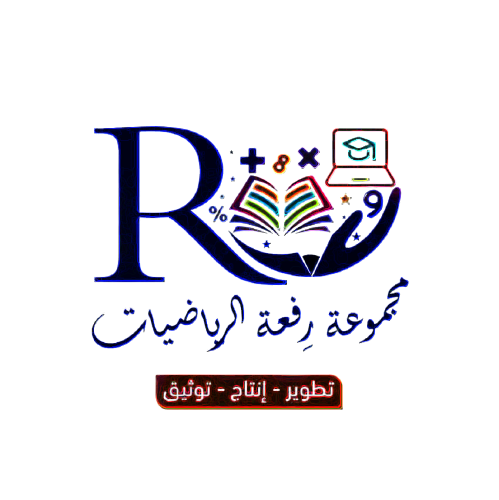 323
تمهيد
هل  ن  ــ  ٤  =  ــ  ( ٤  ــ  ن  )  ؟
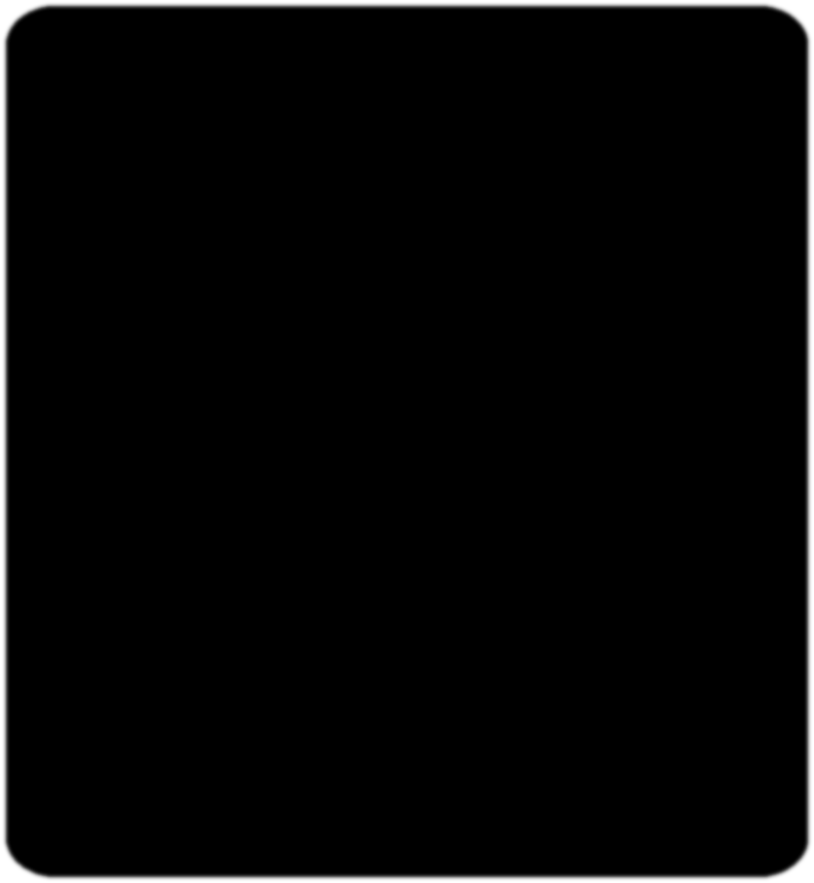 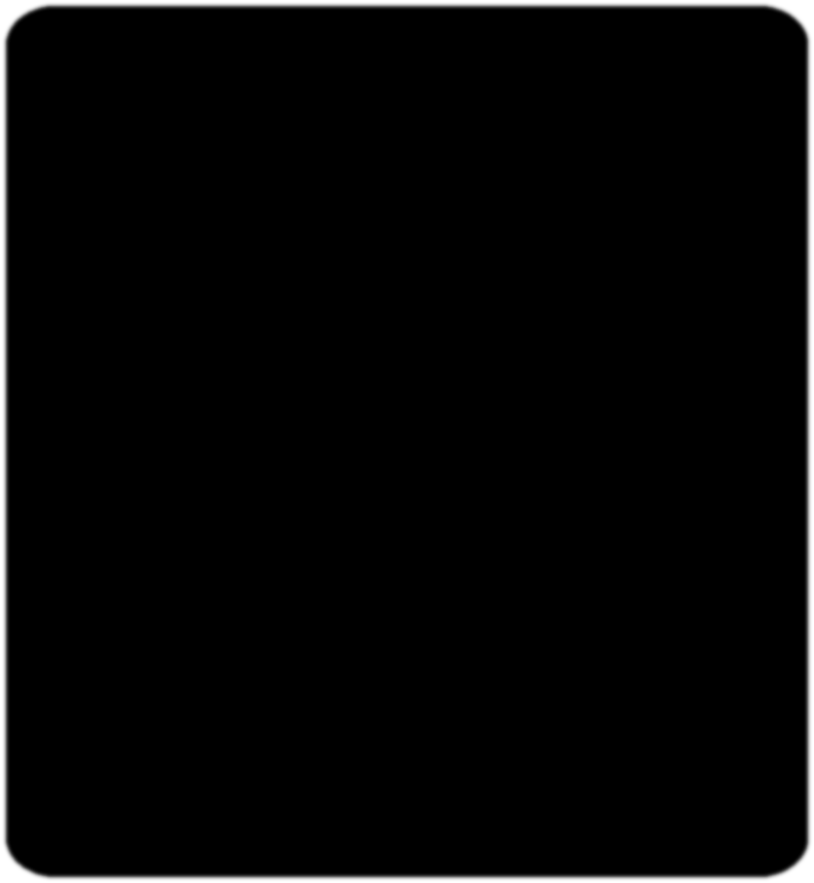 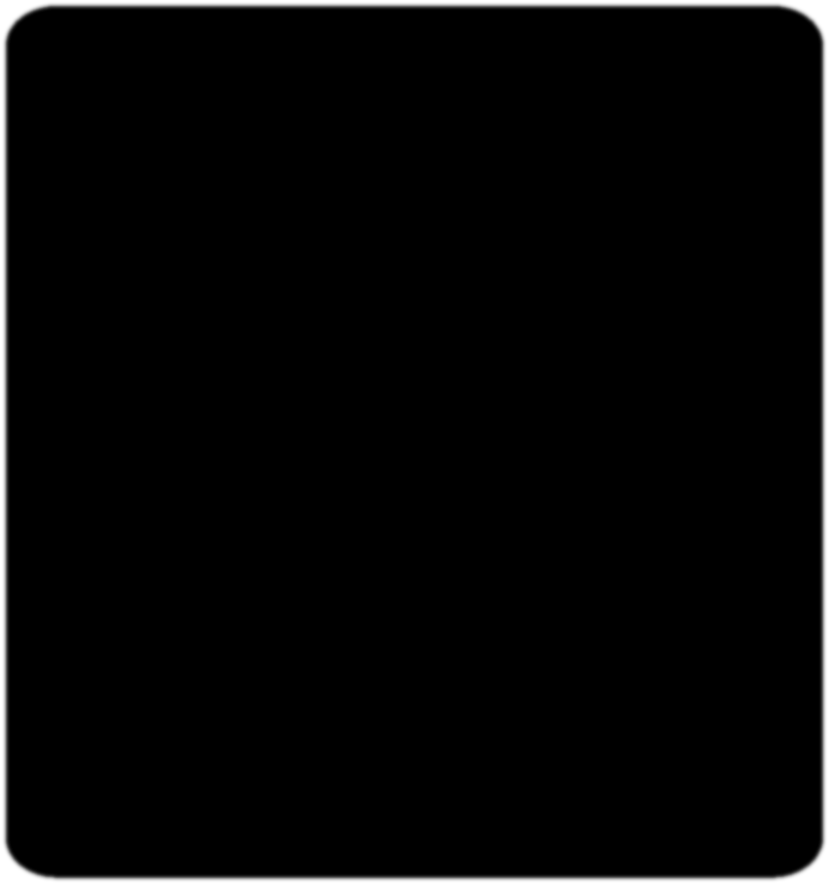 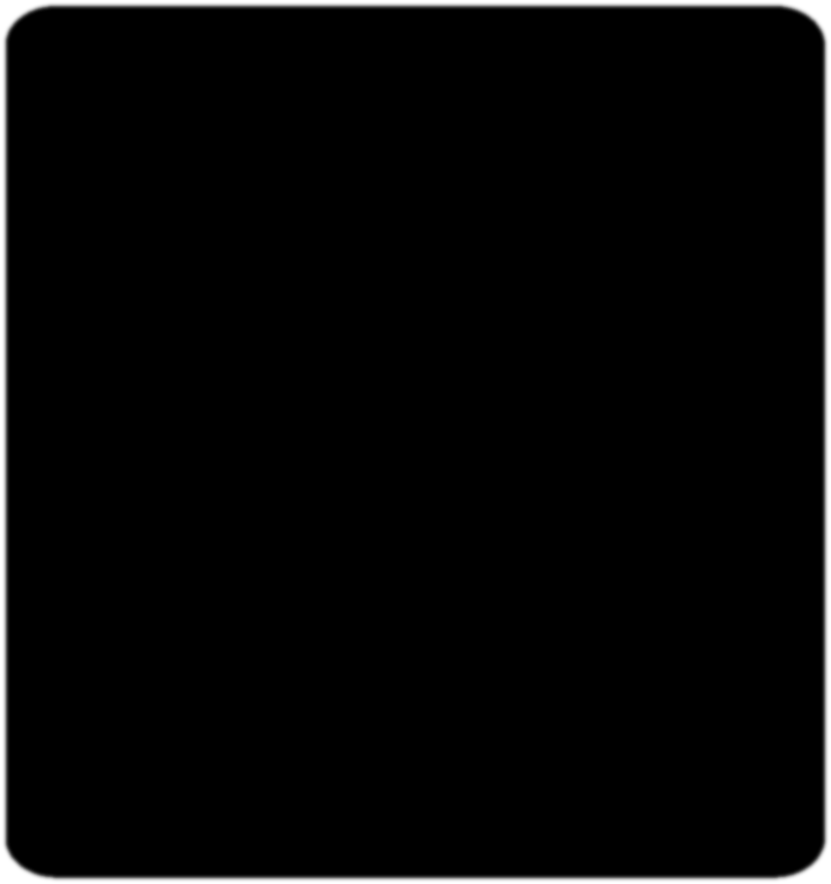 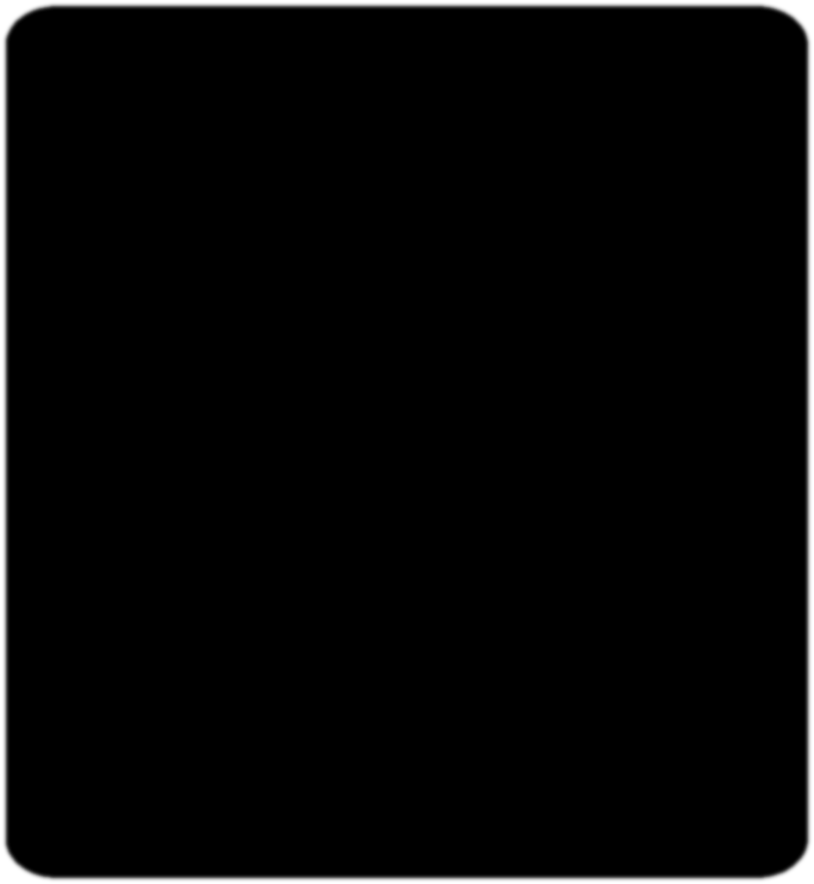 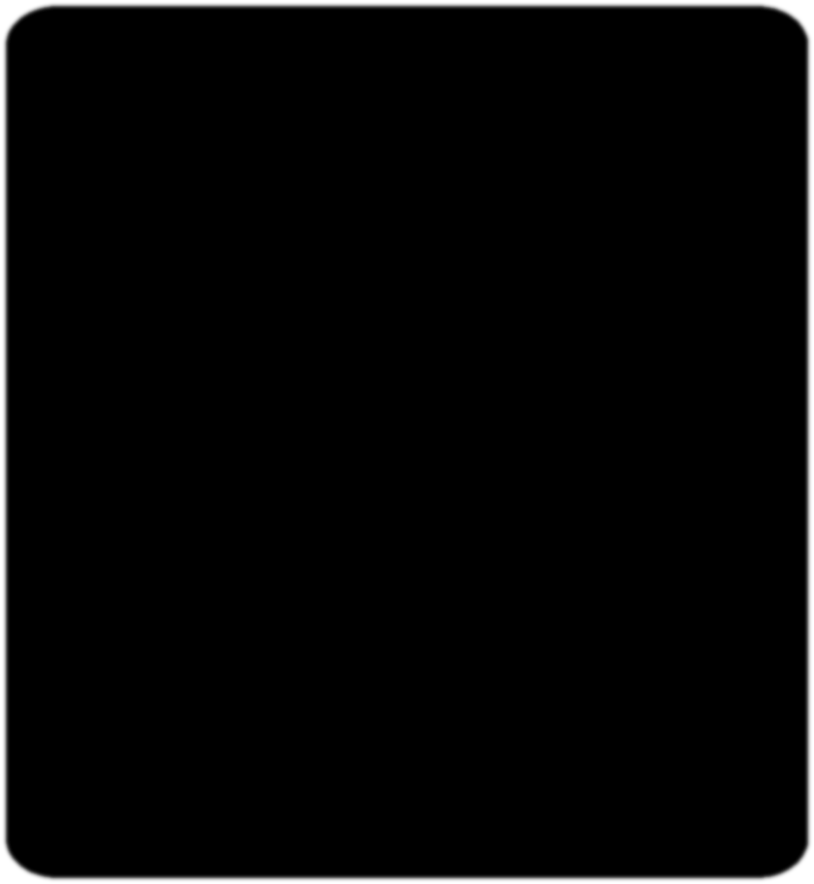 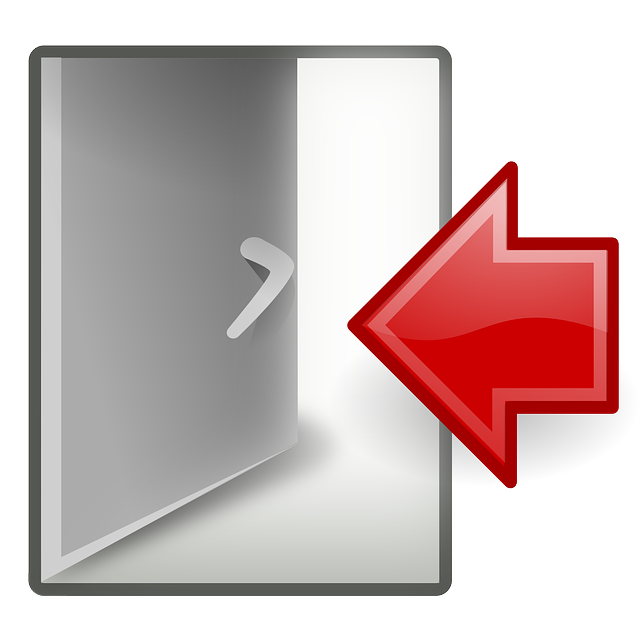 ــ  ( ٤  ــ  ن  )
لكي تتحقق من ذلك : ضع   ن  =  ٦
فك القوس
ــ  ٤  +  ن
=
ن  ــ  ٤  =  ــ ( ٤  ــ  ن  )
الإبدال في الجمع
٦  ــ  ٤  =  ــ ( ٤  ــ  ٦  )
ن  ــ  ٤
=
٢     =  ــ (  ــ  ٢  )
أي أن :  ن  ــ  ٤  =  ــ ( ٤  ــ  ن  )
✔
٢     =     ٢
1
2
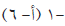 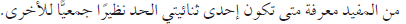 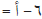 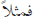 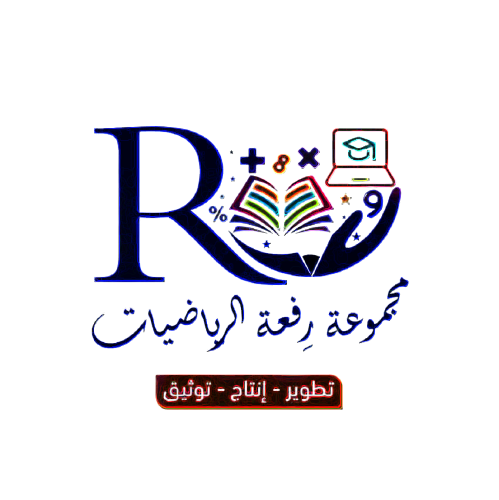 324
ــ ( ٤ــ ن )
ن ــ ٤ =
استعمال النظير الجمعي لإحدى ثنائيتي الحد
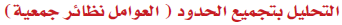 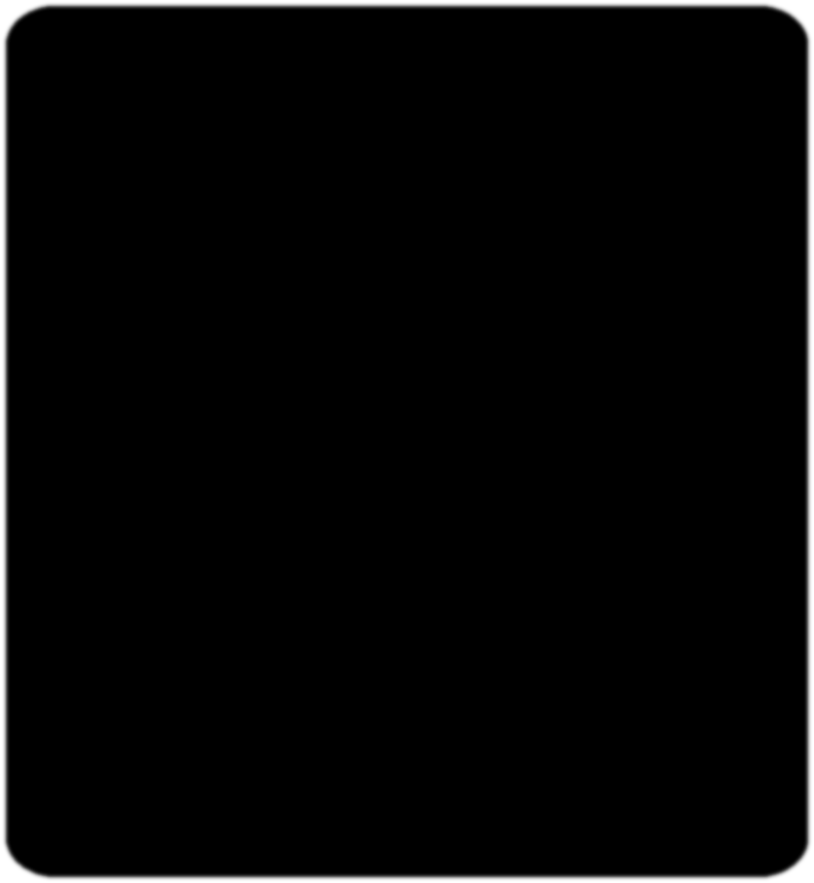 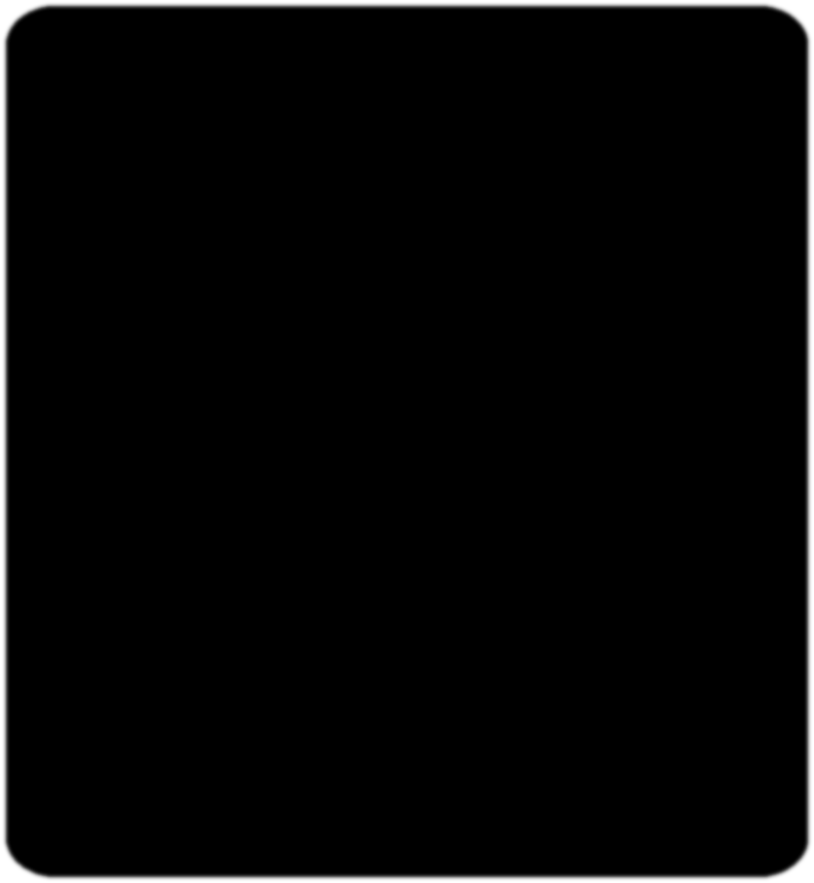 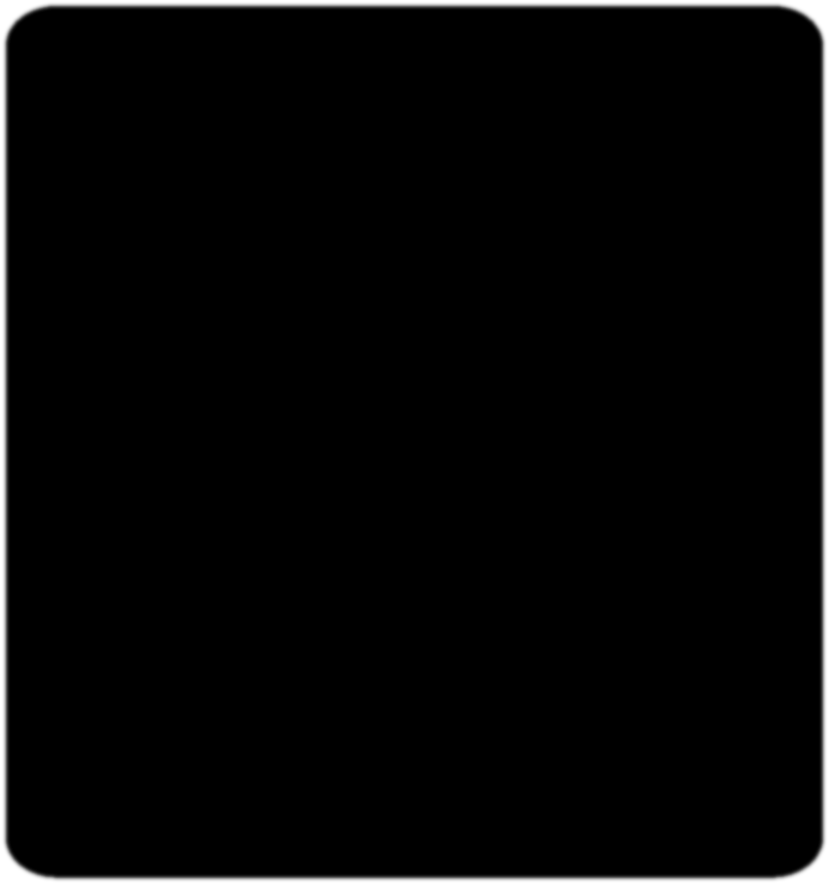 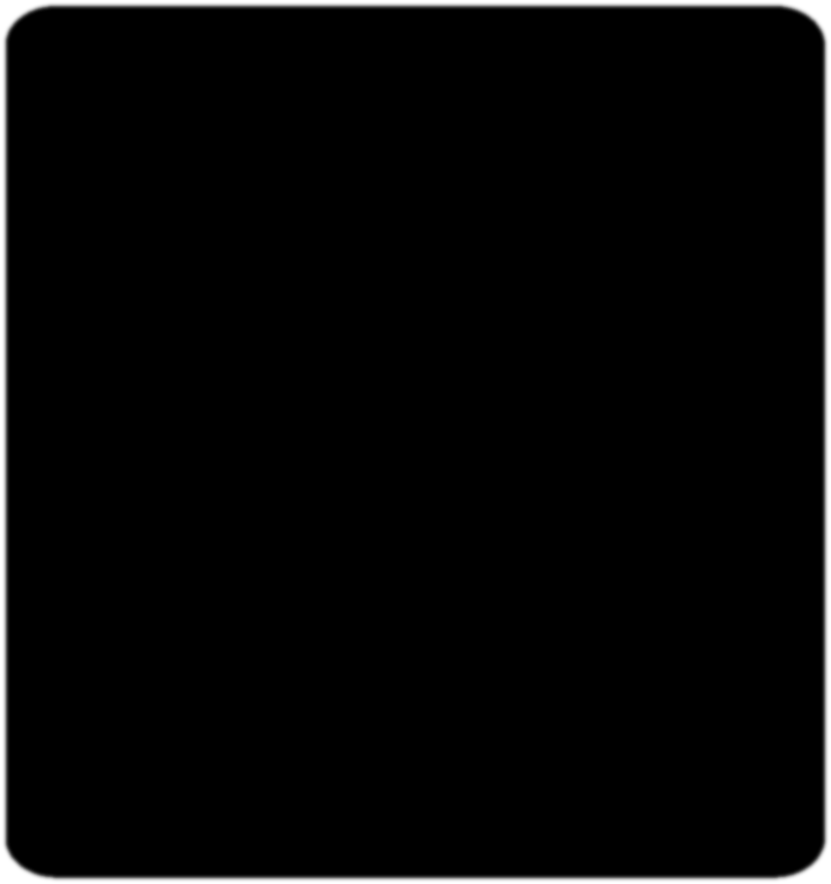 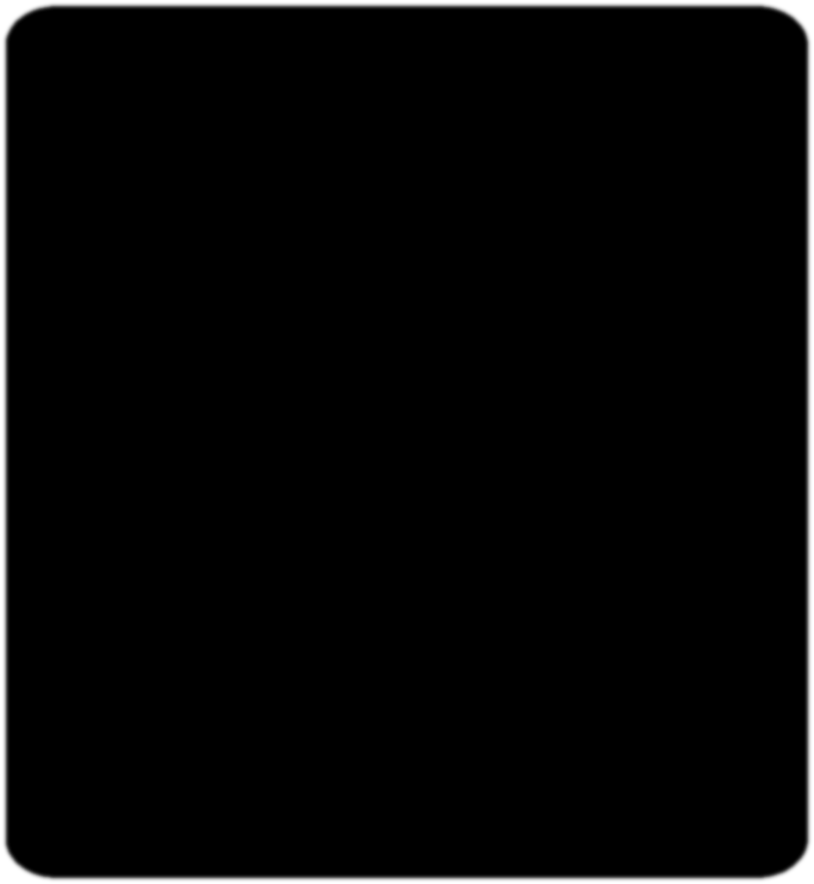 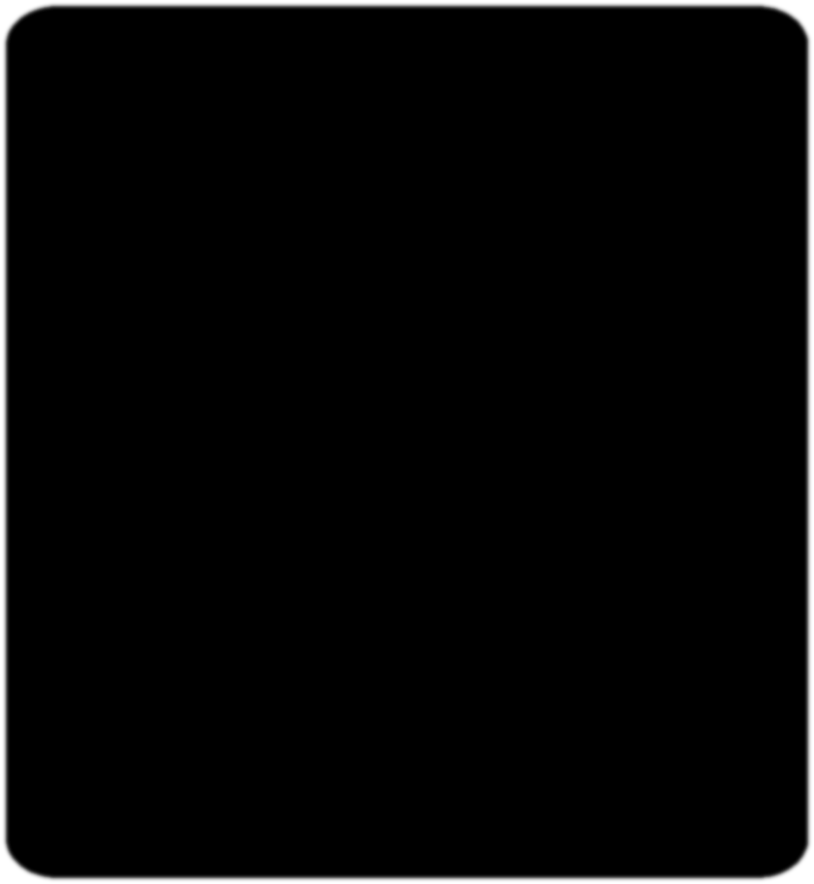 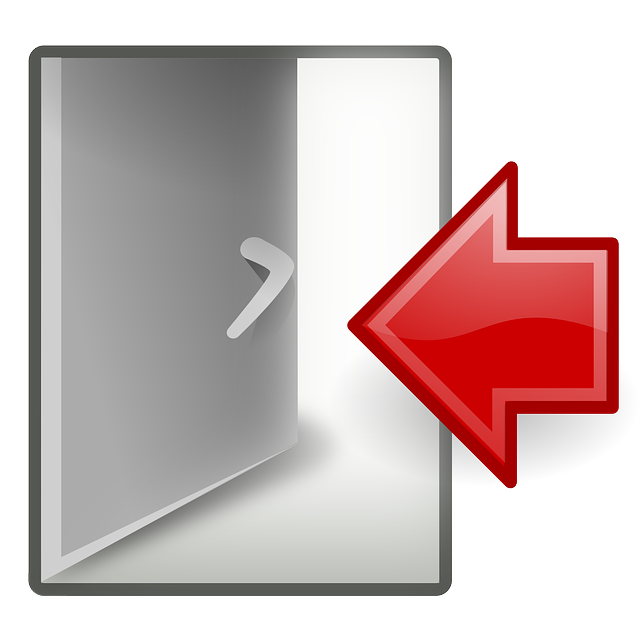 حلل كثيرة الحدود التالية :
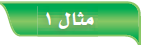 ٧
٢ م
مثال
٢ م ك   ــ  ١٢ م   +  ٤٢  ــ  ٧ ك
القوسان غير متساويين
نستبدل
( ٦ ــ ك ) بـ  ــ ( ك ــ ٦ )
٢ م
(      ــ      )  +      (     ــ      )
ك
٧
ك
٦
٦
٢ م
(      ــ      )   ــ      (     ــ      )
٦
٧
ك
ك
٦
1
2
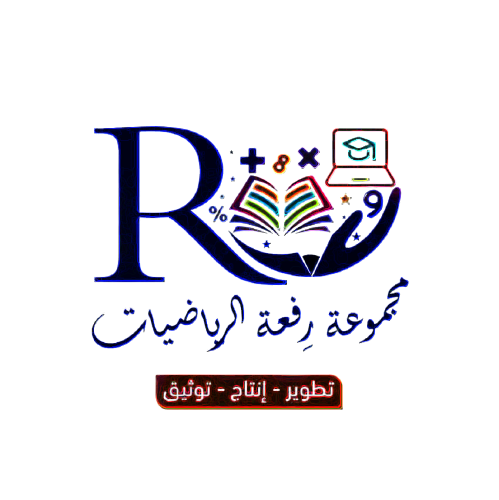 (         ــ        )
(  ك   ــ   ٦  )
٢ م
٧
325
حلل كثيرة الحدود التالية :
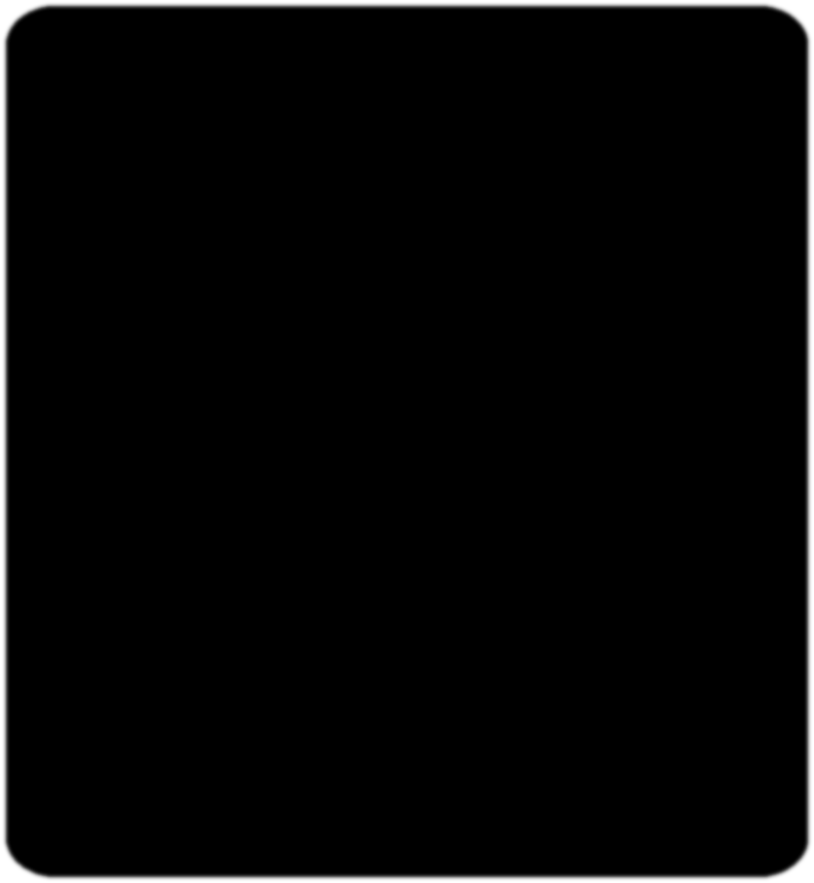 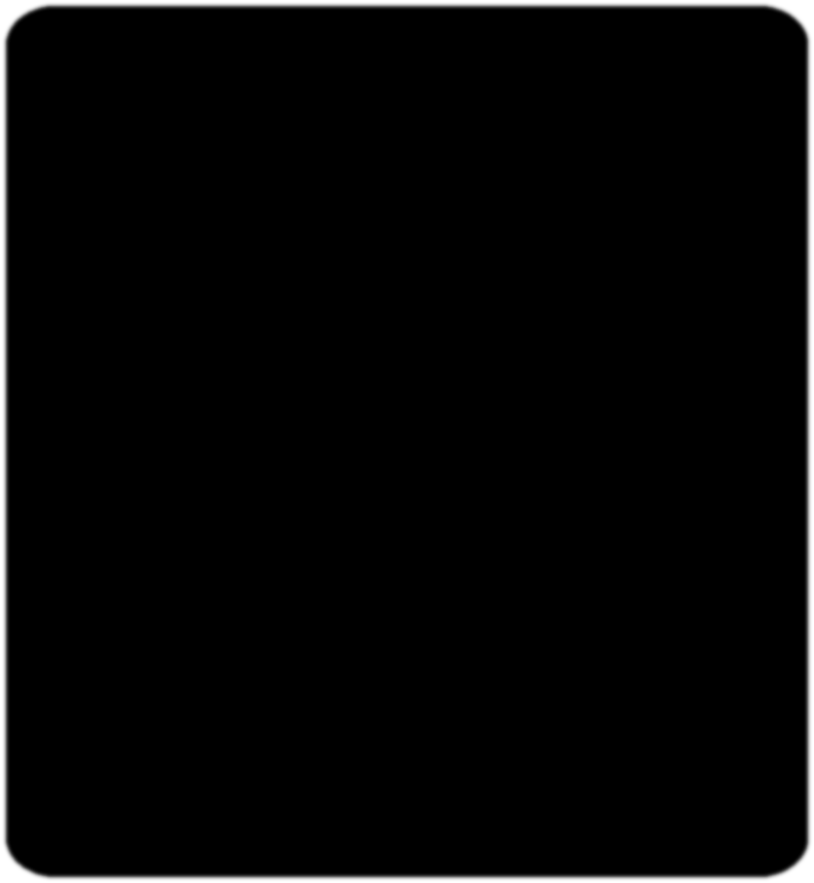 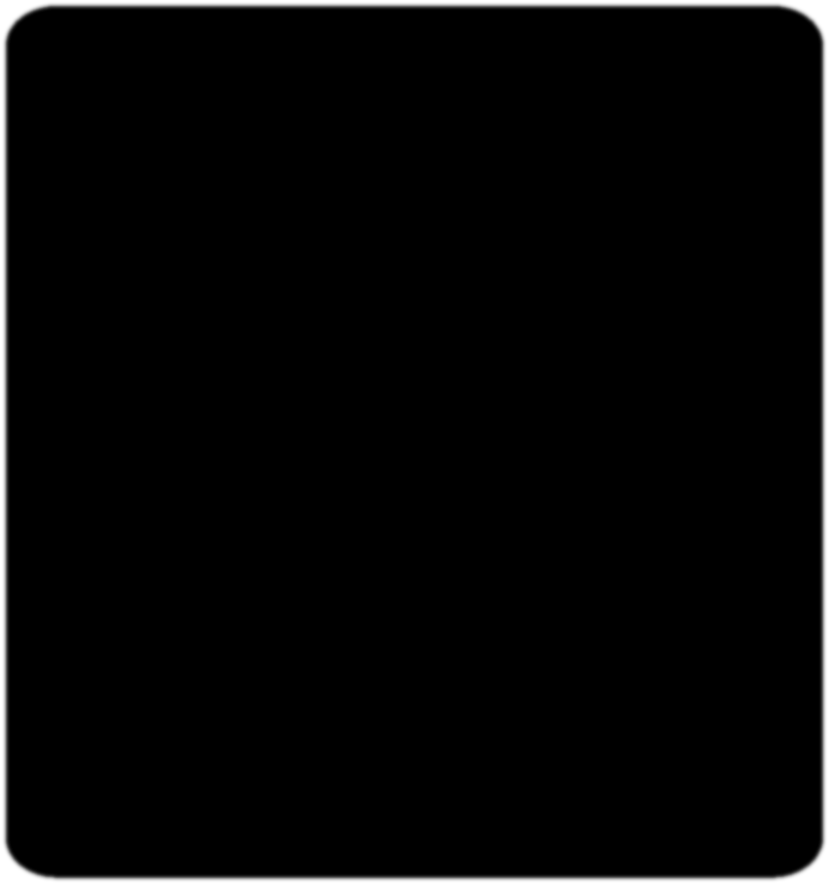 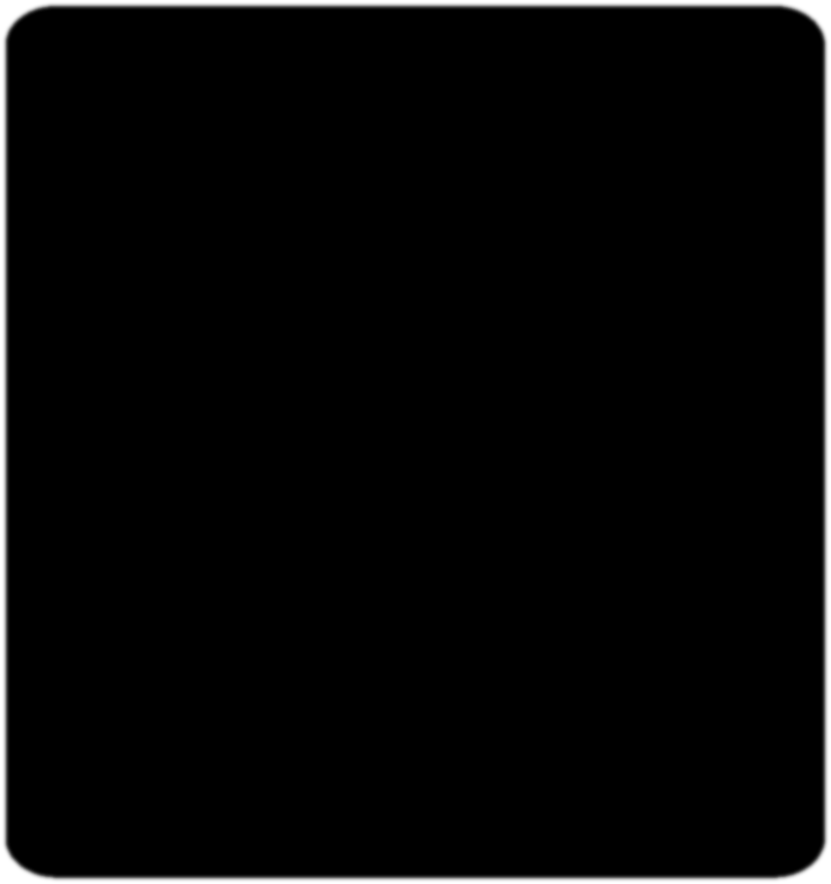 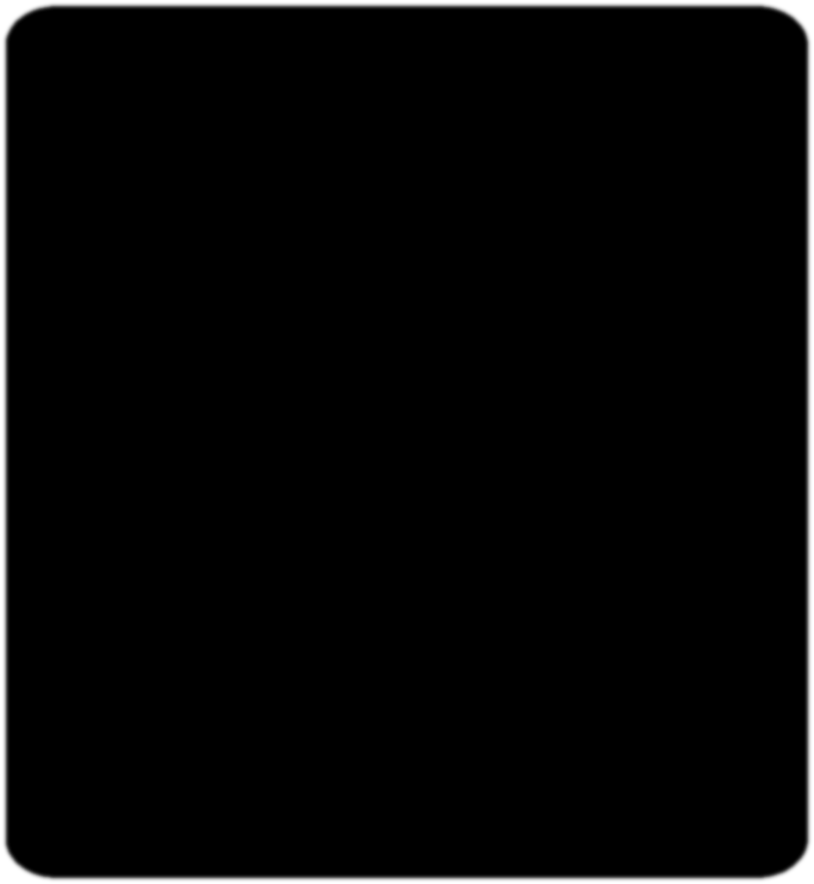 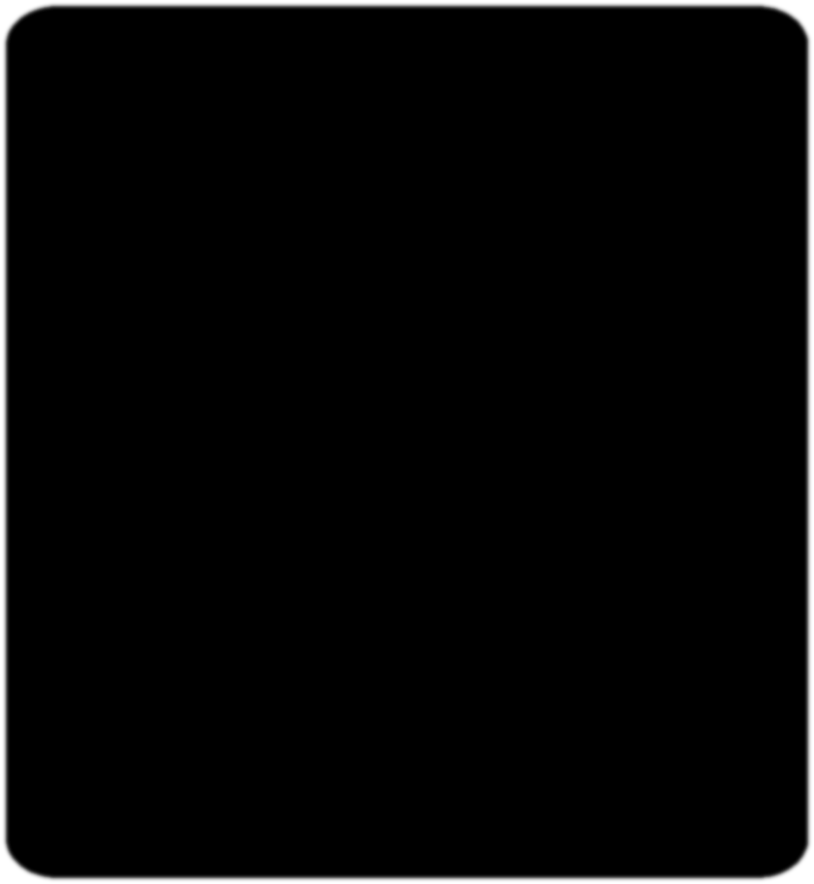 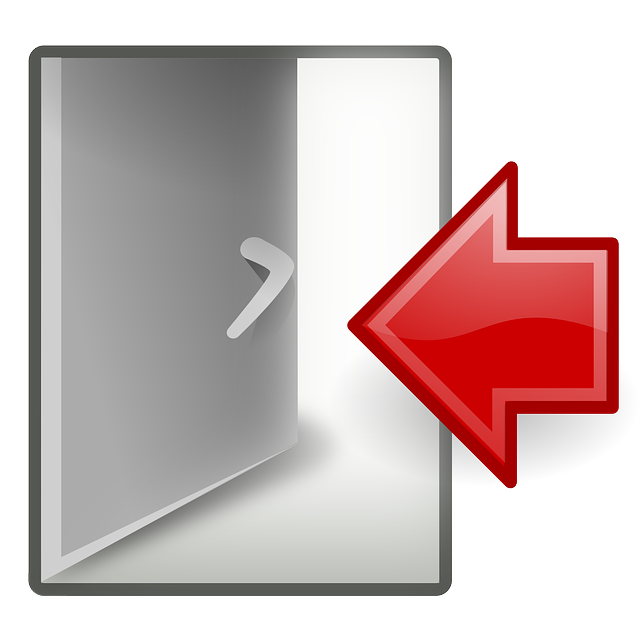 ٤
جـ
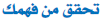 جـ   ــ  ٢ جـ  د   +  ٨ د  ــ  ٤
القوسان غير متساويين
نستبدل
(٢ د ــ ١) بـ  ــ (١ ــ ٢ د)
جـ
(     ــ       )   +     (       ــ    )
٤
١
٢ د
٢ د
١
جـ
(     ــ       )   ــ     (     ــ       )
٢ د
٤
١
١
٢ د
1
2
(         ــ        )
(  ١ ــ   ٢ د )
جـ
٤
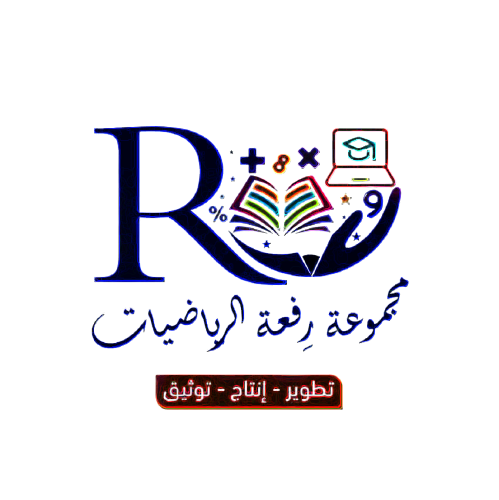 326
حلل كثيرة الحدود التالية :
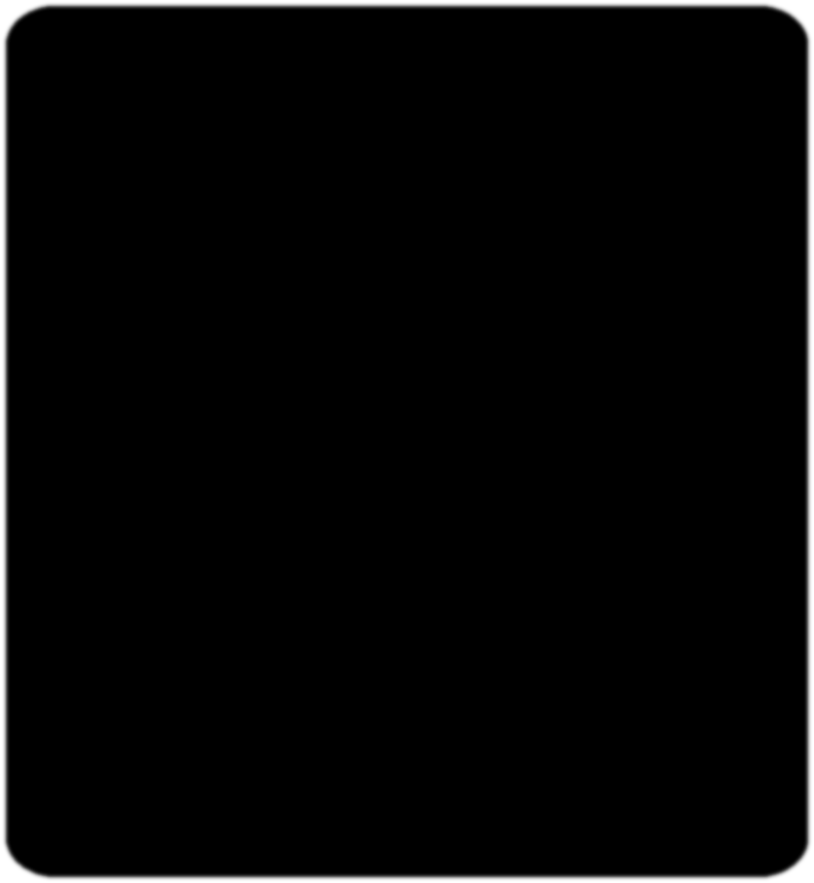 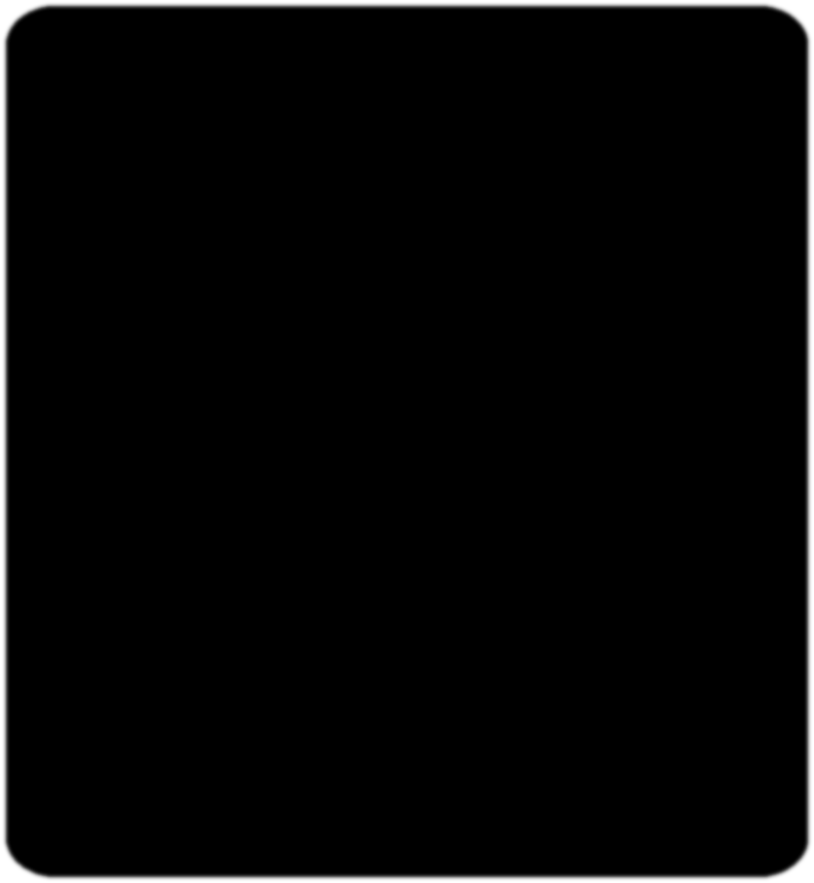 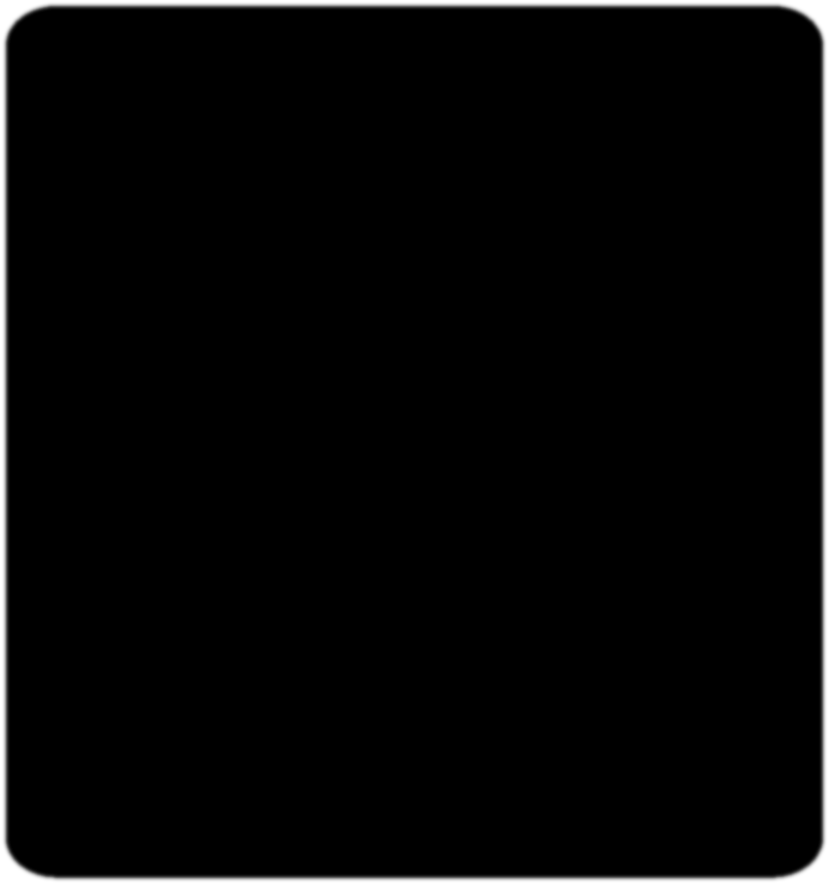 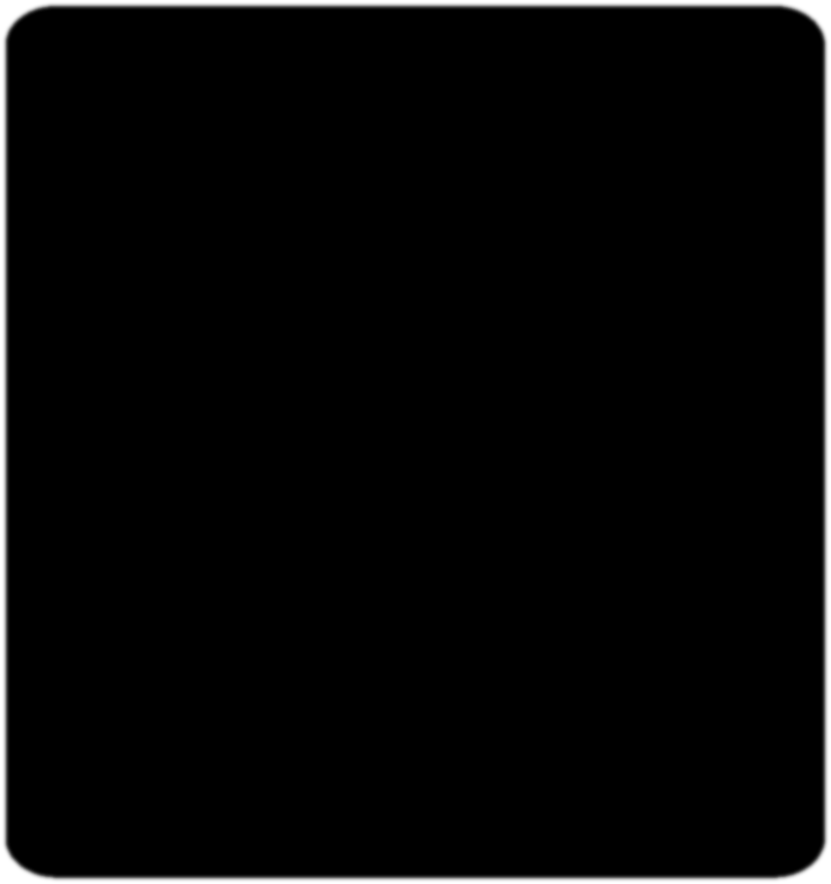 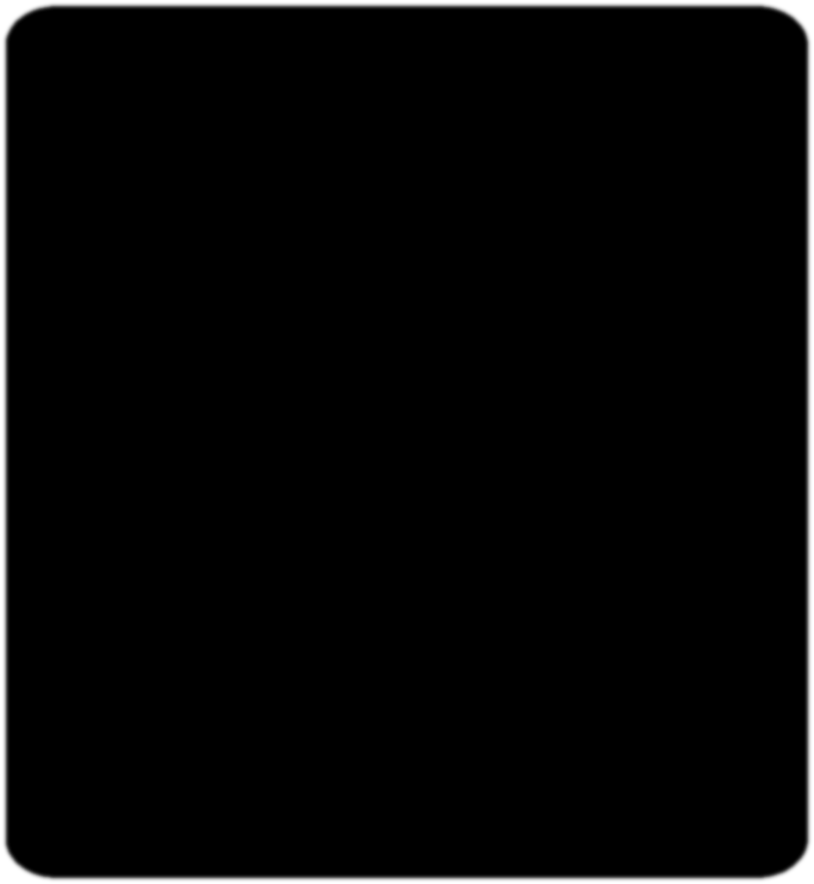 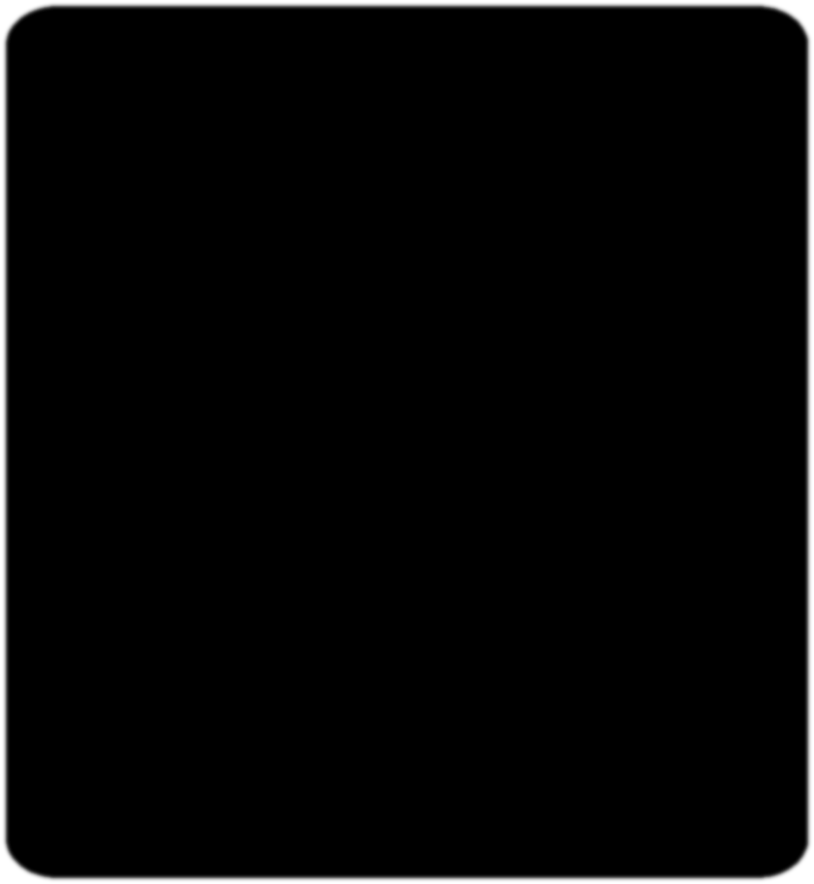 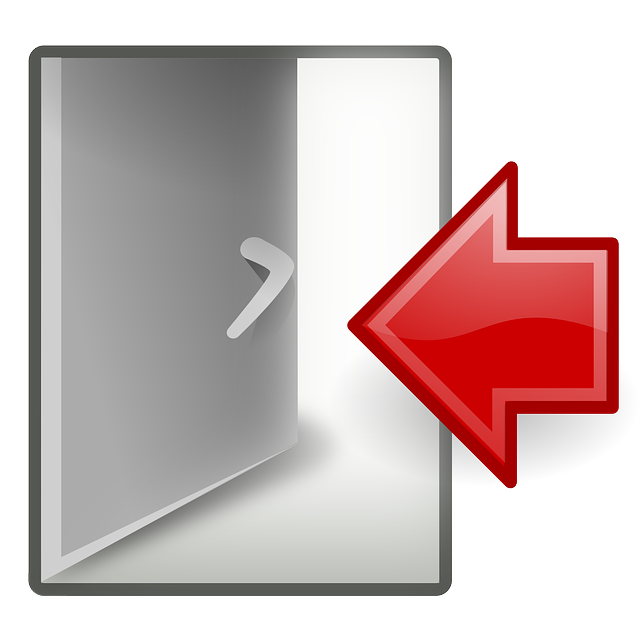 ٩
ف
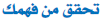 ٣ ف   ــ  ٢ ف٢ ــ  ١٨ ف  + ٢٧
القوسان غير متساويين
نستبدل
(٢ ف ــ ٣) بـ  ــ (٣ ــ ٢ ف)
(     ــ        )   ــ    (        ــ    )
ف
٩
٣
٢ ف
٢ ف
٣
ف
(     ــ        )  +     (     ــ       )
٢ ف
٩
٣
٣
٢ ف
1
2
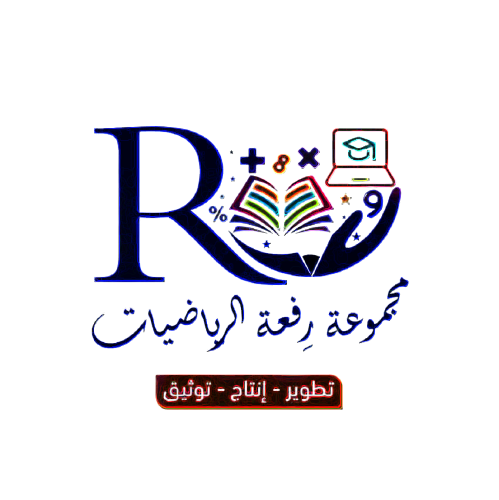 (         +        )
(  ٣ ــ   ٢ ف )
ف
٩
327
حلل كثيرة الحدود التالية :
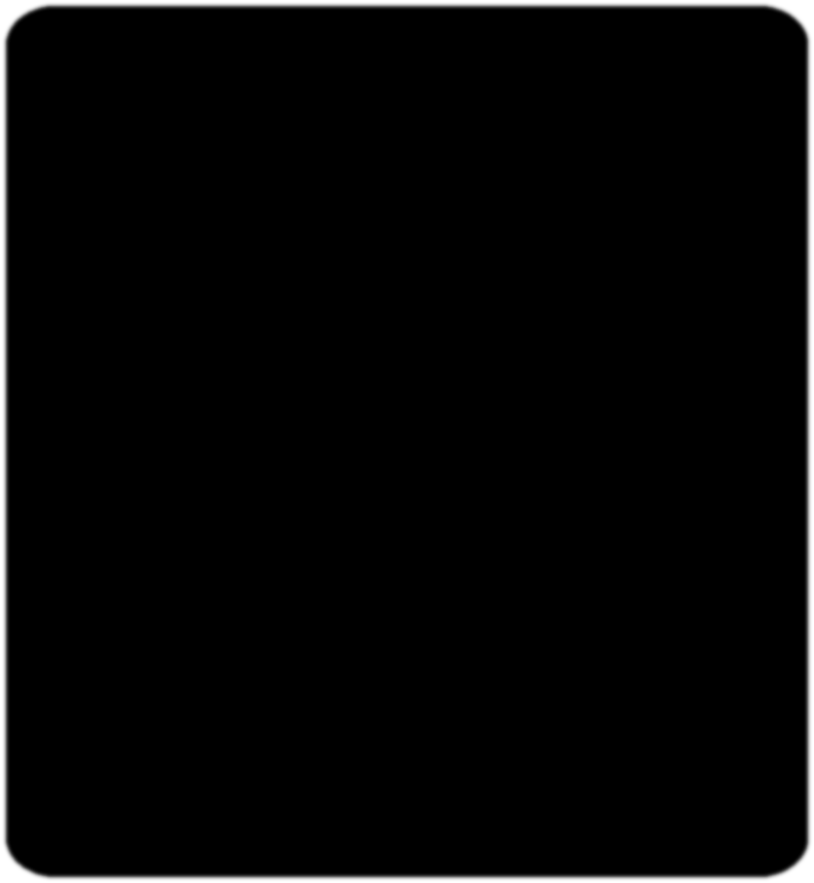 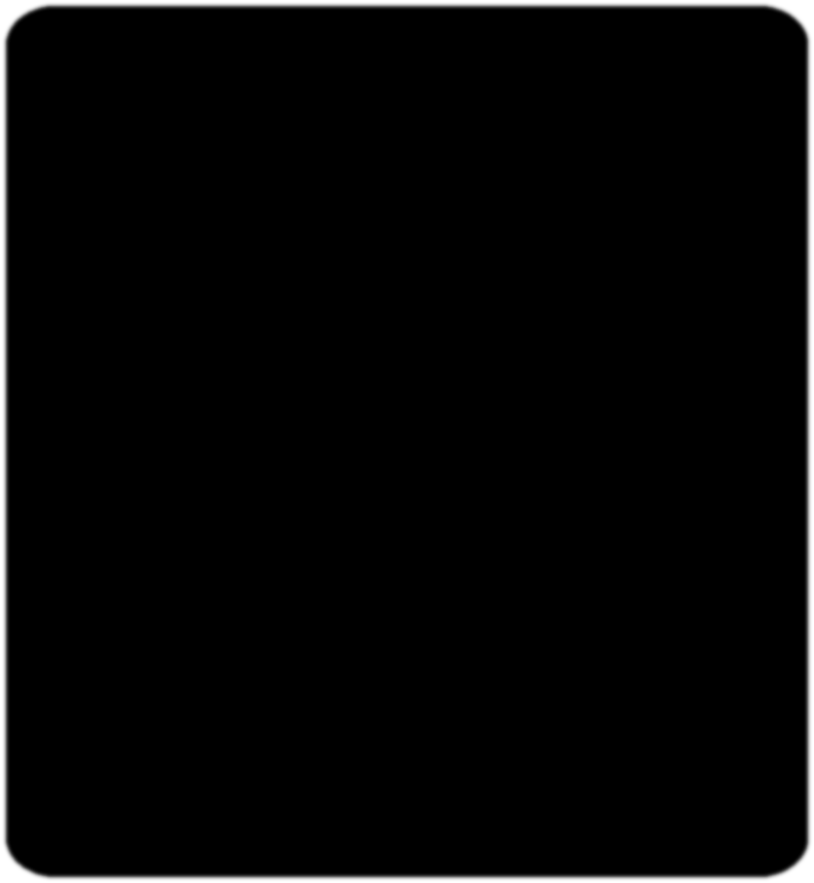 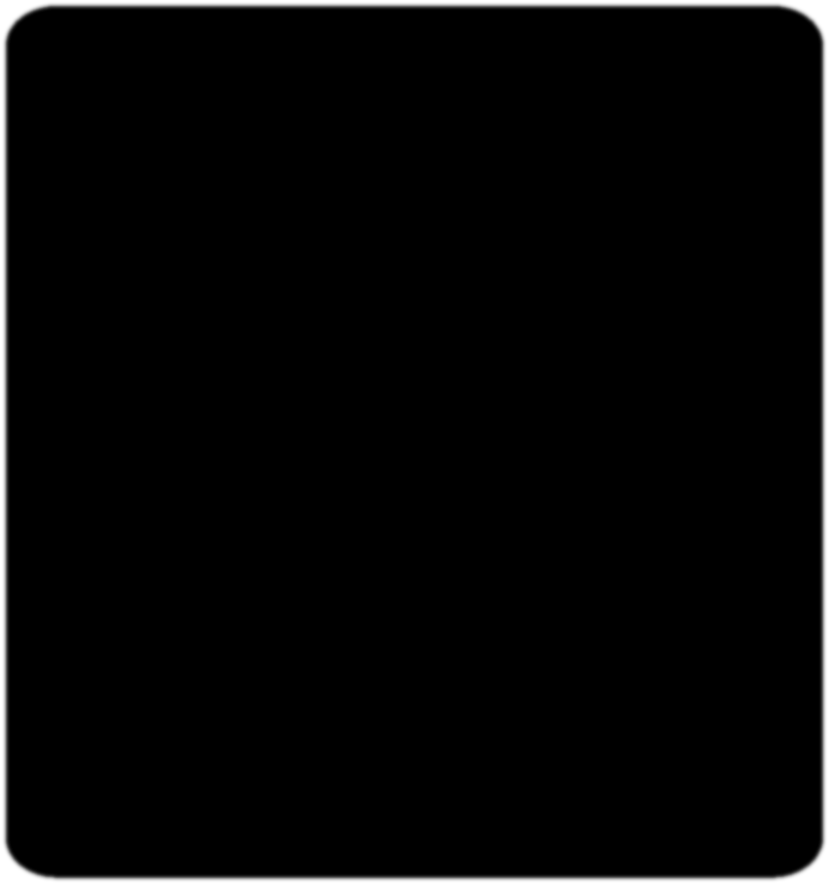 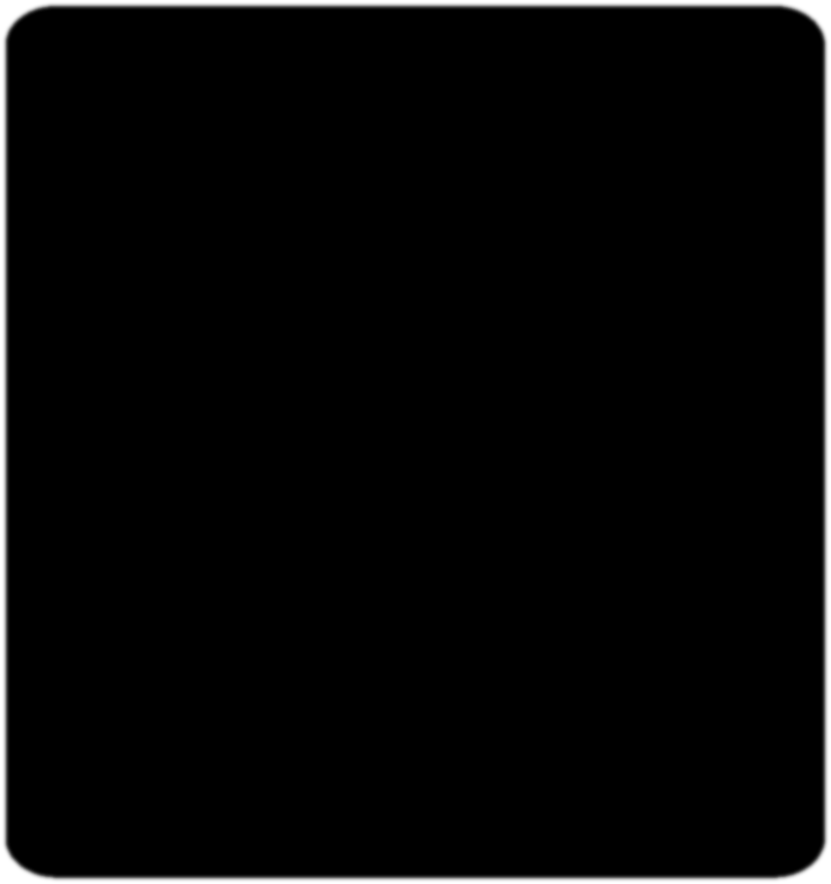 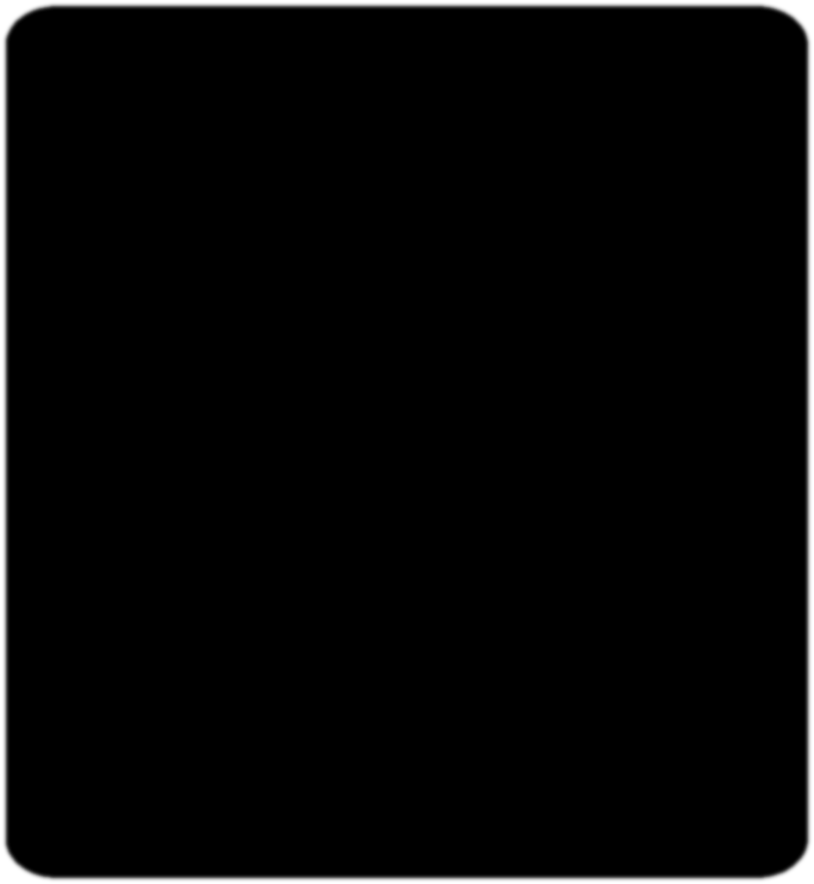 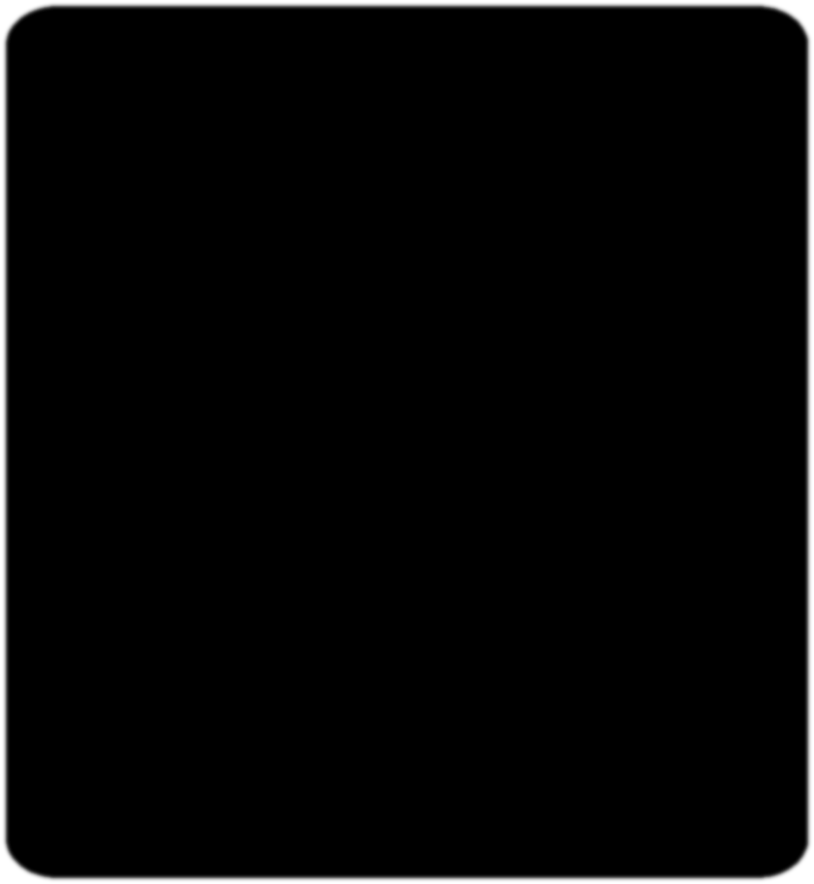 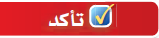 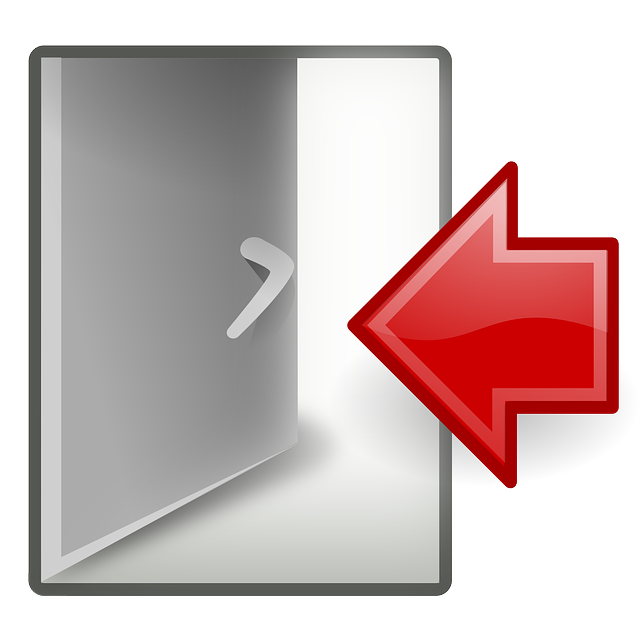 ٥
ب
٣ ب جـ   ــ  ٢ ب   ــ  ١٠  +  ١٥جـ
القوسان غير متساويين
نستبدل
( ٢ ــ ٣ جـ ) بـ  ــ ( ٣ جـ ــ ٢ )
ب
(         ــ    )   ــ     (    ــ        )
٣ جـ
٥
٣ جـ
٢
٢
ب
(        ــ     )   +    (         ــ   )
٢
٥
٣ جـ
٣ جـ
٢
1
2
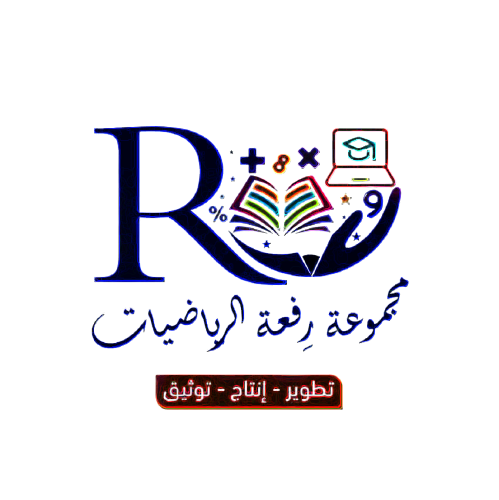 (        +        )
(  ٣ جـ  ــ   ٢  )
ب
٥
328
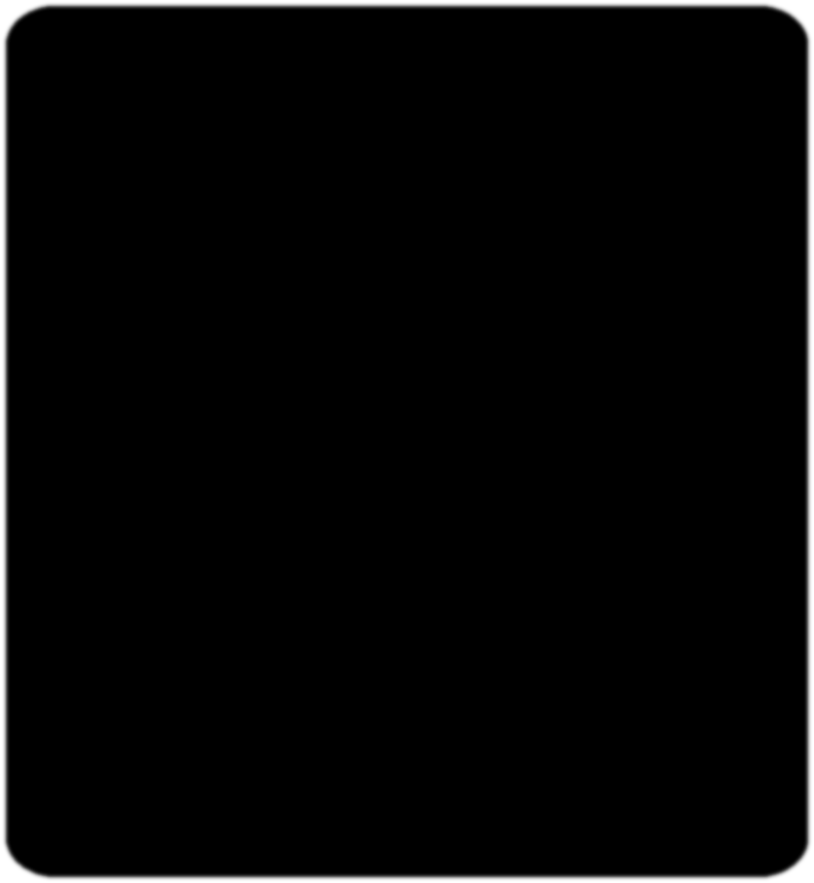 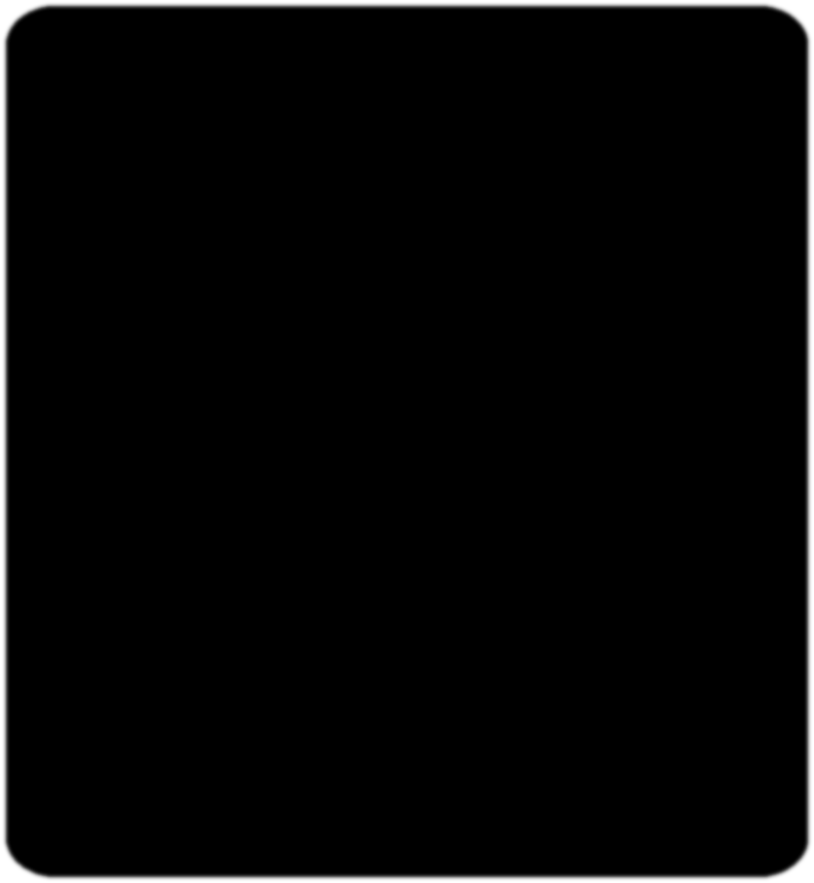 انظر إلى الجمل التالية :
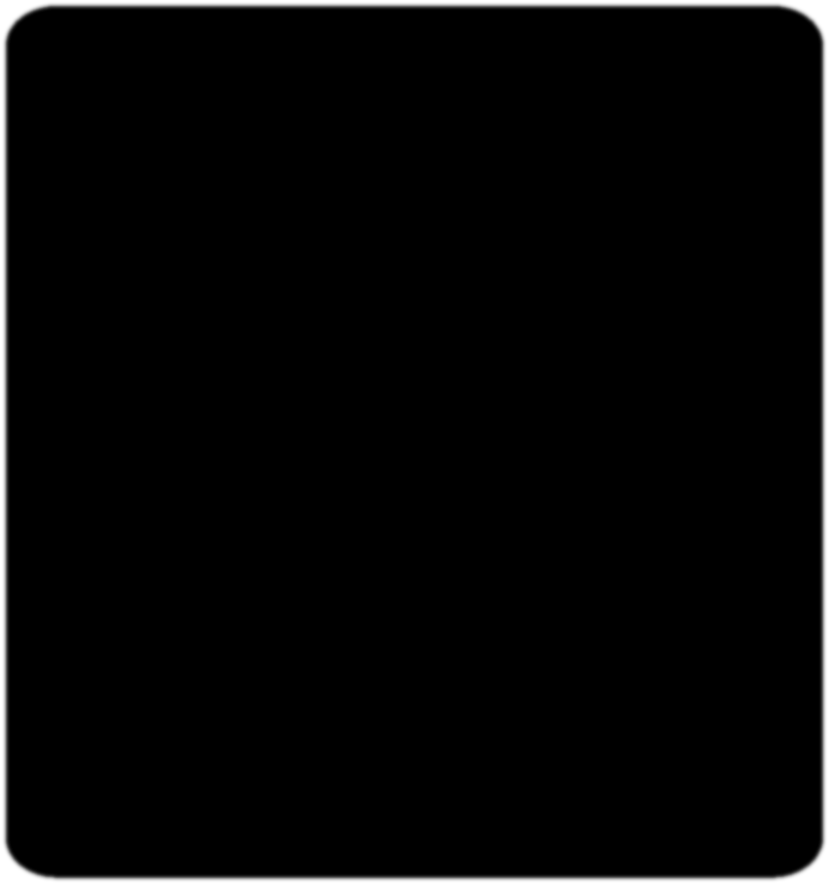 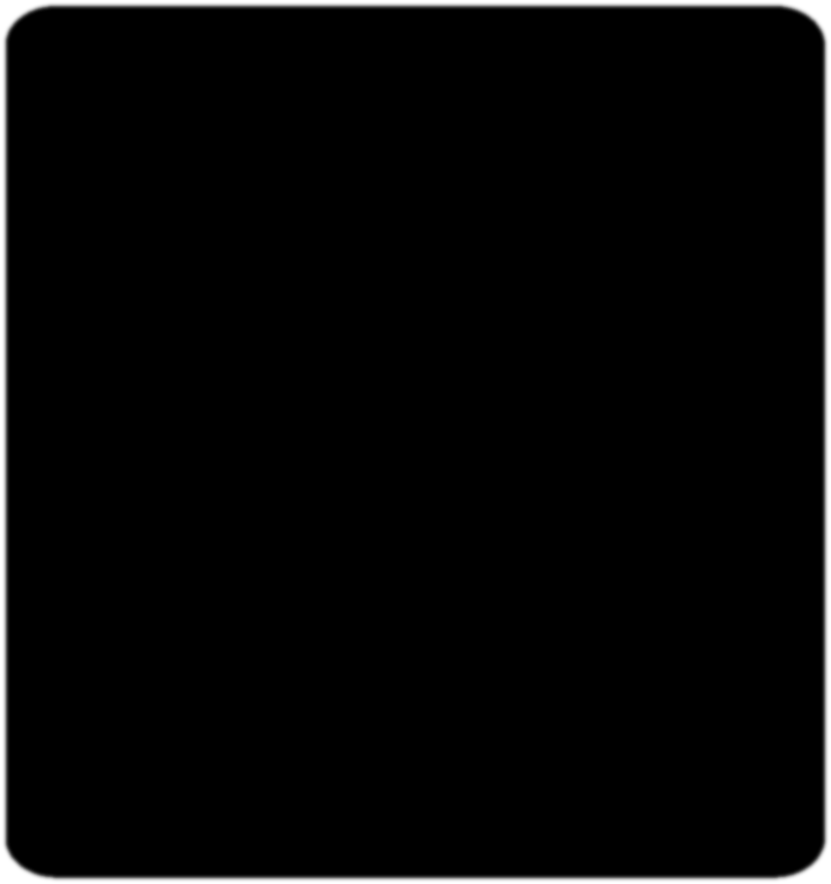 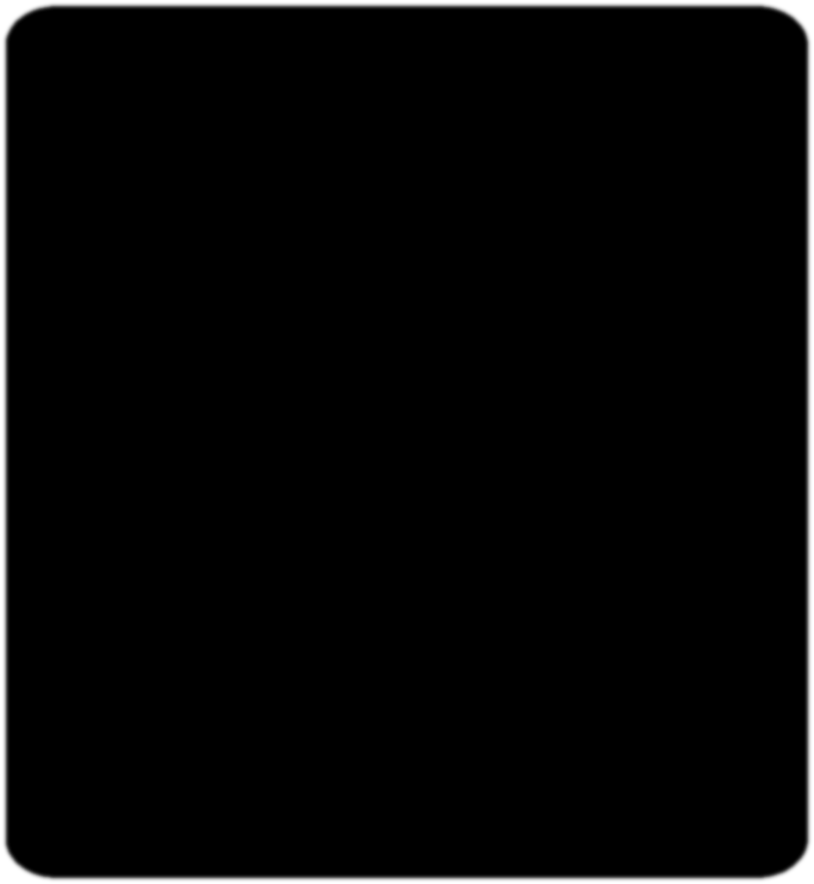 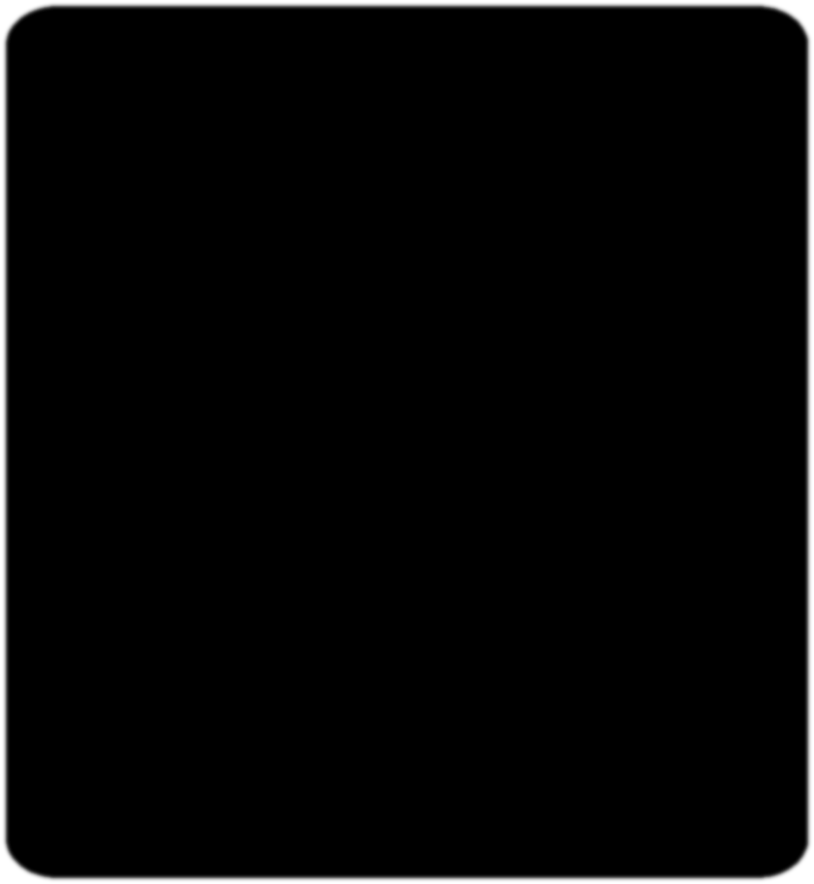 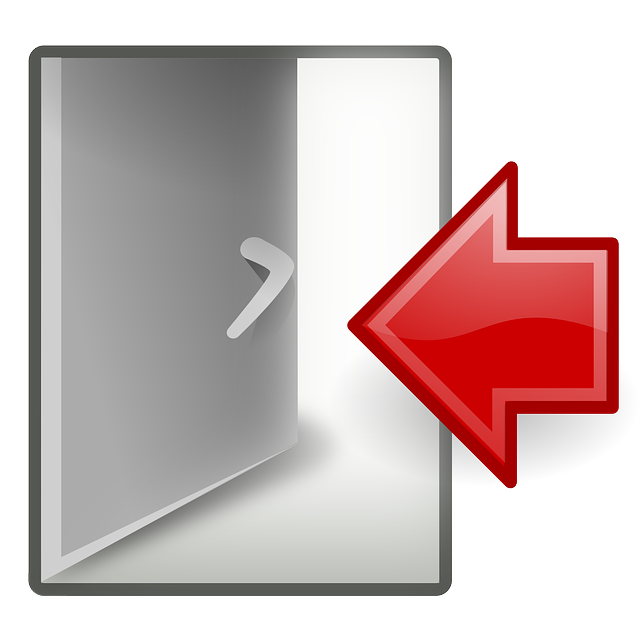 ٠ ( ٣ )  =
٣ ( ٠ )  =
٠
٠
٠ ( ٠ )  =
٠
٠ ( ٨  ــ  ٥ )  =
٠
لاحظ أن أحد العاملين في كل حالة يساوي صفرا ( خاصية الضرب الصفري )
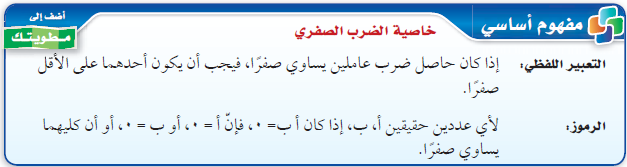 1
2
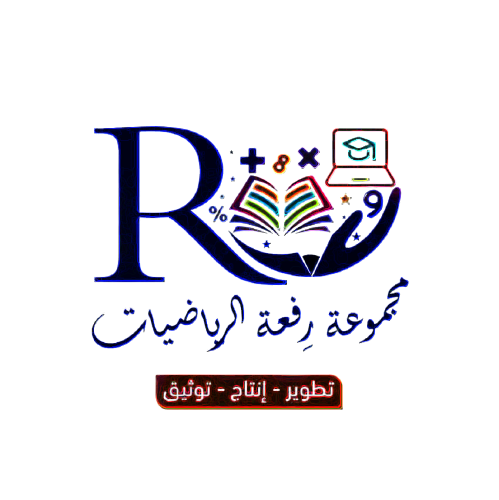 329
حل المعادلة التالية :
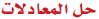 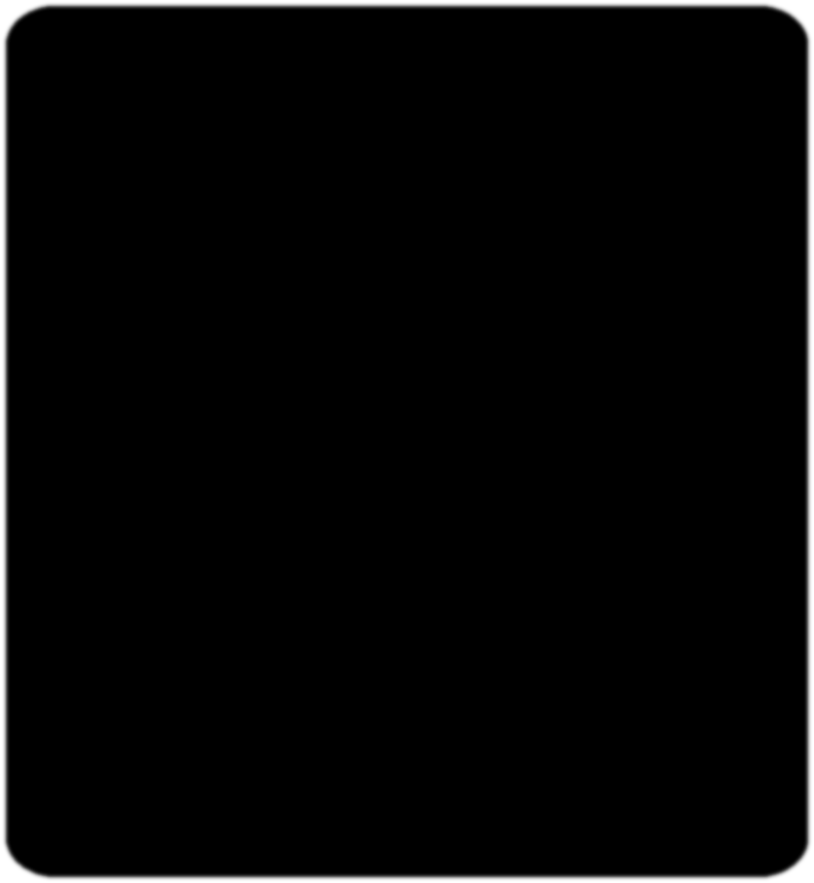 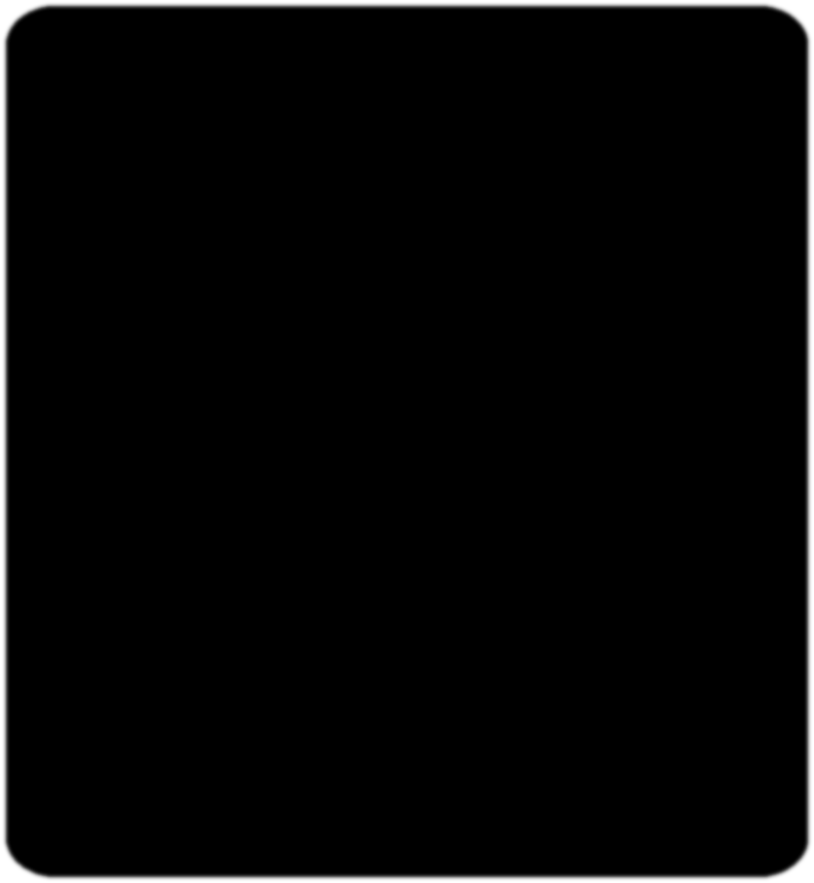 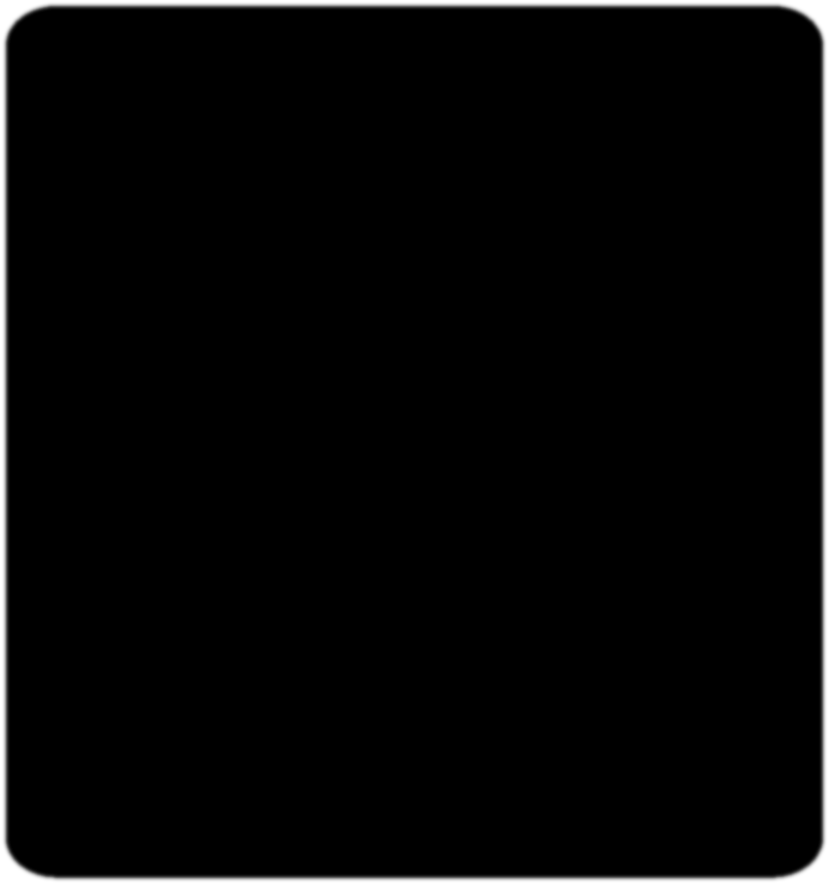 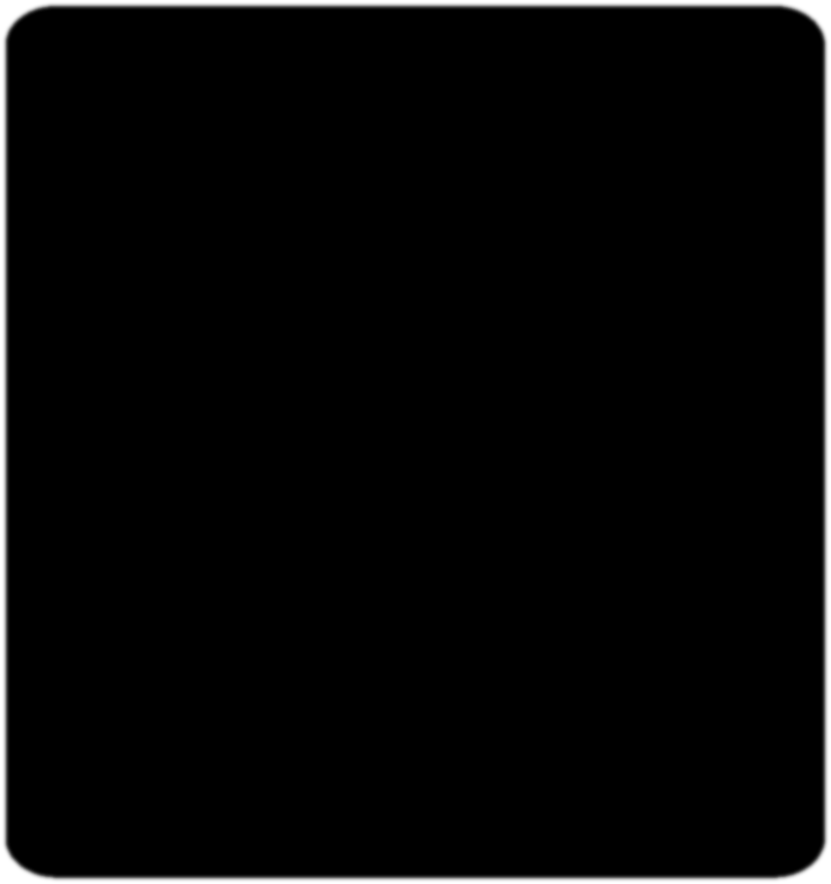 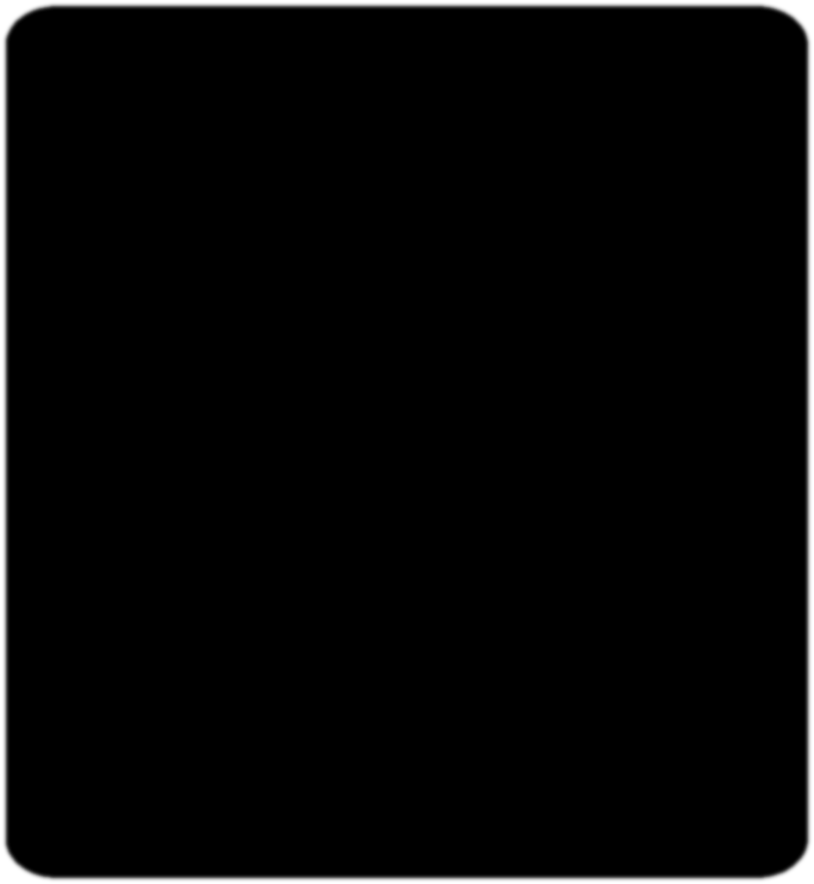 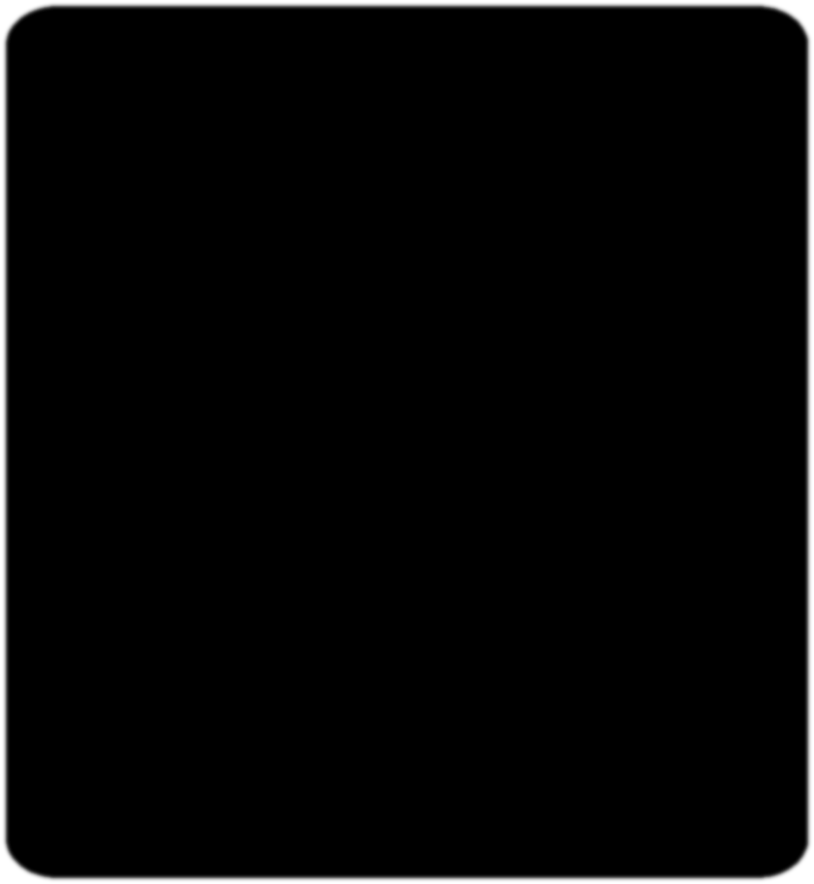 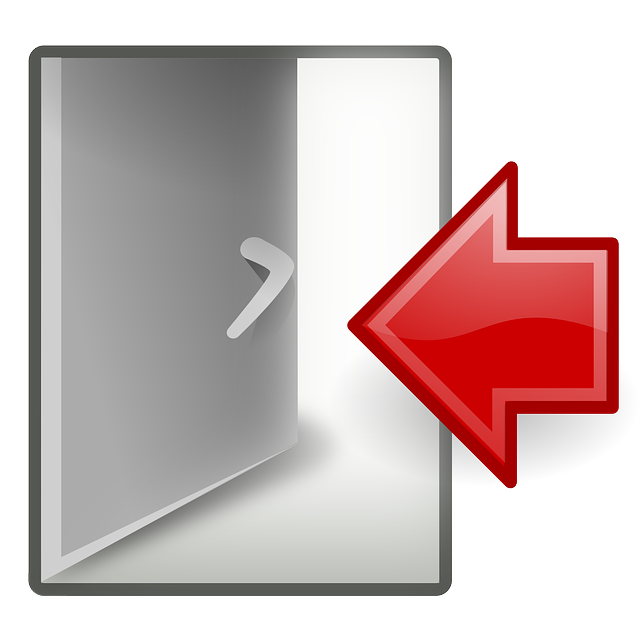 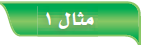 مثال
( ٢ د  +  ٦  ) ( ٣ د  ــ  ١٥ )  =  ٠
٣ د  ــ   ١٥   =  ٠
٢ د  +  ٦   =  ٠
٣ د             =   ١٥
٢ د           =  ــ  ٦
د             =   ٥
د           =  ــ  ٣
1
2
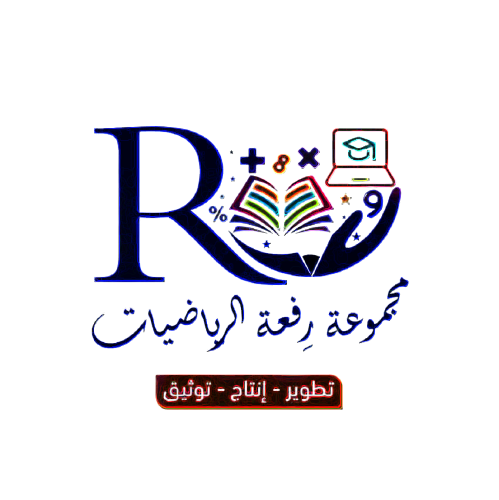 ــ ٣   ،   ٥
الجذران هما  :
330
حل المعادلة التالية :
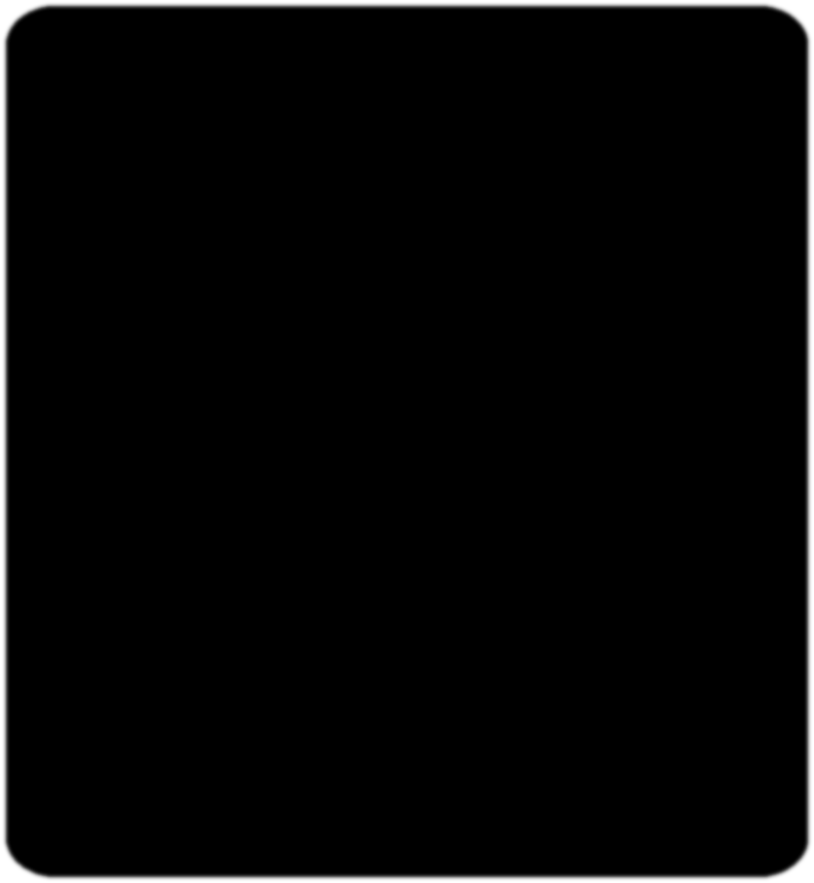 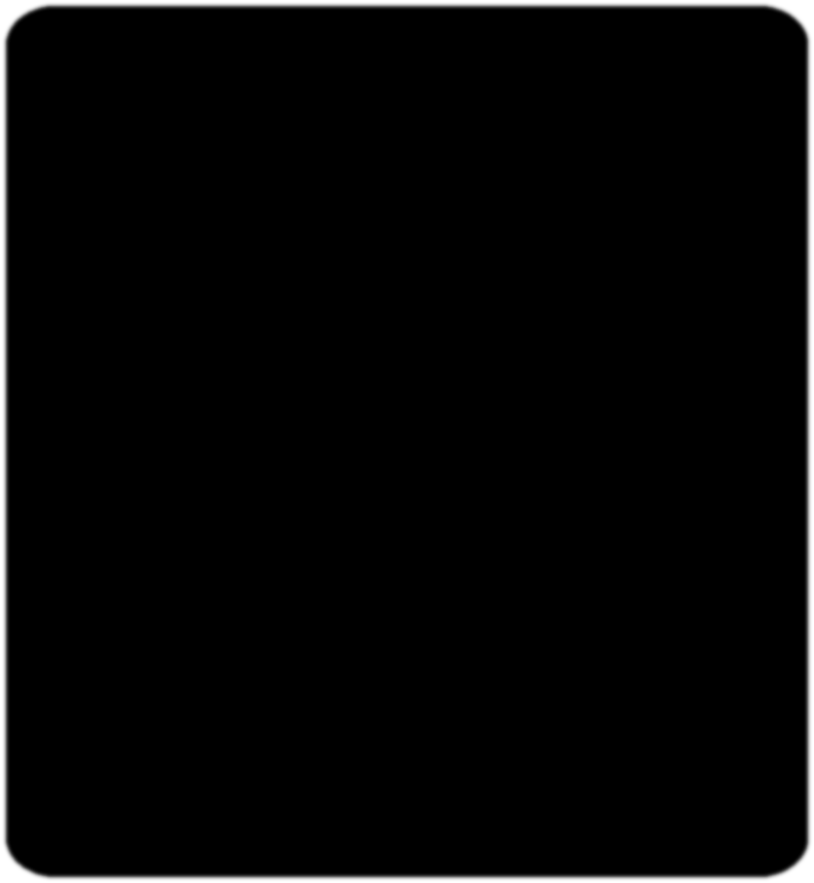 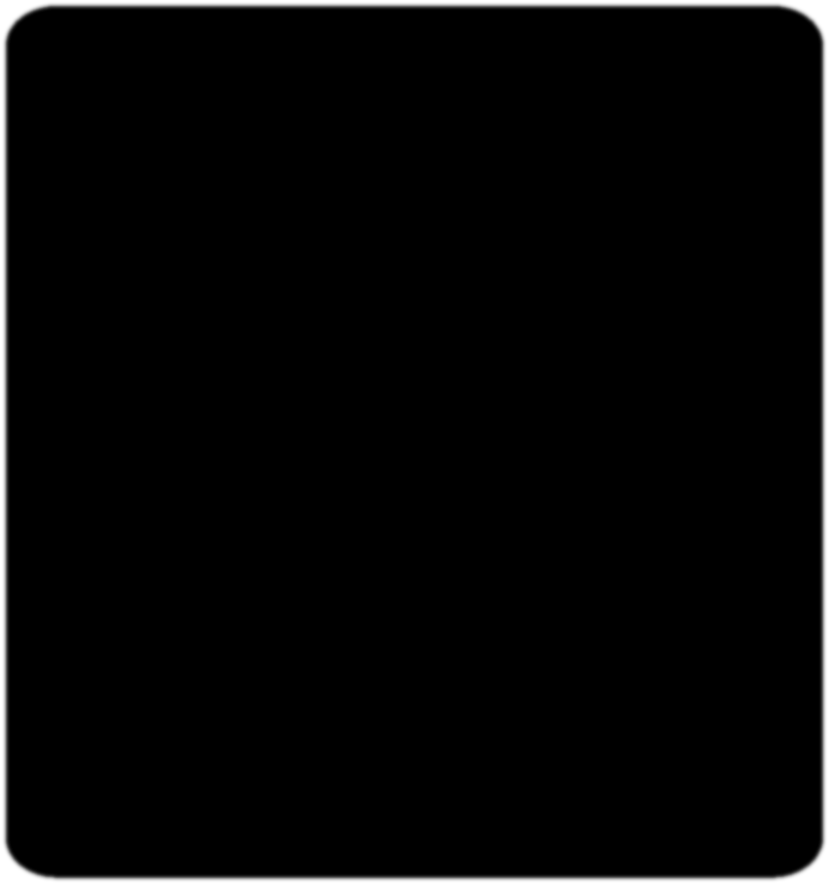 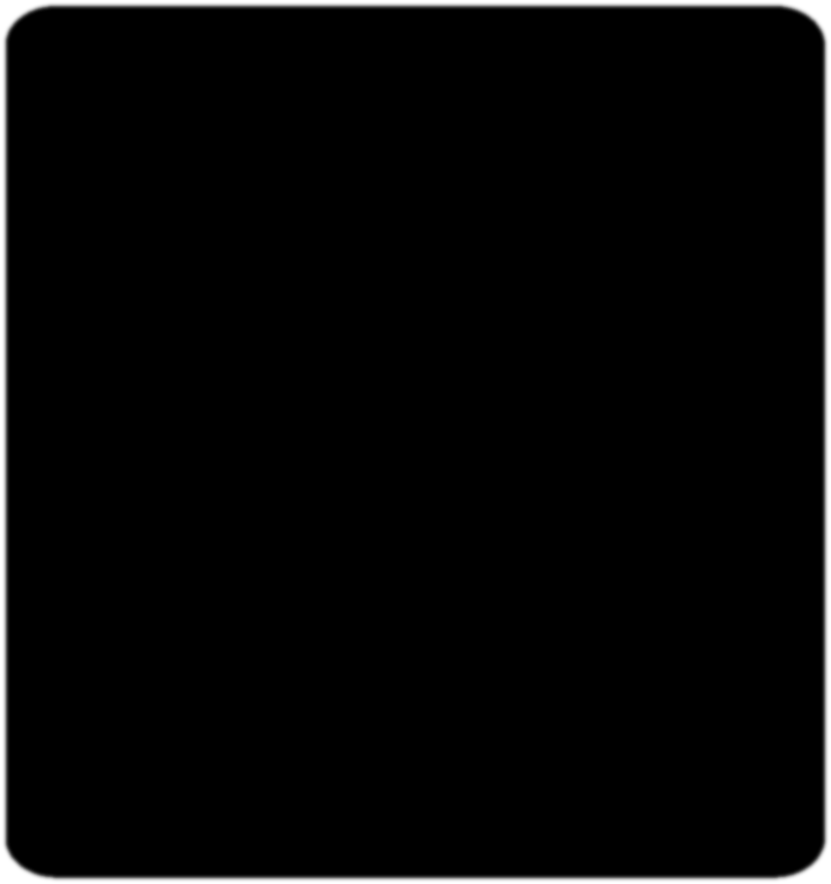 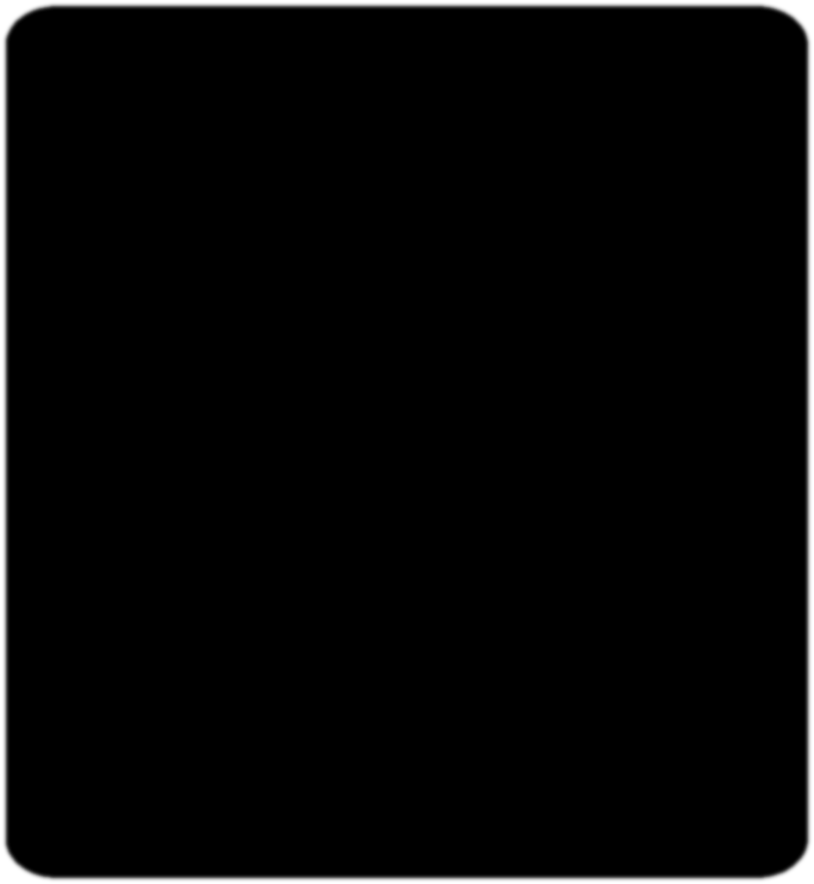 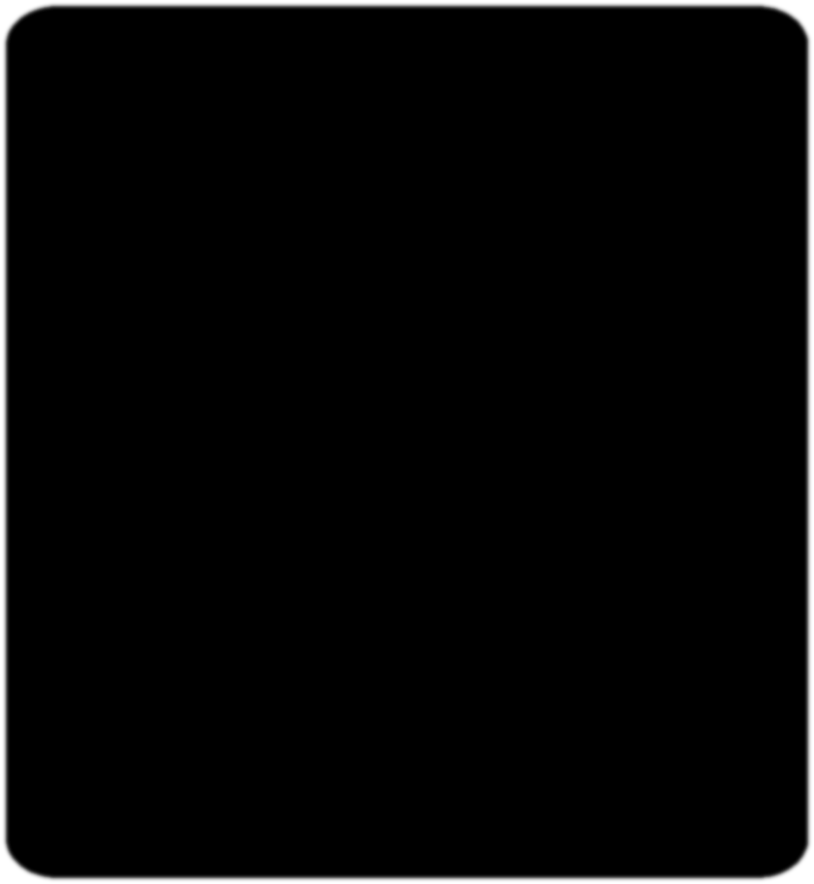 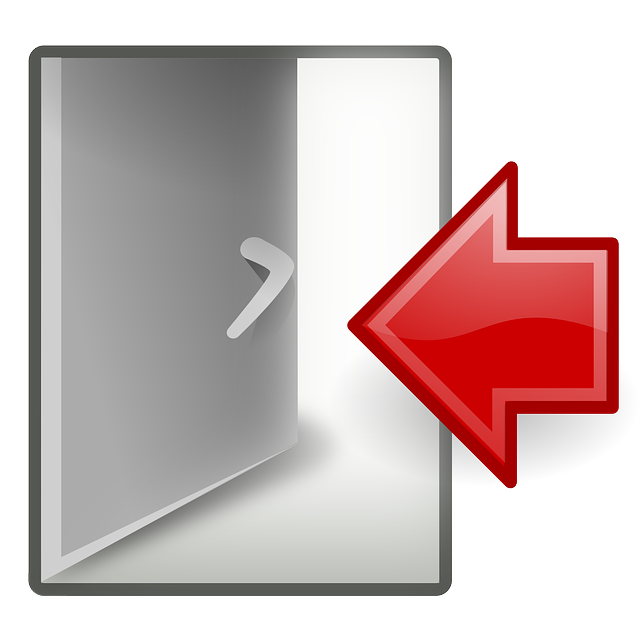 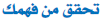 ٣ ن ( ن  +  ٢ )  =  ٠
ن  +  ٢  =  ٠
٣ ن  =  ٠
ن  =  ٠
ن          =  ــ ٢
1
2
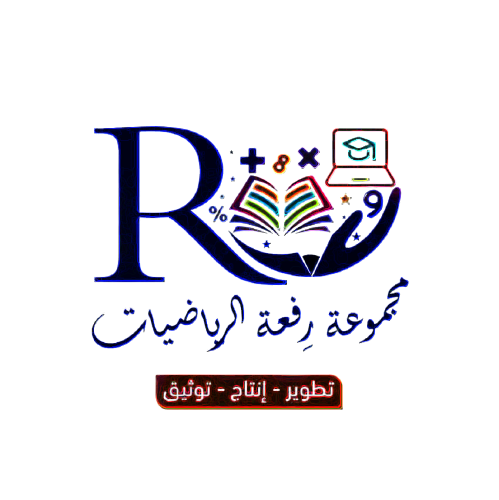 ٠   ،   ــ ٢
الجذران هما  :
331
حل المعادلة التالية :
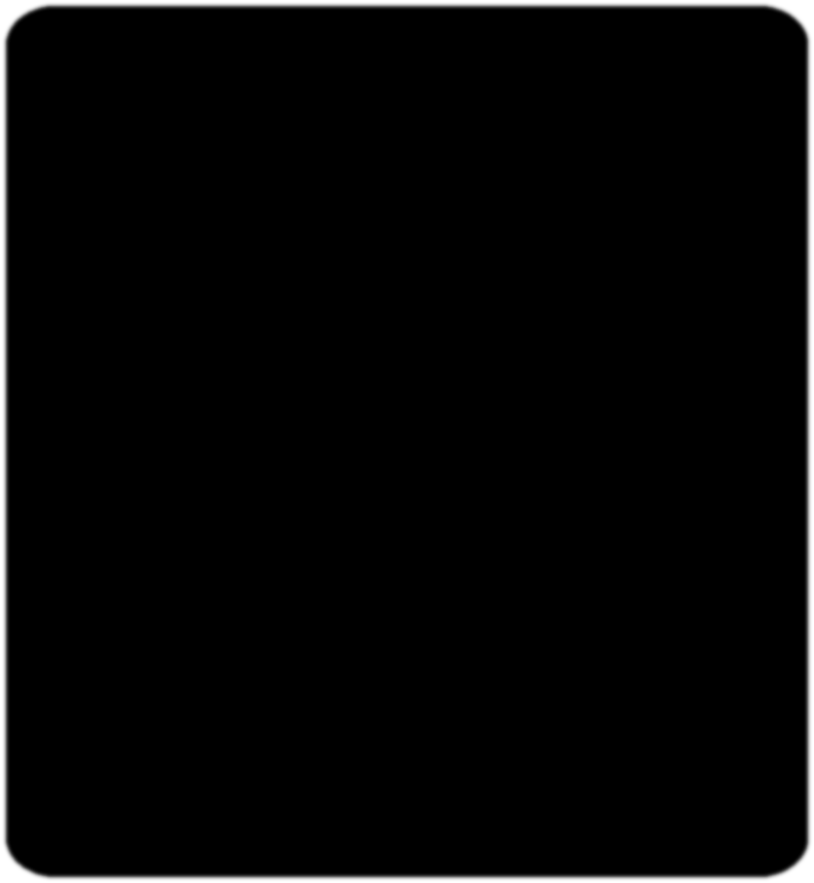 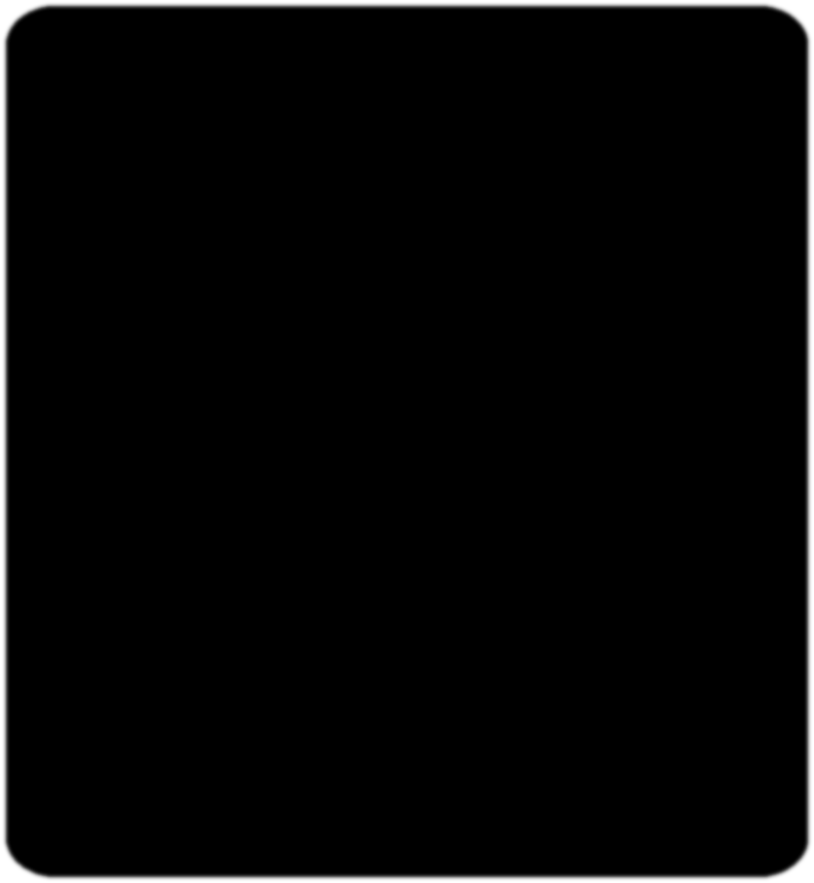 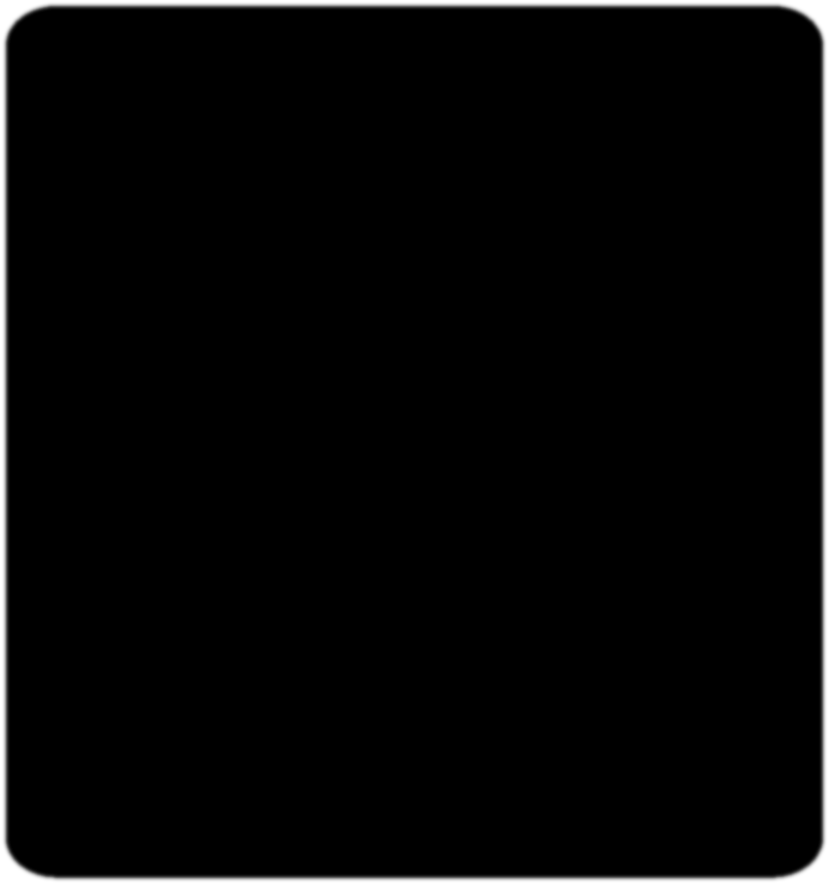 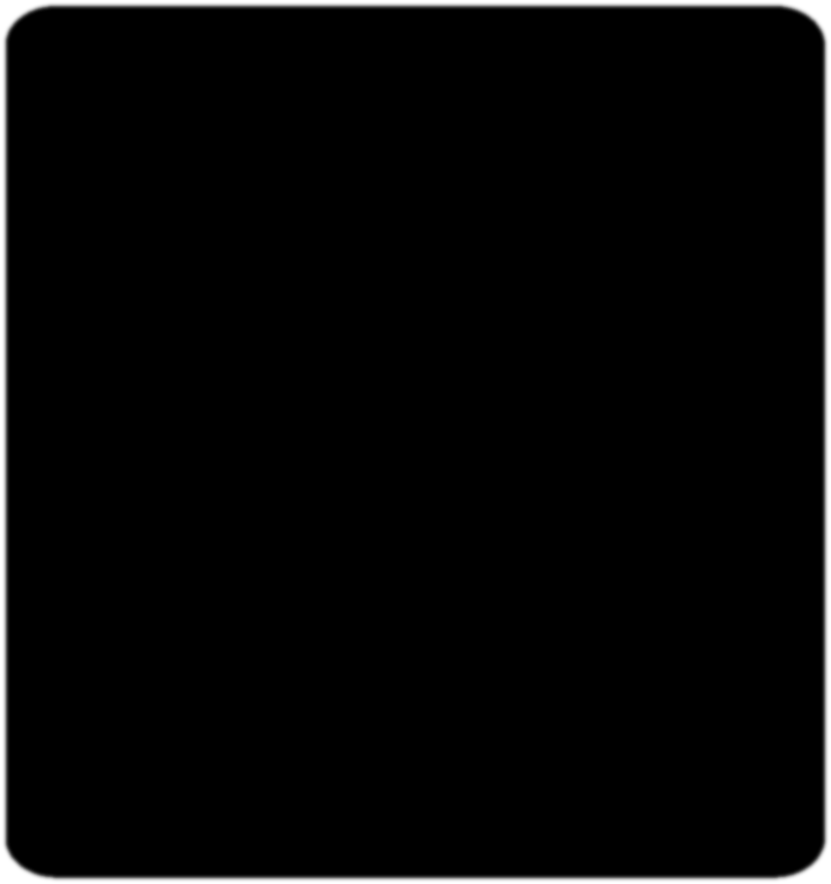 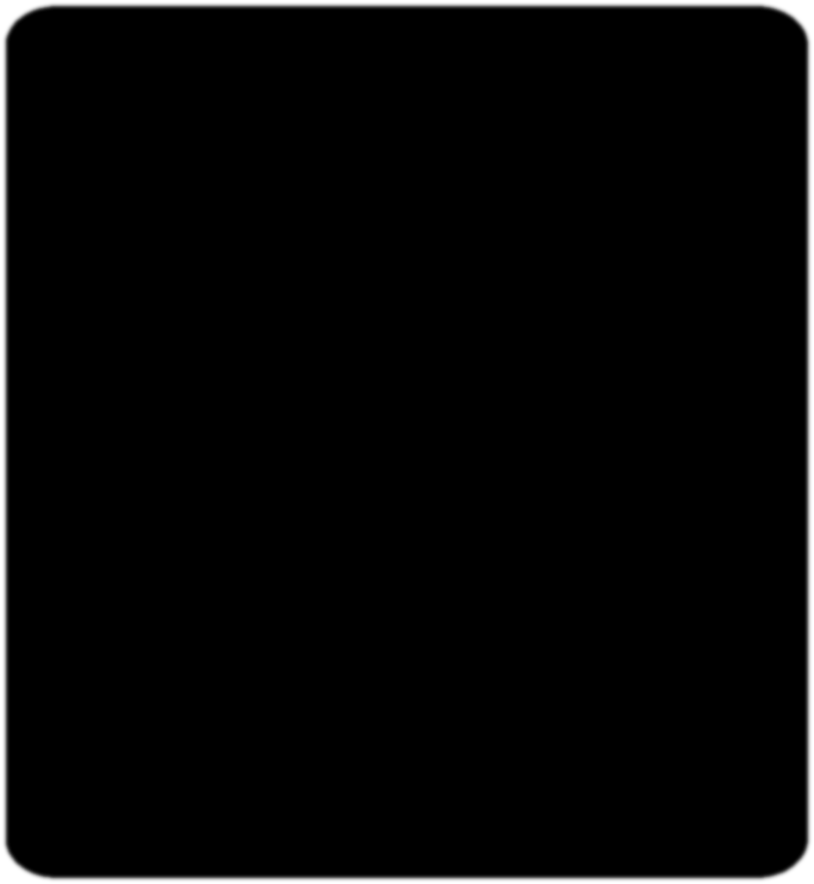 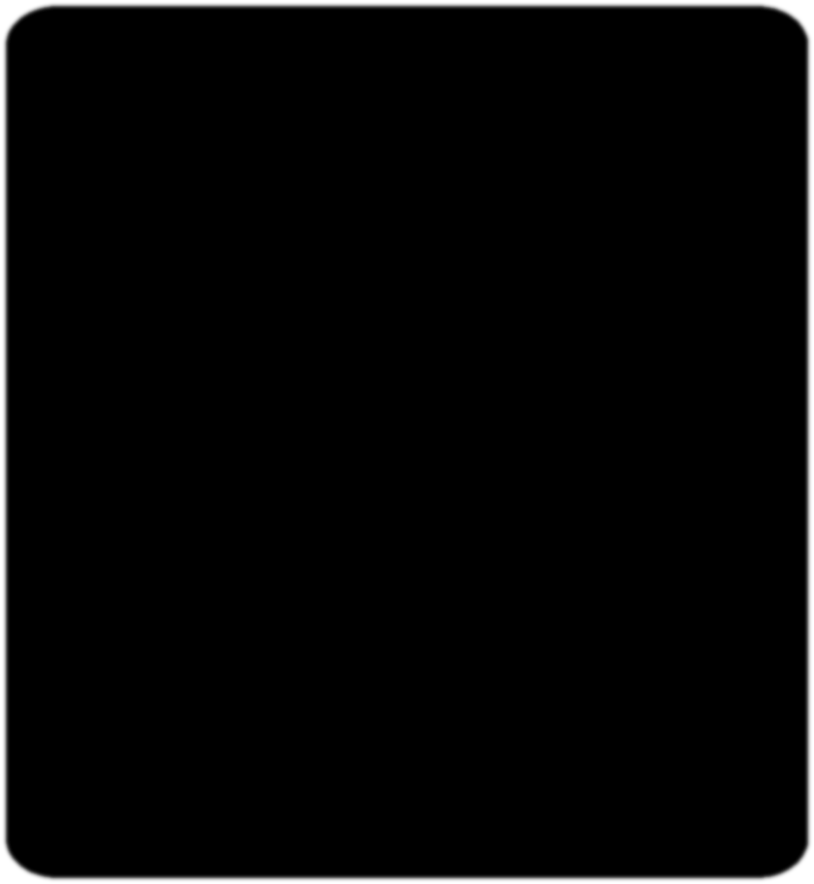 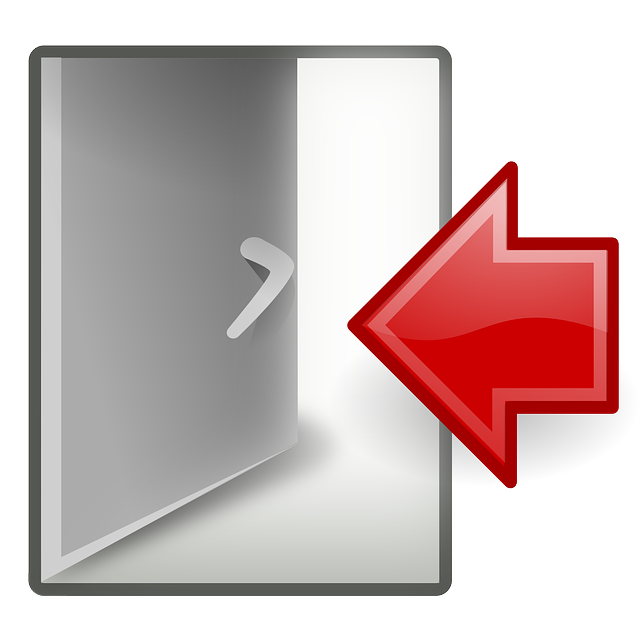 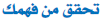 ٨ ب٢  ــ  ٤٠ ب  =  ٠
(       ــ        )  =  ٠
ب
٨ ب
٥
ب  ــ  ٥  =  ٠
٨ ب  =  ٠
ب  =  ٠
ب         =   ٥
1
2
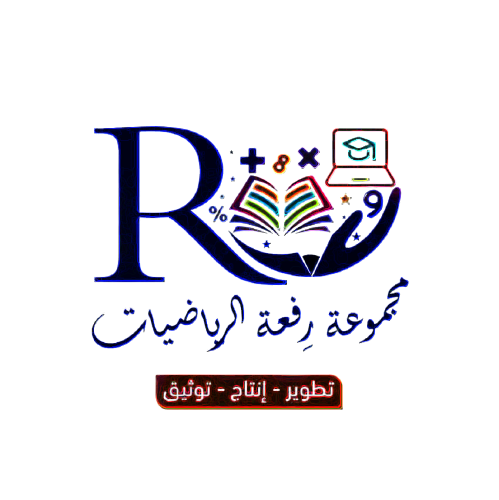 ٠   ،    ٥
الجذران هما  :
332
حل المعادلة التالية :
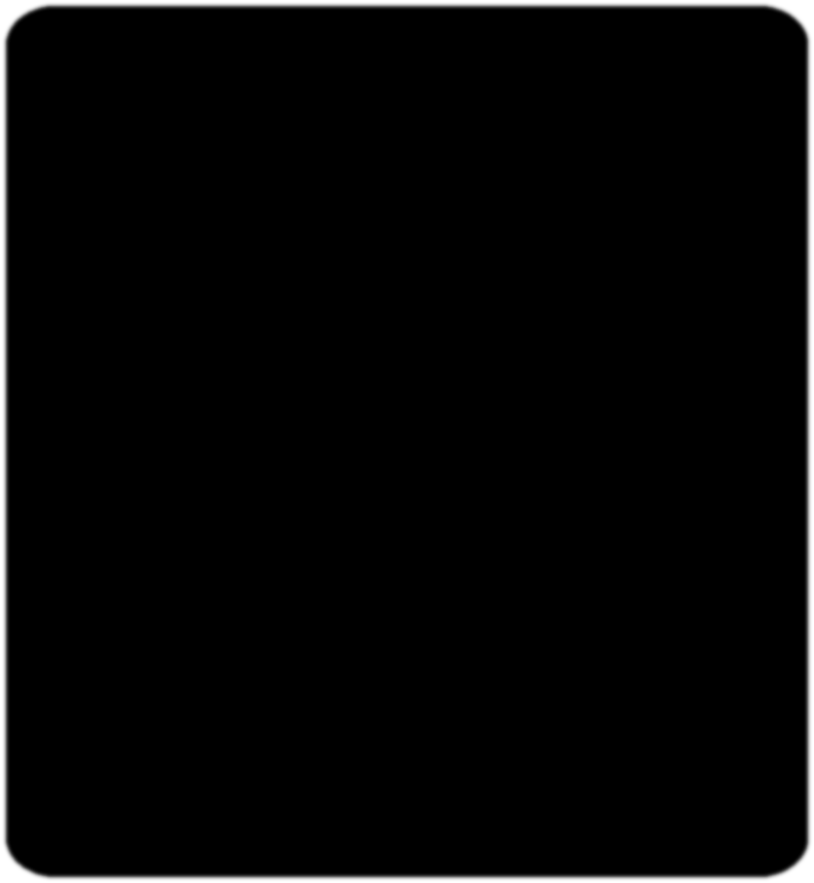 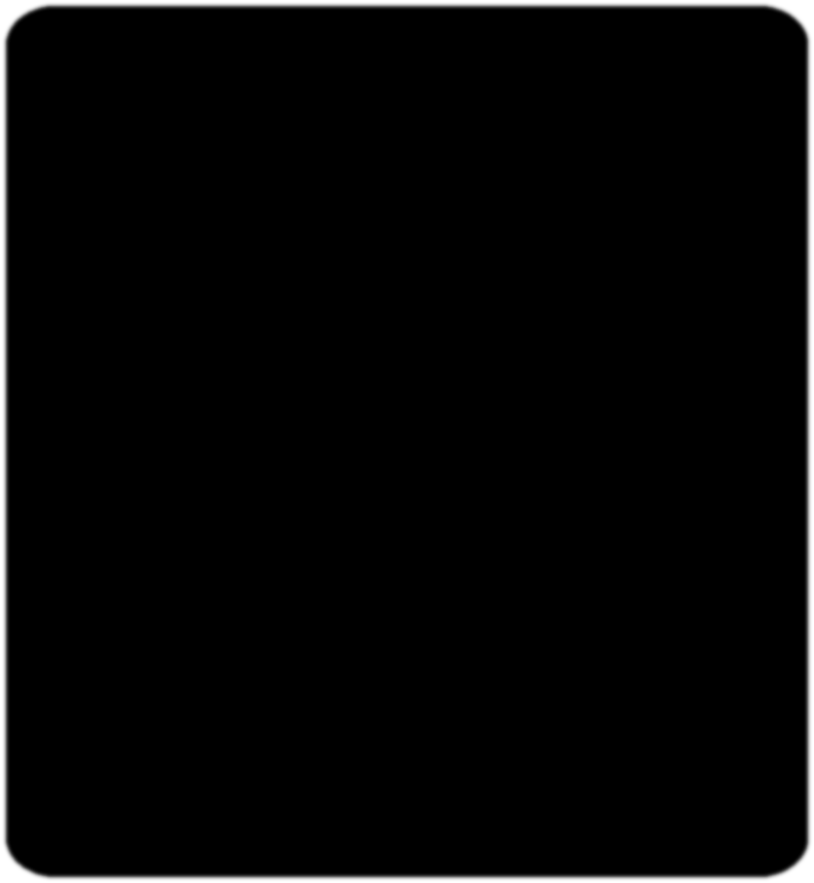 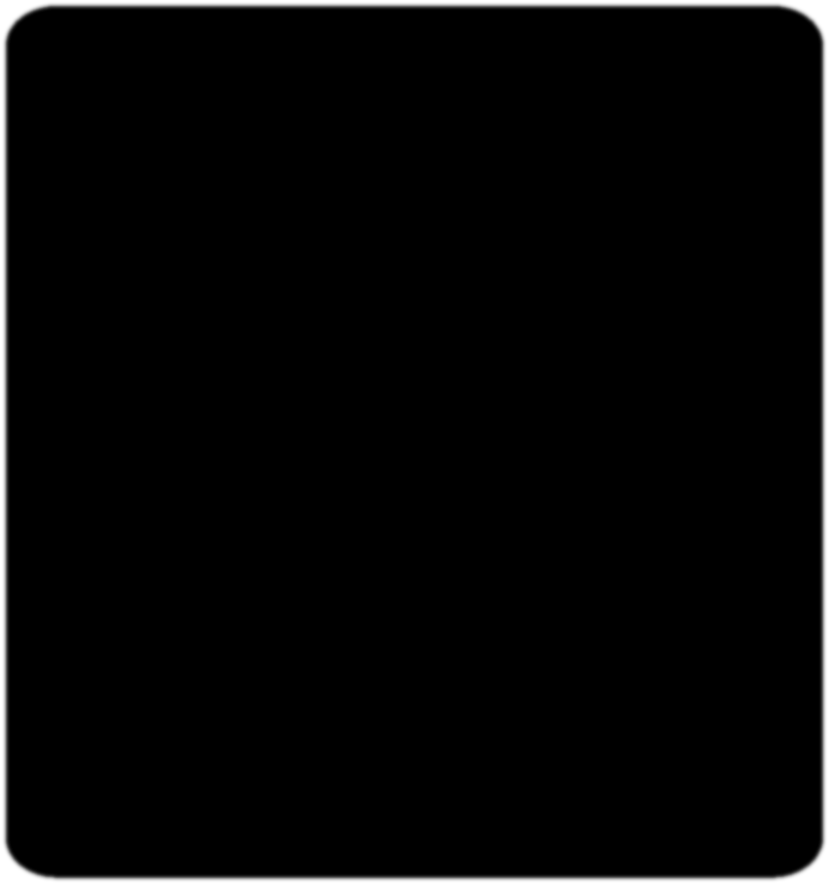 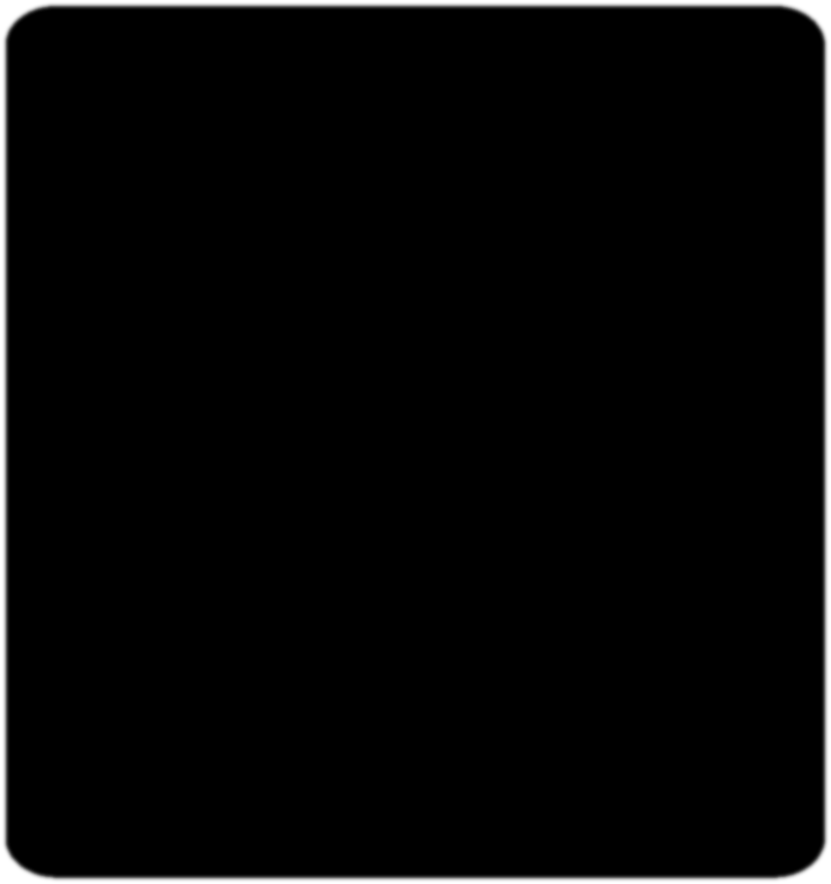 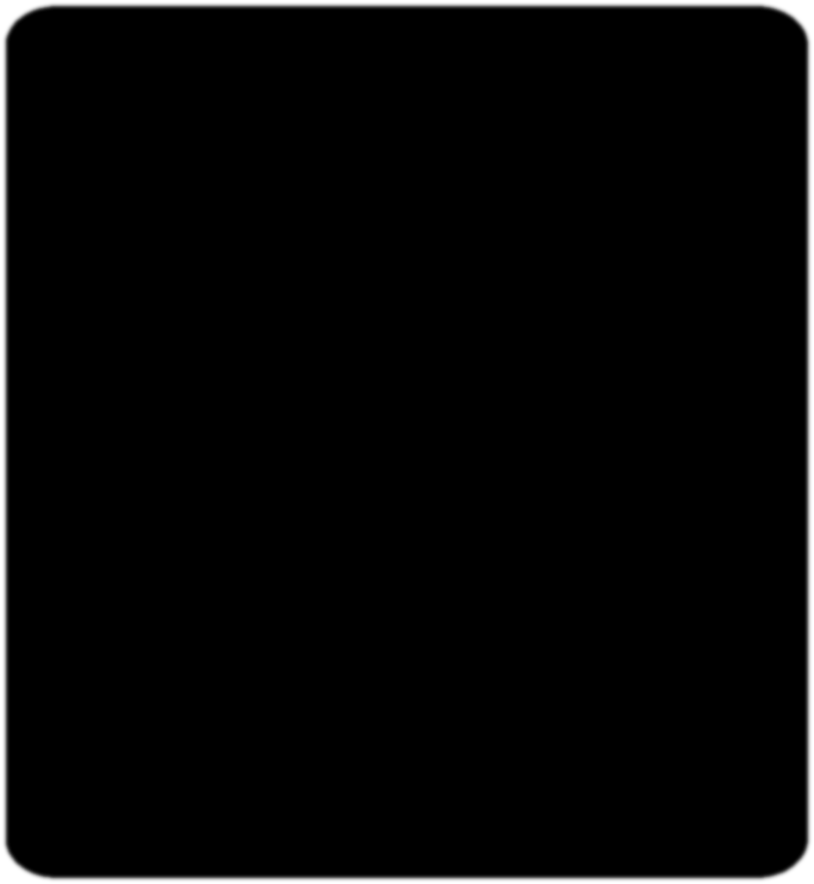 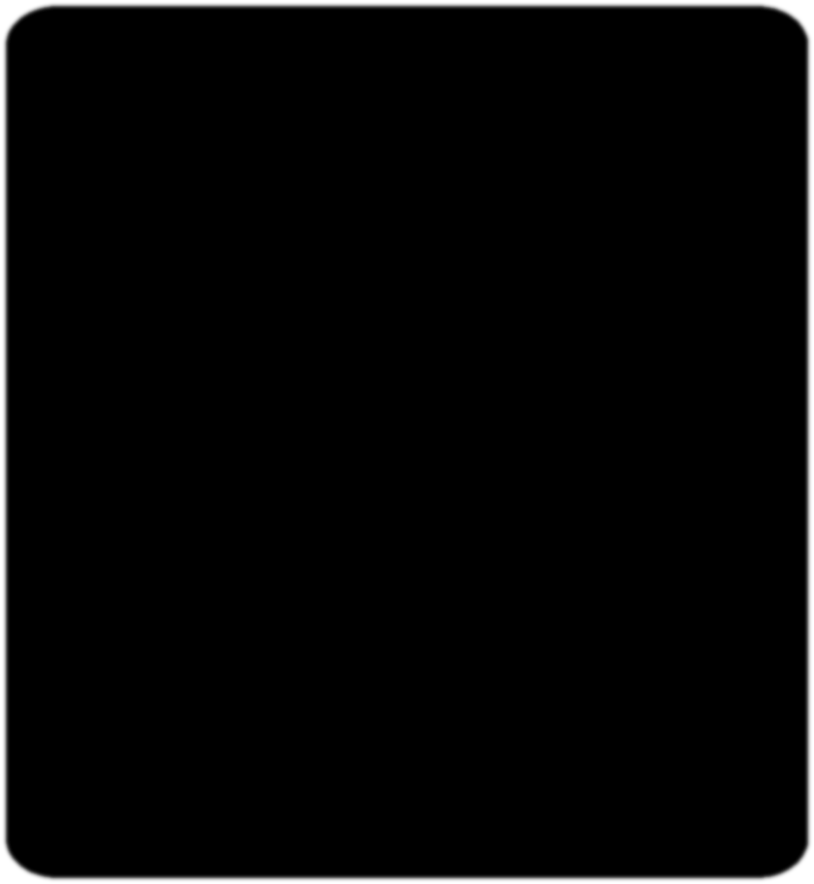 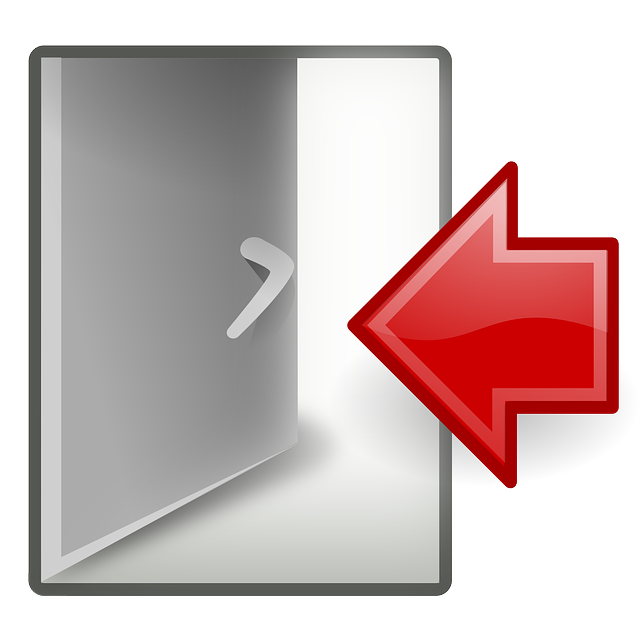 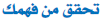 س٢  =  -١٠ س
س٢   +  ١٠ س  =  ٠
(       +        )  =  ٠
س
س
١٠
س  +  ١٠  =  ٠
س  =  ٠
س            =  ــ ١٠
1
2
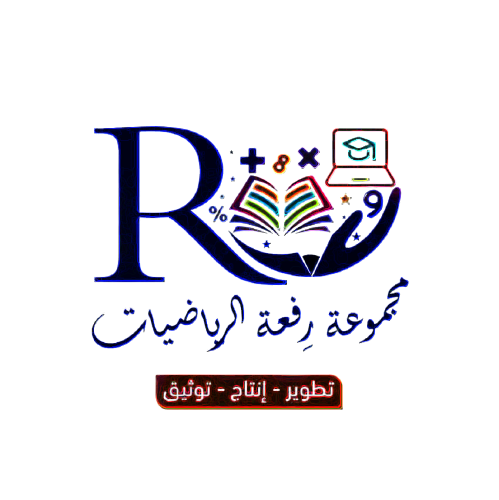 ٠   ،   ــ ١٠
الجذران هما  :
333
حل المعادلة التالية :
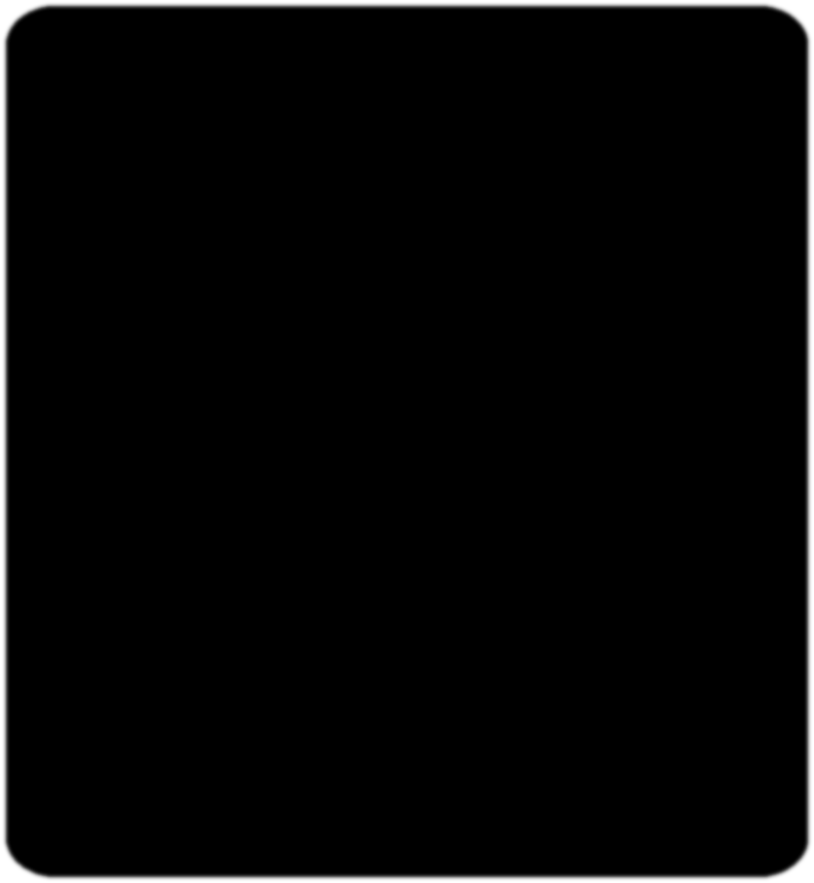 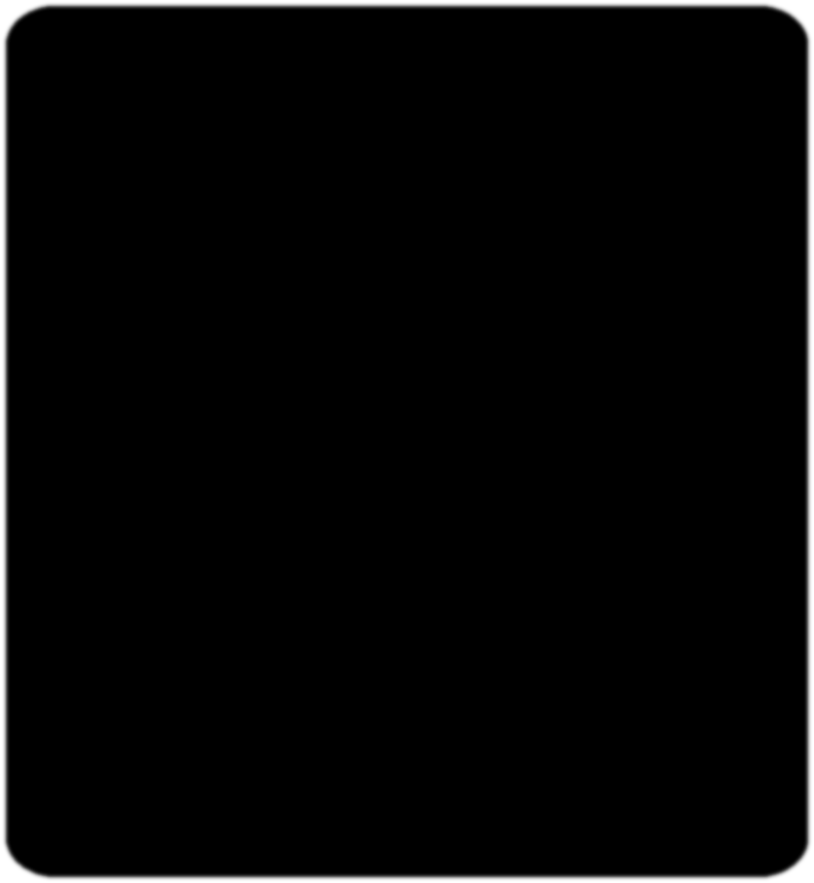 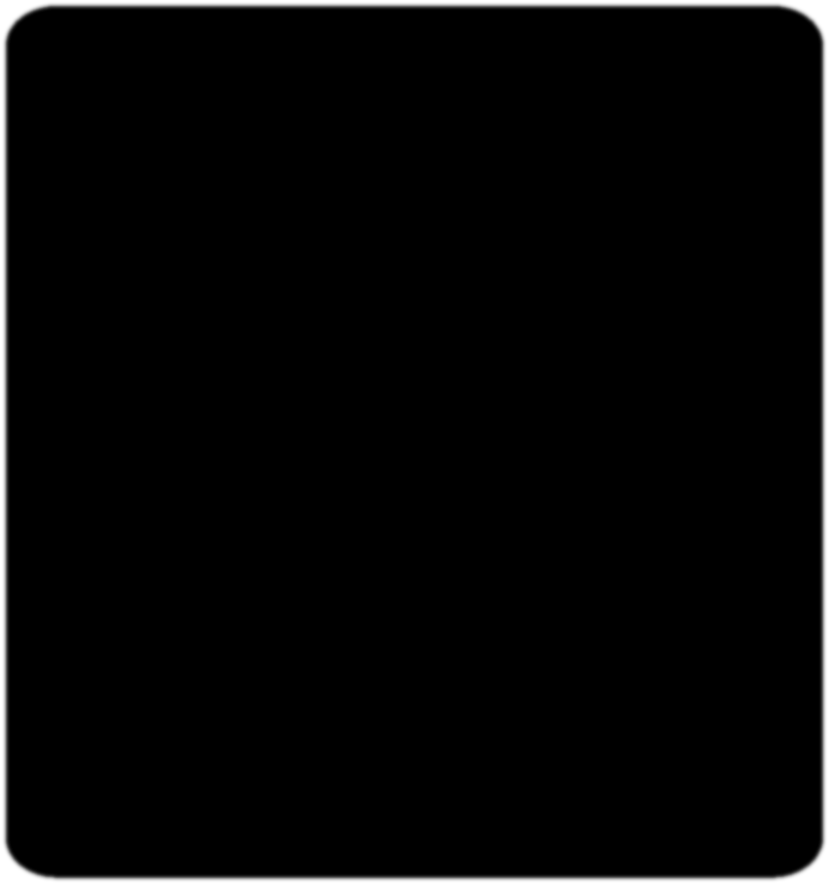 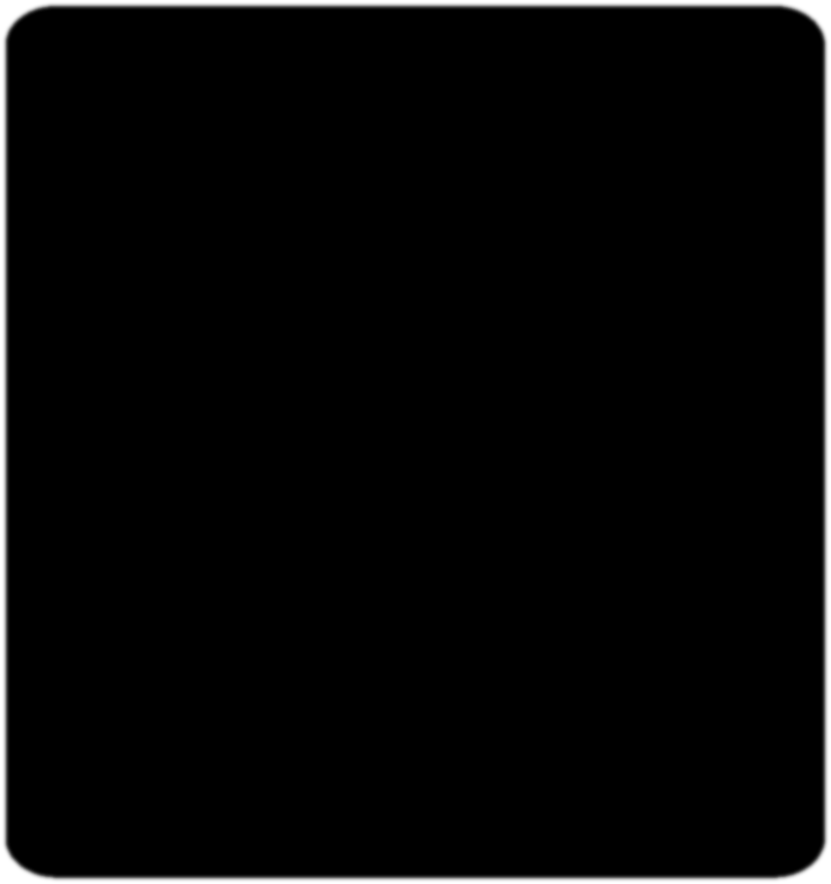 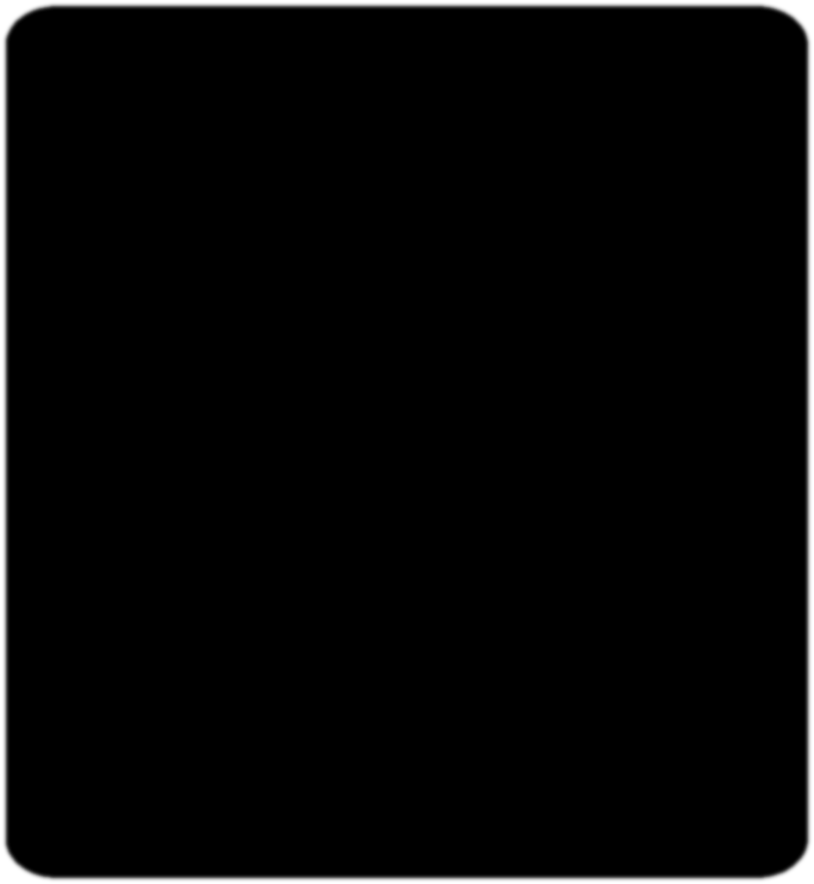 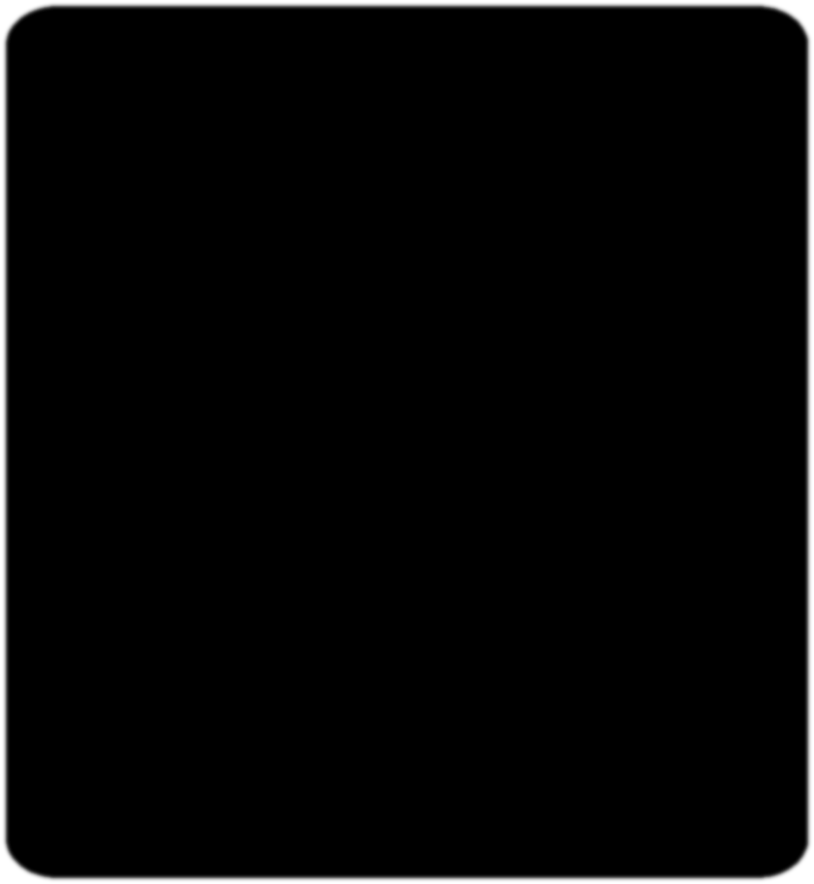 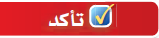 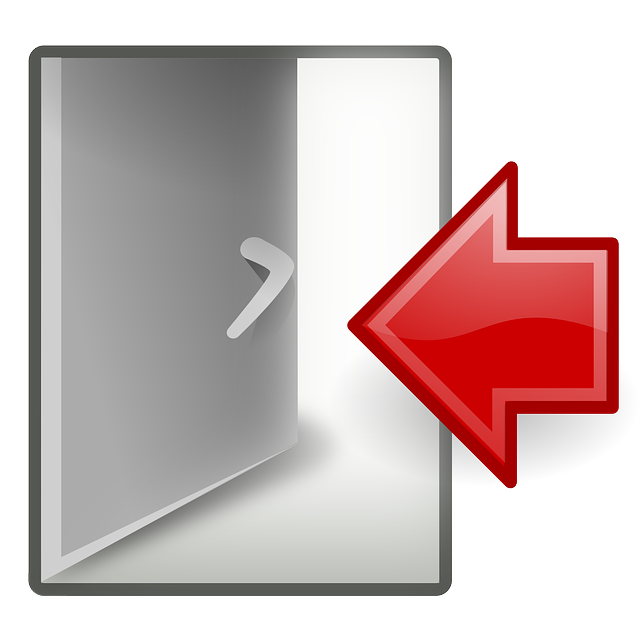 ٣ ك ( ك  +  ١٠ )  =  ٠
ك  +  ١٠  =  ٠
٣ ك  =  ٠
ك  =  ٠
ك            =  ــ ١٠
1
2
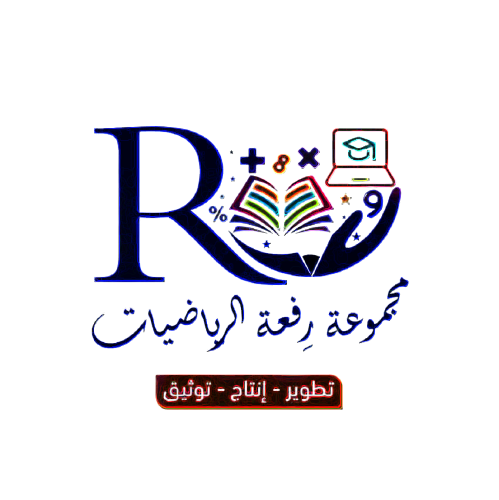 ٠   ،   ــ ١٠
الجذران هما  :
334
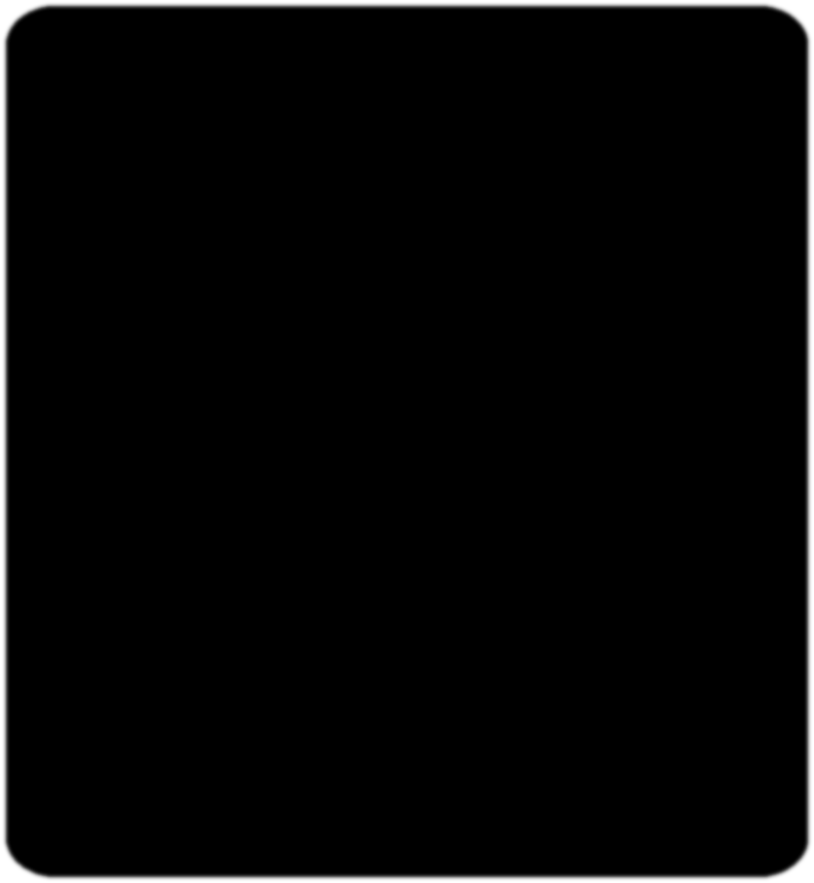 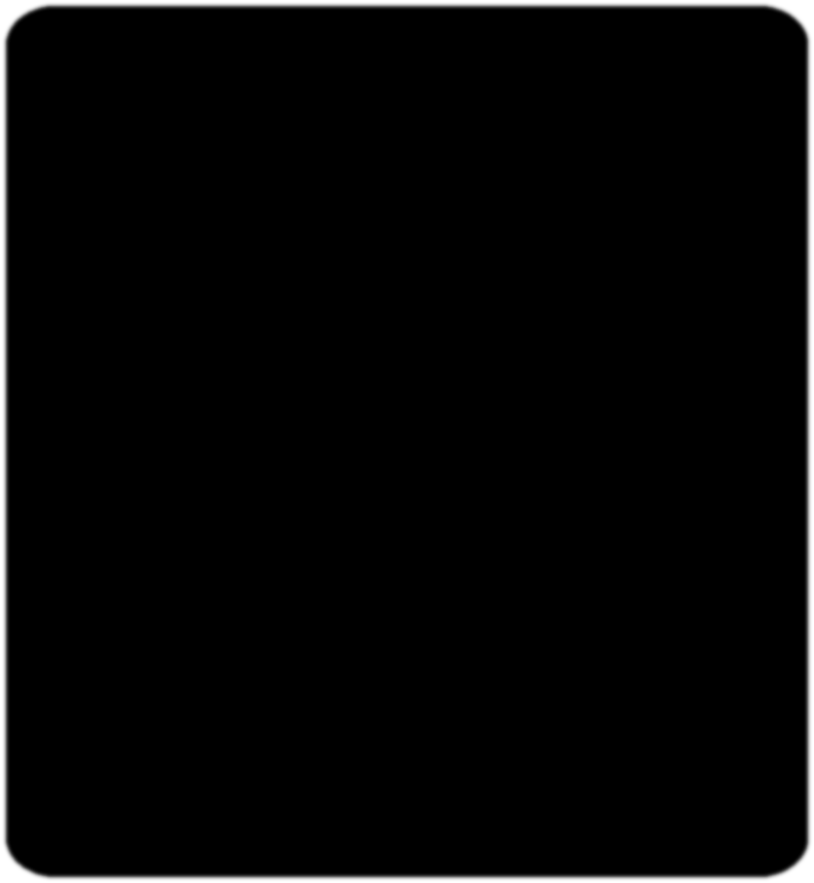 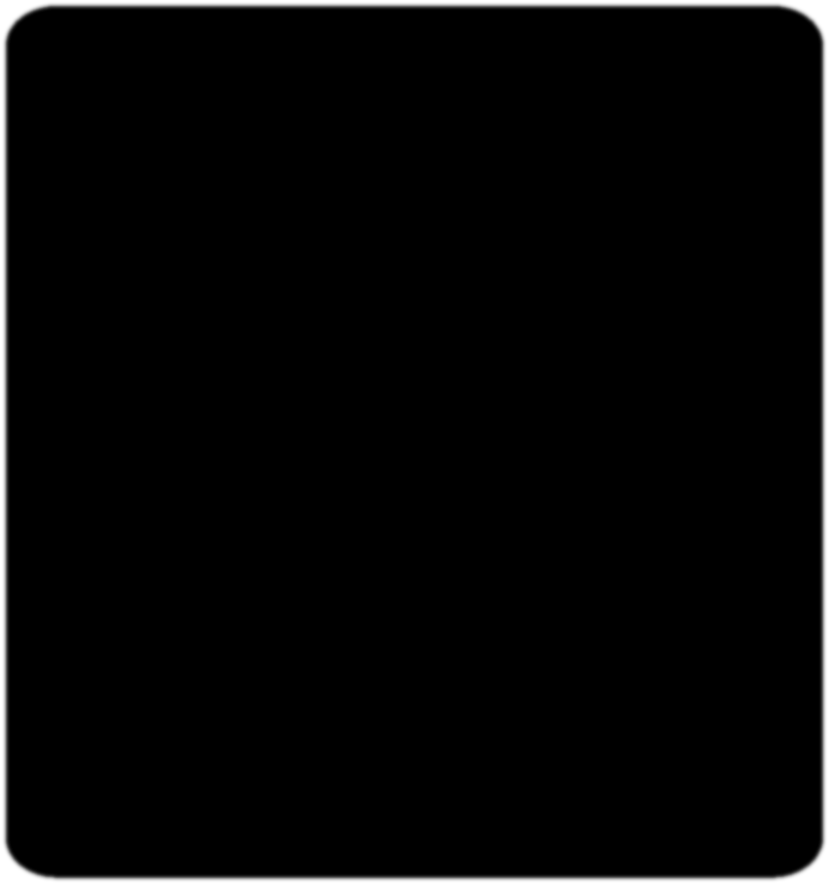 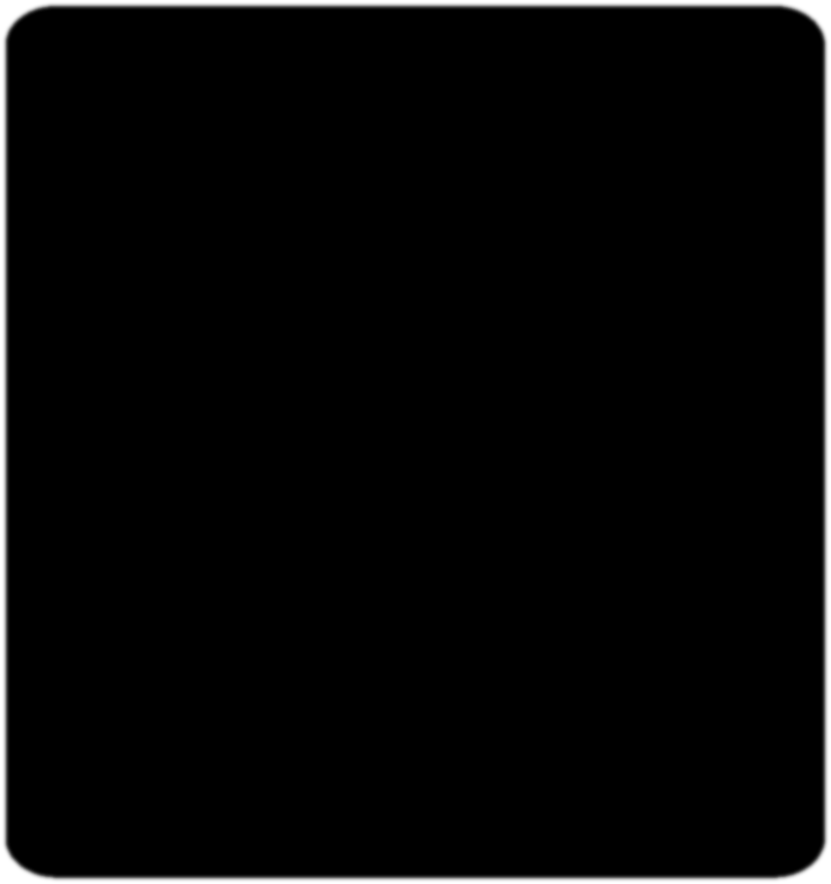 حل المعادلة التالية :
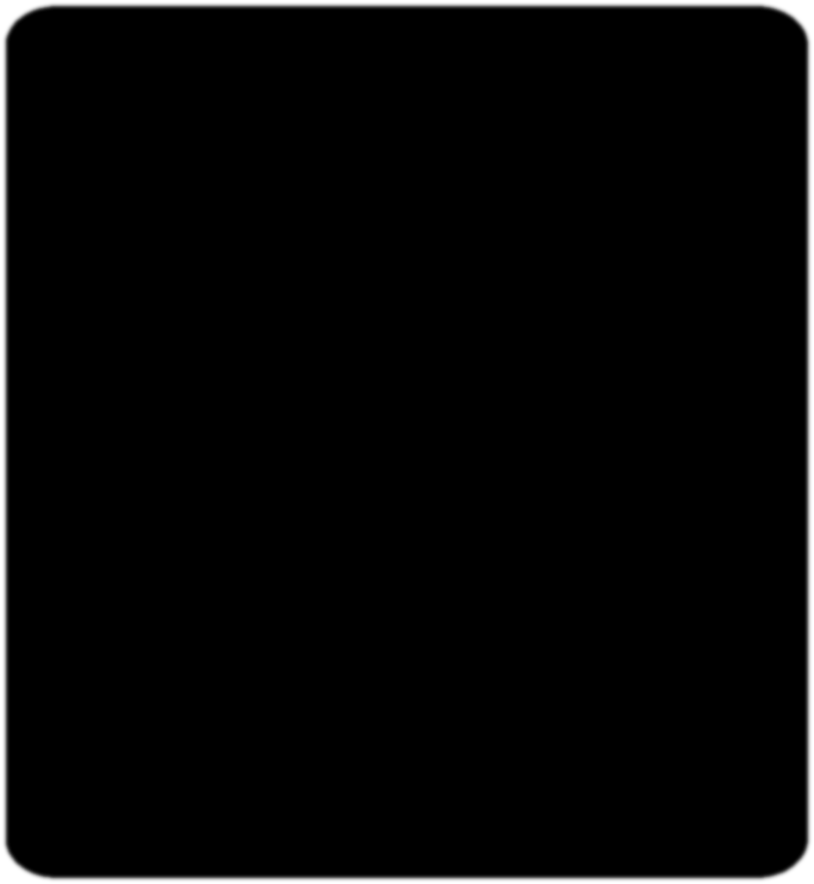 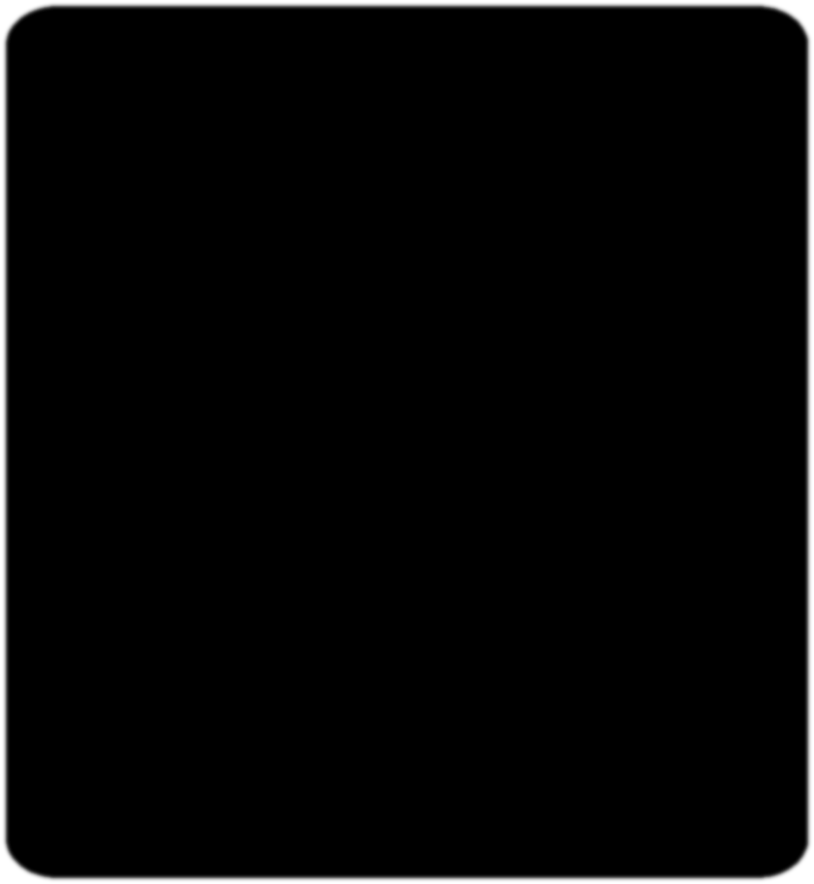 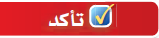 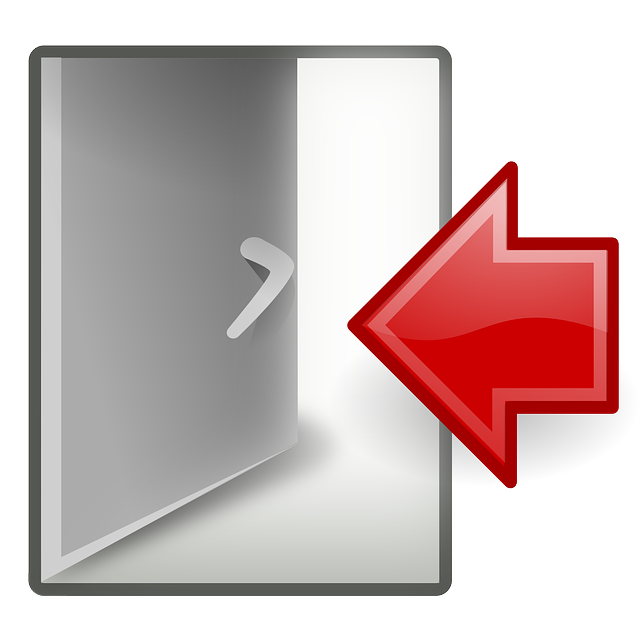 ( ٤ م  +  ٢  ) ( ٣ م  ــ  ٩ )  =  ٠
٤ م  +  ٢   =  ٠
٣ م    ــ   ٩   =  ٠
٤ م           =  ــ  ٢
١
٢
١
٣ م             =   ٩
٢
٤
٢
م             =   ٣
م           =  ــ
م           =  ــ
1
2
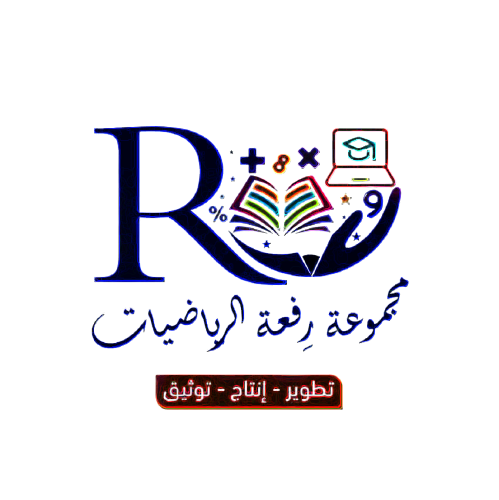 الجذران هما  :
ــ        ،    ٣
335
حل المعادلة التالية :
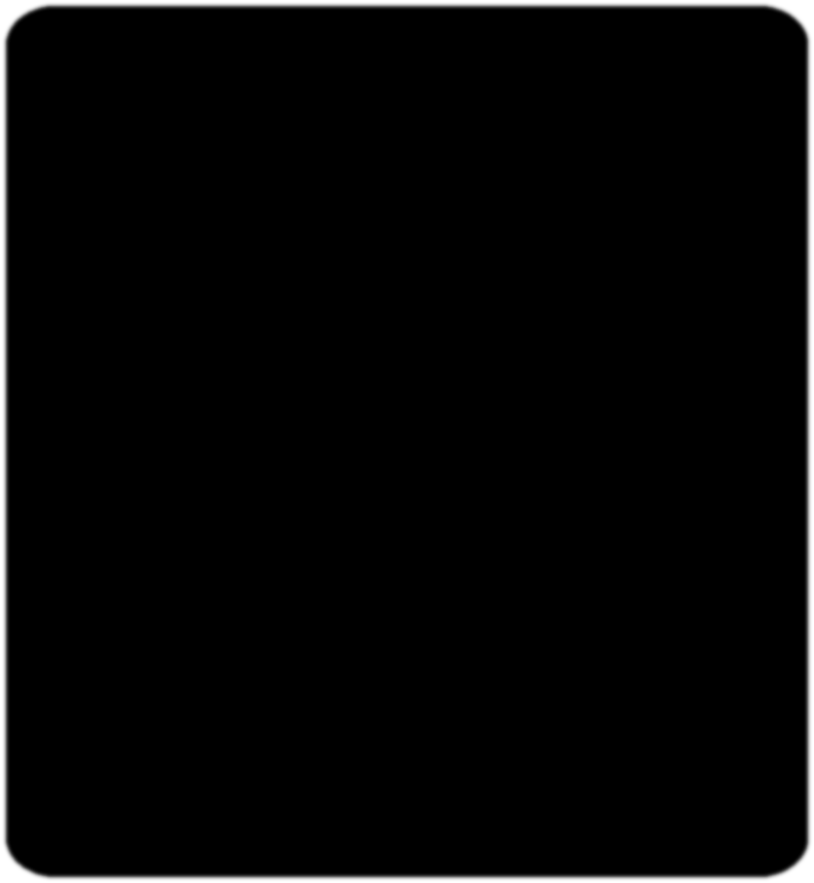 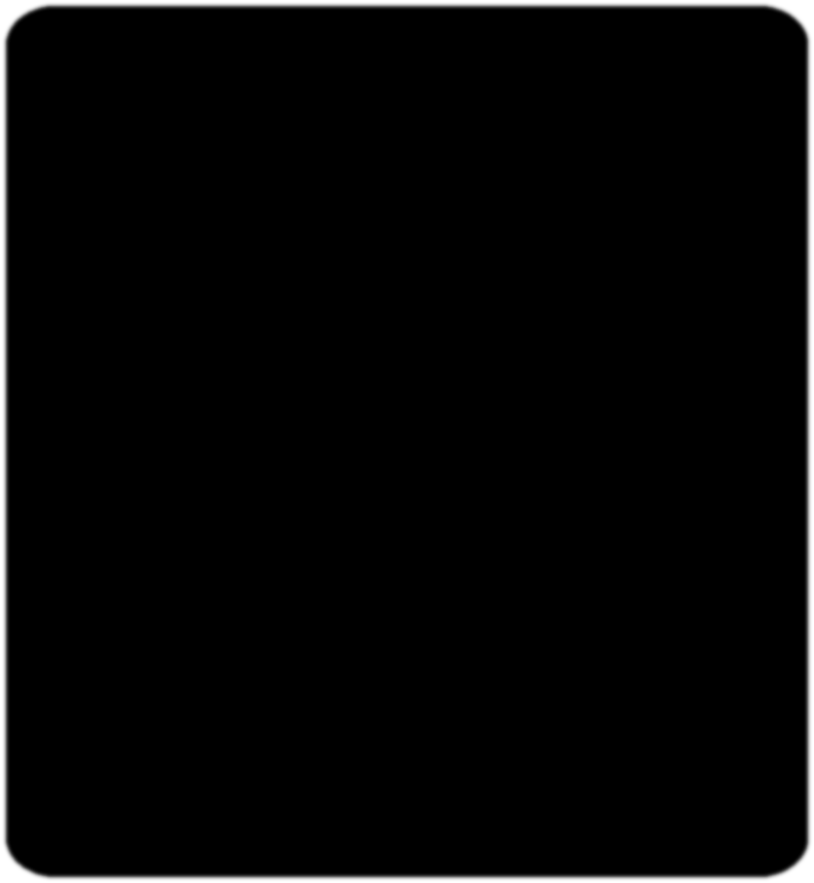 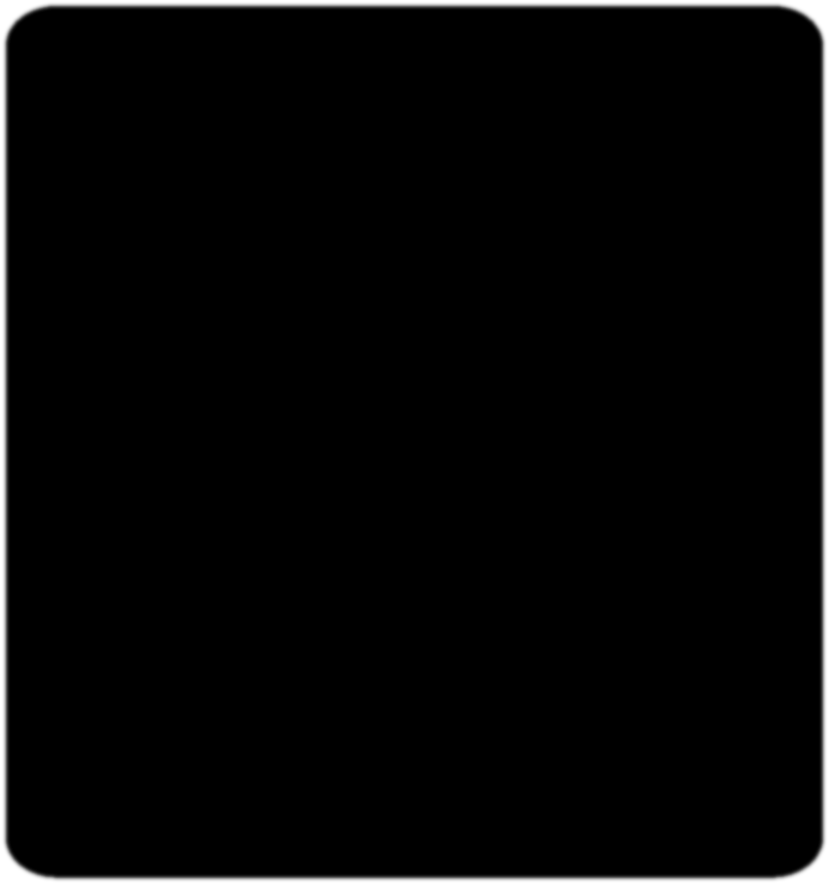 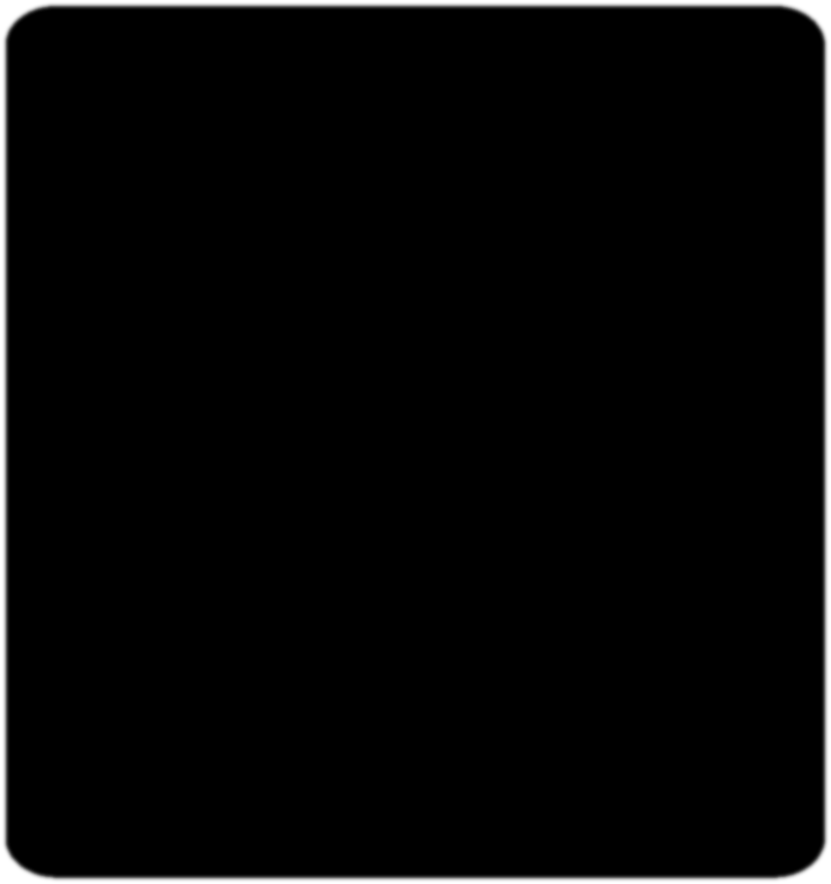 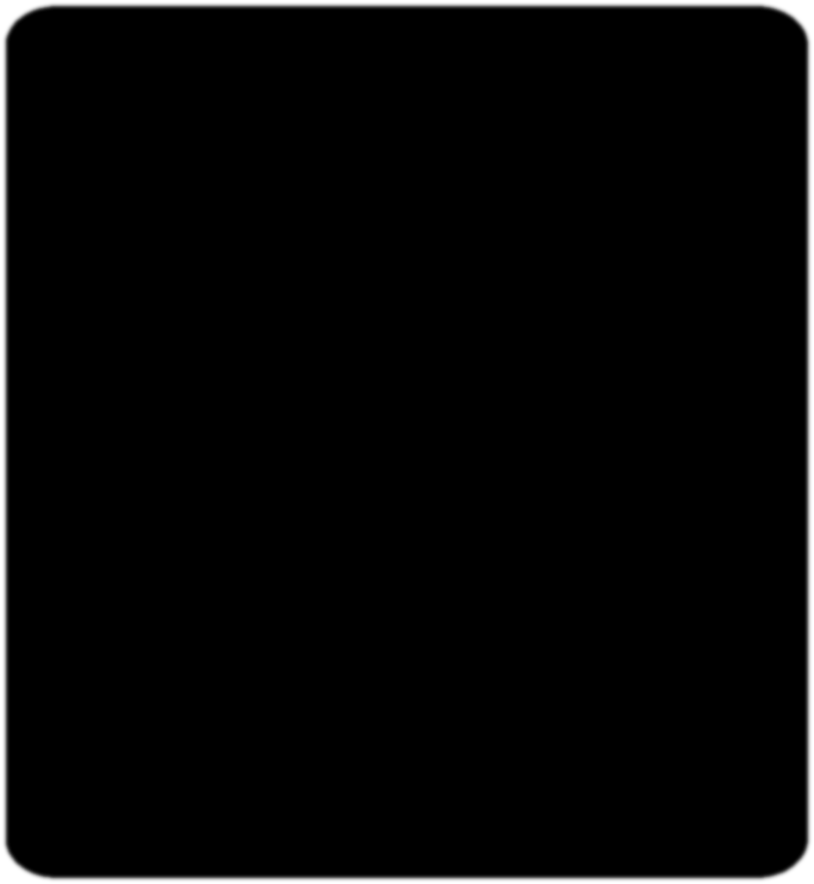 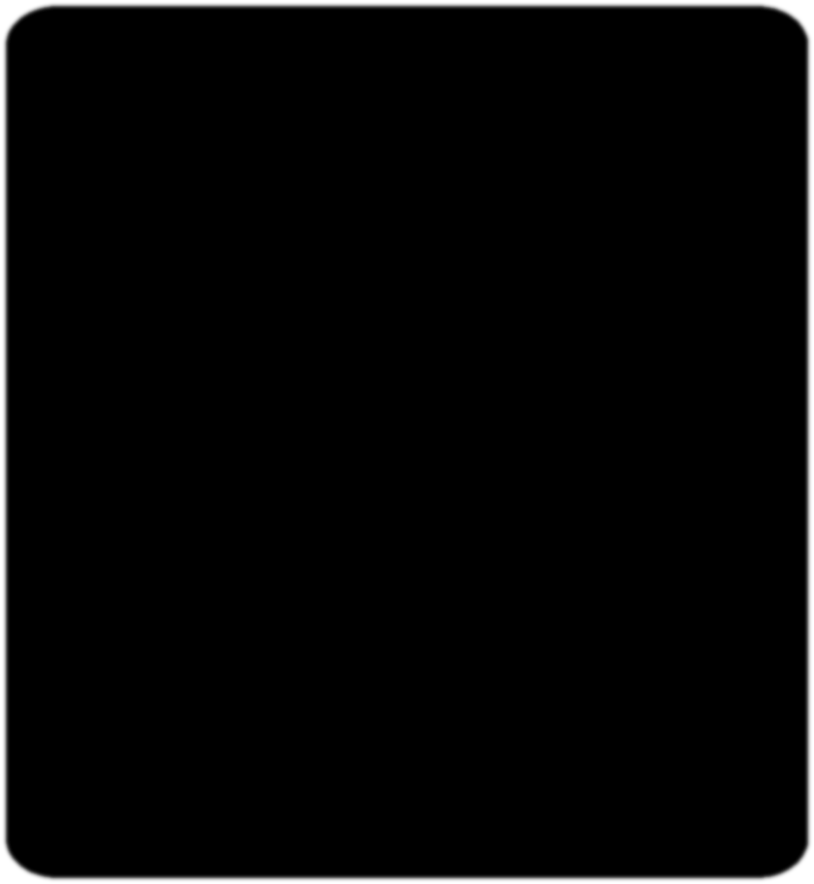 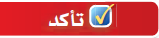 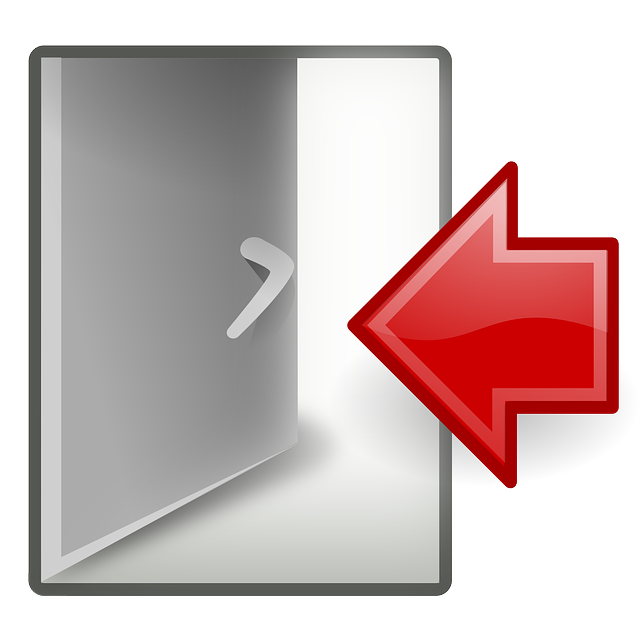 ر٢  =   ١٤ ر
ر٢   ــ   ١٤ ر  =  ٠
(       ــ        )  =  ٠
ر
ر
١٤
ر  ــ  ١٤  =  ٠
ر  =  ٠
ر           =   ١٤
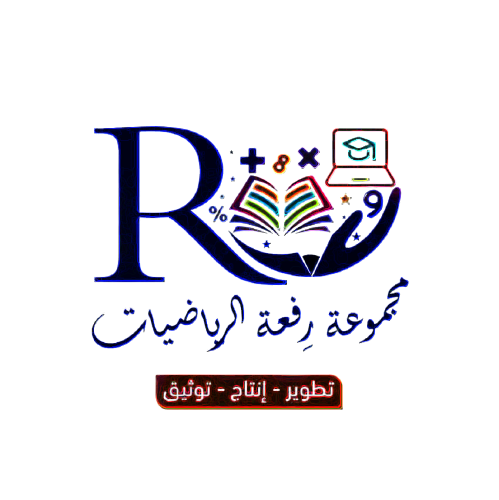 1
2
٠   ،    ١٤
الجذران هما  :
336
يمكن تمثيل قفزة الأرنب بالمعادلة  ع = ٢.٥ ن ــ  ٥ن٢ حيث تمثل ع ارتفاع القفزة ، ن الزمن بالثواني . أوجد قيمة ن عندما ع = ٠
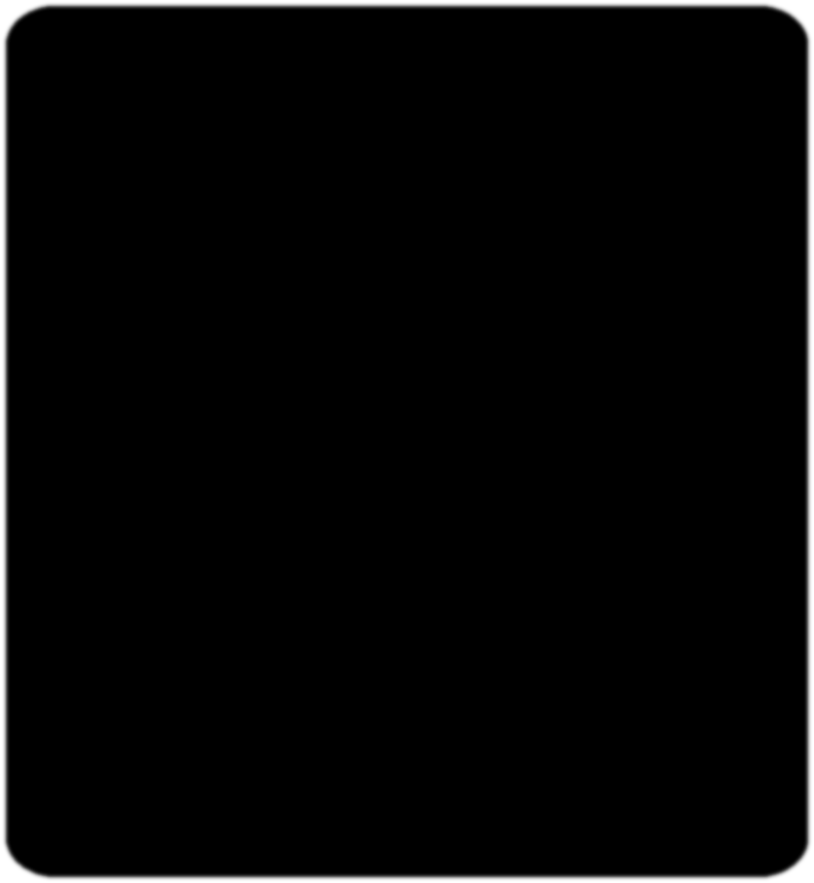 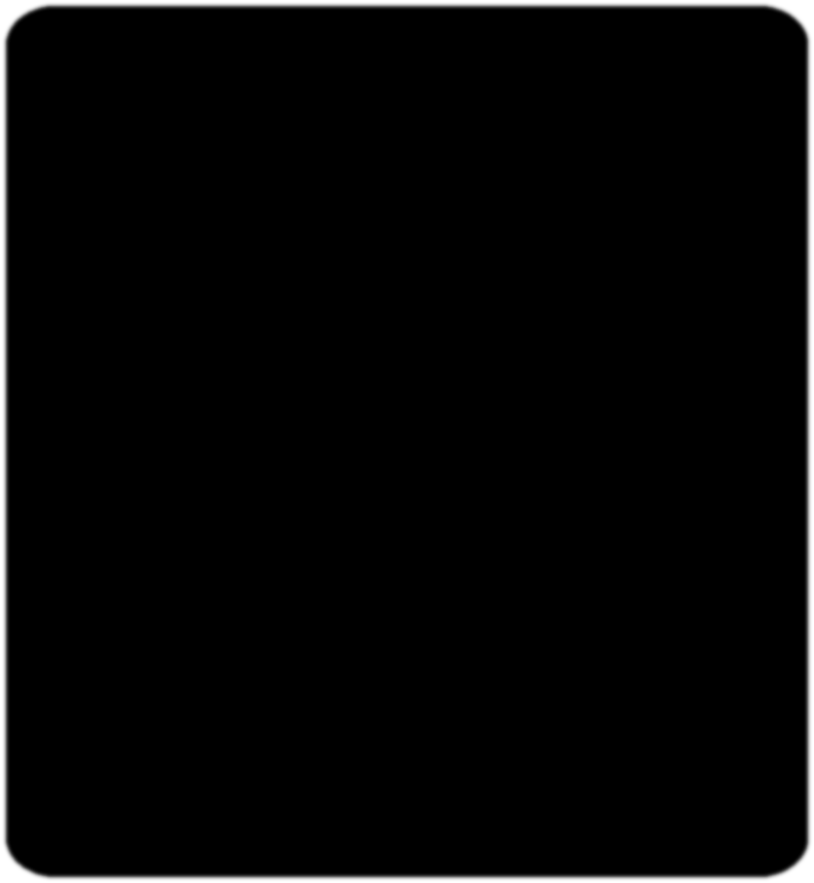 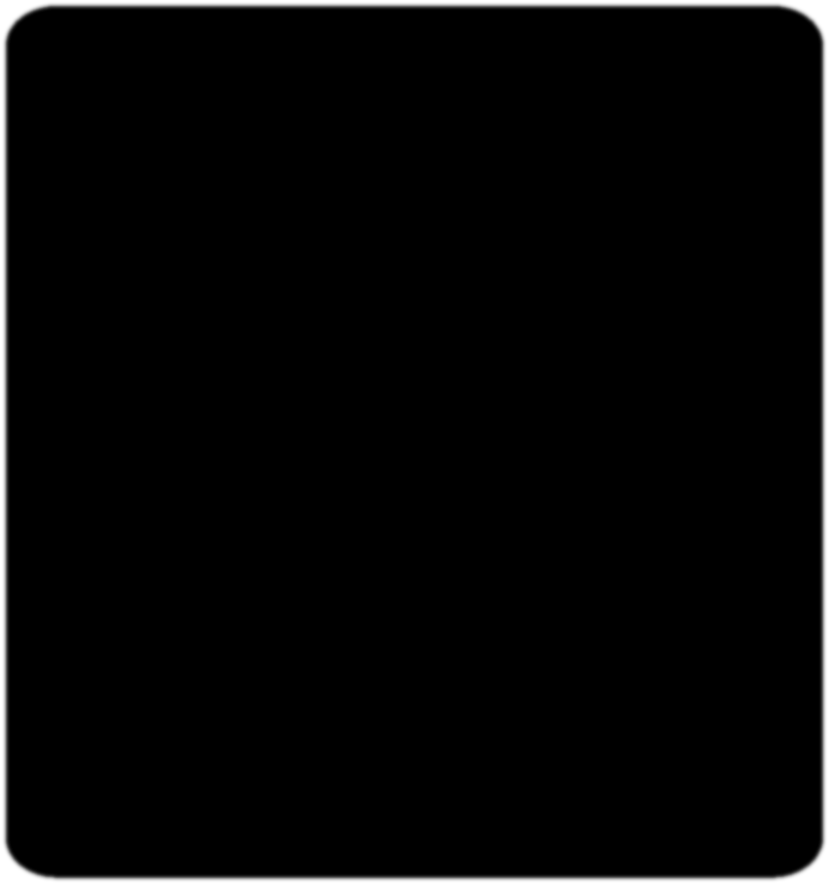 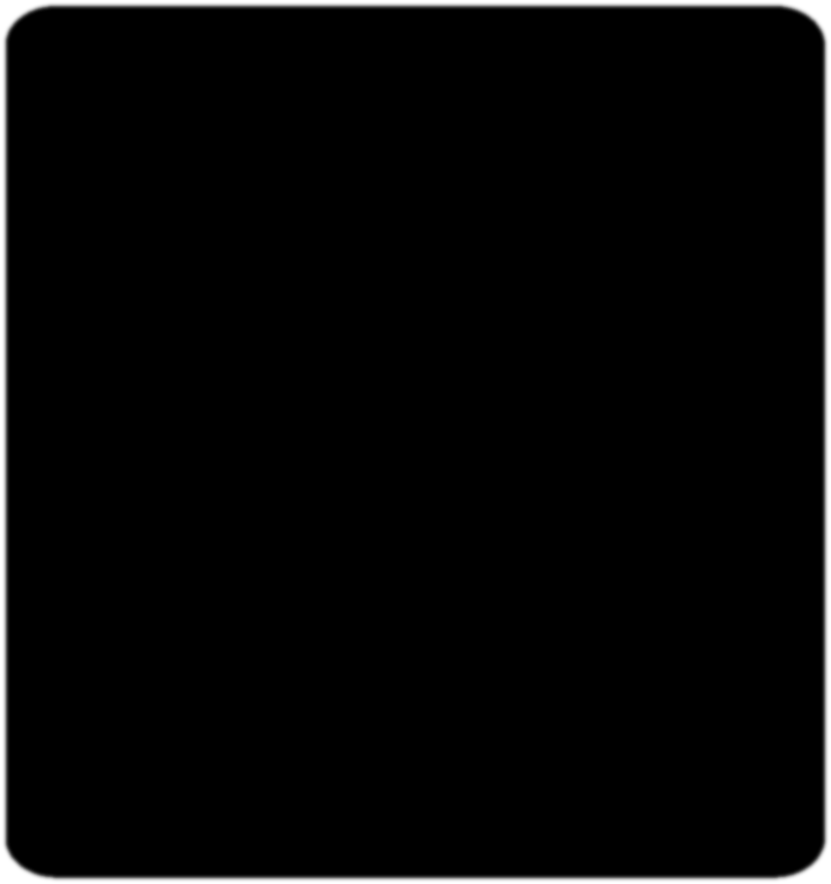 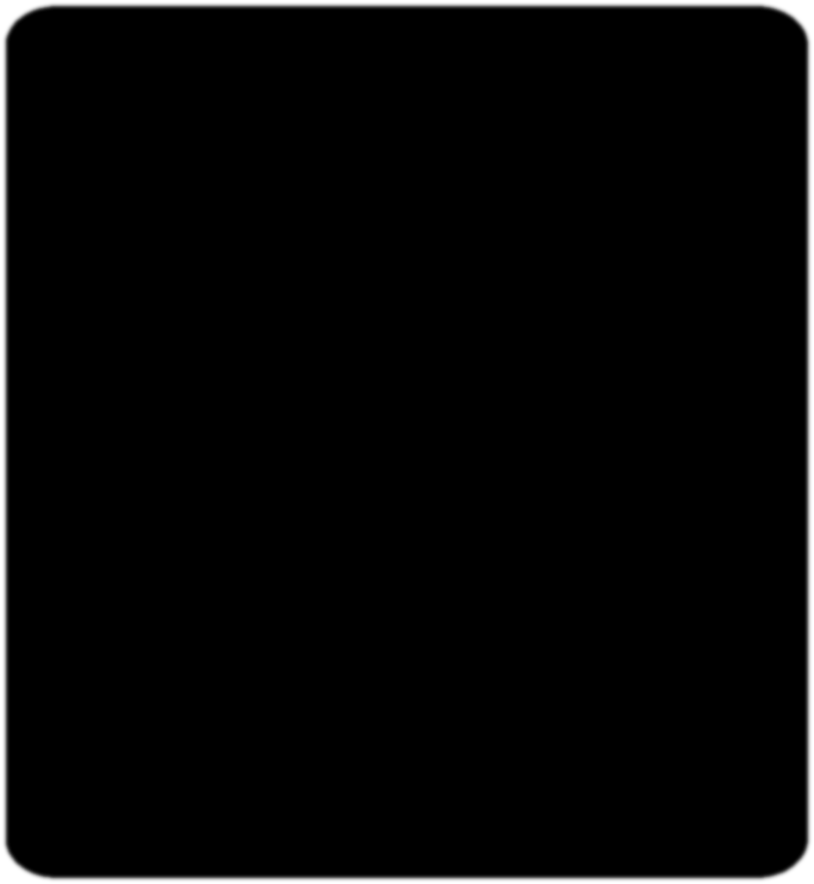 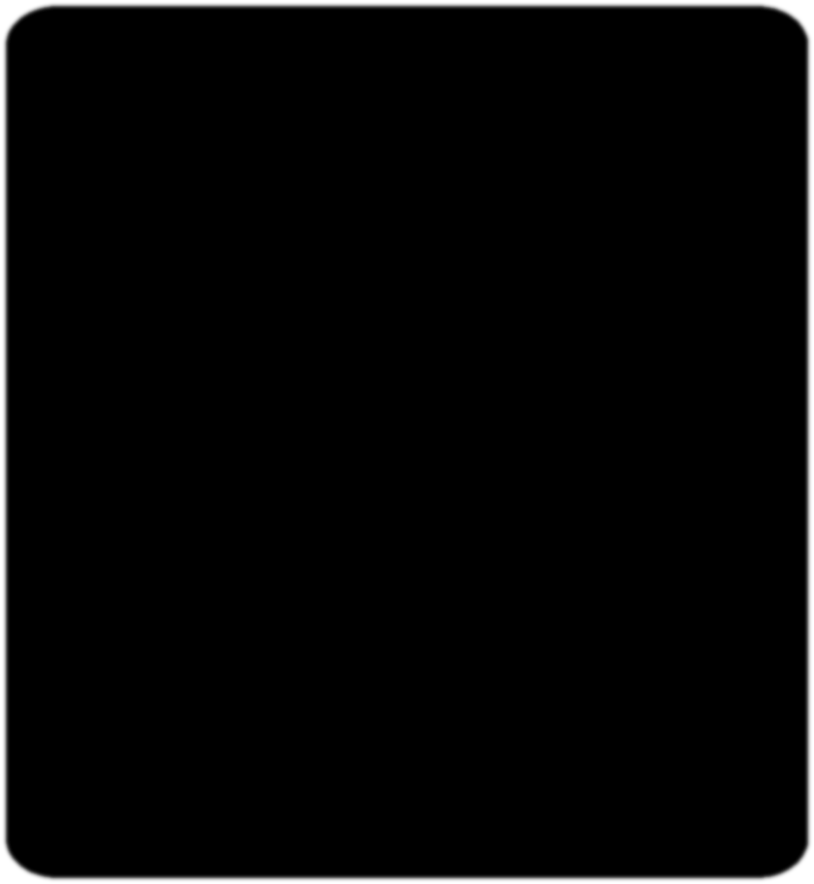 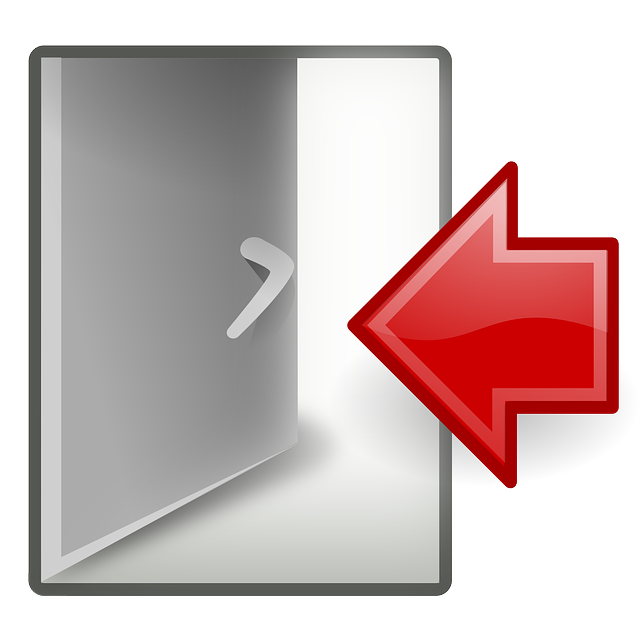 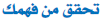 ٢.٥ ن  ــ  ٥ ن٢  =  ٠
عندما ع = ٠ تصبح المعادلة :
ن
(       ــ        )  =  ٠
٥ ن
٢.٥
٢.٥  ــ  ٥ ن  =  ٠
ن  =  ٠
٢.٥            =  ٥ ن
٠.٥         =  ن
1
2
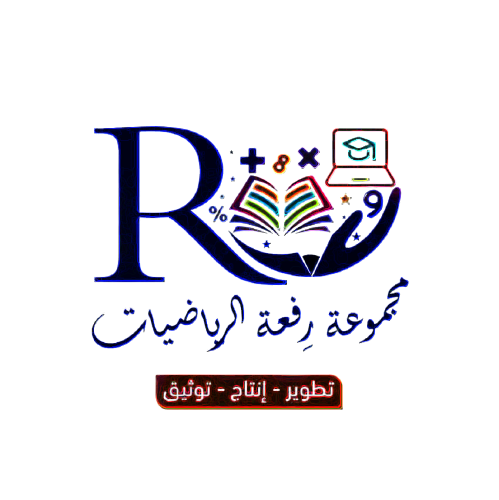 ٠.٥  ،   ٠
قيمة ن عندما ع = ٠ هي :
337
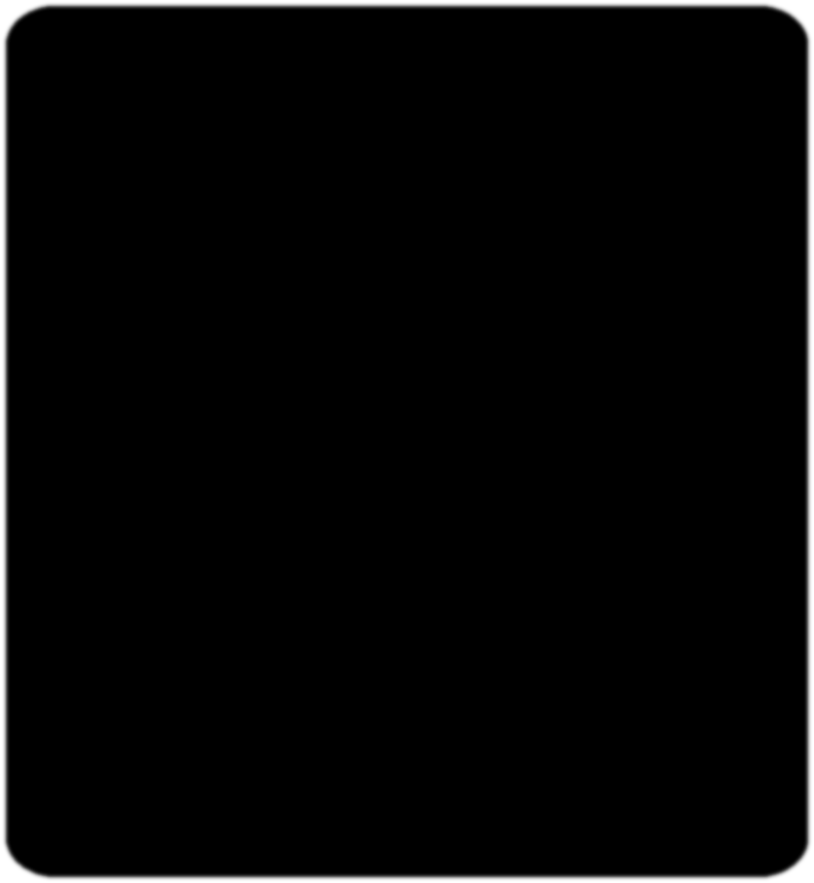 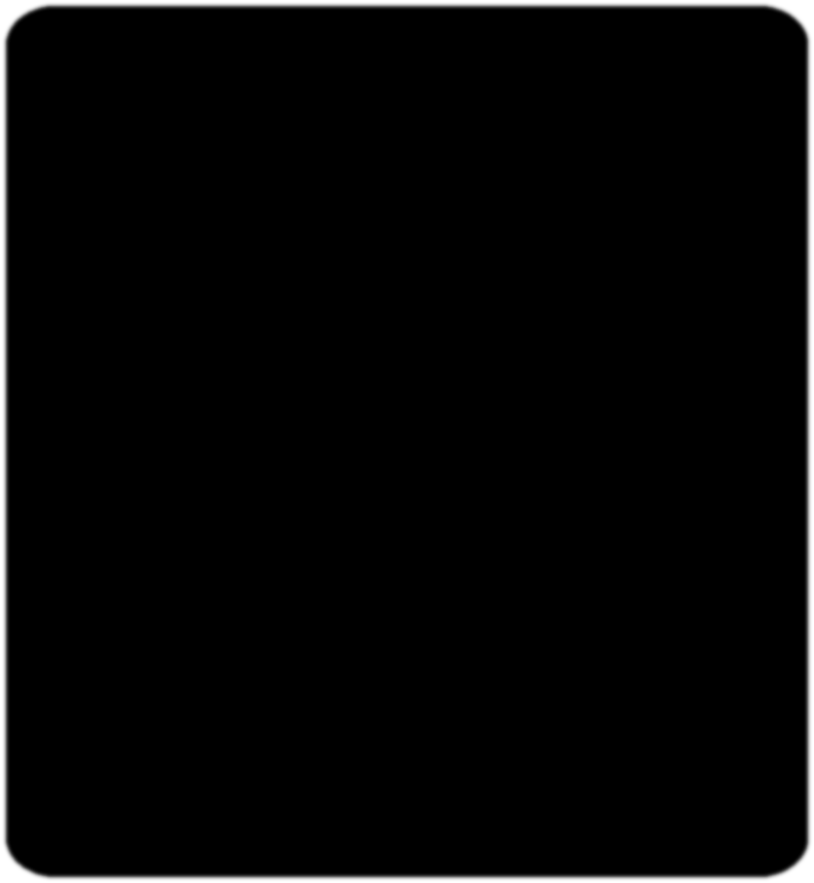 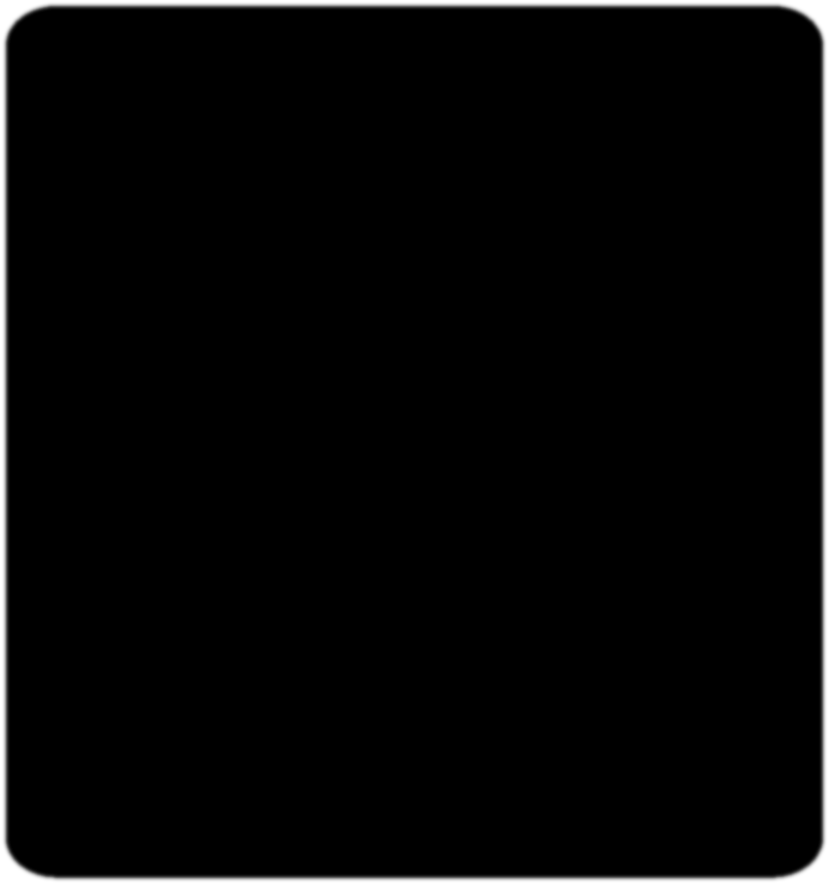 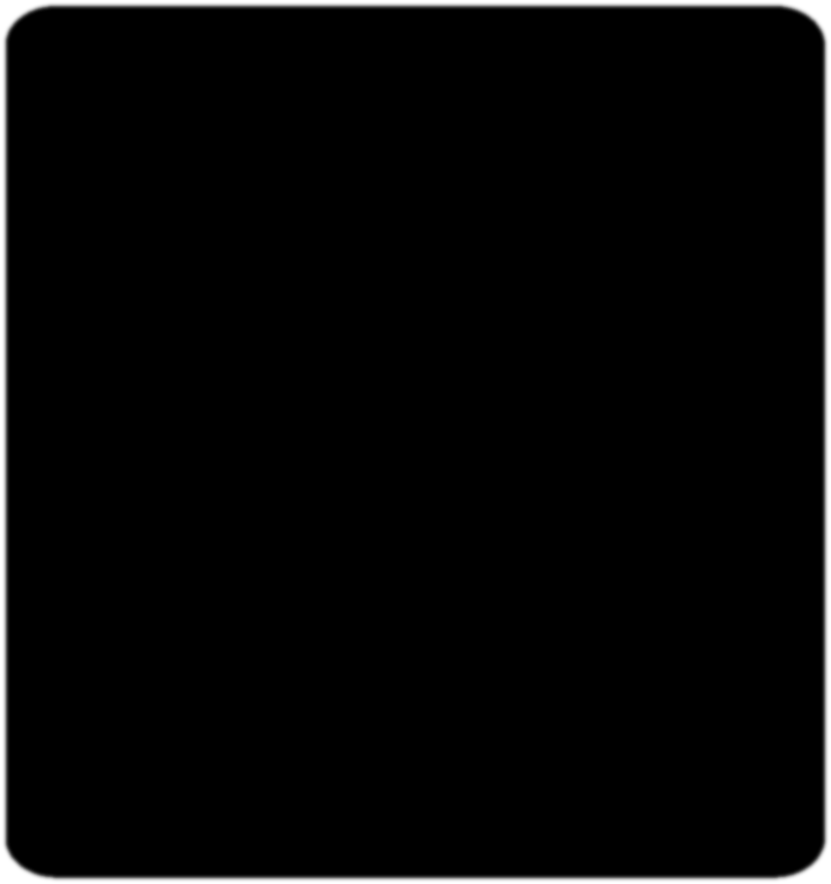 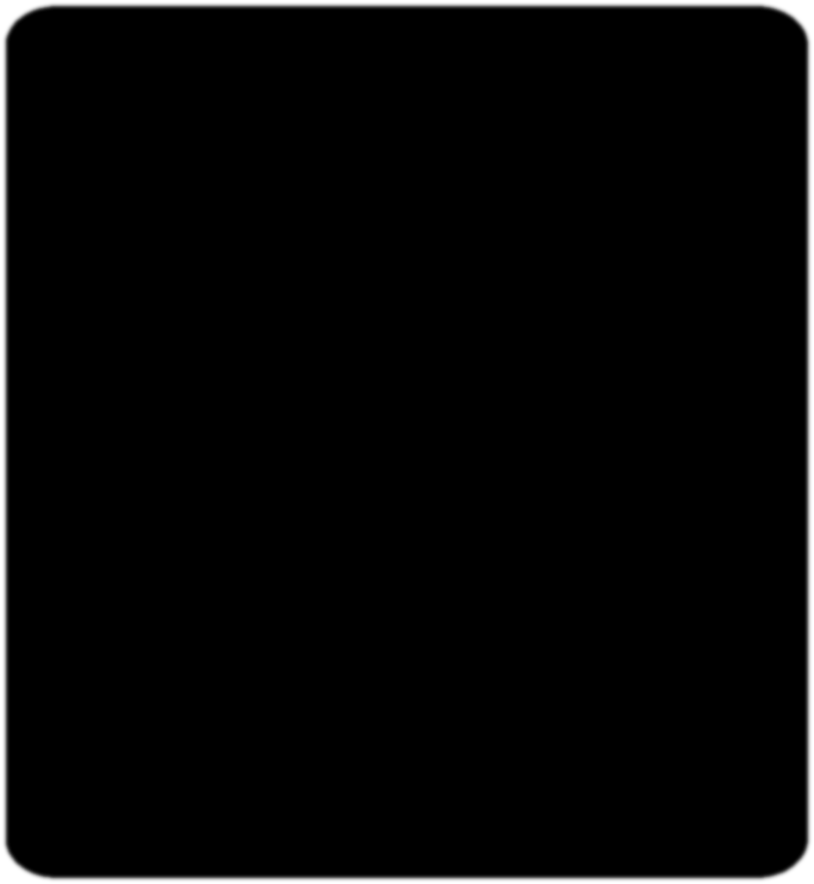 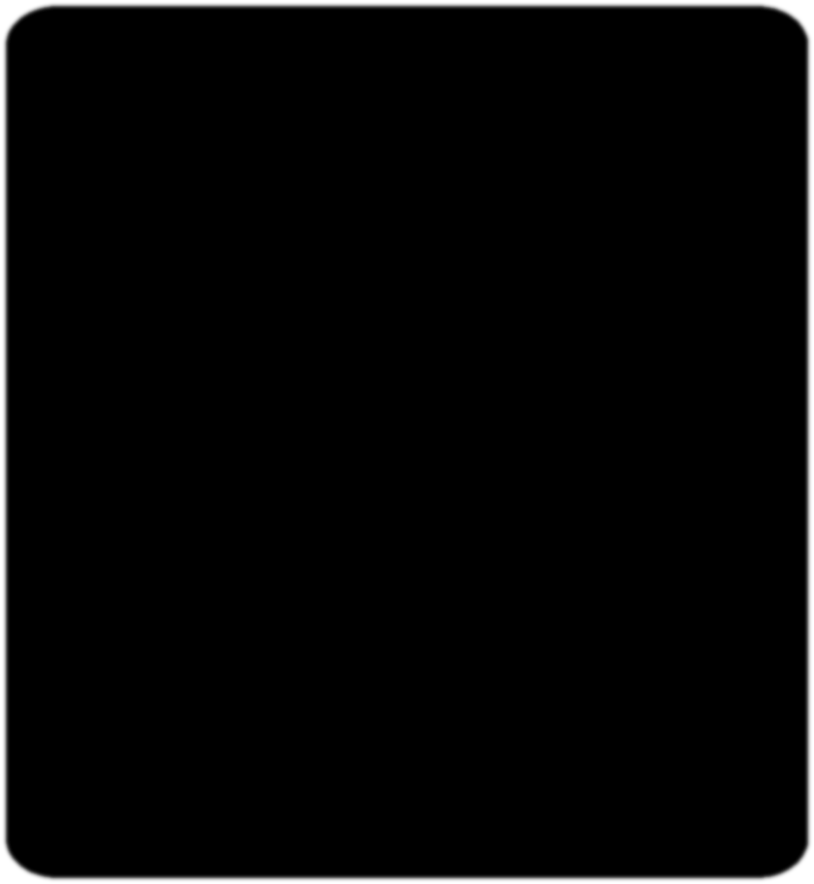 استعمل خاصية التوزيع لتحليل كثيرة الحدود التالية :
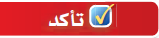 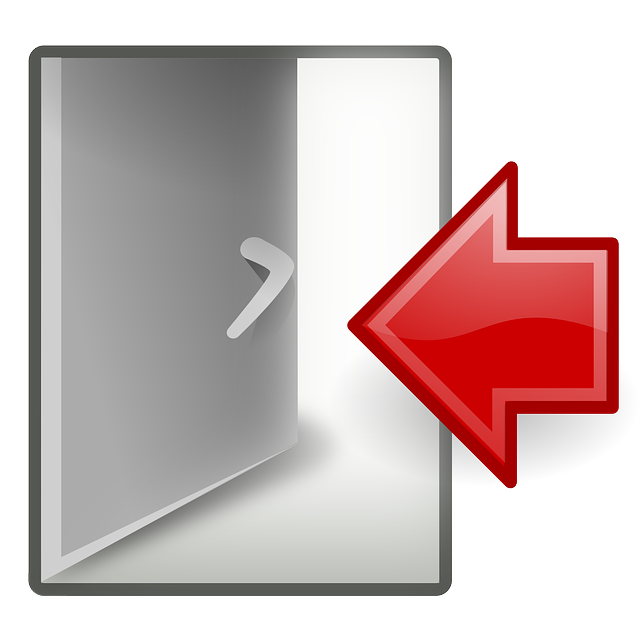 ١٦ ن  ــ  ٤٠ص
١٦ ن
٢   ×   ٨   ×    ن
٤٠ص
٥   ×   ٨   ×   ص
)
ــ
٢  ن
(
٨
٥  ص
١٦ ن  ــ  ٤٠ص
1
2
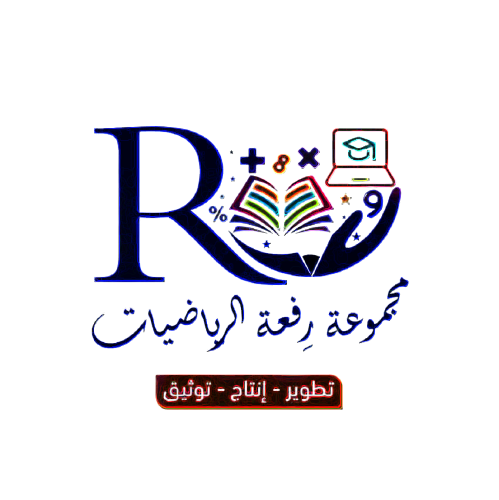 338
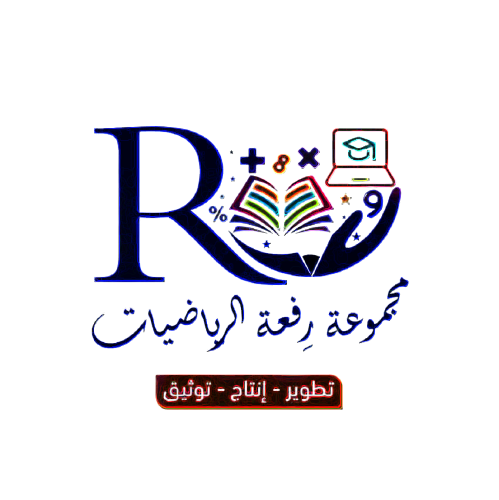 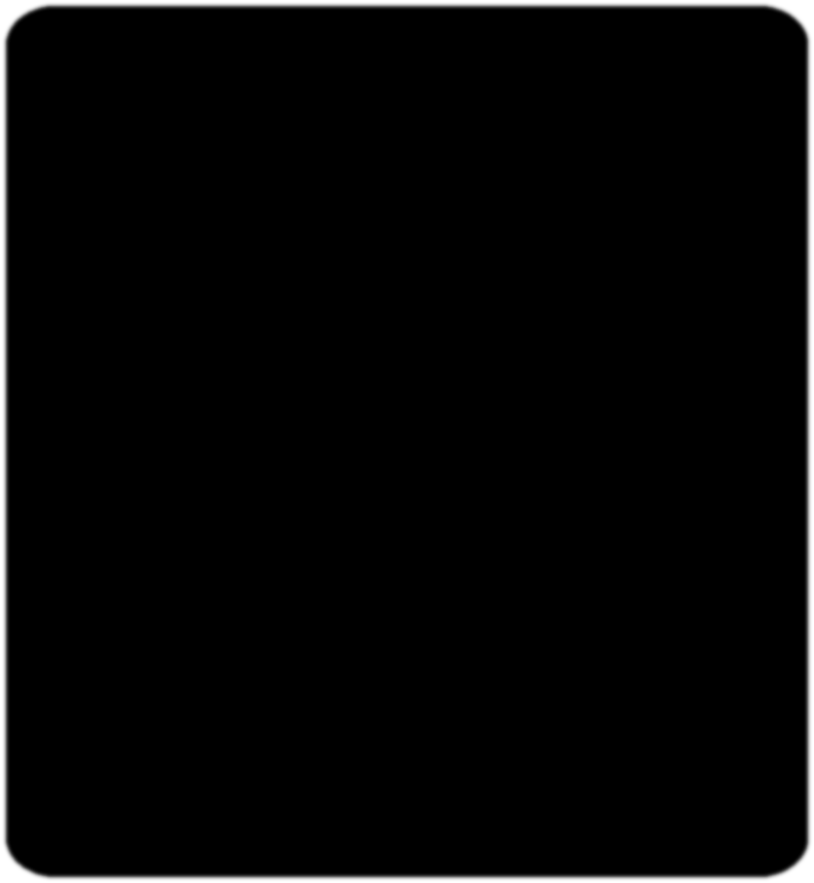 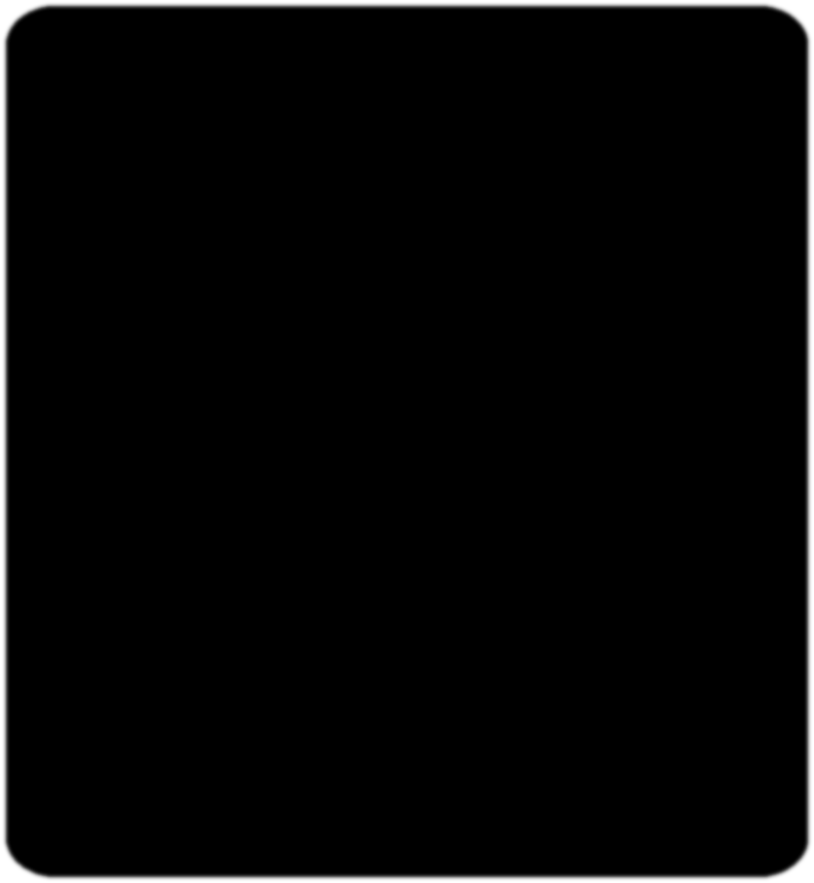 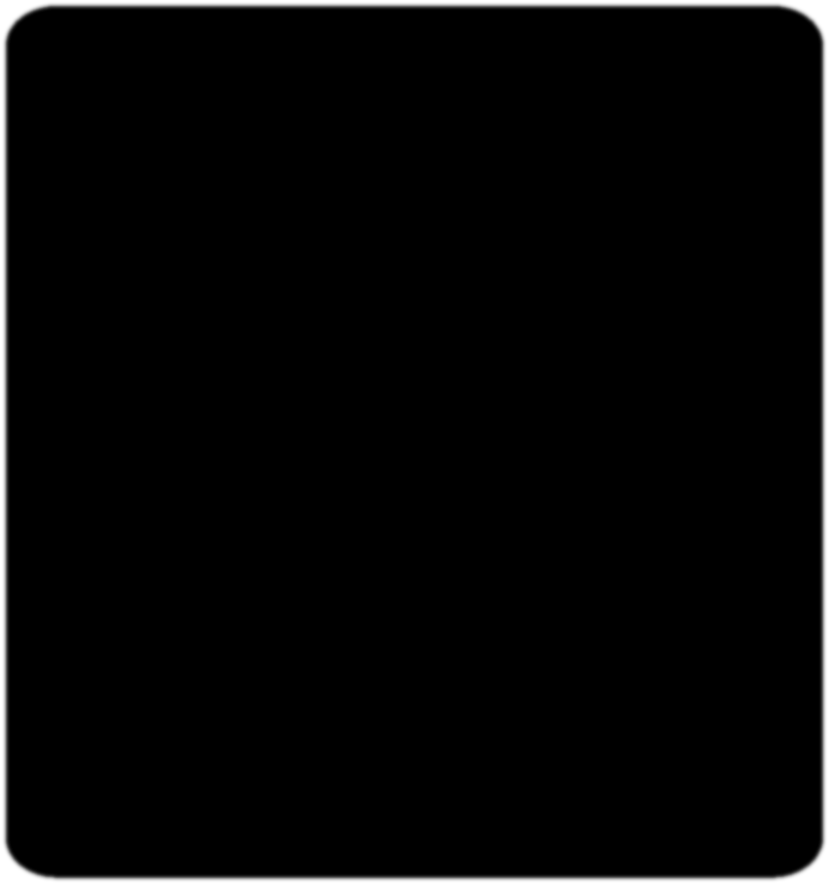 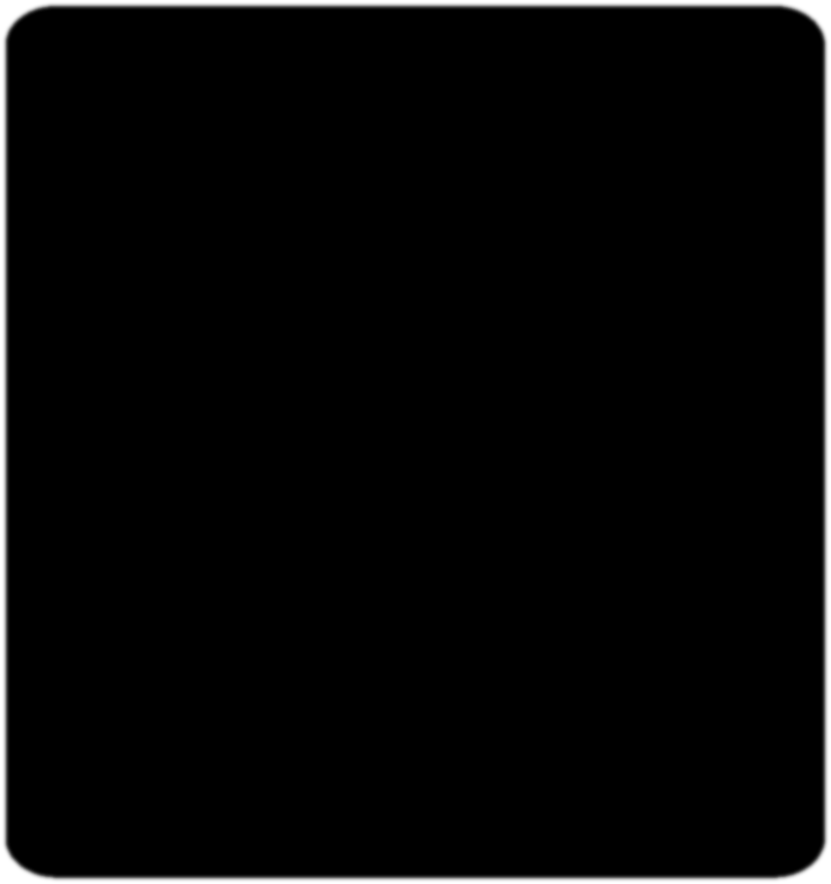 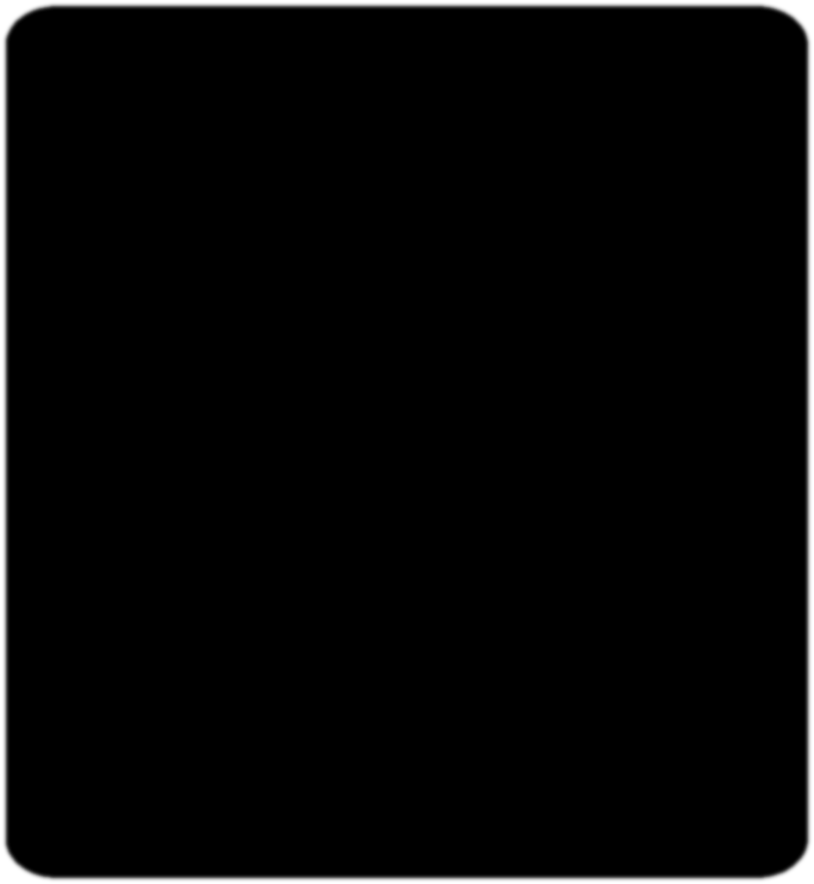 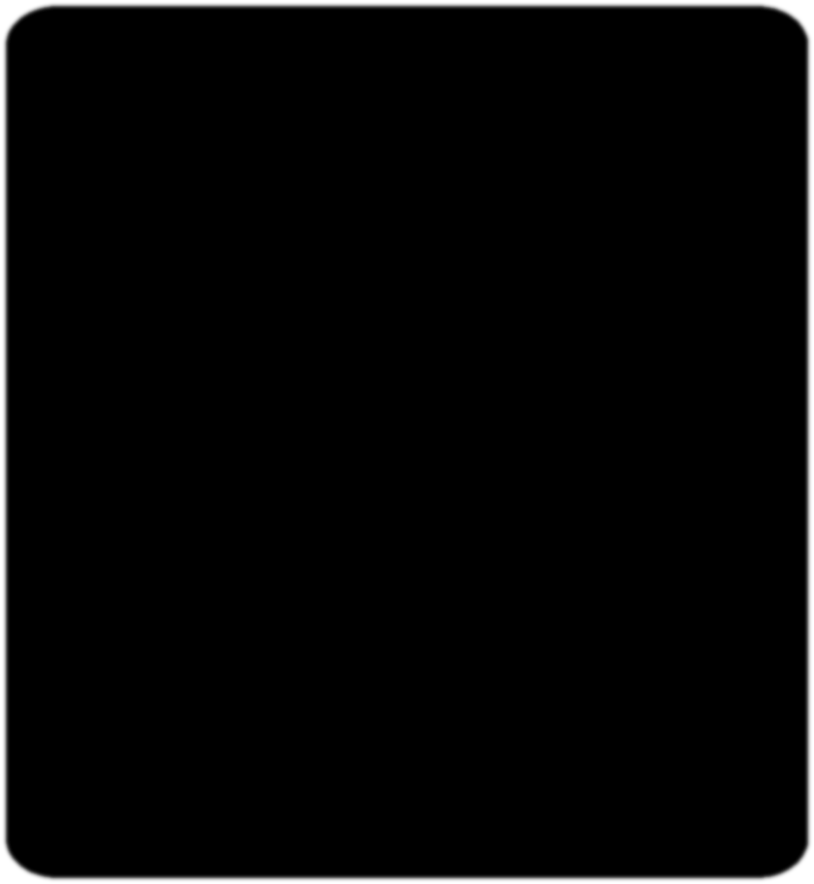 استعمل خاصية التوزيع لتحليل كثيرة الحدود التالية :
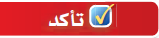 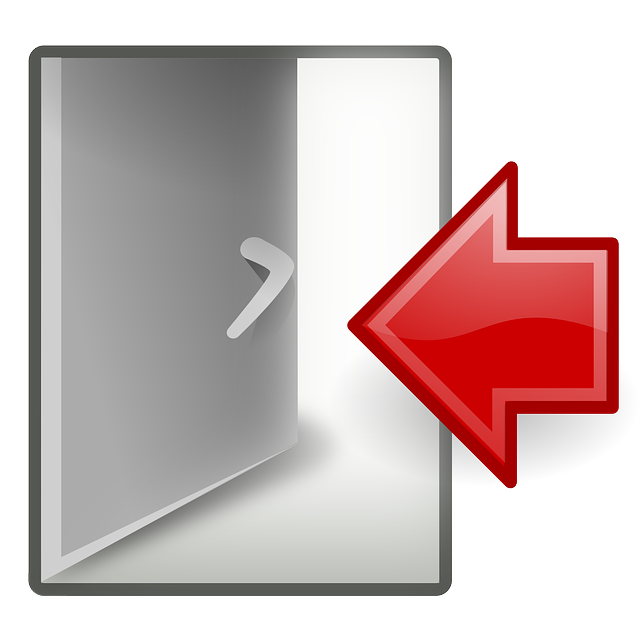 ٤ أ٢ب٢  +  ٢ أ٢ ب  -  ١٠ أ ب٢
٤ أ٢ب٢
٢   ×   ٢   ×   أ   ×   أ   ×   ب   ×   ب
٢   × أ    ×   أ   ×   ب
٢ أ٢ ب
٢   × ٥×   أ     ×   ب   ×   ب
١٠ أ ب٢
1
2
٢ أ  ب
٤ أ٢ب٢  +  ٢ أ٢ ب  -  ١٠ أ ب٢
)
-
+
٢أ ب
(
٥ب
أ
339
حلل كثيرة الحدود التالية :
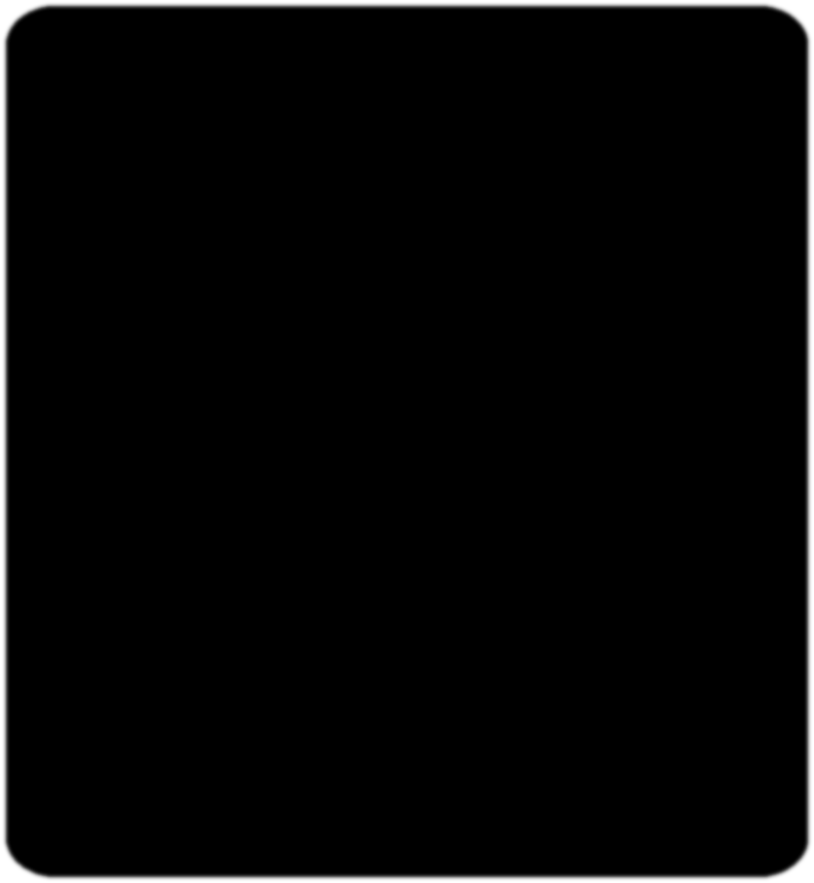 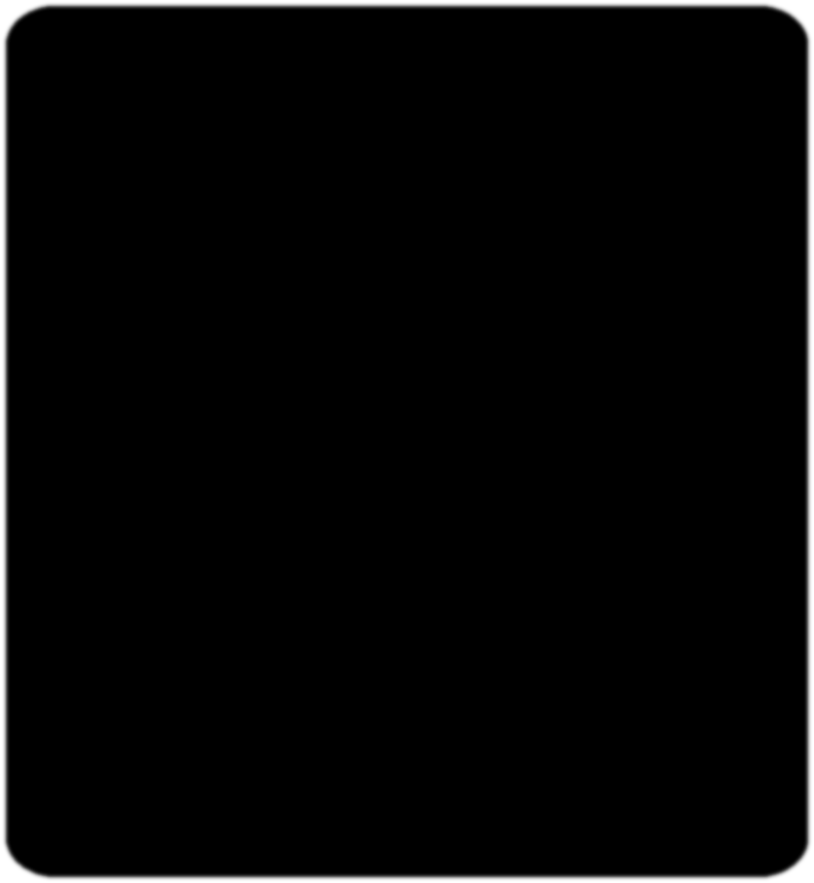 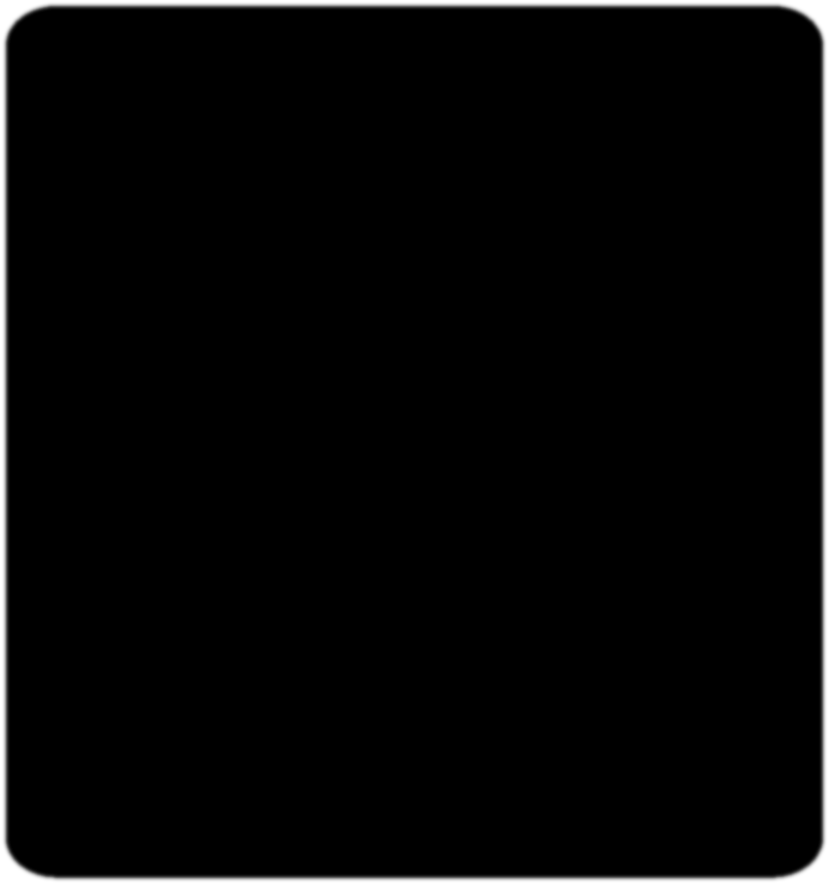 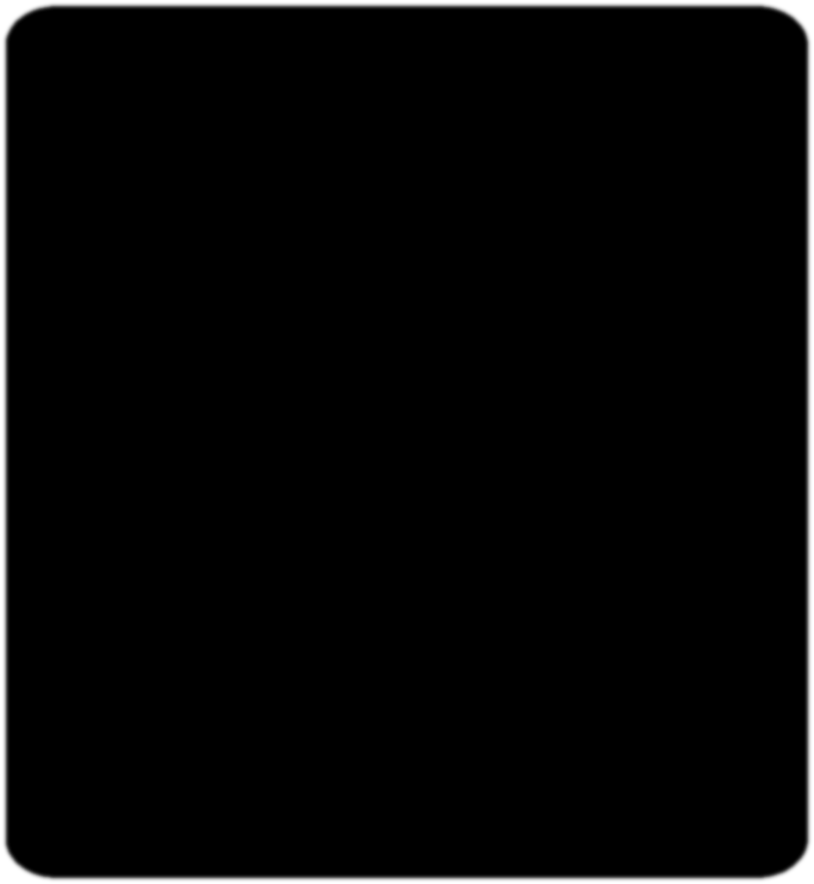 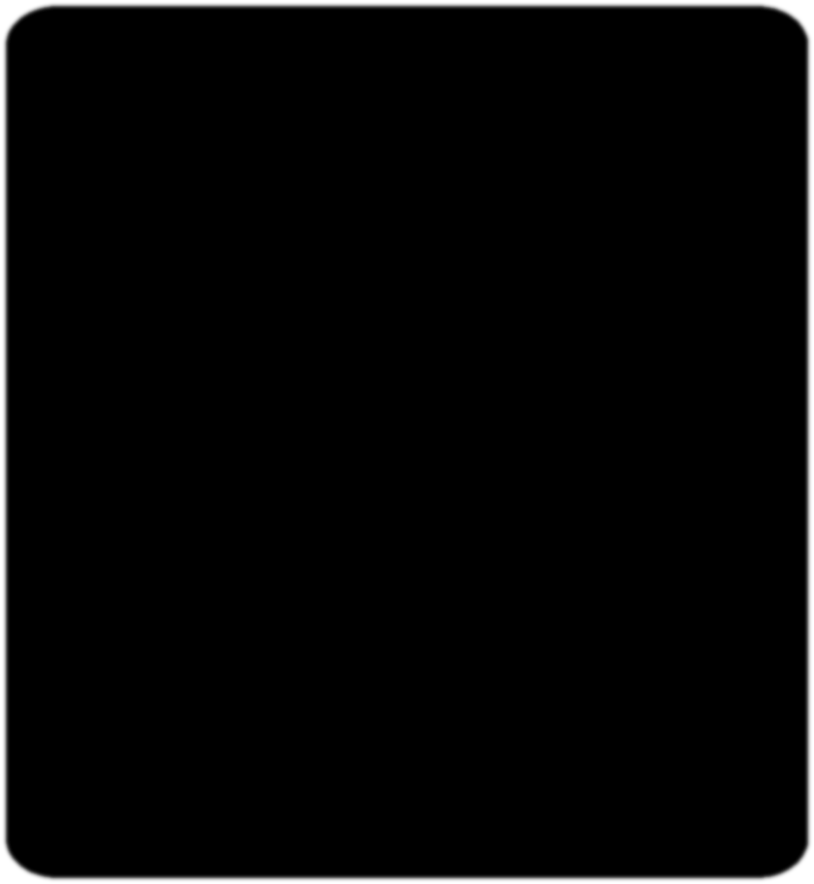 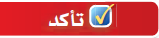 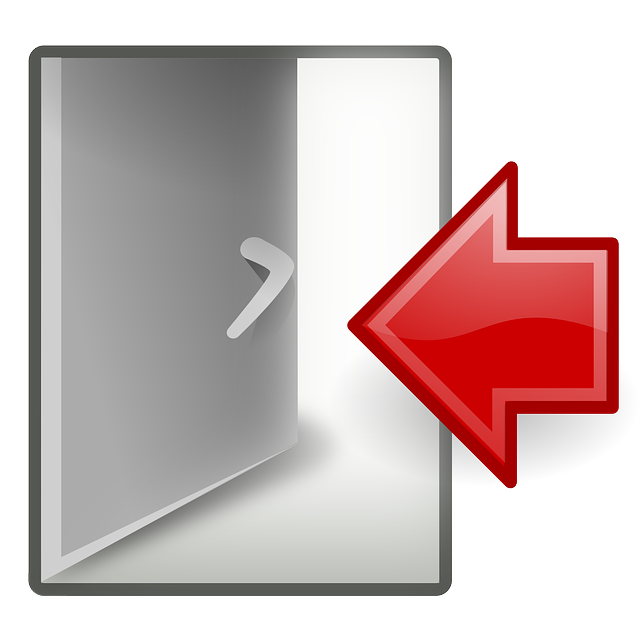 ٦
أ
أ ٢ــ  ٤ أ         ــ    ٢٤  +  ٦أ
القوسان غير متساويين
نستبدل
( آ ــ ٤ ) بـ  ــ ( ٤ ــ أ )
أ
(         ــ    )   ــ     (    ــ        )
أ
٦
أ
٤
٤
أ
(        ــ     )   +    (         ــ   )
٤
٦
أ
أ
٤
1
2
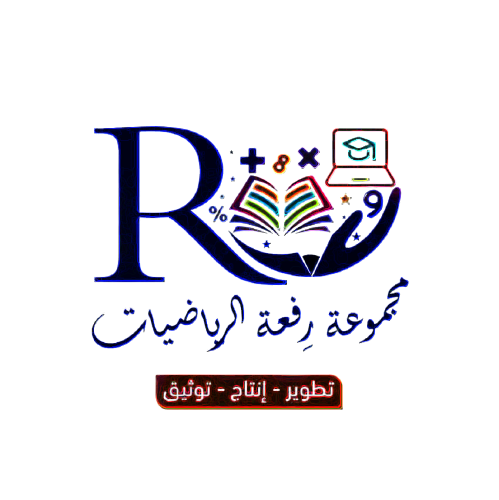 (        +        )
( أ ــ   ٤  )
أ
٦
340
حلل كثيرة الحدود التالية :
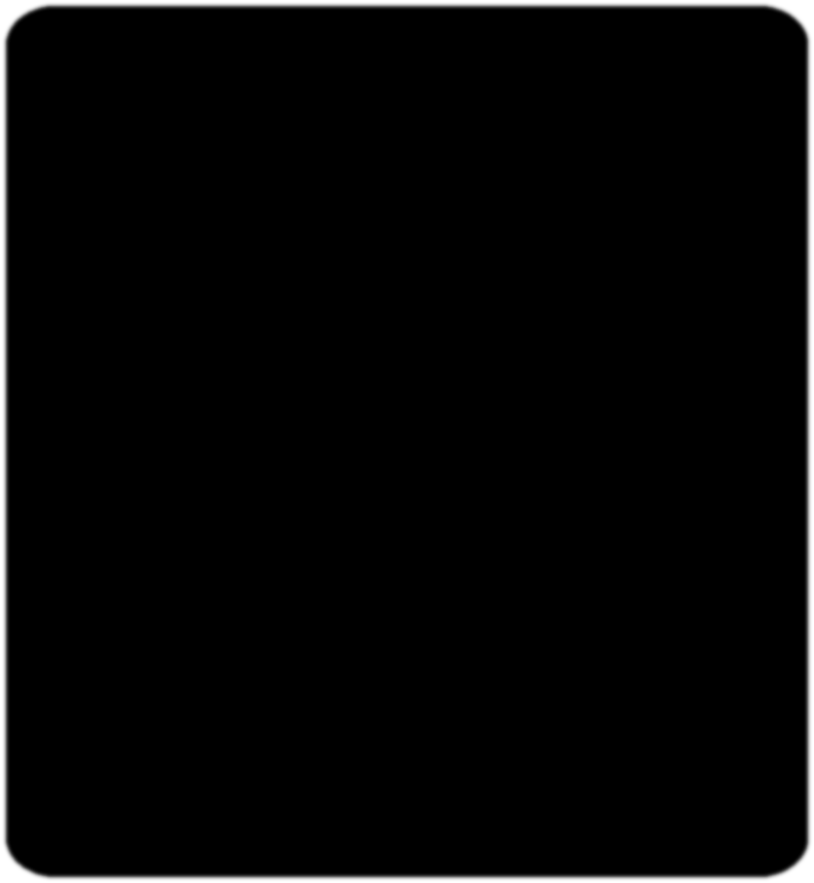 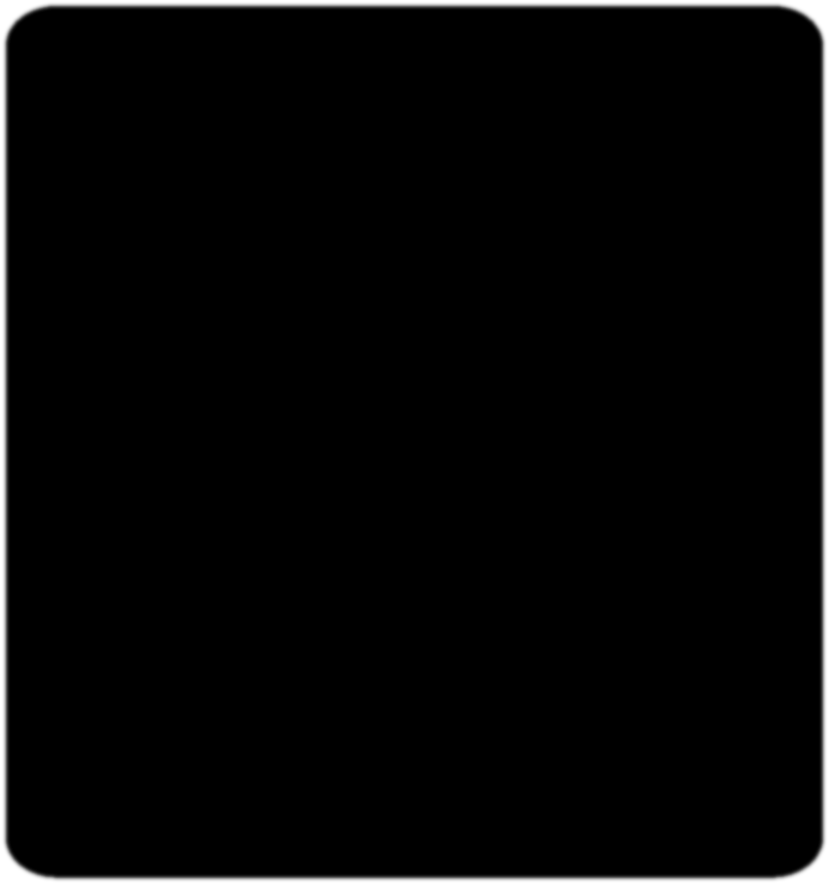 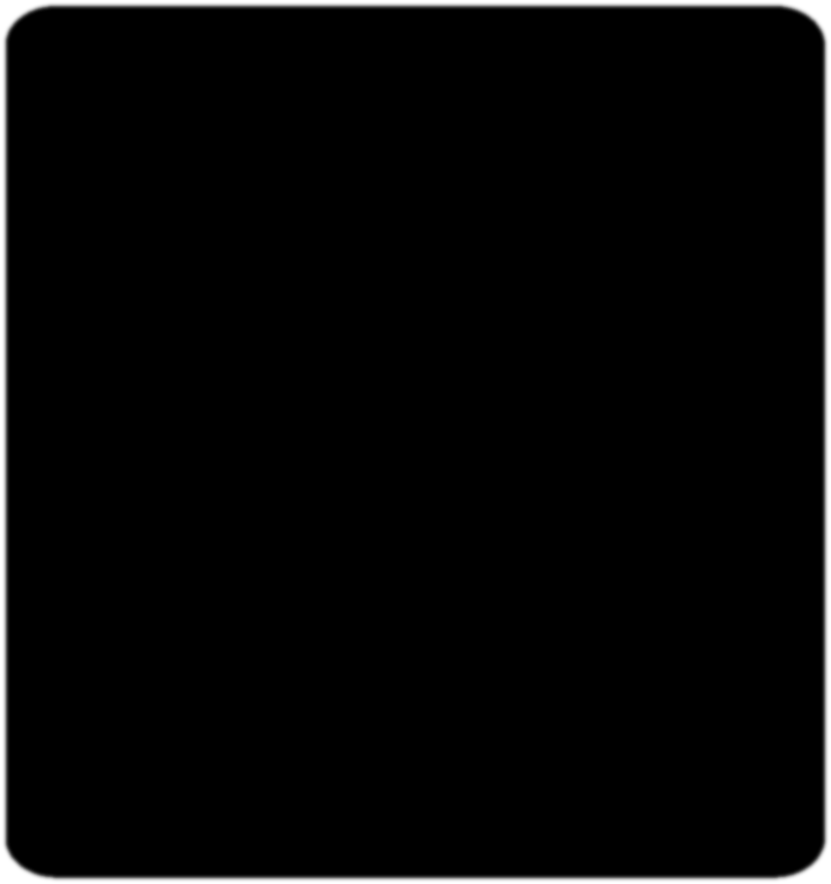 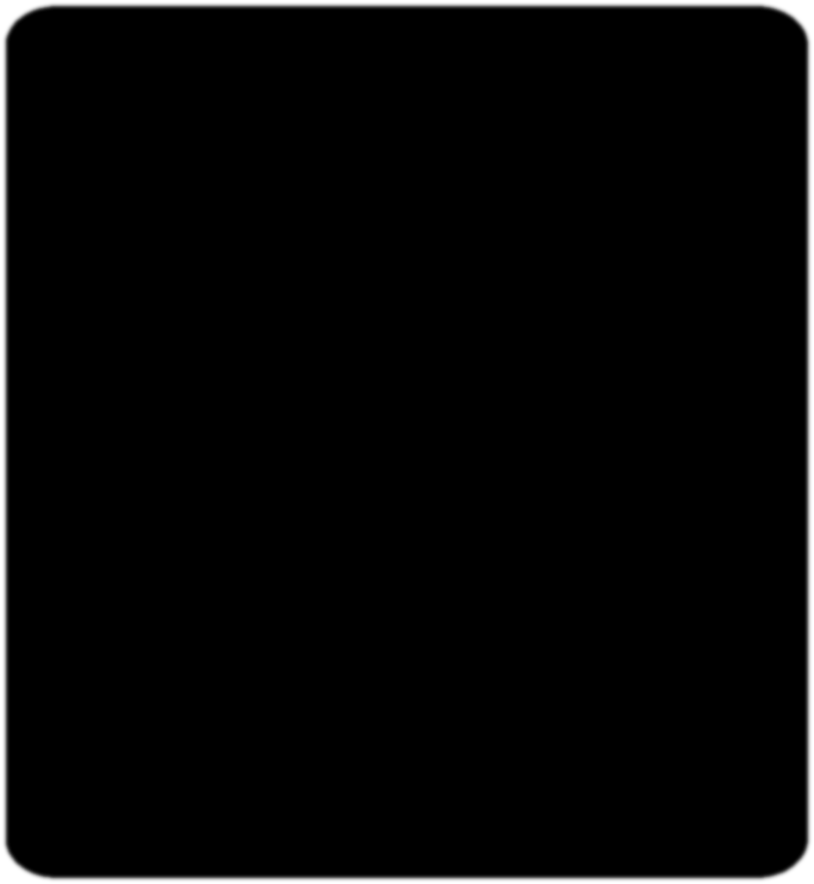 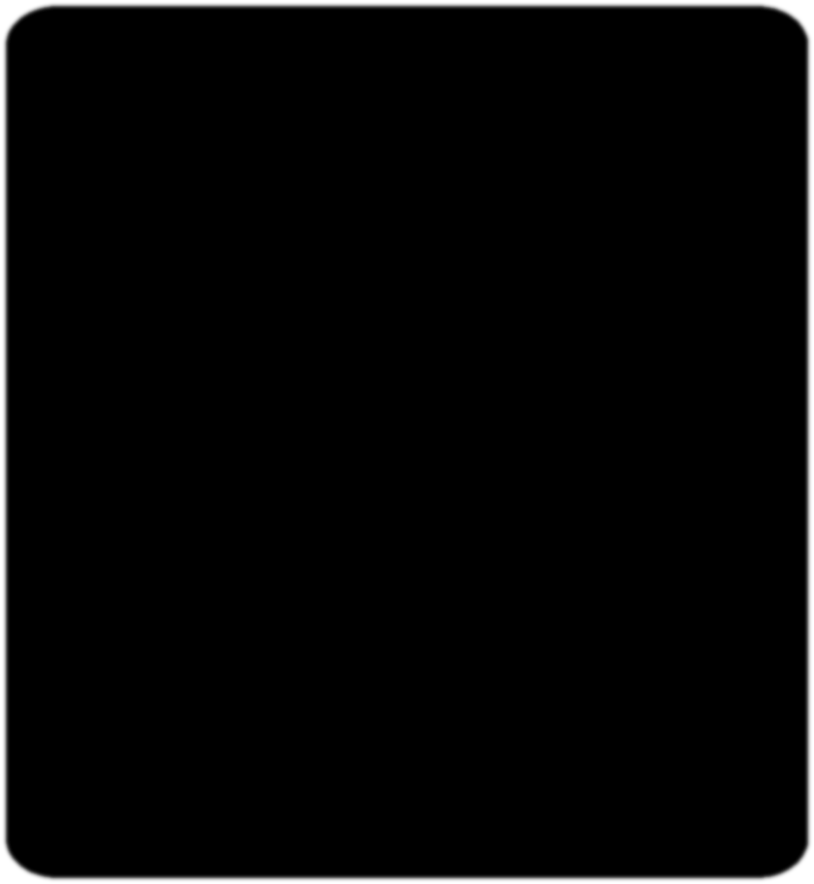 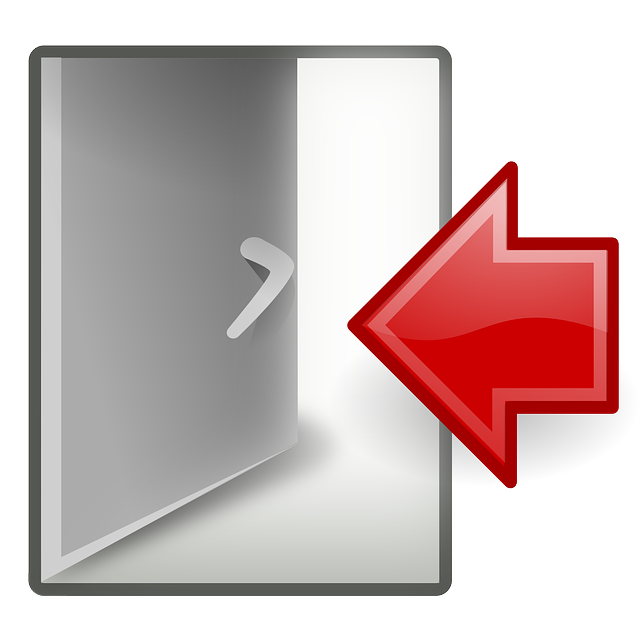 ٥
هـ
هـ ل     ــ ٢ هـ    +    ٥  ل  - ١٠
(     ــ        ) +      (        ــ    )
هـ
ل
ل
٥
٢
٢
(         +        )
(  ل ــ   ٢ )
هـ
٥
1
2
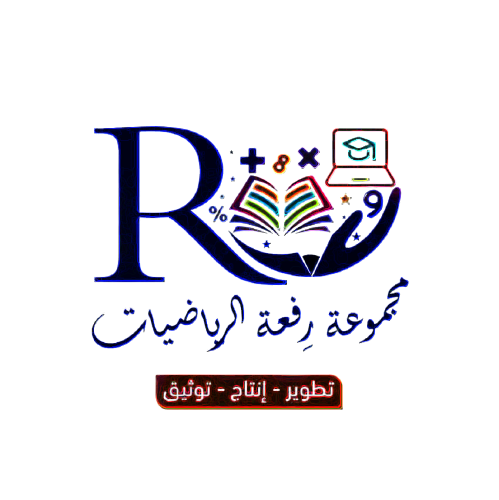 341
حل المعادلة التالية :
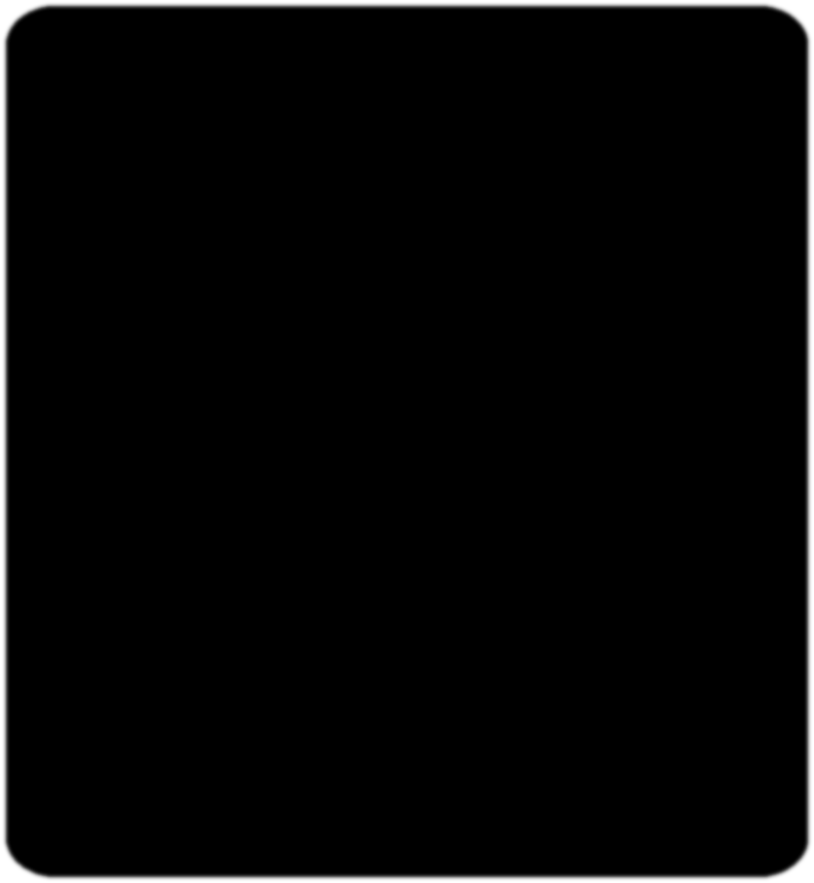 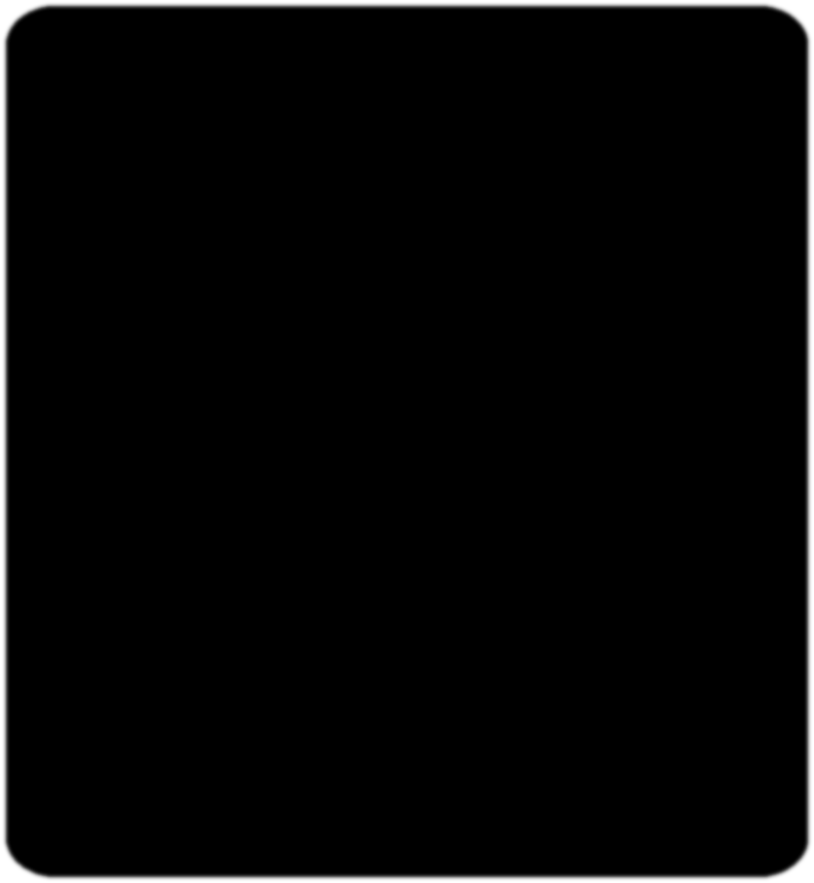 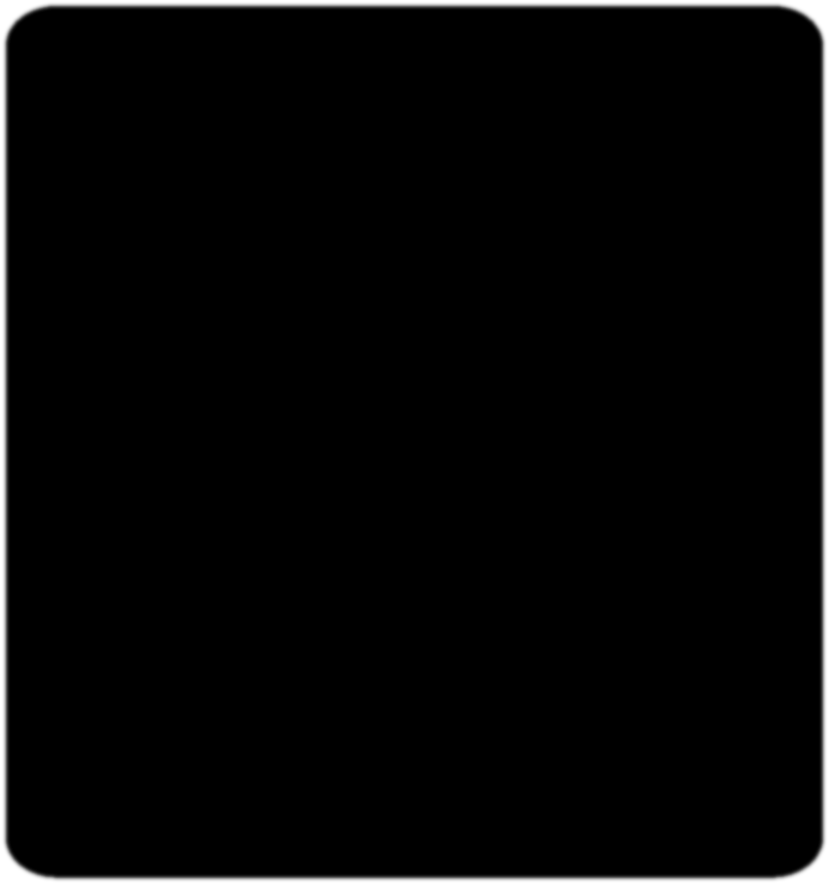 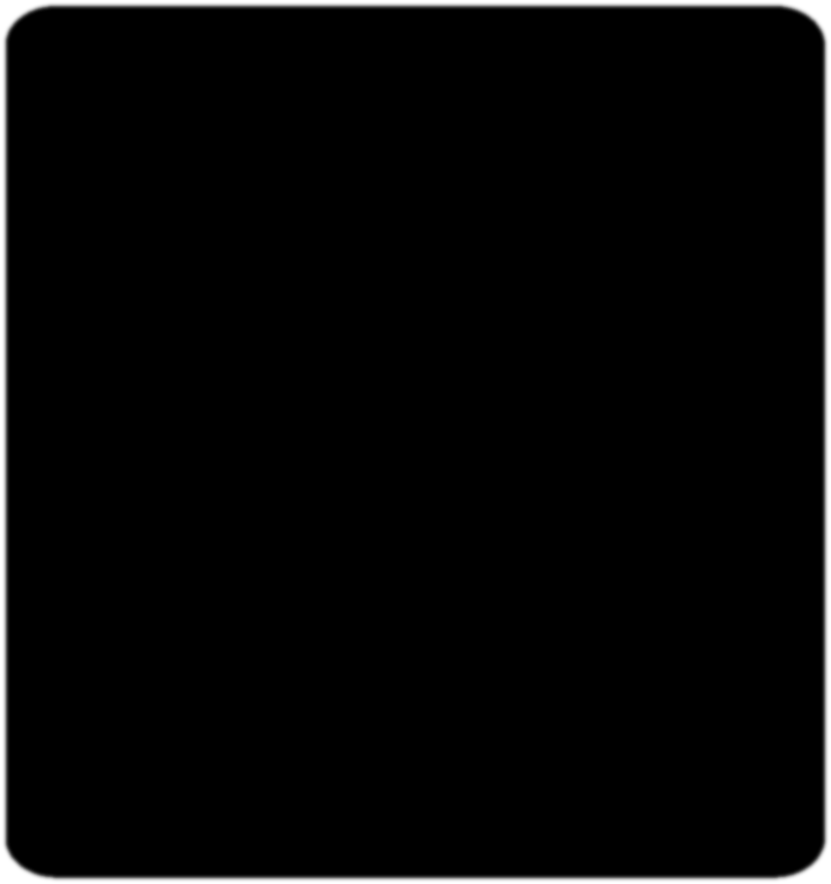 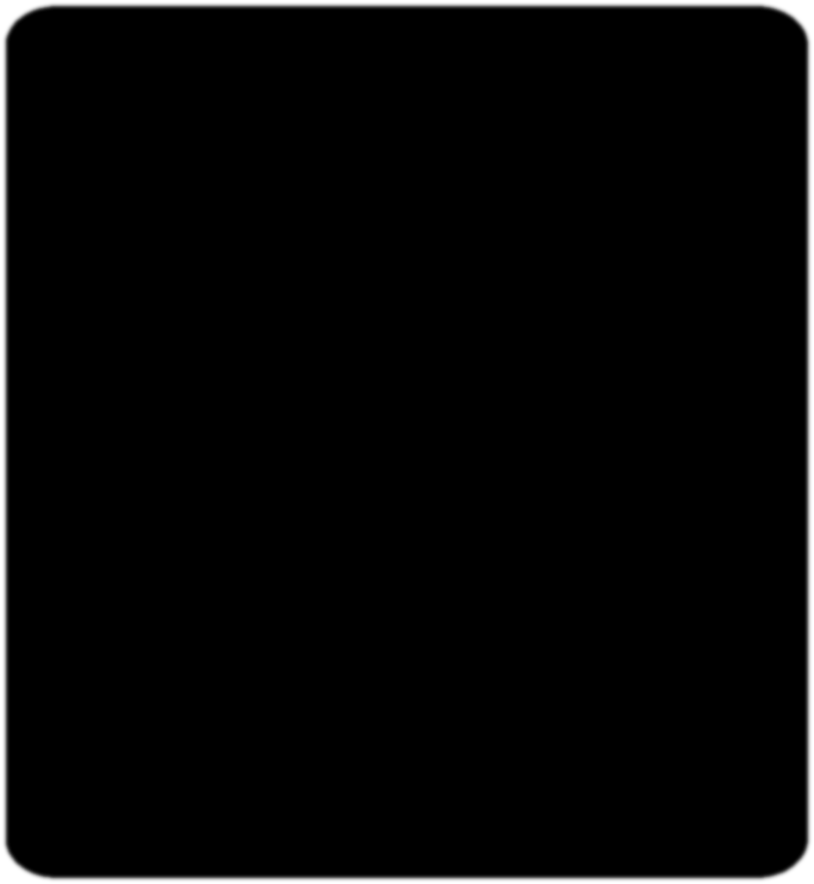 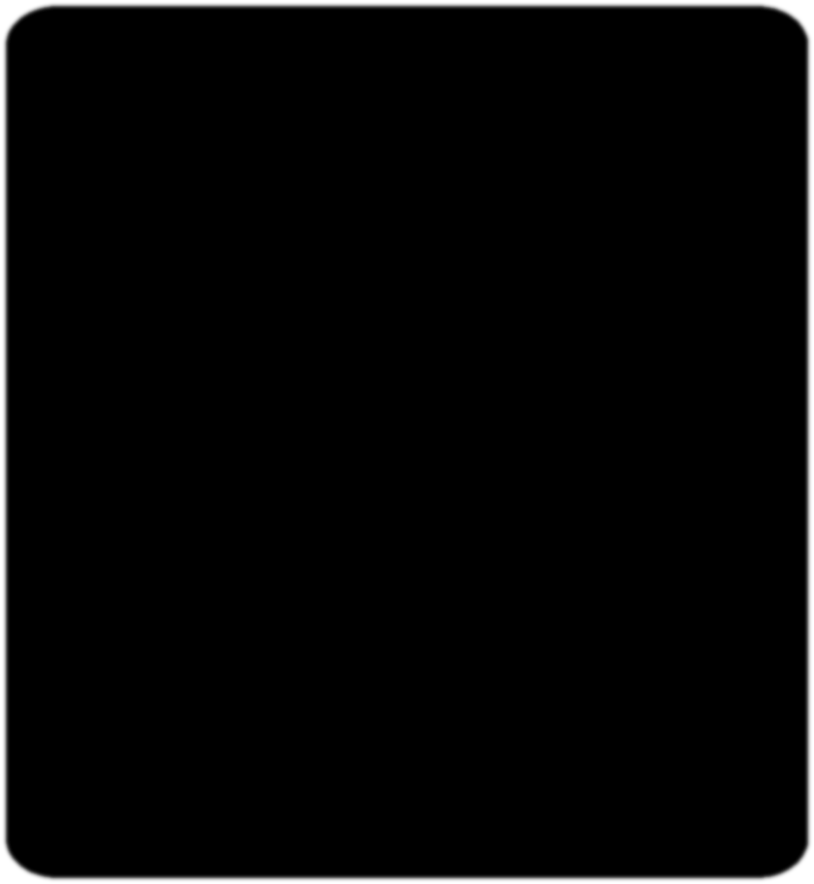 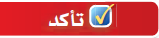 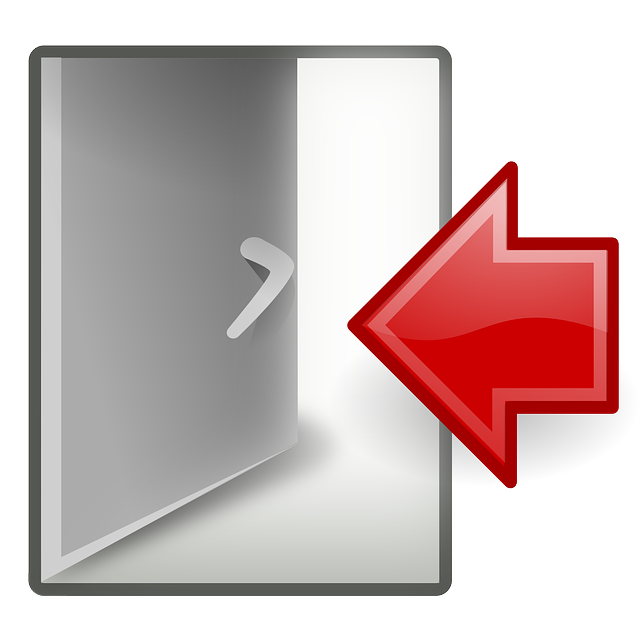 ٣ ب ( ٩ب  -  ٢٧ )  =  ٠
٩ب  -٢٧ =  ٠
٣ ب  =  ٠
٩ب   =  ٢٧
ب  =  ٠
ب   =  ٣
1
2
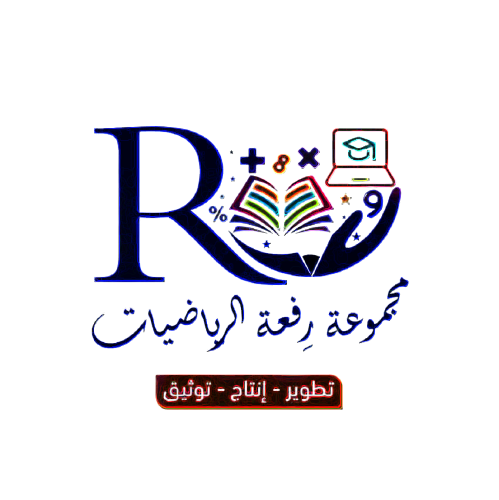 ٠   ،   ٣
الجذران هما  :
342
حل المعادلة التالية :
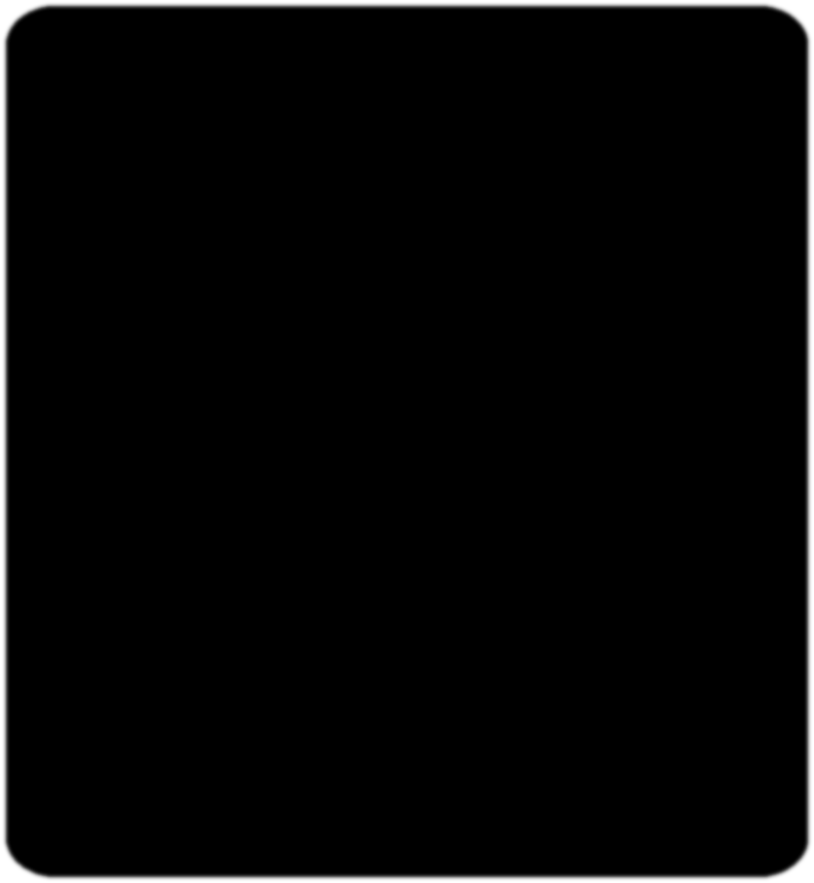 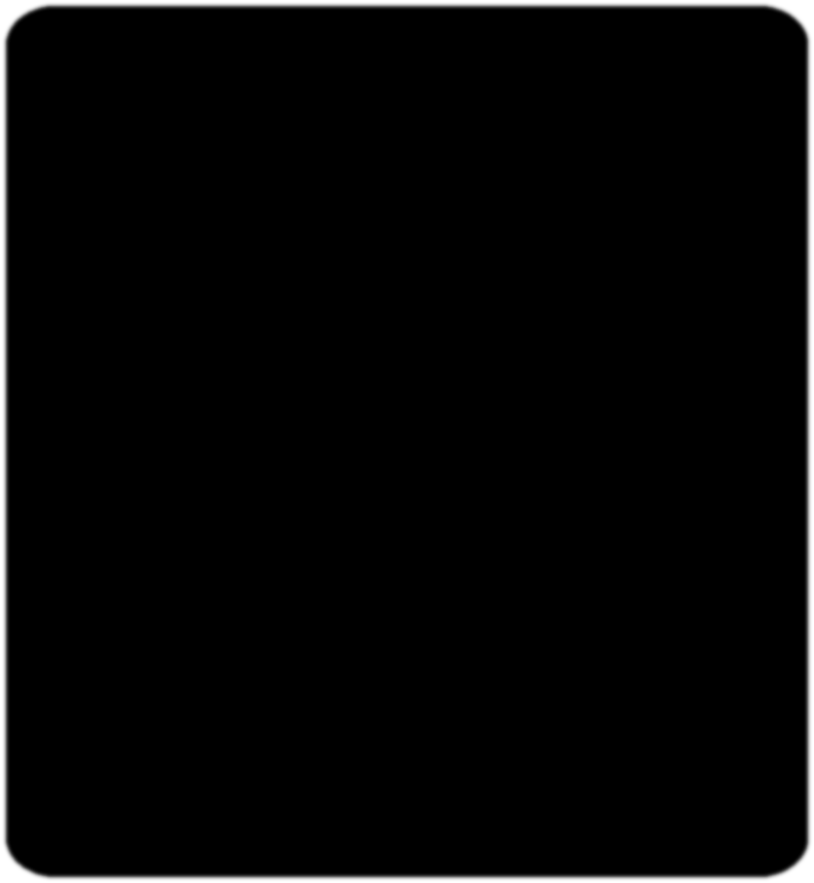 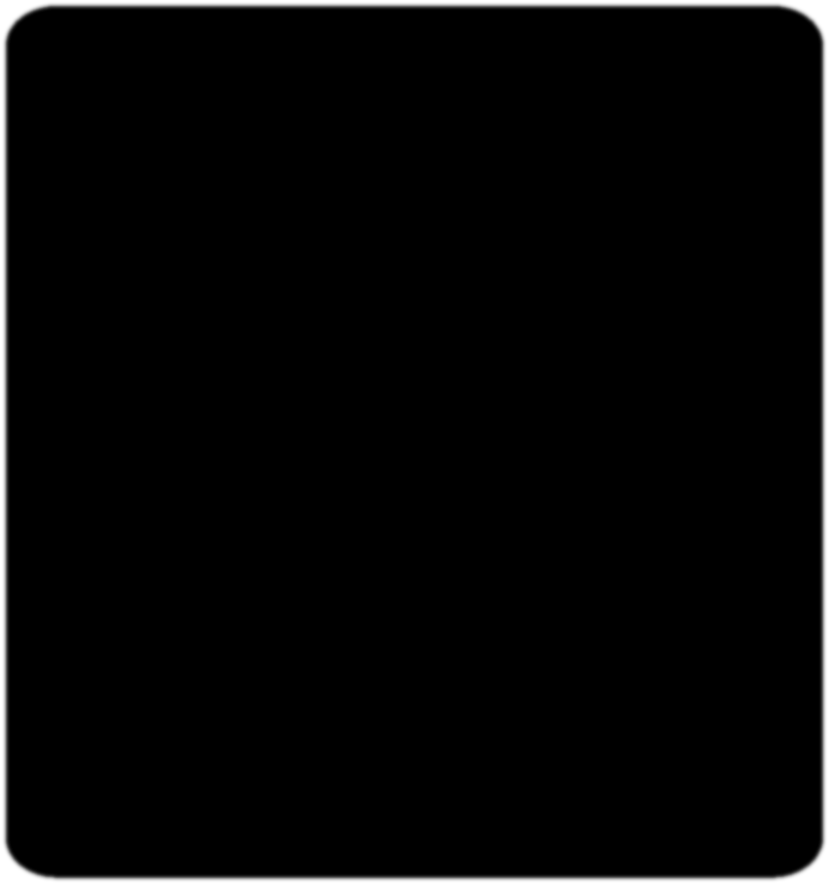 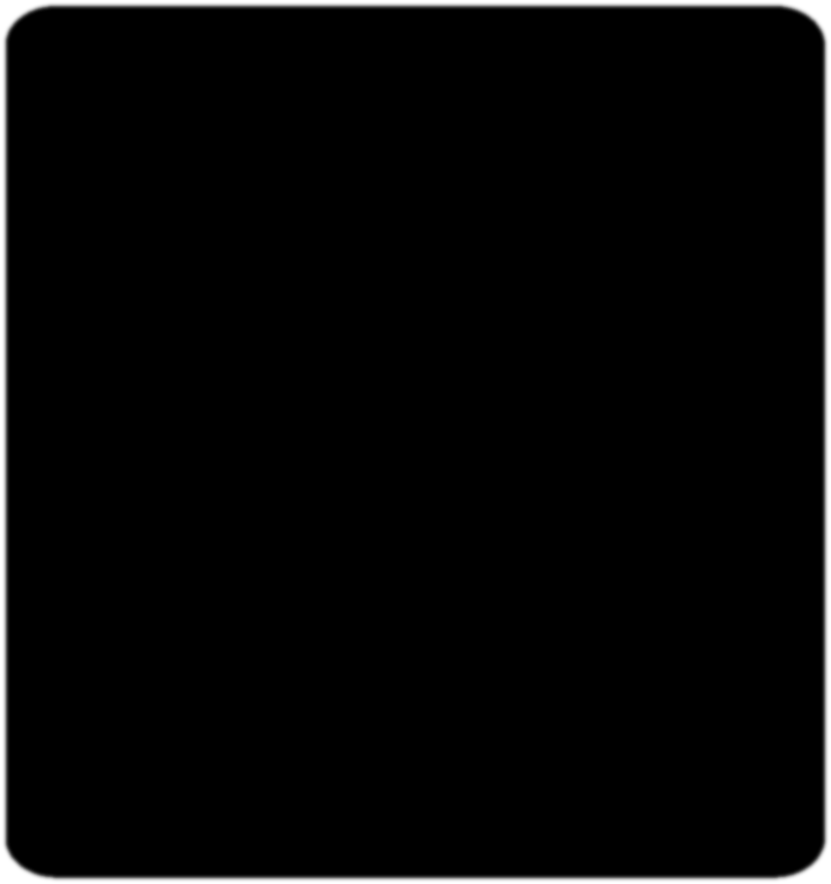 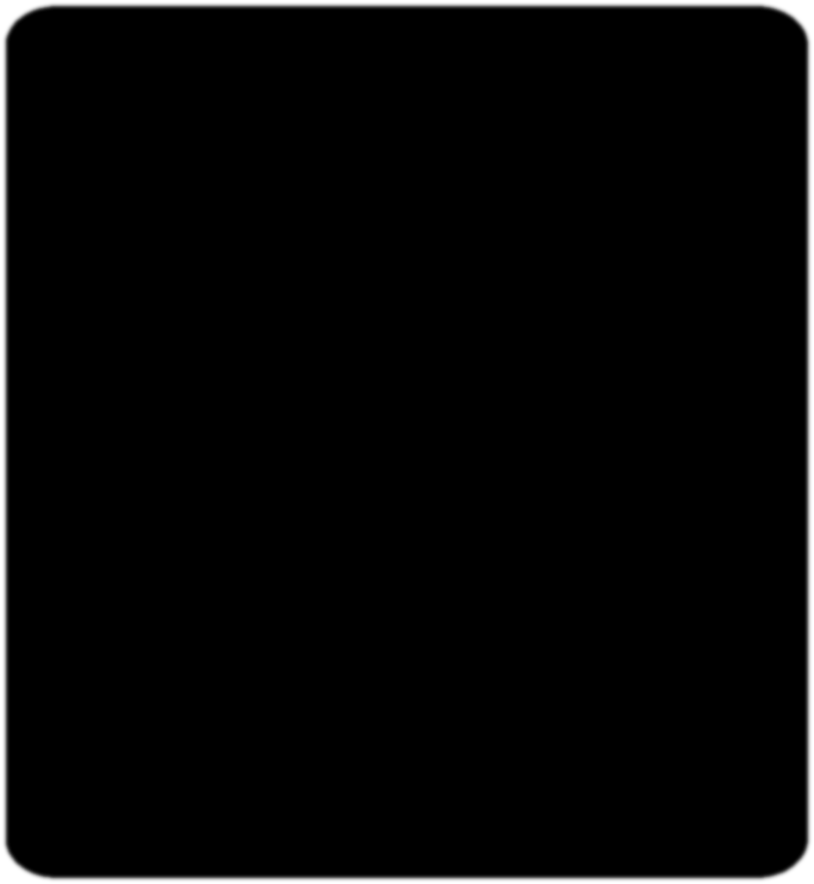 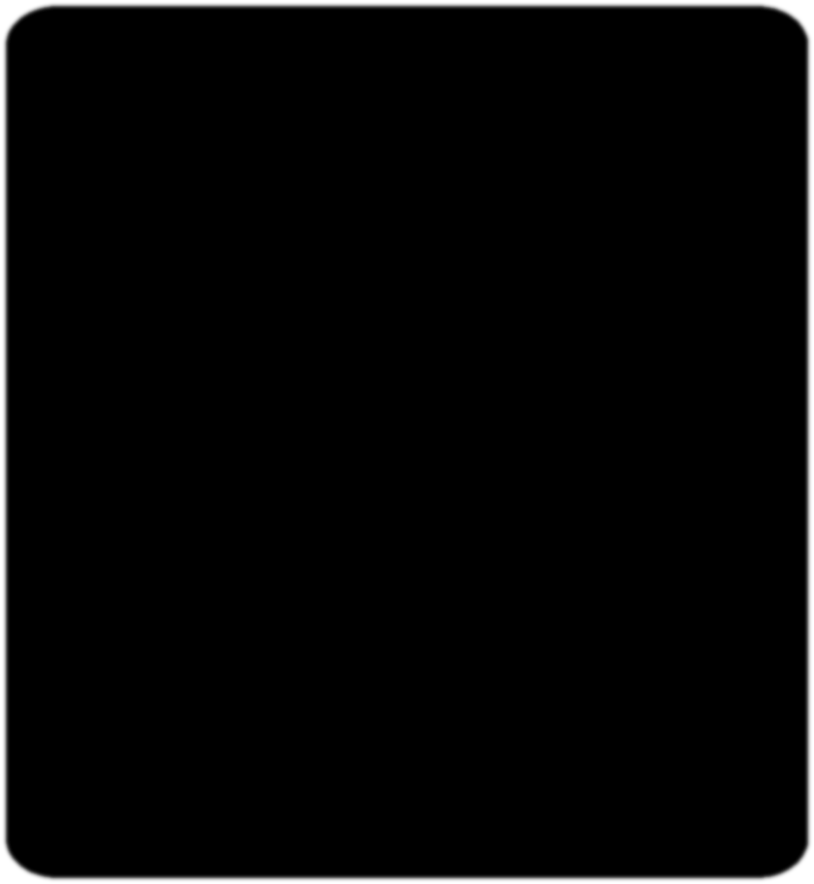 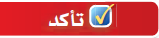 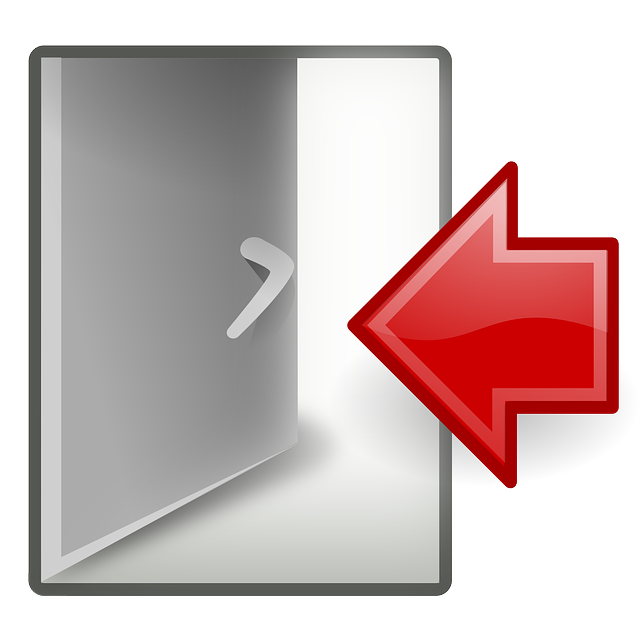 ٢ن ( ٣ن  +  ٣ )  =  ٠
٣ن  + ٣=  ٠
٢ ن  =  ٠
٣ن   =  ٣
ن  =  ٠
ن   =  ١
1
2
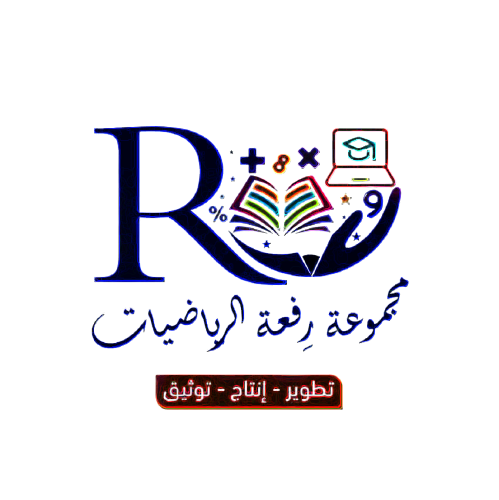 ٠   ،   ١
الجذران هما  :
343
حل المعادلة التالية :
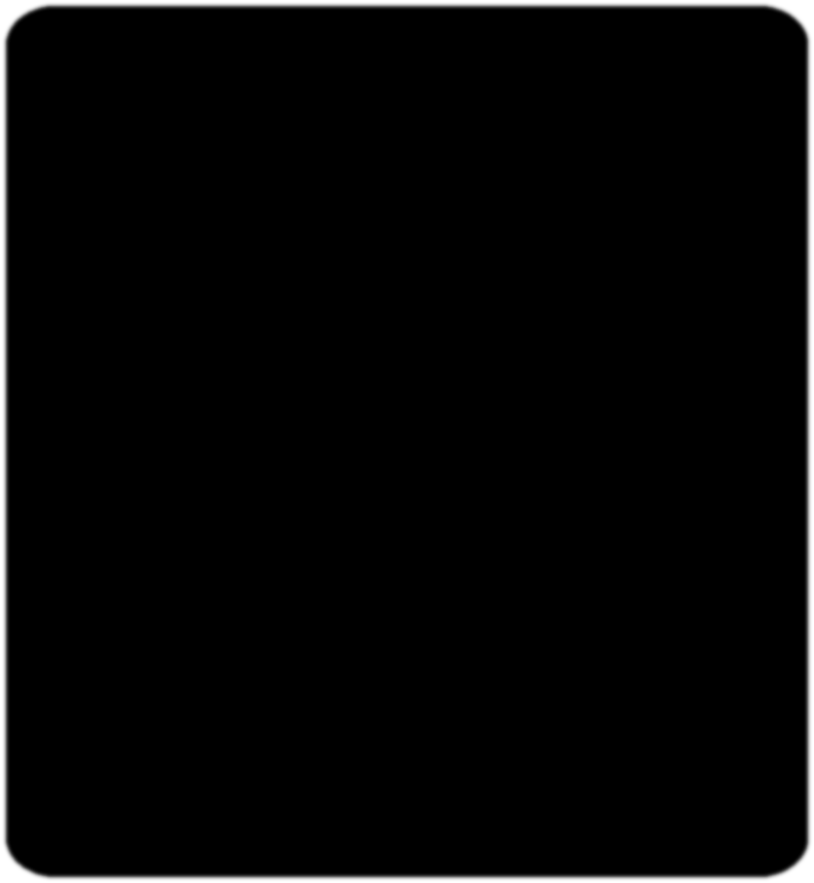 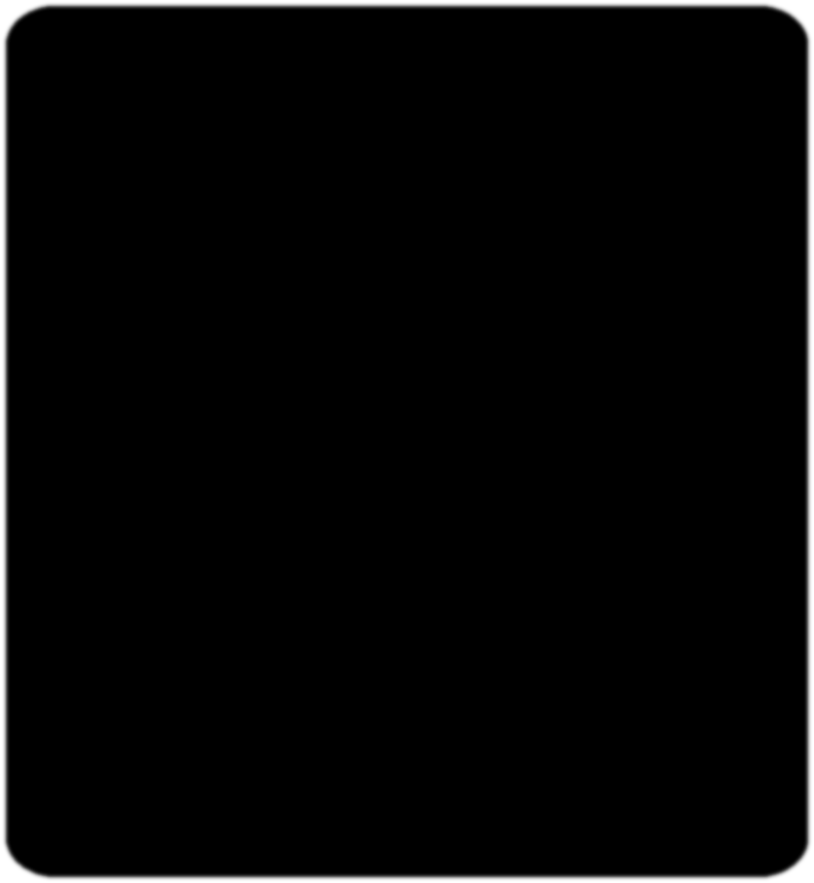 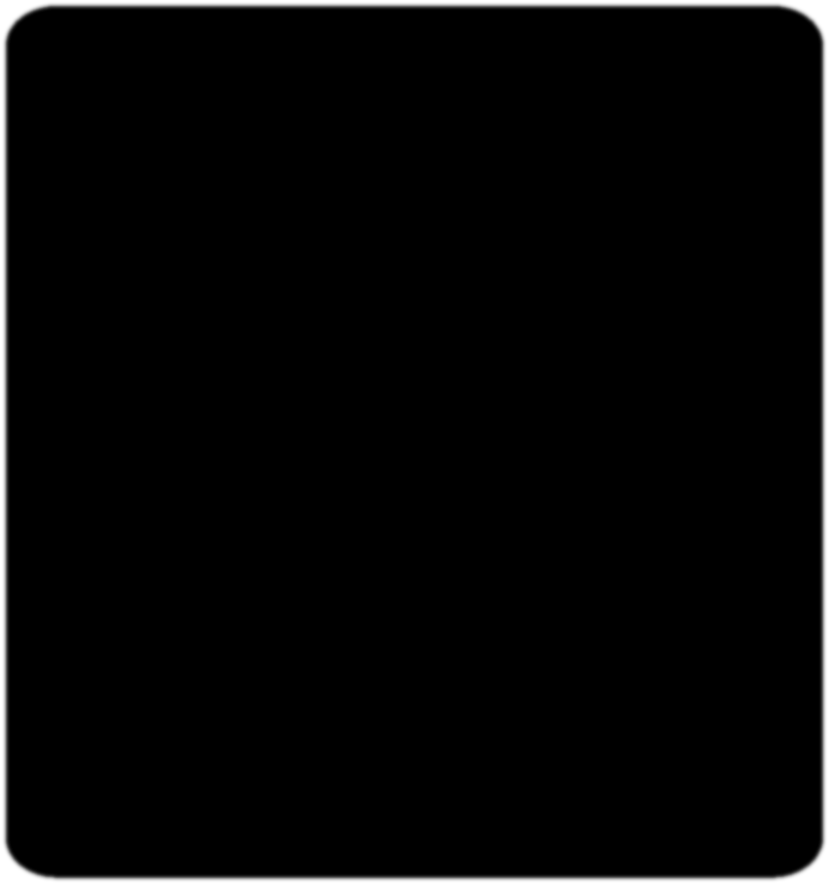 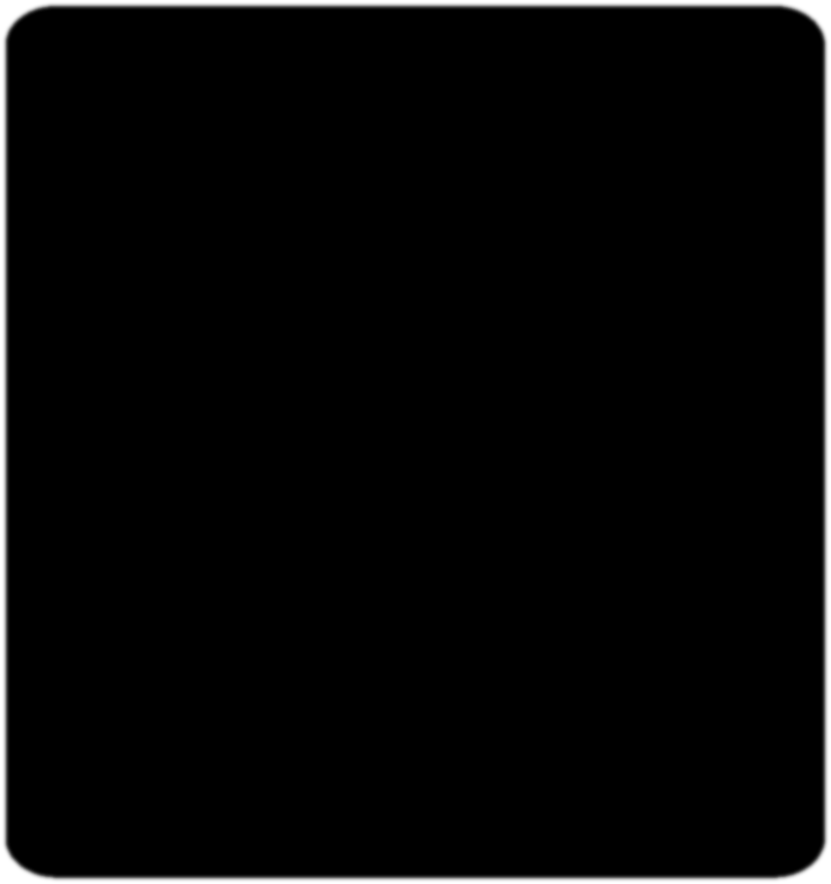 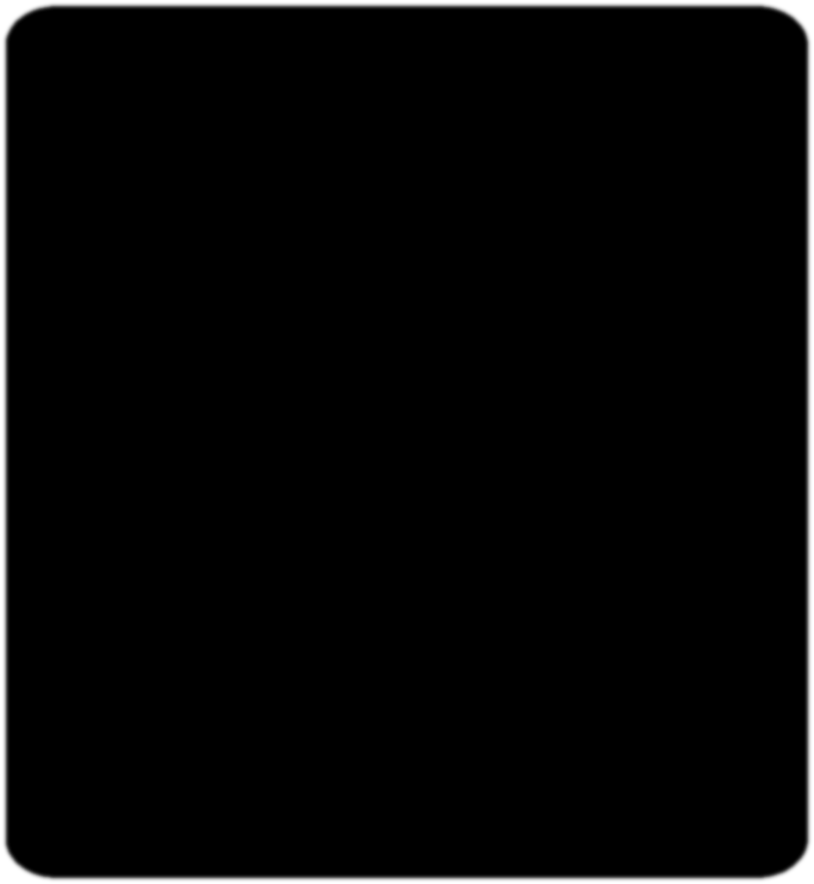 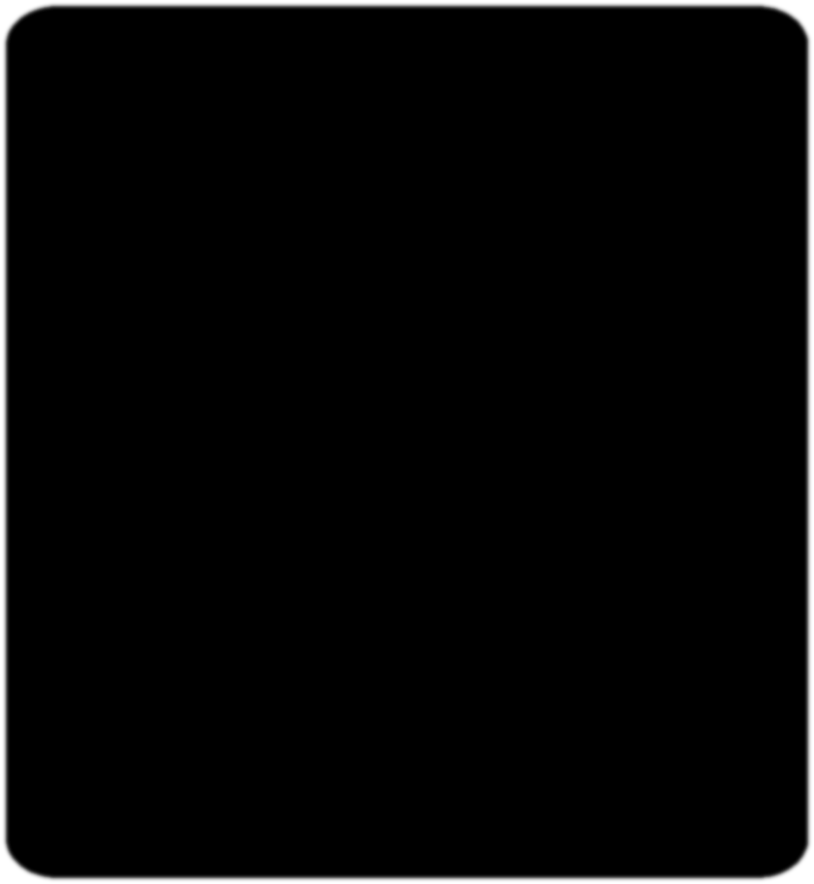 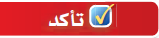 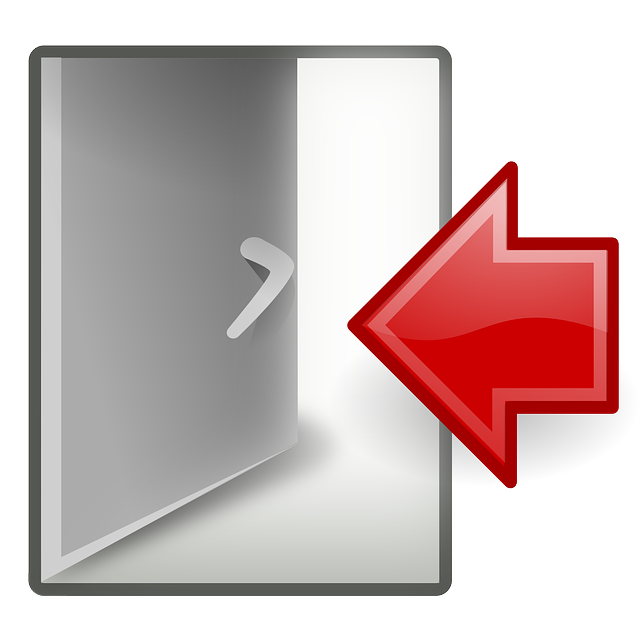 ( ٧ س  +  ٣  ) ( ٢ س  ــ  ٦ )  =  ٠
٧ س  +  ٣   =  ٠
٢ س    ــ   ٦   =  ٠
٧ س           =  ــ  ٣
٣
٣
٣
٢ س             =   ٦
٧
٧
٧
س            =   ٣
س           =  ــ
س          =  ــ
1
2
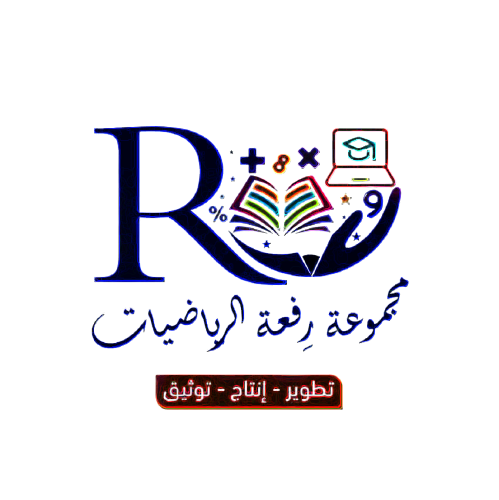 الجذران هما  :
ــ        ،    ٣
344
حل المعادلة التالية :
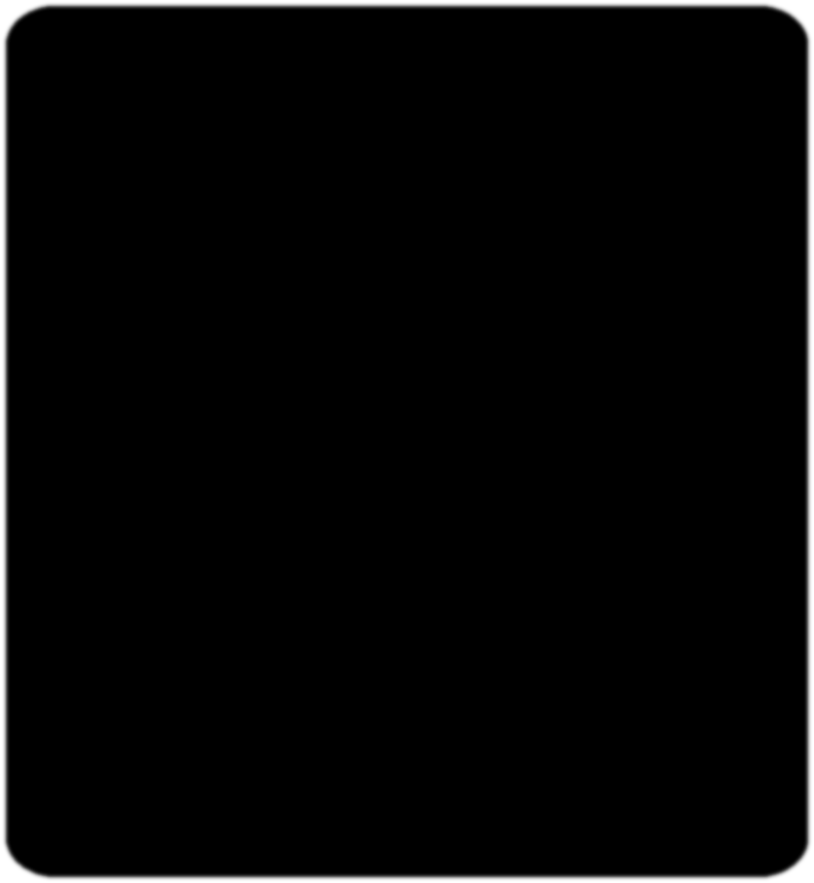 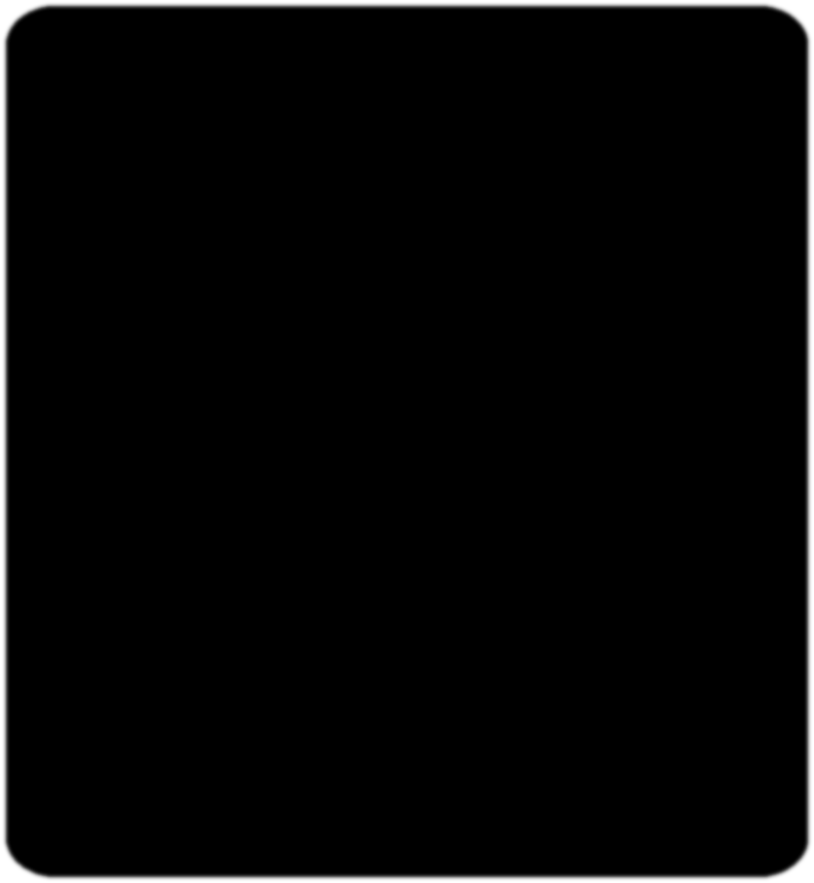 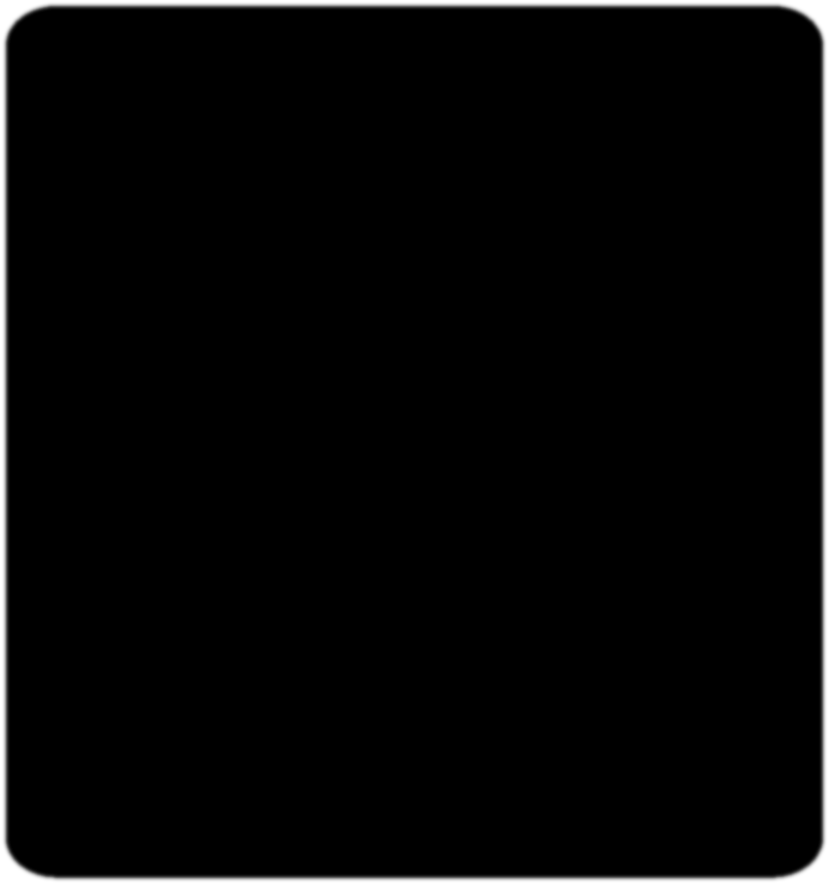 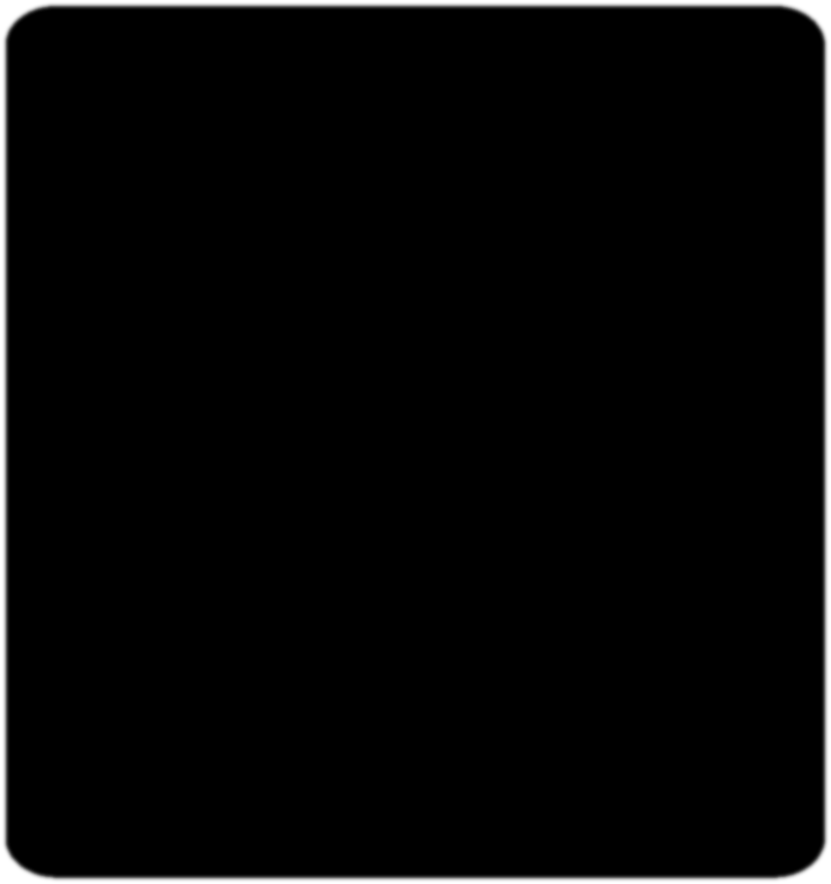 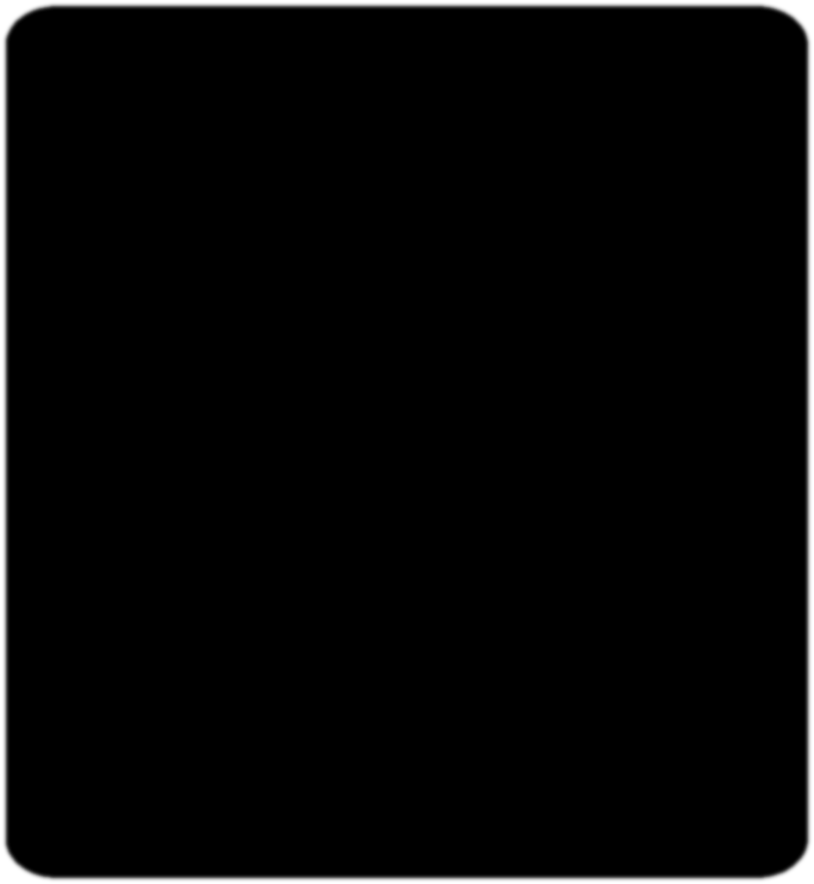 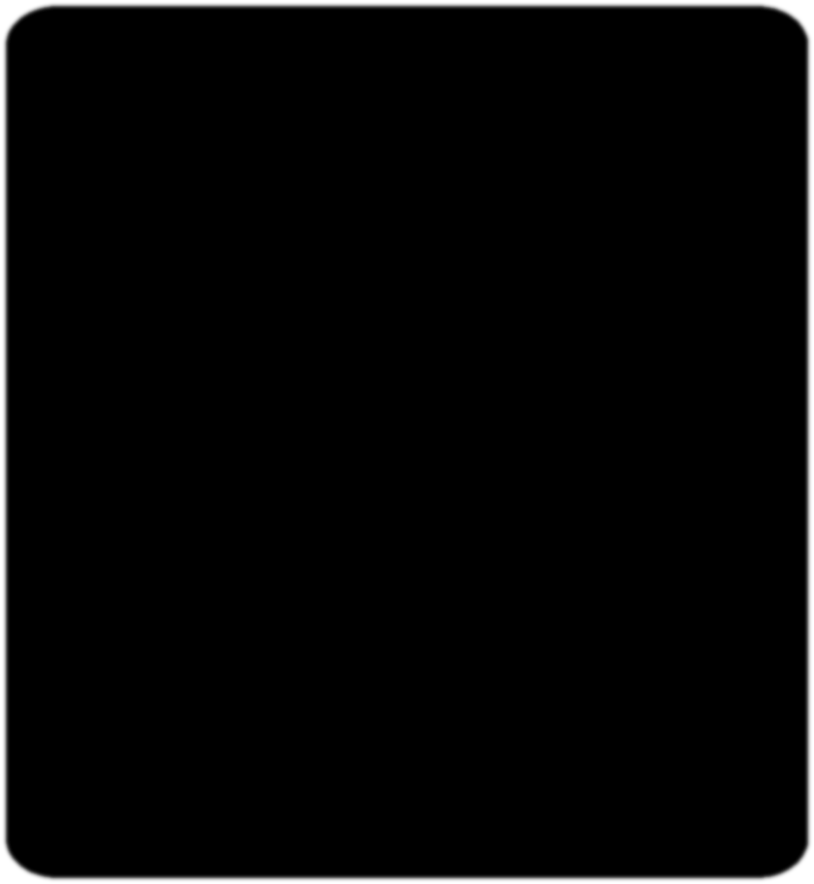 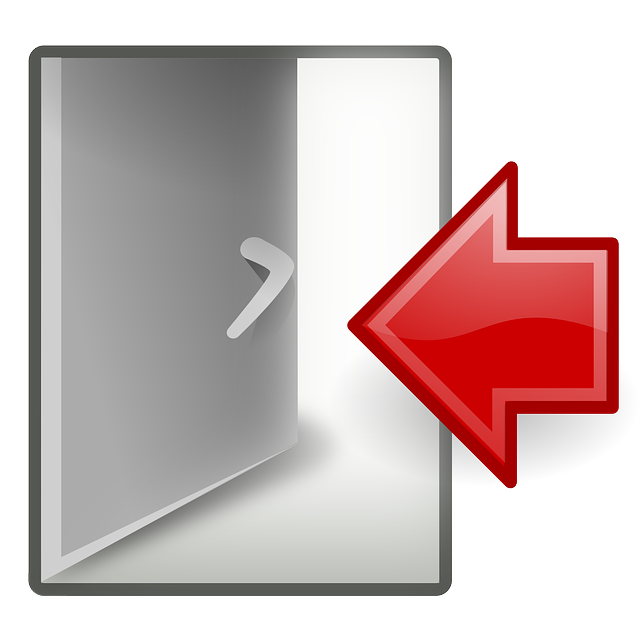 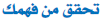 ب٢  =  -٣ ب
ب٢   +  ٣ ب  =  ٠
(       +        )  =  ٠
ب
ب
٣
ب  +  ٣  =  ٠
ب  =  ٠
ب            =  ــ ٣
1
2
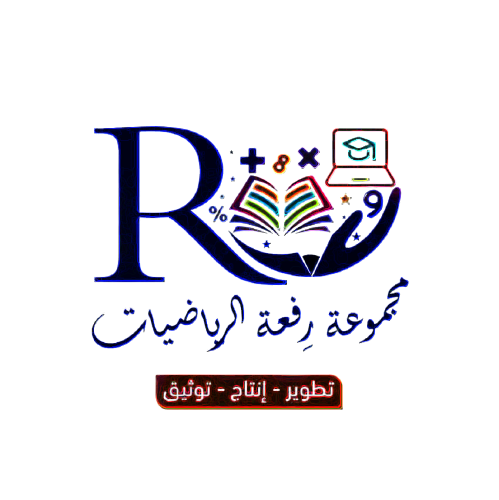 ٠   ،   ــ ٣
الجذران هما  :
345
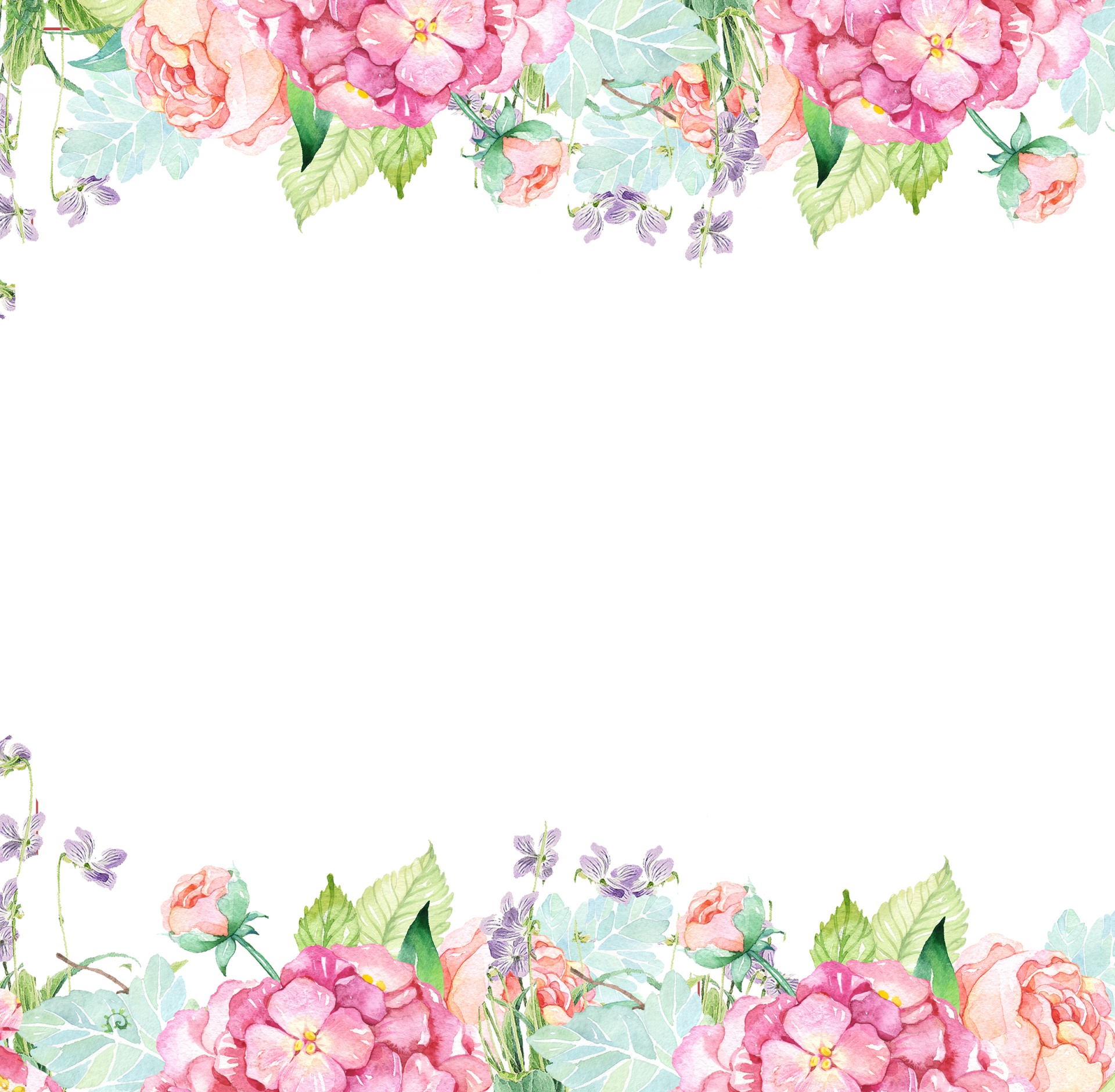 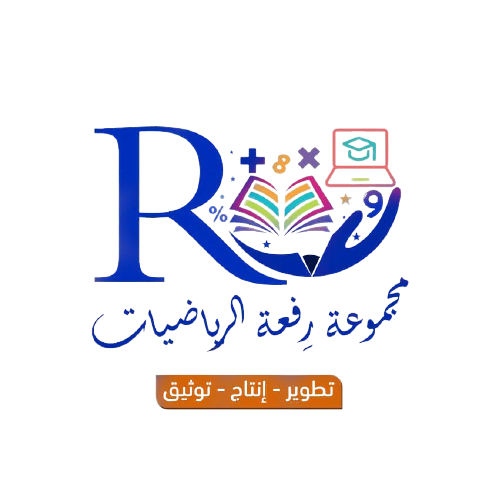 346